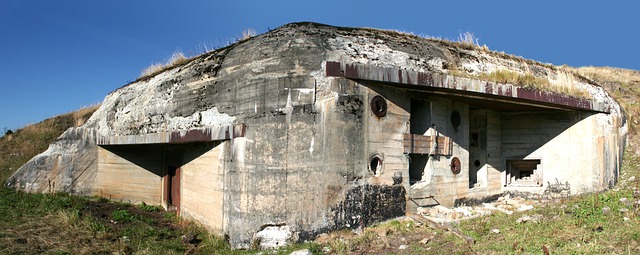 Det Mystiske Kredsløbslaboratorie
Et nyt escaperoom til 
undervisning i el-lære
Vælg Slideshow 
Afspil fra start
Start
© Mat-nat.dk
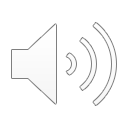 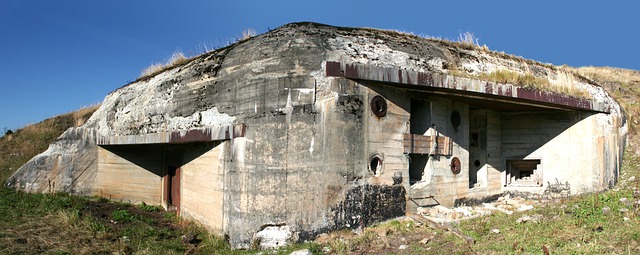 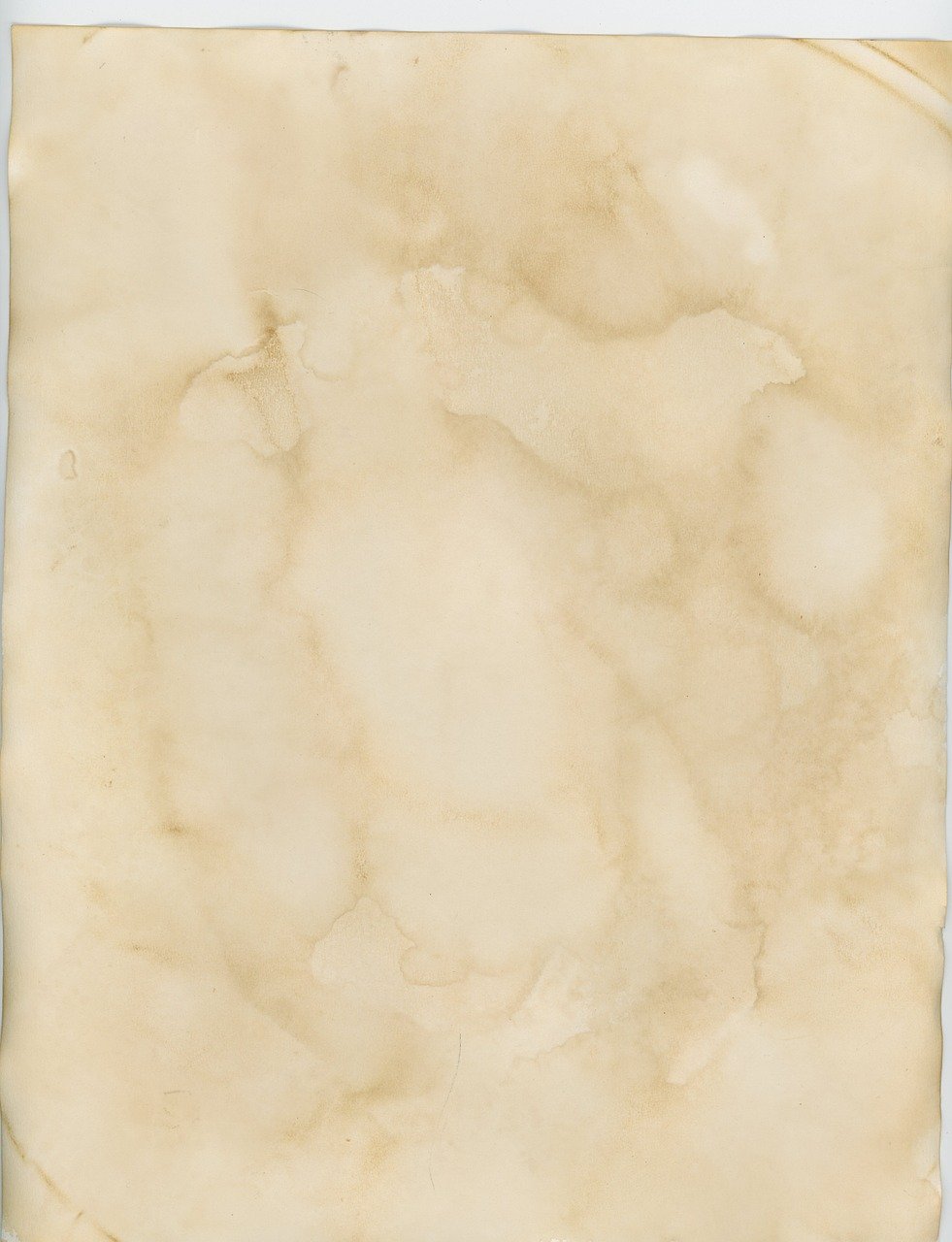 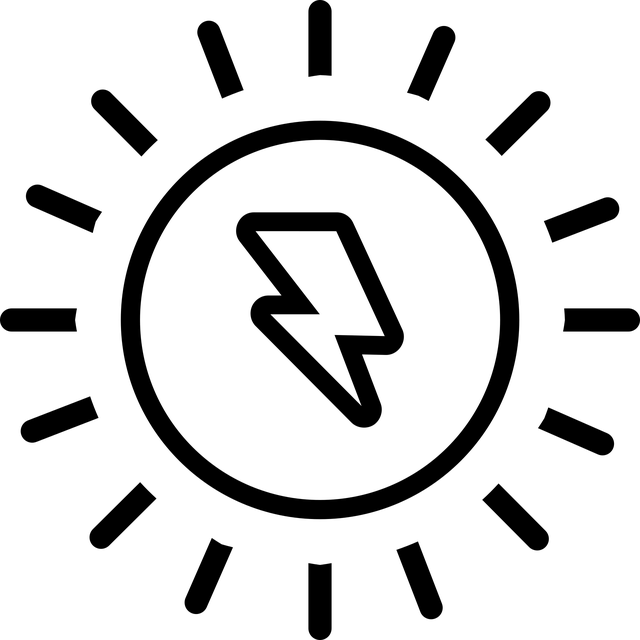 VoltCorp
Kære udforskere
Velkommen til mit laboratorium. Hvis du læser dette, har du fundet vejen til et sted, hvor videnskab og nysgerrighed mødes. 
Jeg er Professor Lysstrøm, og dette var mit hjem – en fantastisk verden for idéer og innovation. Men laboratoriet blev lukket, da jeg indså, at noget var galt med kredsløbene. Uden stabile forbindelser kunne hele stedet bryde sammen.Jeg har gemt instruktioner og spor i hvert af laboratoriets afsnit. Hvis du ønsker at komme videre, må du bruge al din viden om elektriske kredsløb. 
Pas godt på mit livsværk.

Professor Lysstrøm
Professor Lysstrøm
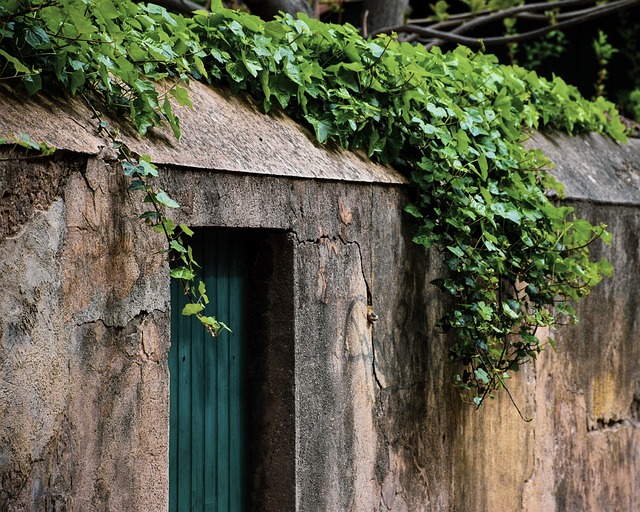 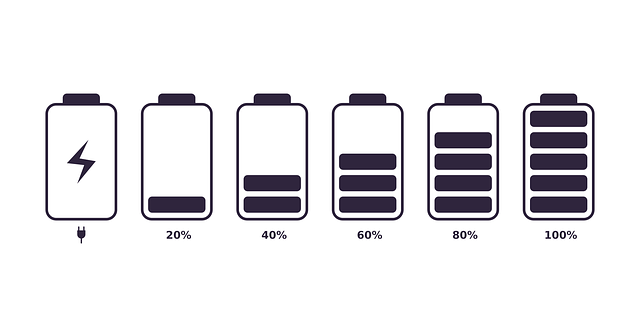 Start
© Mat-nat.dk
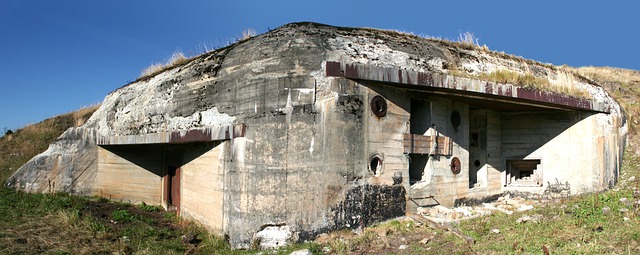 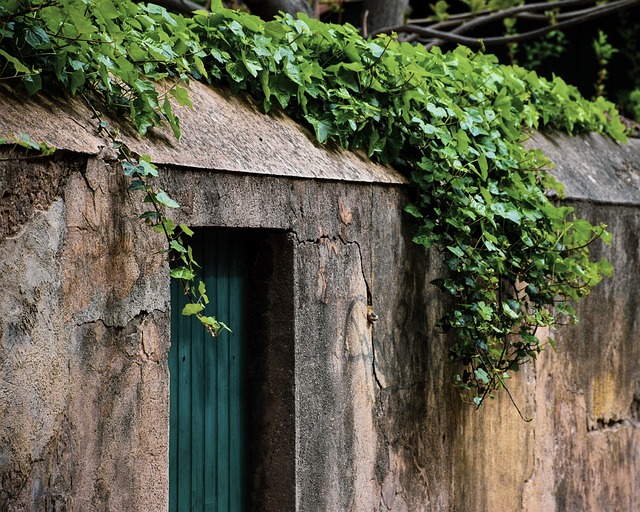 © Mat-nat.dk
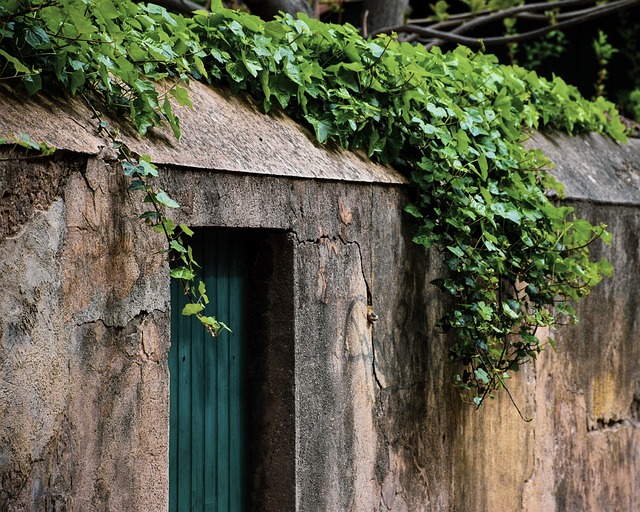 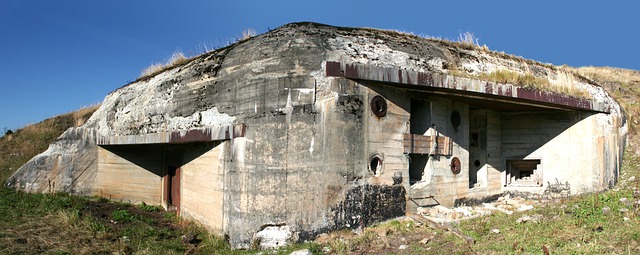 © Mat-nat.dk
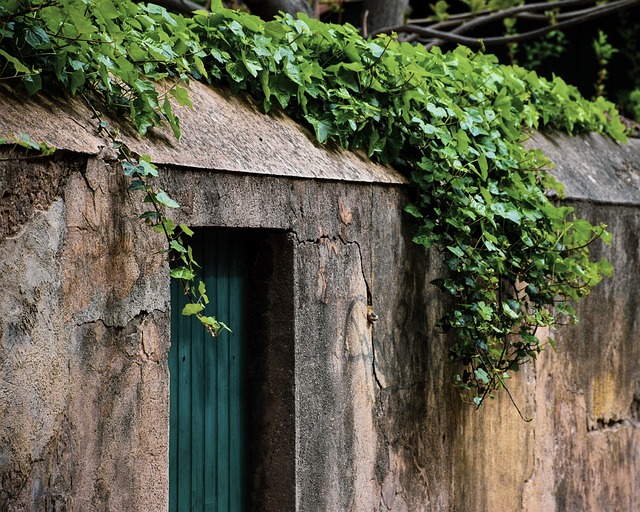 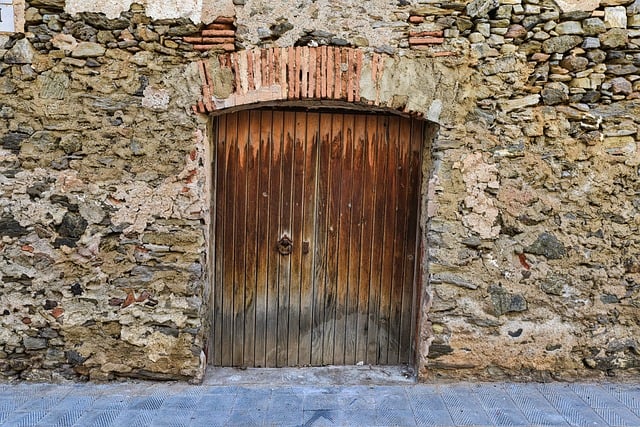 © Mat-nat.dk
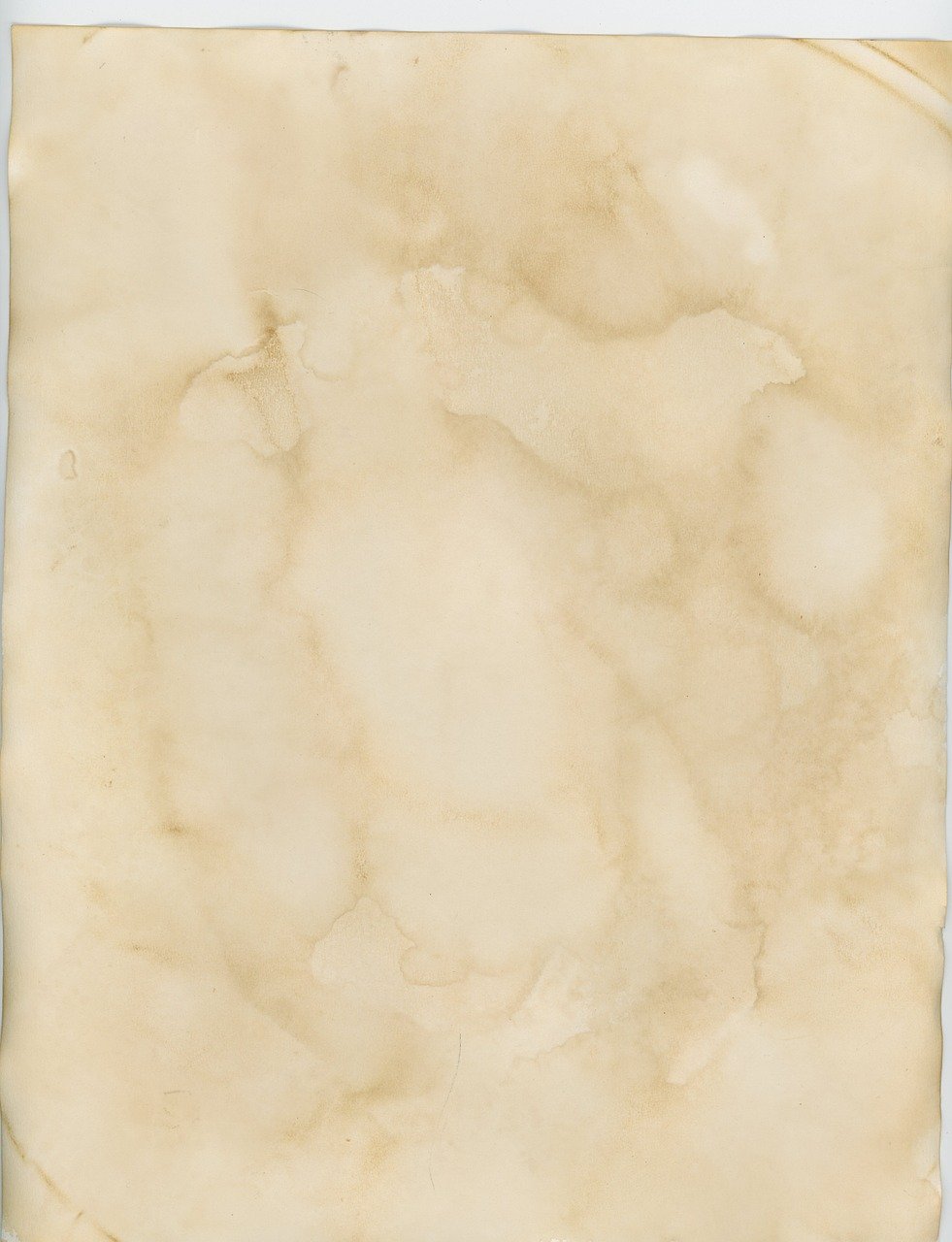 indgang
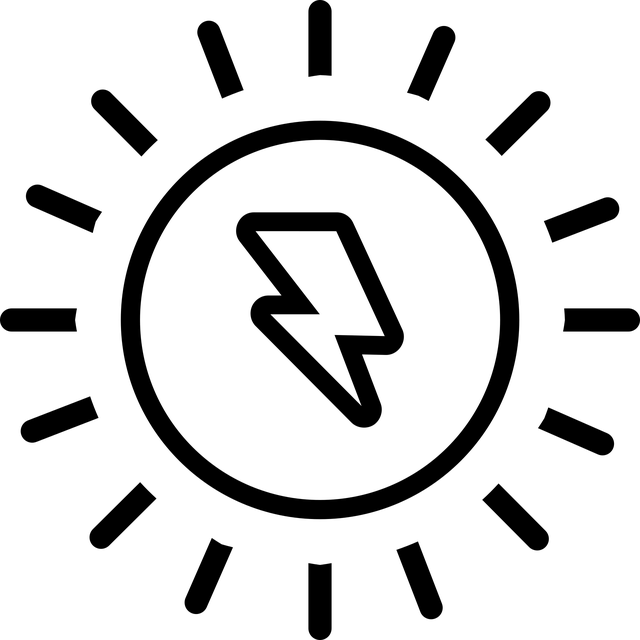 VoltCorp
Kære udforskere
Min første udfordring til jer er at reparere de gamle kredsløbsforbindelser, der åbner døren. 

Diagrammerne er medtaget af tiden, men jeg er sikker på, at I kan genskabe forbindelserne. Dette er jeres første test. 

Held og lykke.
Professor Lysstrøm
Professor Lysstrøm
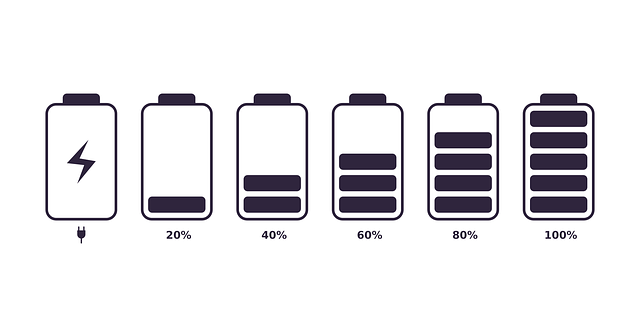 Videre
© Mat-nat.dk
Indgang 1
Se på diagrammet til venstre. Find ledningsforbindelserne A, B og C fra diagrammet i kredsløbsopstillingen til højre.
Hvilke tal repræsenterer de enkelte ledninger. Løs til sidst regnestykket for at komme videre.
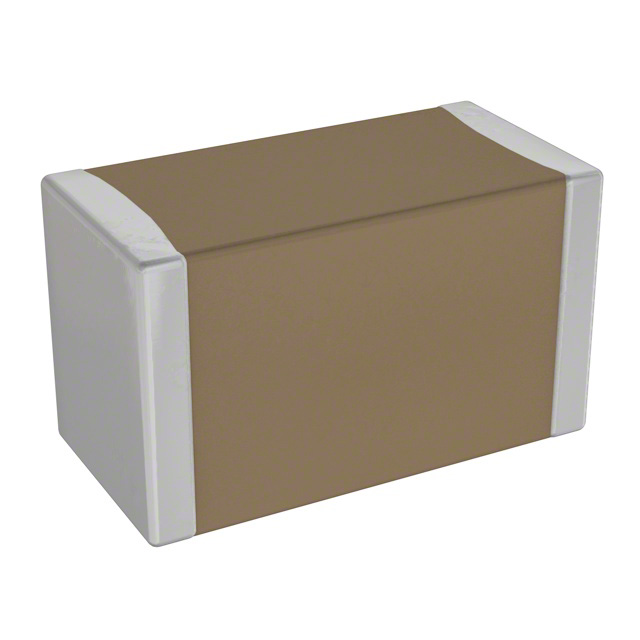 A
1
3
C
2
4
B
V
5
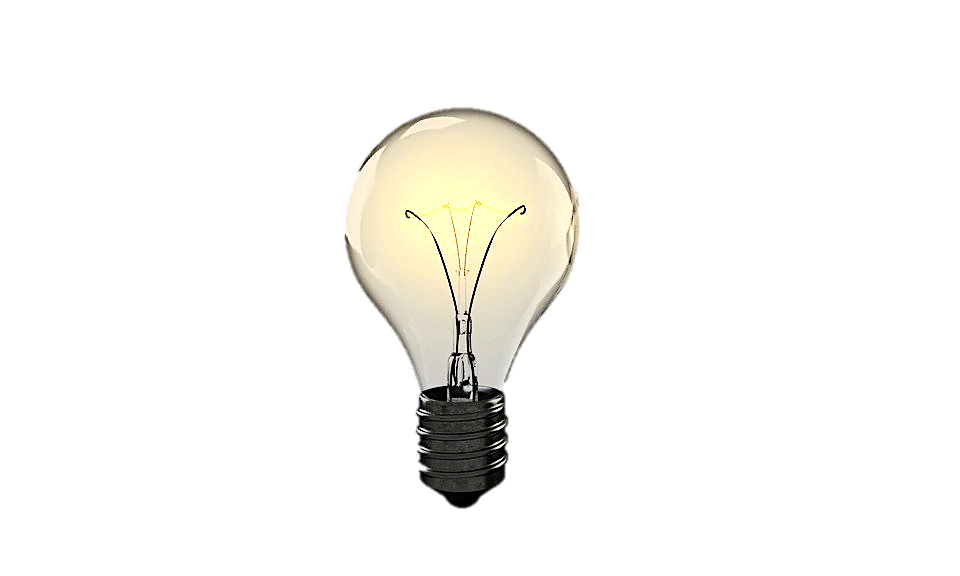 A + B + C = ?
1
2
3
4
0
6
7
8
9
5
© Mat-nat.dk
Indgang 2
Se på diagrammet til venstre. Find ledningsforbindelserne A, B, C og D fra diagrammet i kredsløbsopstillingen til højre.
Hvilke tal repræsenterer de enkelte ledninger. Løs til sidst regnestykket for at komme videre.
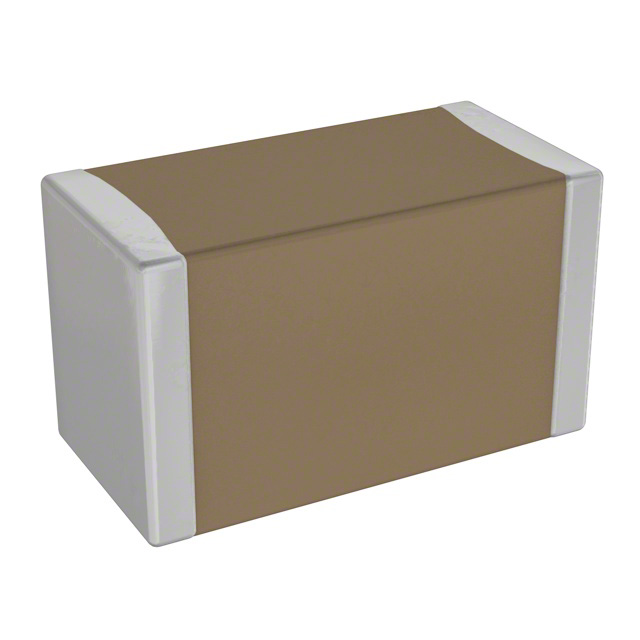 D
A
1
5
3
7
V
C
2
B
6
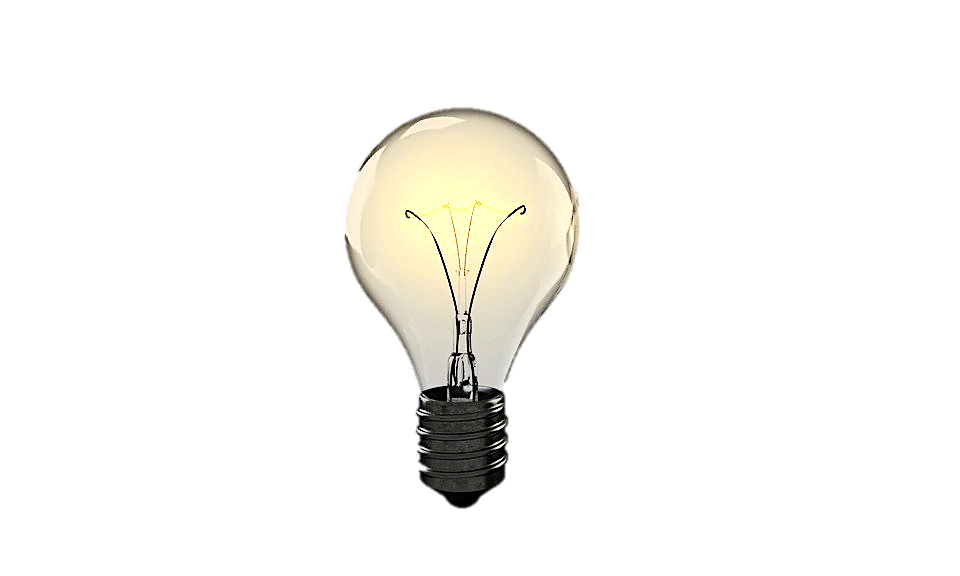 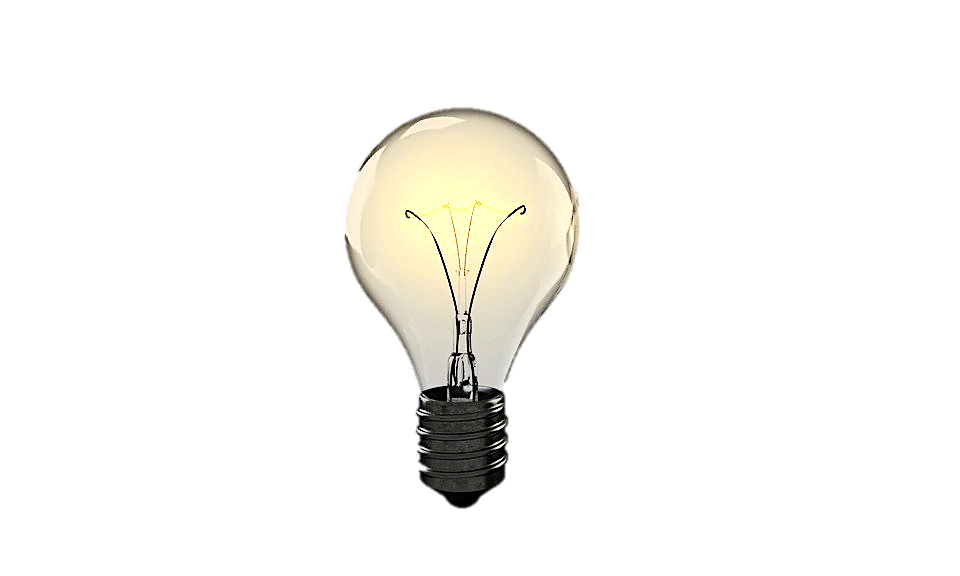 4
1
2
3
4
0
6
7
8
9
5
© Mat-nat.dk
Indgang 3
Se på diagrammet til venstre. Find ledningsforbindelserne A, B, C og D fra diagrammet i kredsløbsopstillingen til højre.
Hvilke tal repræsenterer de enkelte ledninger. Løs til sidst regnestykket for at komme videre.
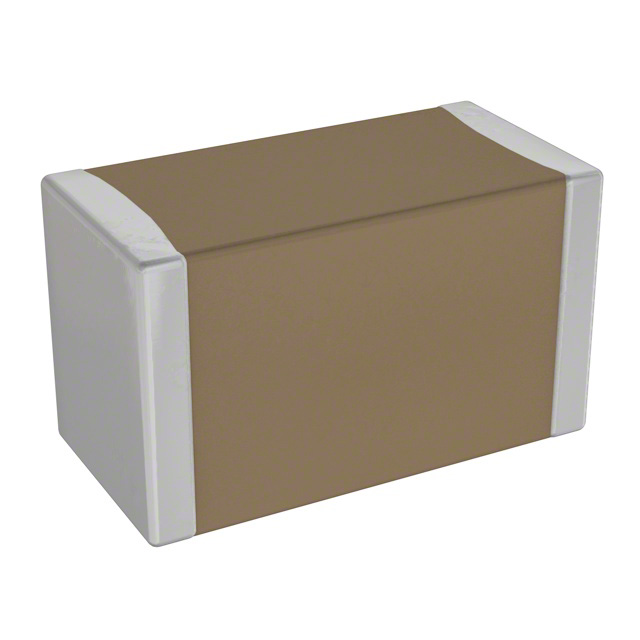 D
A
1
5
2
4
7
6
3
V
C
B
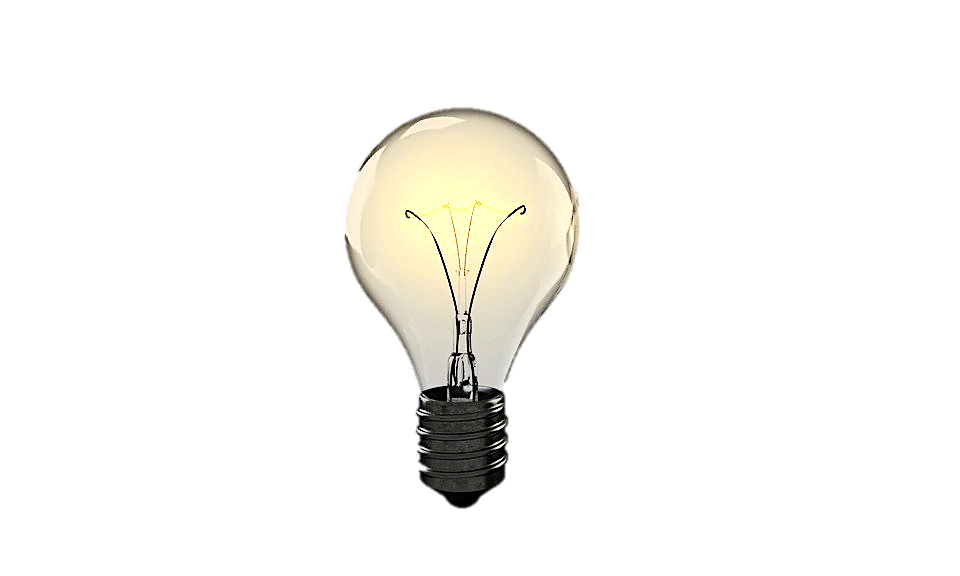 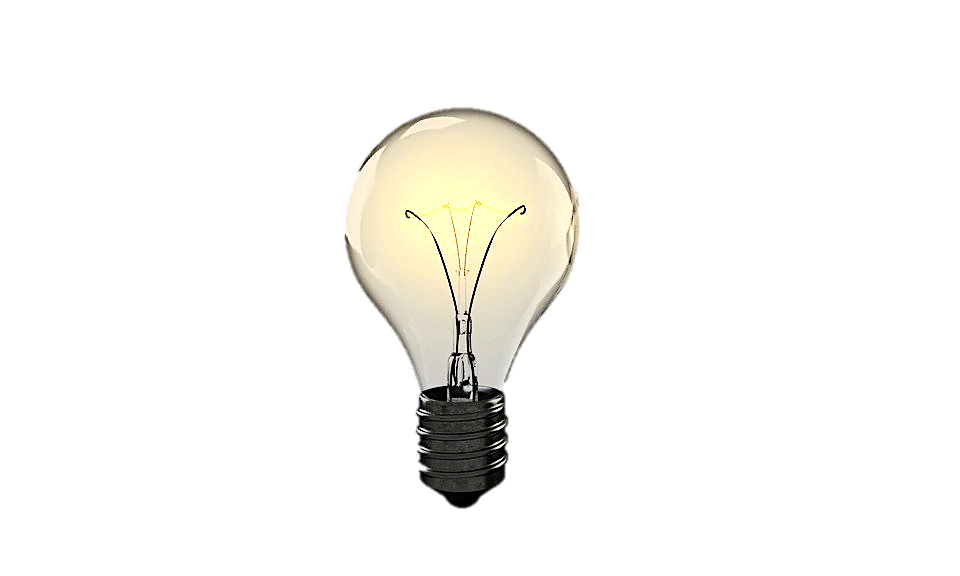 8
A + B – C - D = ?
1
2
3
4
0
6
7
8
9
5
© Mat-nat.dk
Indgang 4
Se på diagrammet til venstre. Find ledningsforbindelserne A til og med D fra diagrammet i kredsløbsopstillingen til højre.
7
Hvilke tal repræsenterer de enkelte ledninger. Løs til sidst regnestykket for at komme videre.
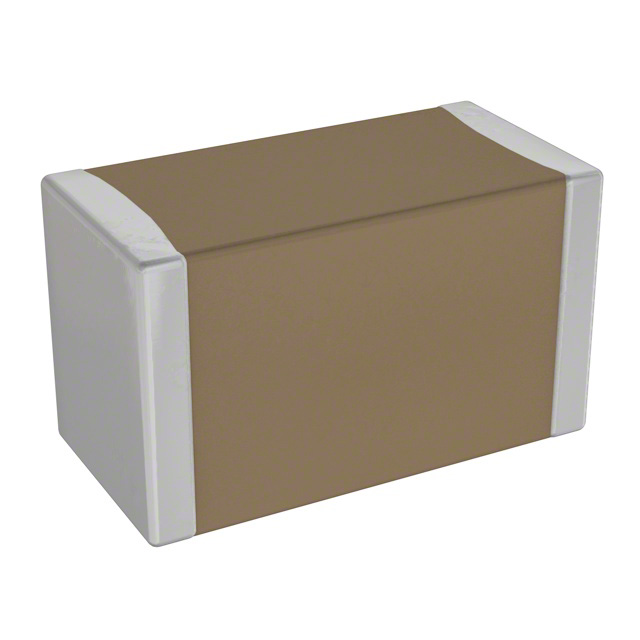 1
B
A
5
6
2
4
V
3
D
C
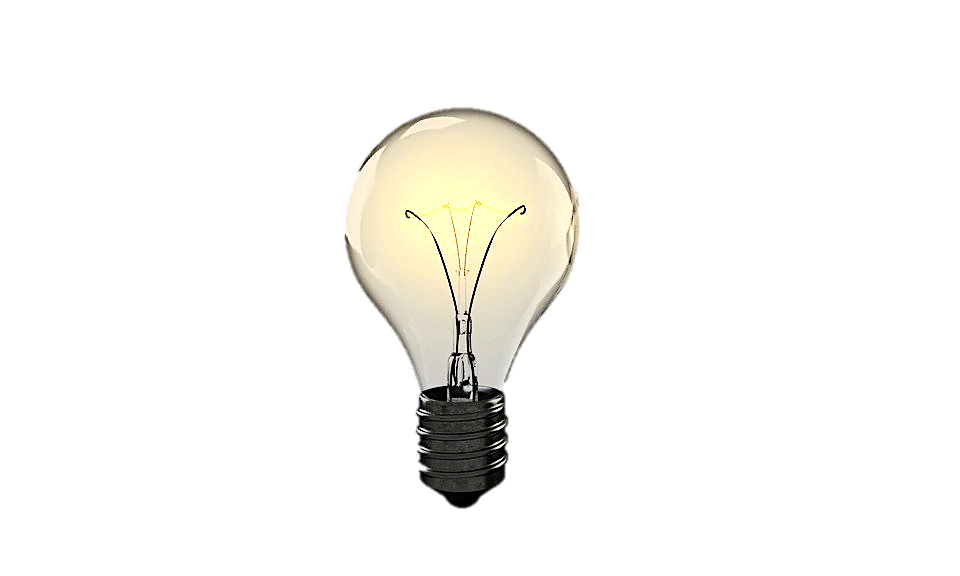 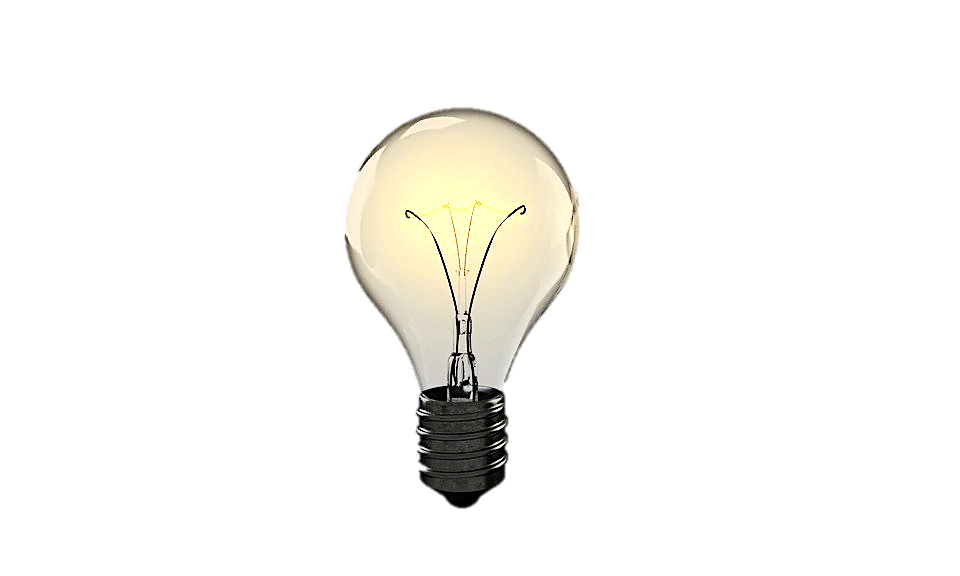 1
2
3
4
0
6
7
8
9
5
© Mat-nat.dk
Indgang 5
Se på diagrammet til venstre. Find ledningsforbindelserne A til og med E fra diagrammet i kredsløbsopstillingen til højre.
Hvilke tal repræsenterer de enkelte ledninger. Løs til sidst regnestykket for at komme videre.
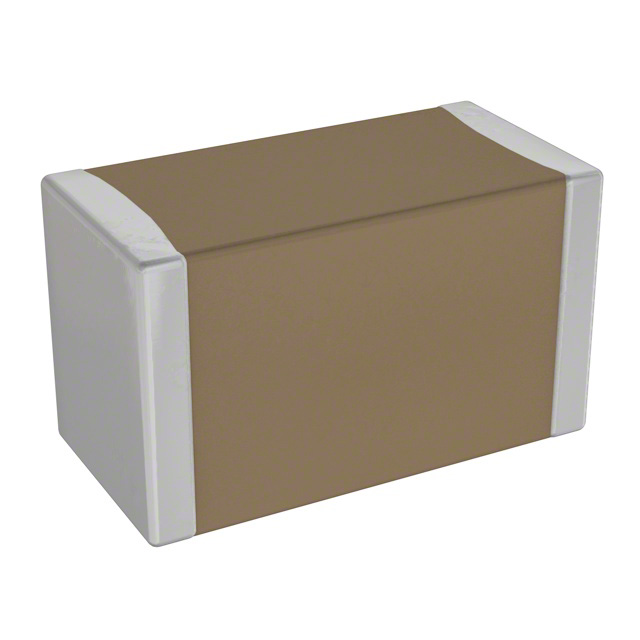 7
1
C
A
B
2
5
3
6
V
4
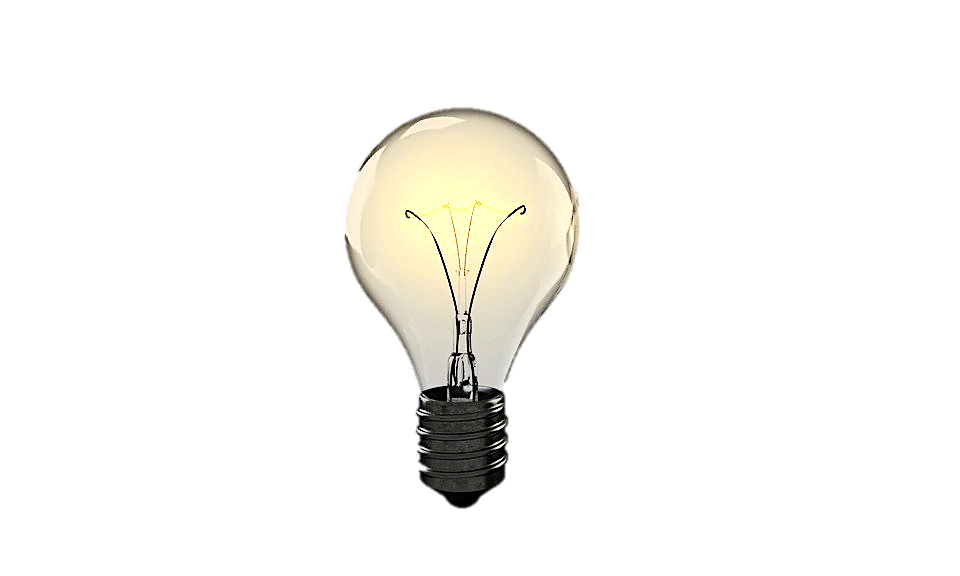 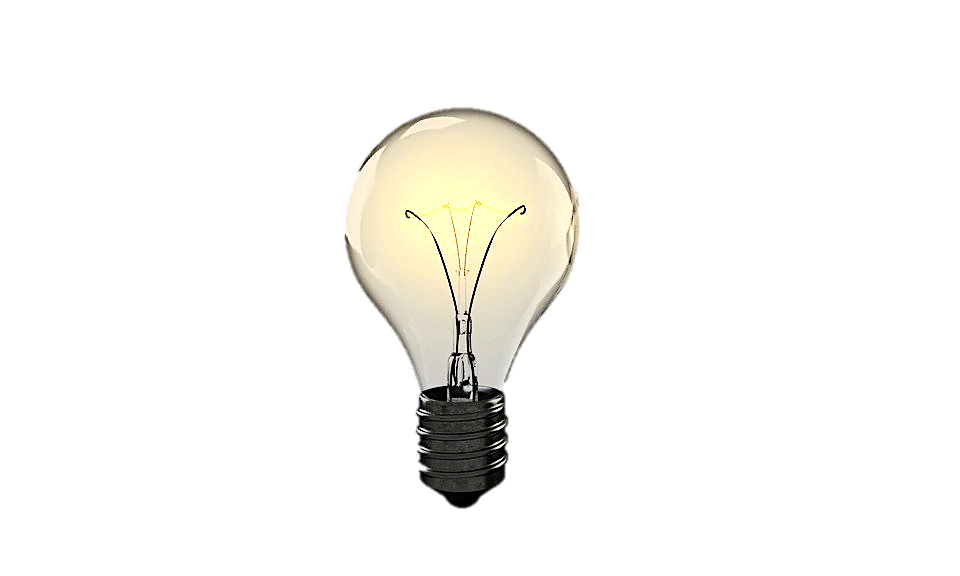 E
D
1
2
3
4
0
6
7
8
9
5
© Mat-nat.dk
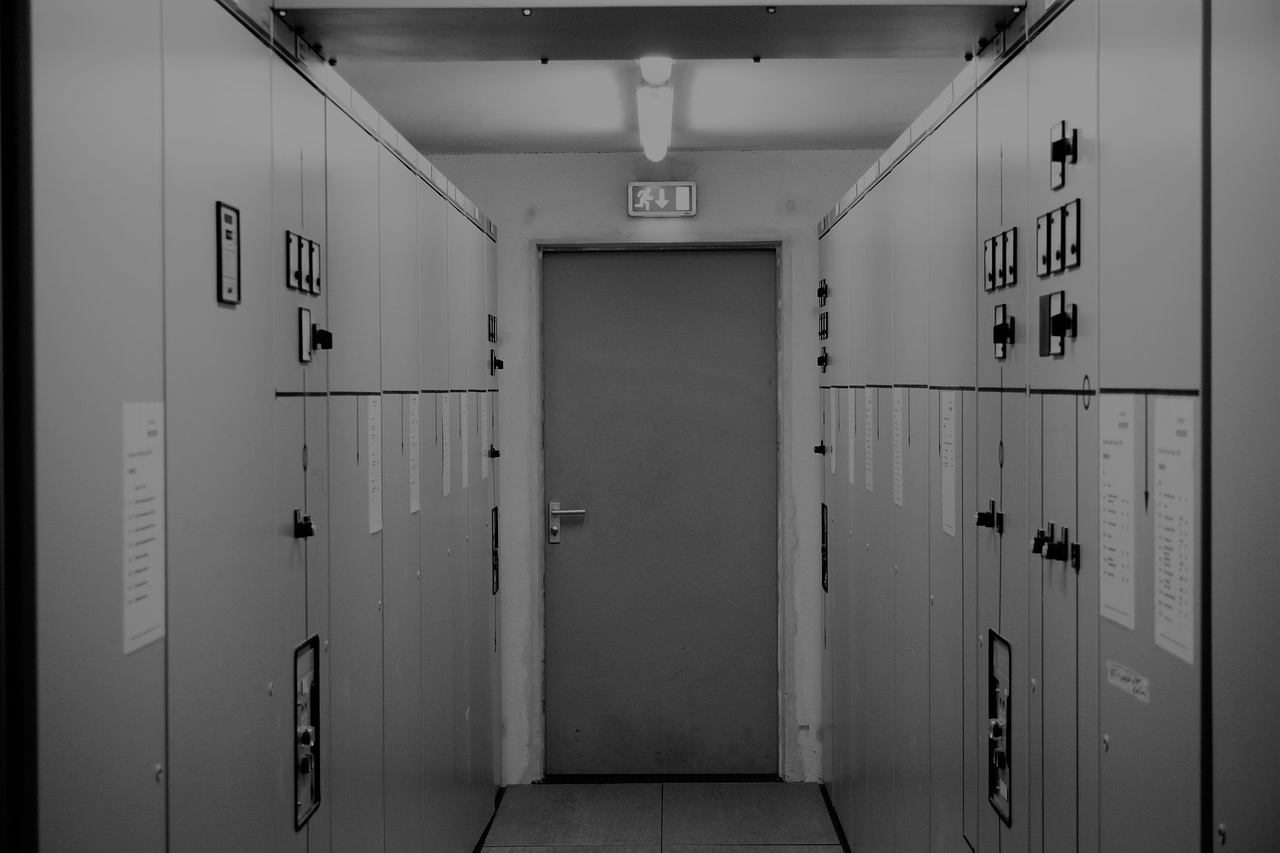 Indgang 6
Se på diagrammet til venstre. Find ledningsforbindelserne A til og med G fra diagrammet i kredsløbsopstillingen til højre.
Hvilke tal repræsenterer de enkelte ledninger. Løs til sidst regnestykket for at komme videre.
1
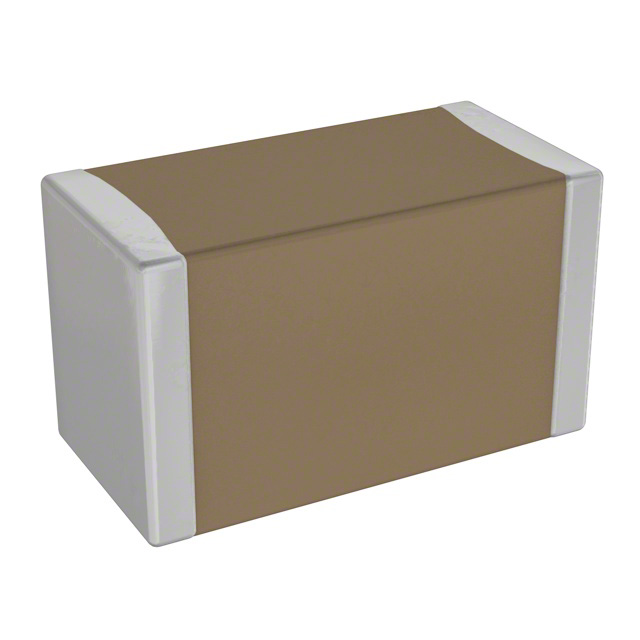 5
4
2
A
3
C
8
B
7
9
6
E
D
V
G
F
10
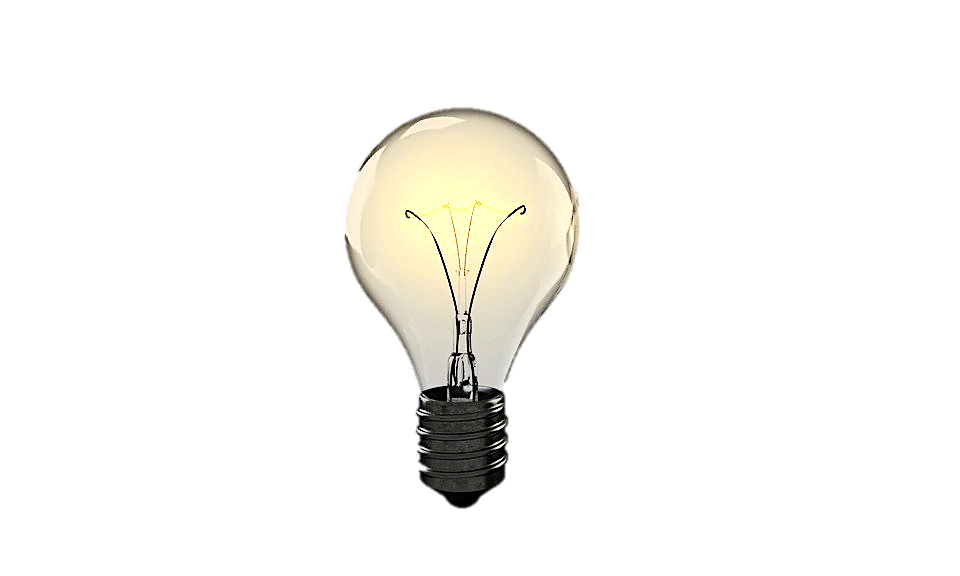 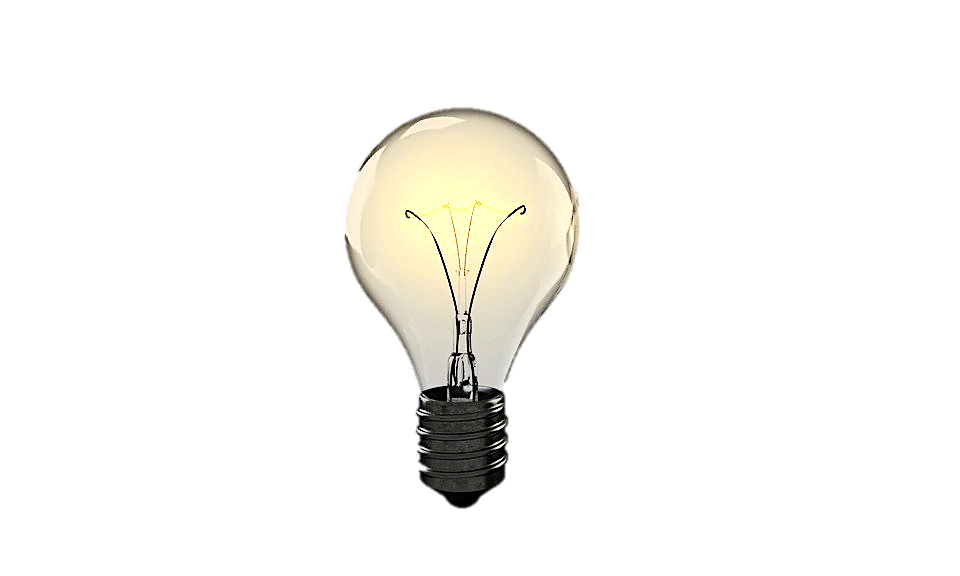 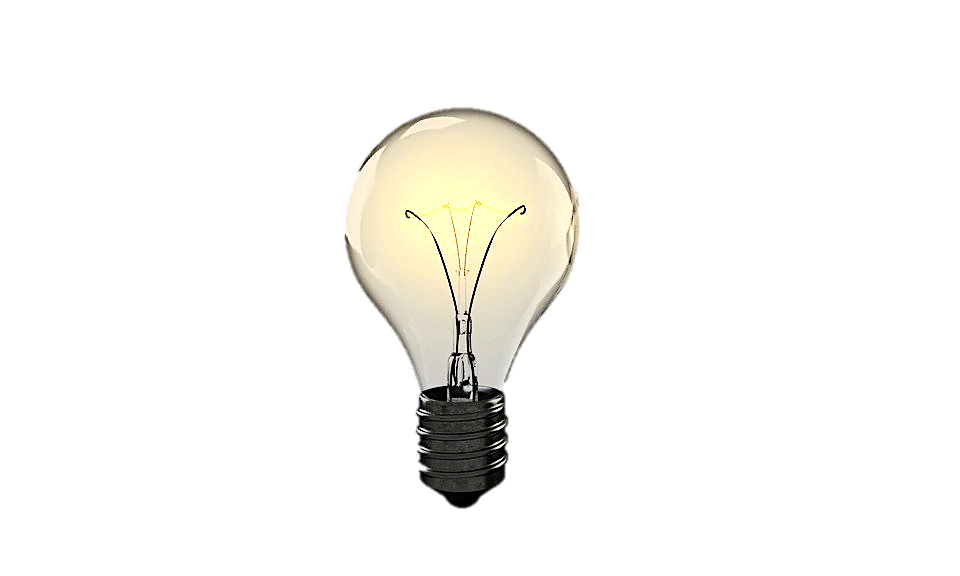 11
1
2
3
4
0
6
7
8
9
5
© Mat-nat.dk
Indgang 7
Se på diagrammet til venstre. Find ledningsforbindelserne A til og med F fra diagrammet i kredsløbsopstillingen til højre.
Hvilke tal repræsenterer de enkelte ledninger. Løs til sidst regnestykket for at komme videre.
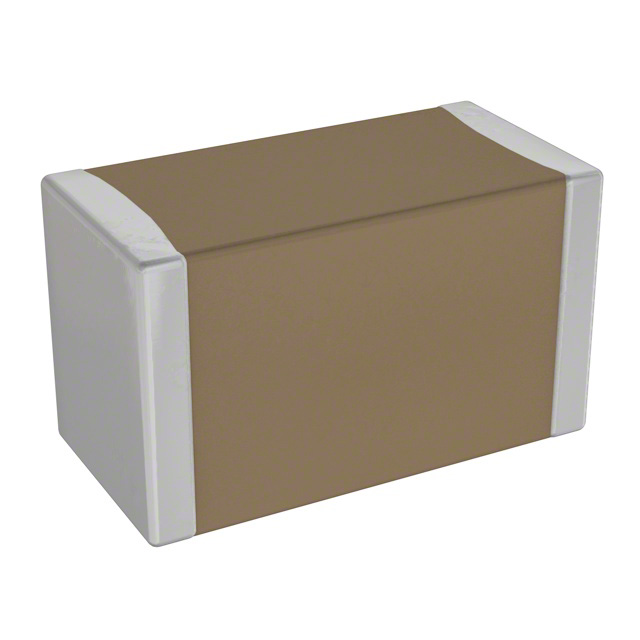 1
2
4
A
3
5
C
6
7
B
10
F
D
9
8
V
12
13
E
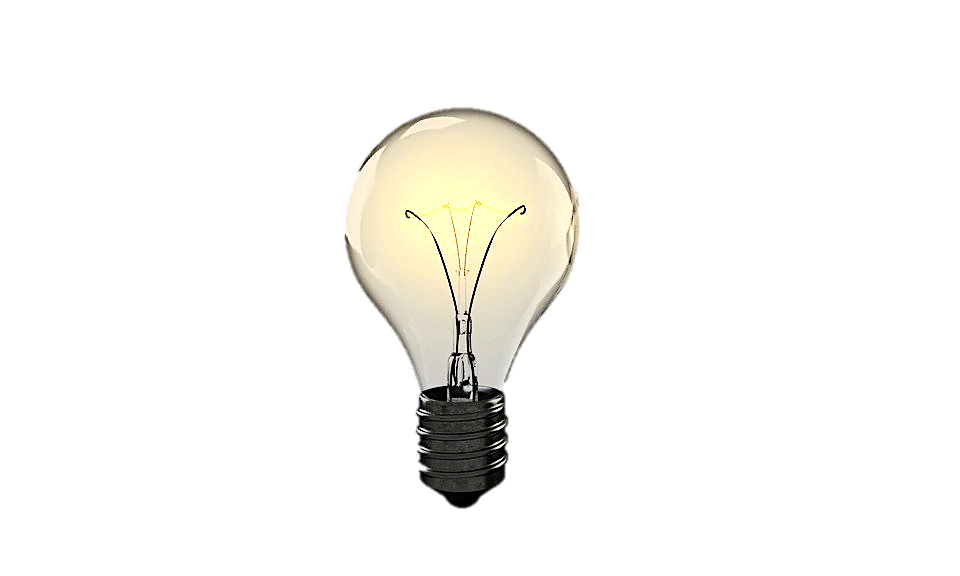 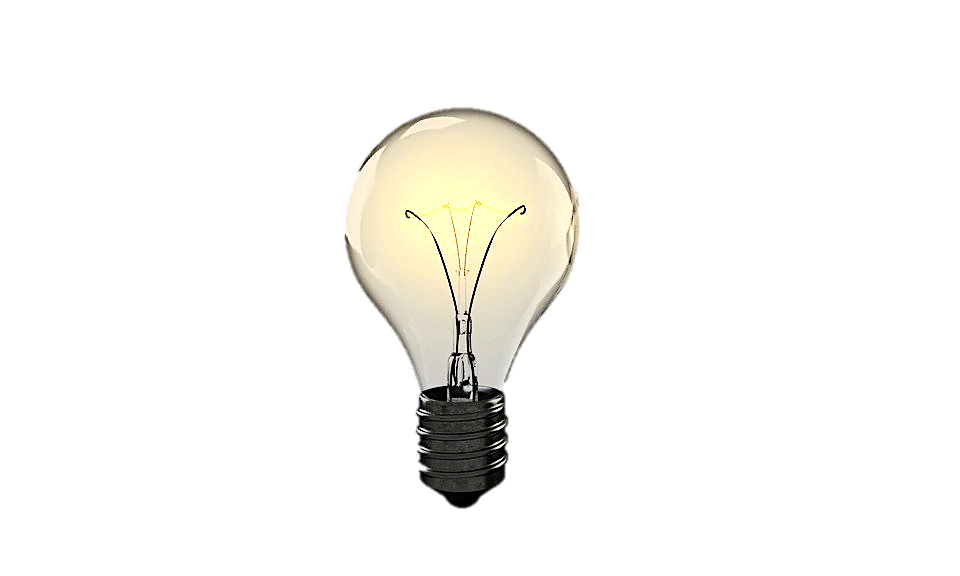 11
A + B + C – D + E - F = ?
1
2
3
4
0
6
7
8
9
5
© Mat-nat.dk
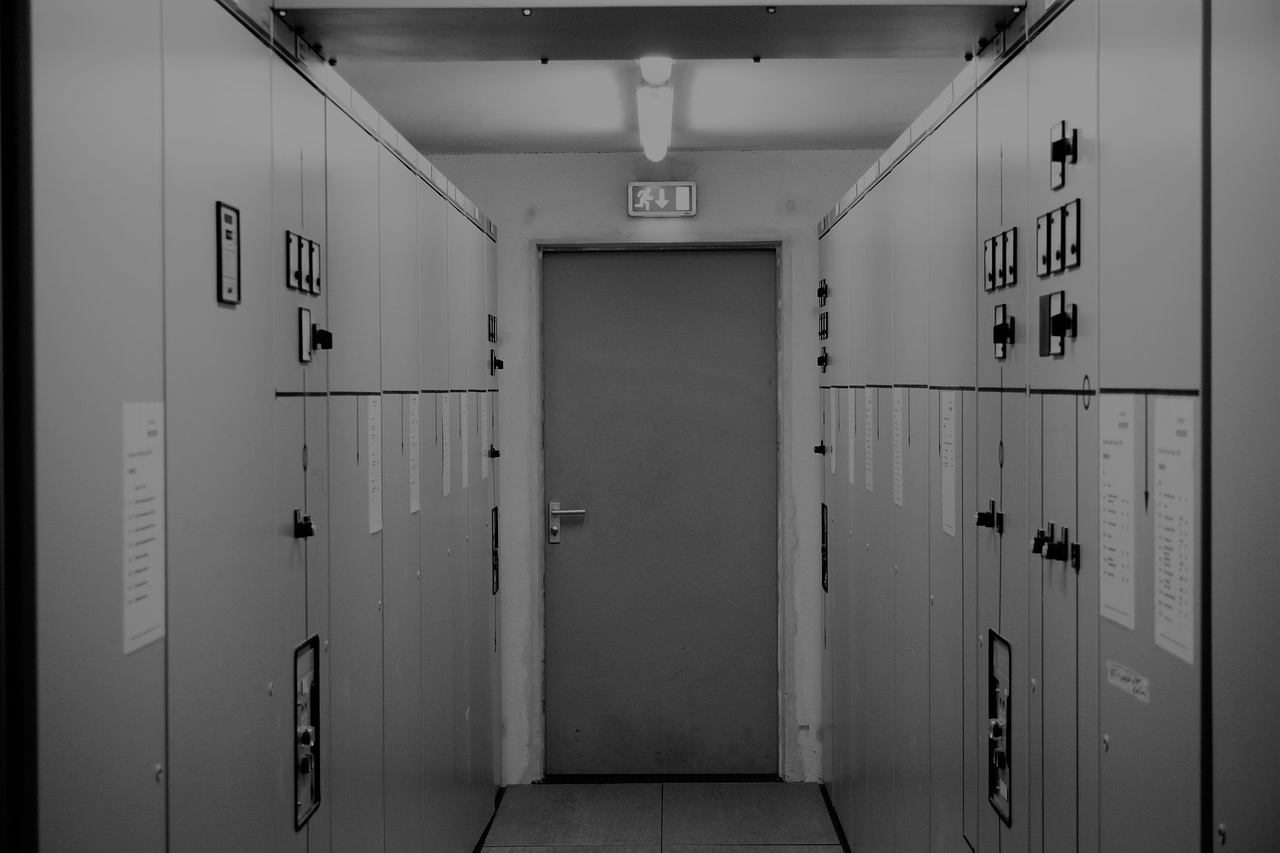 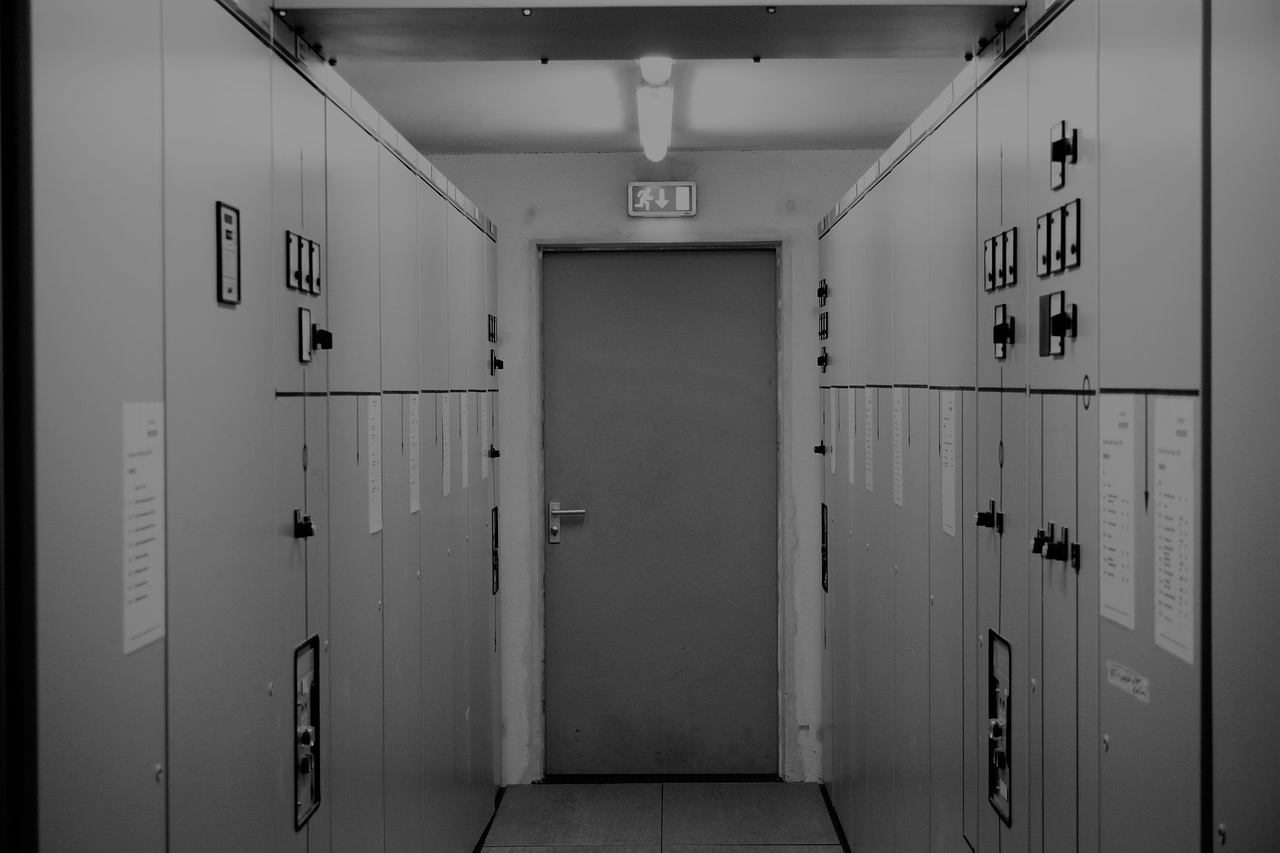 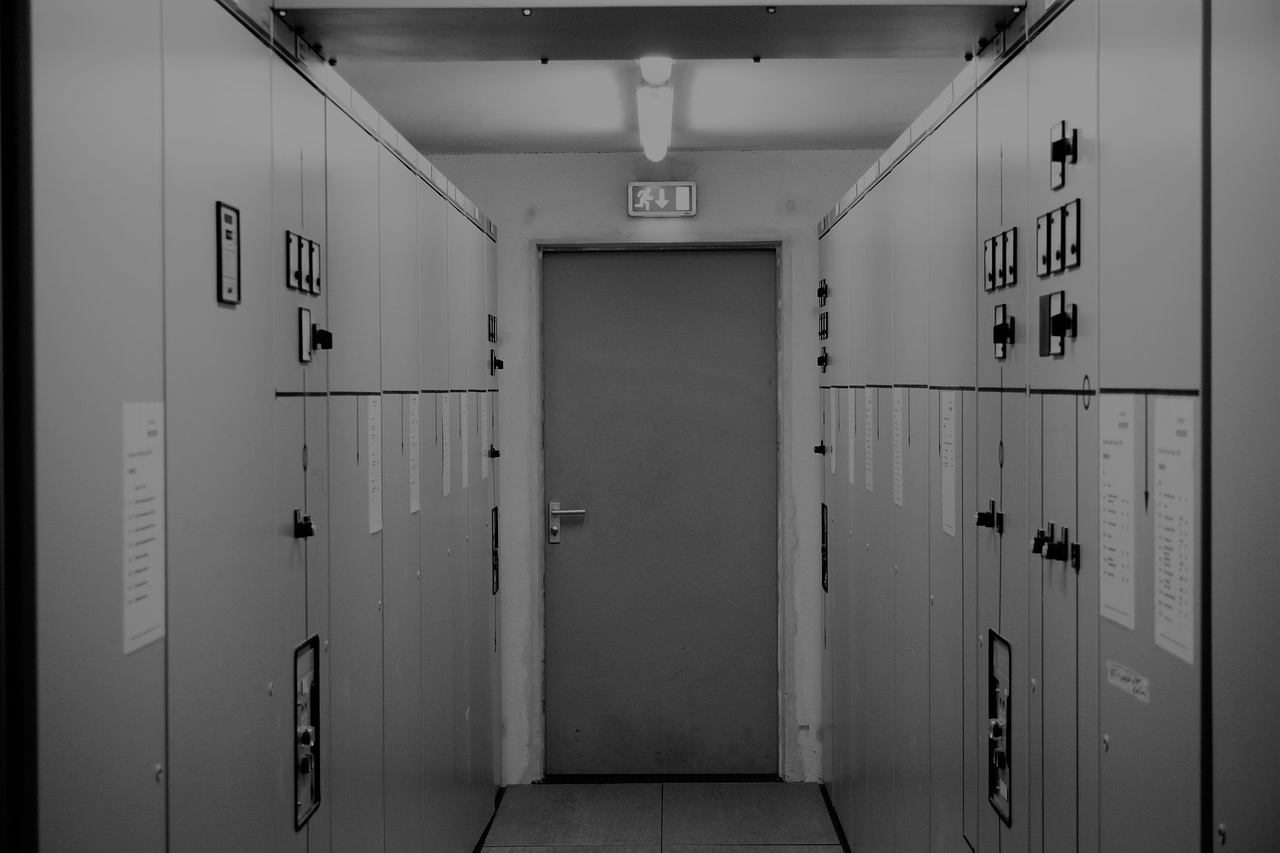 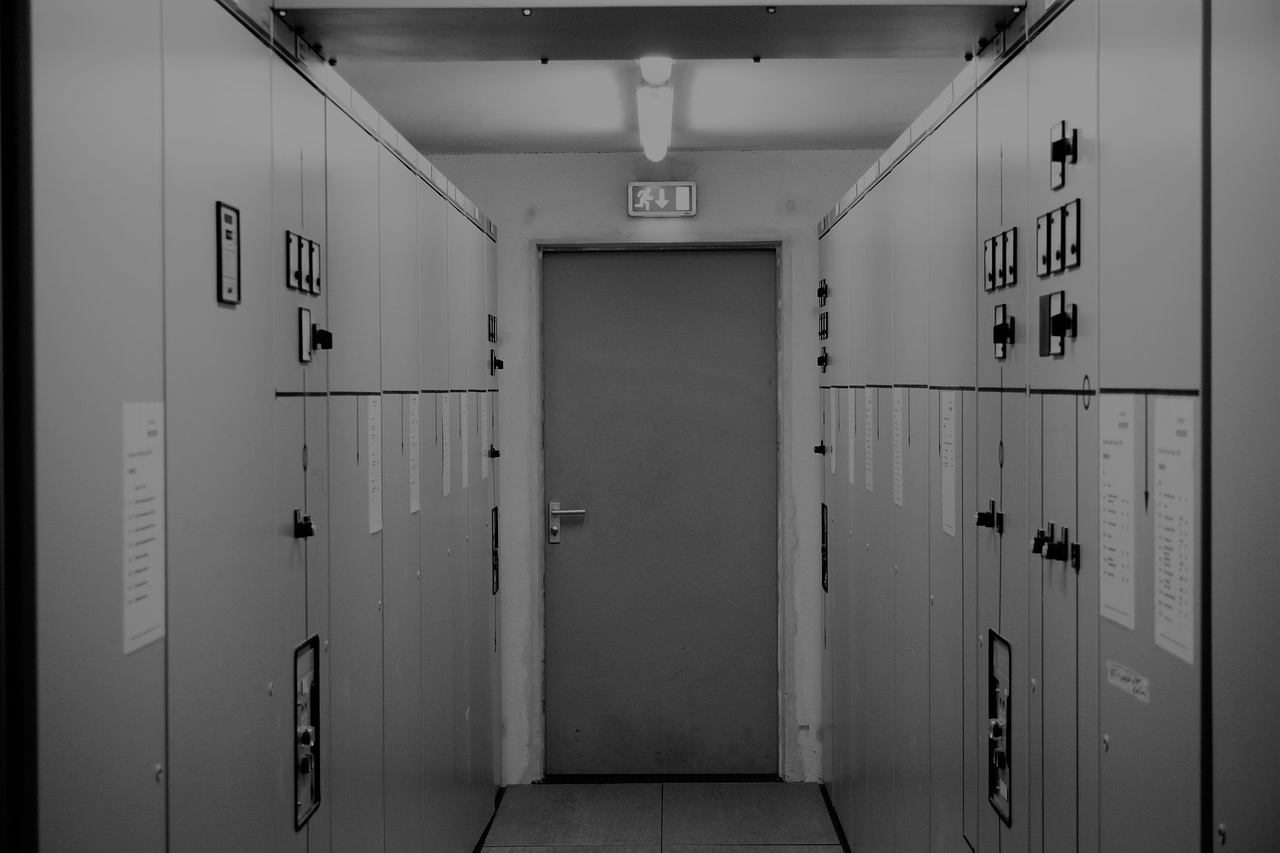 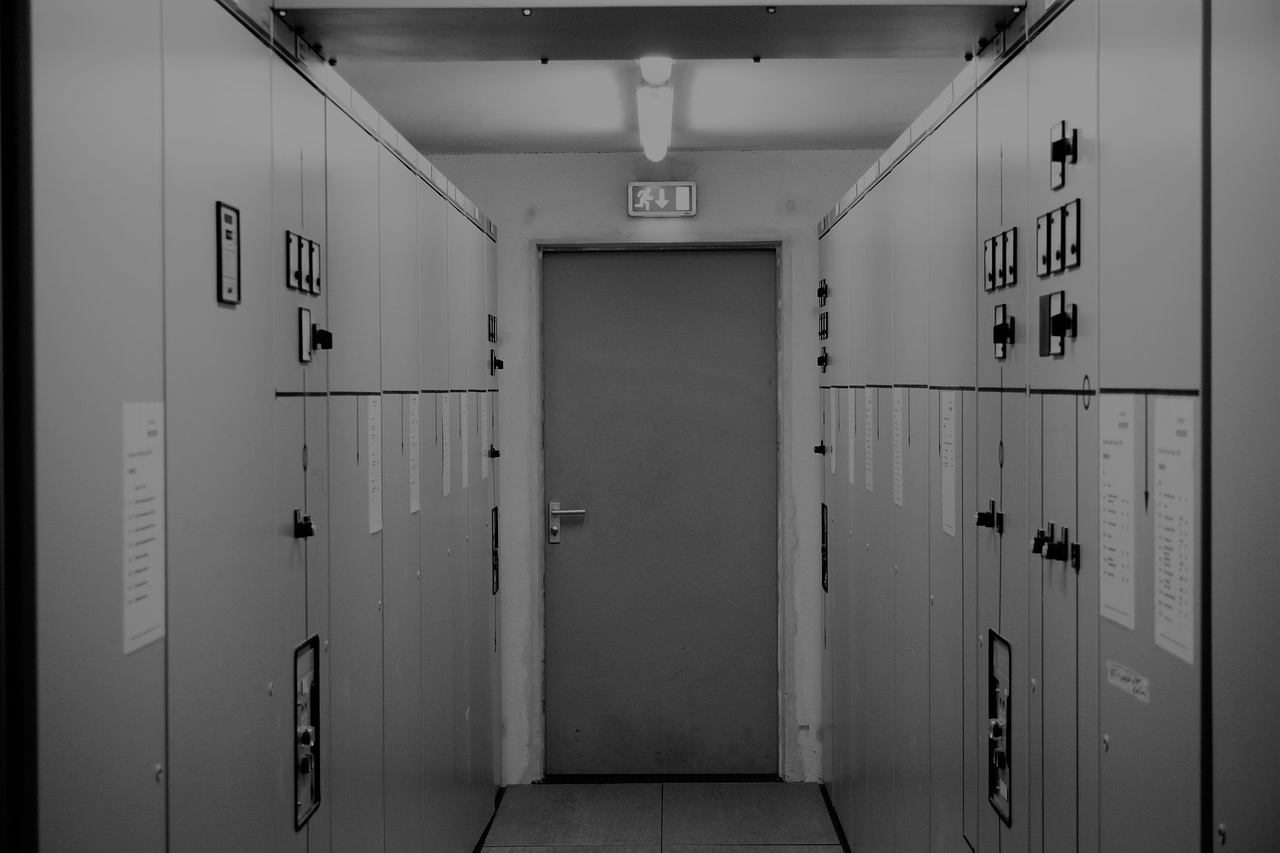 © Mat-nat.dk
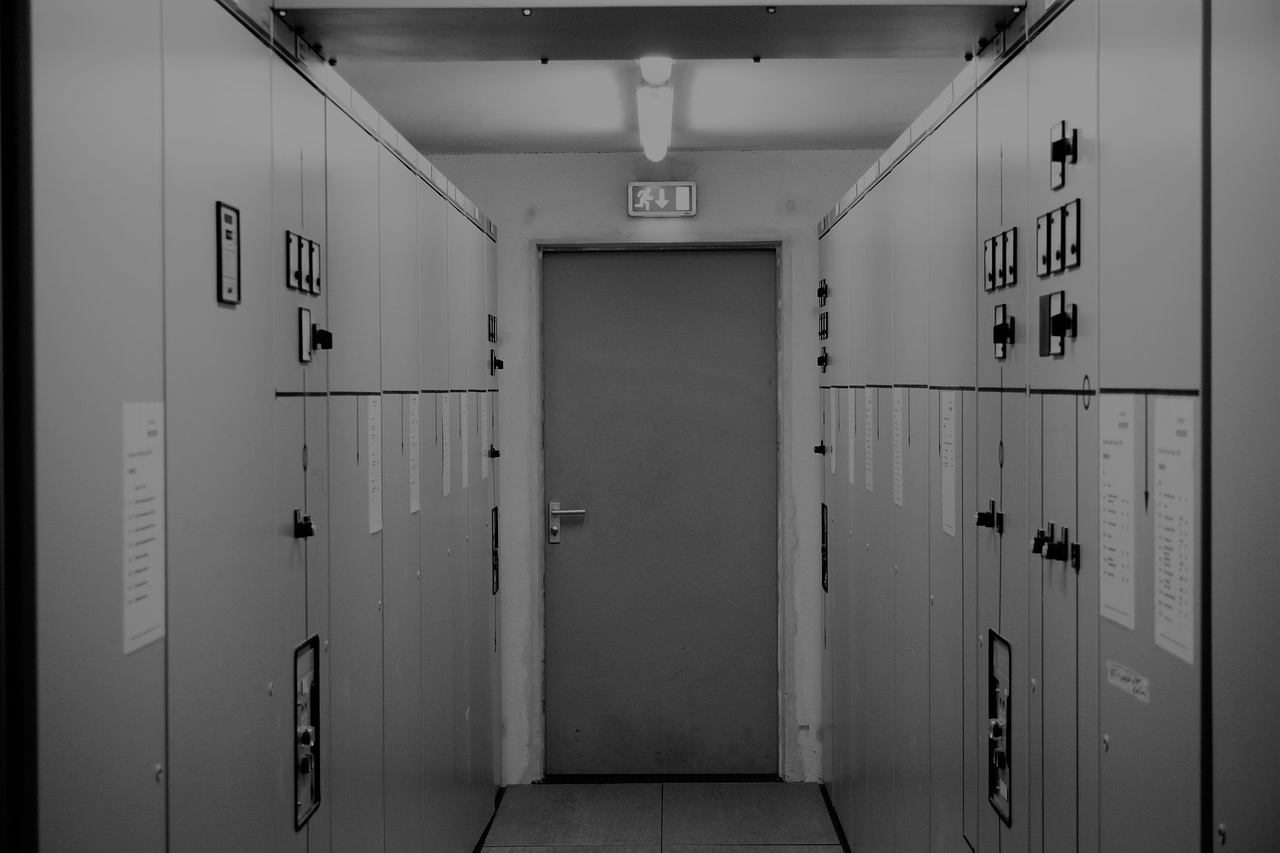 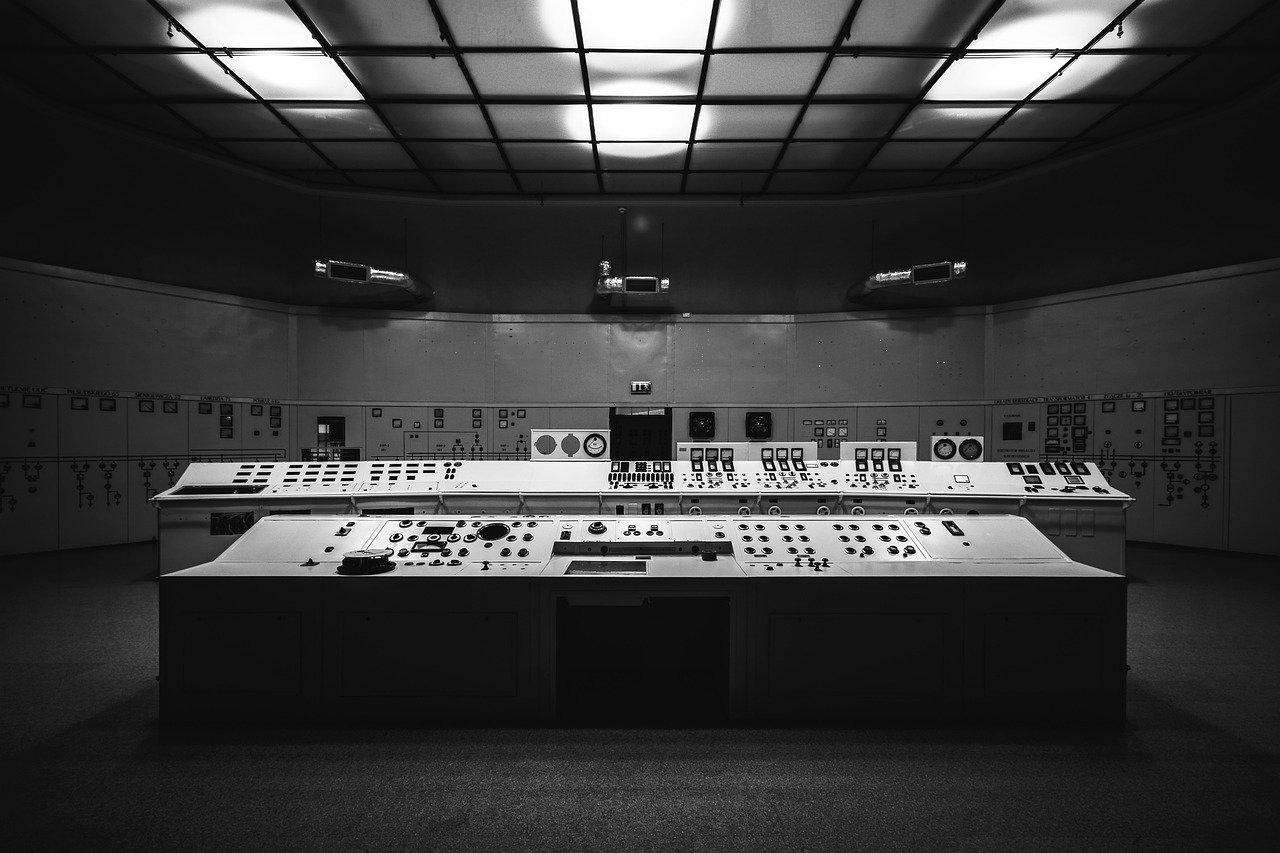 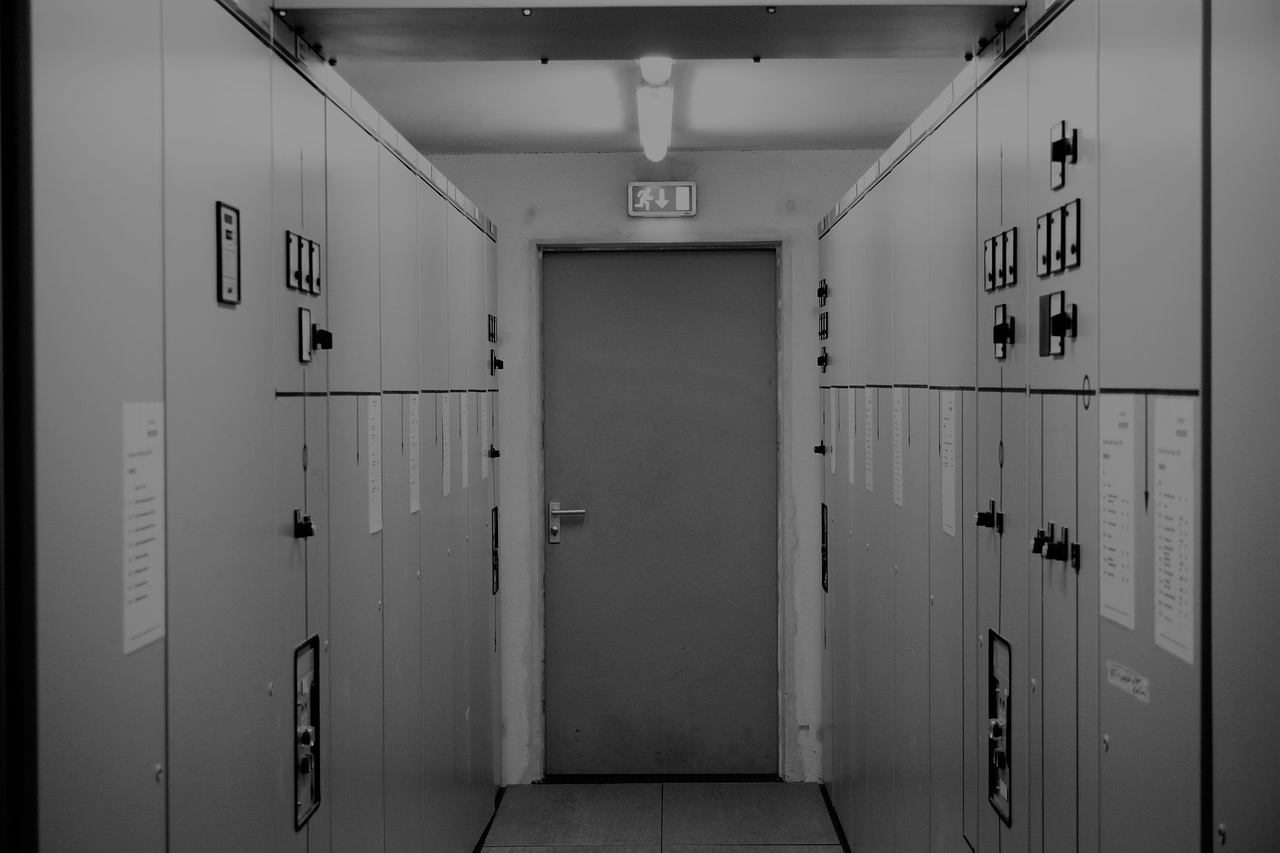 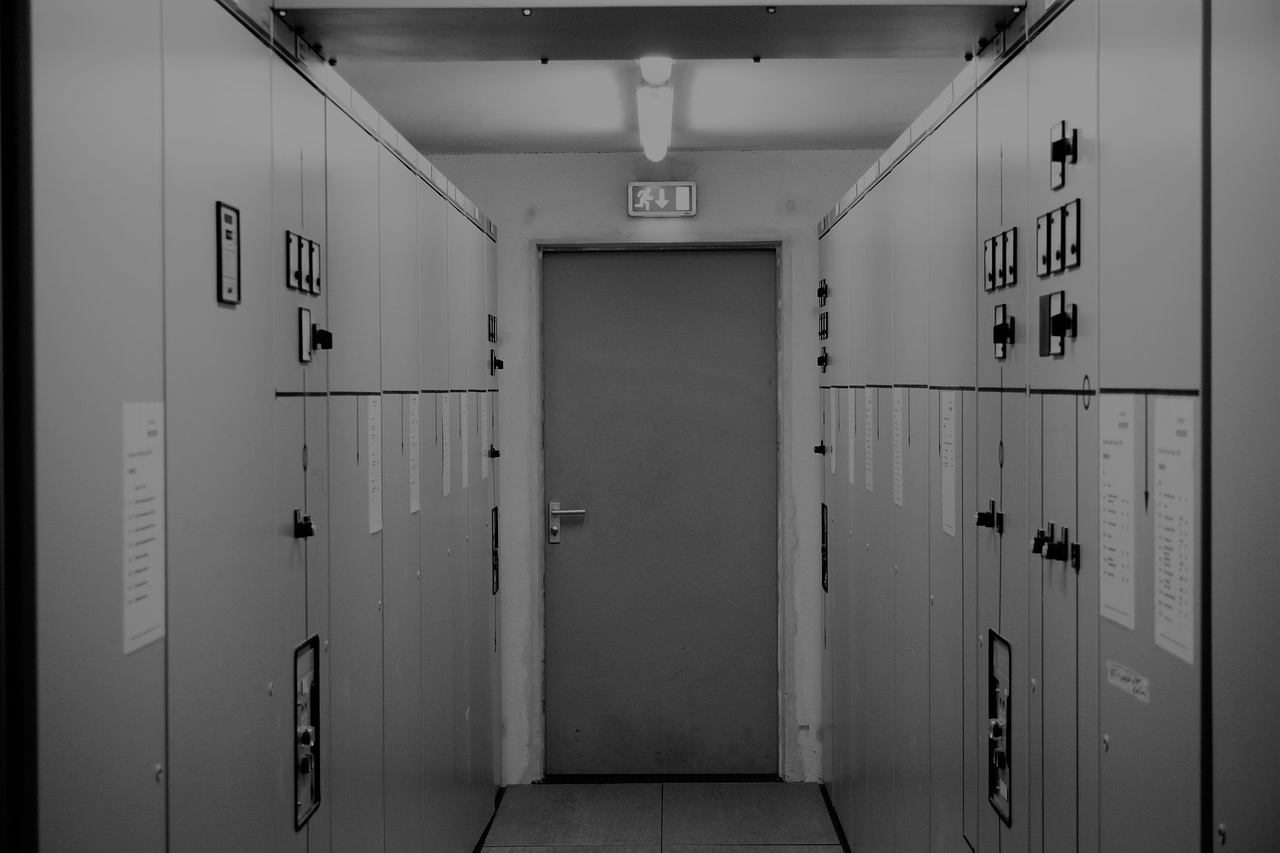 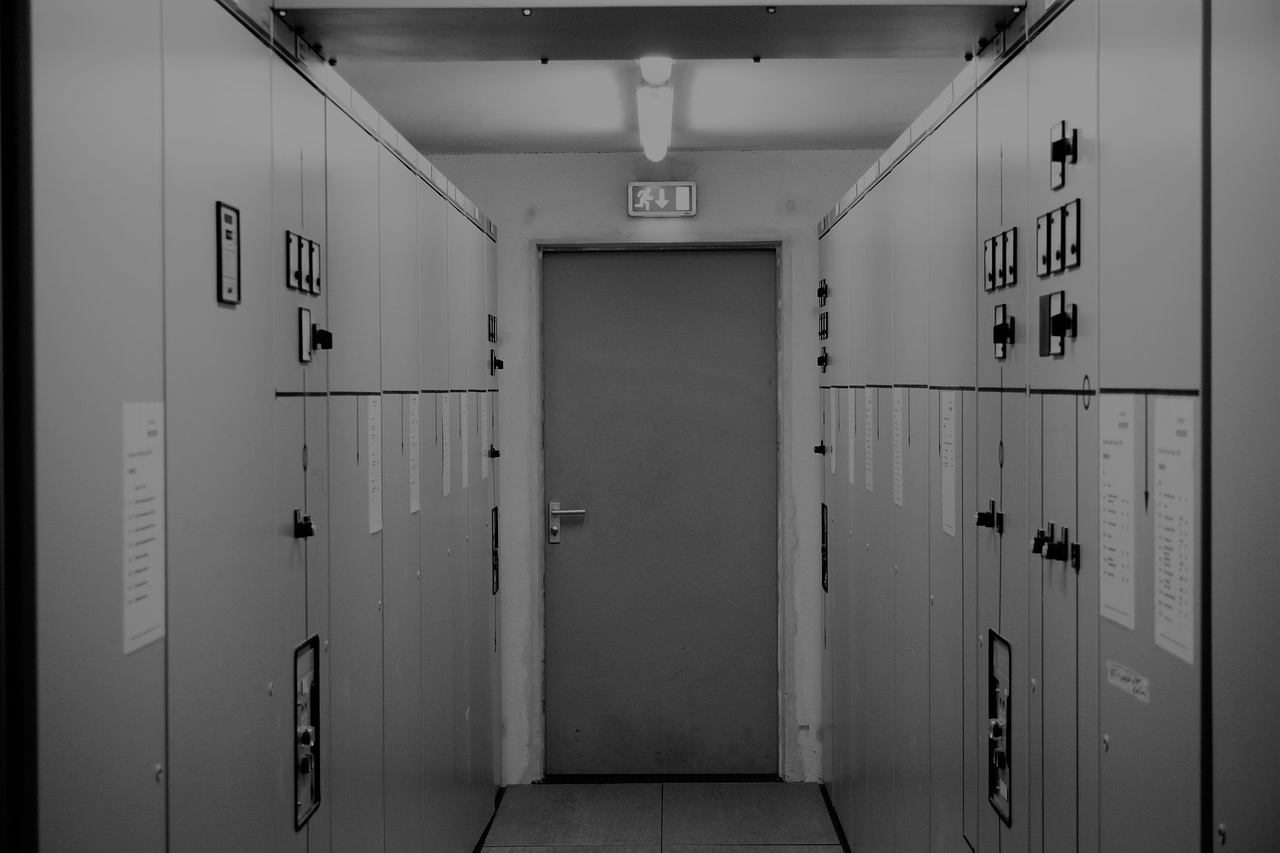 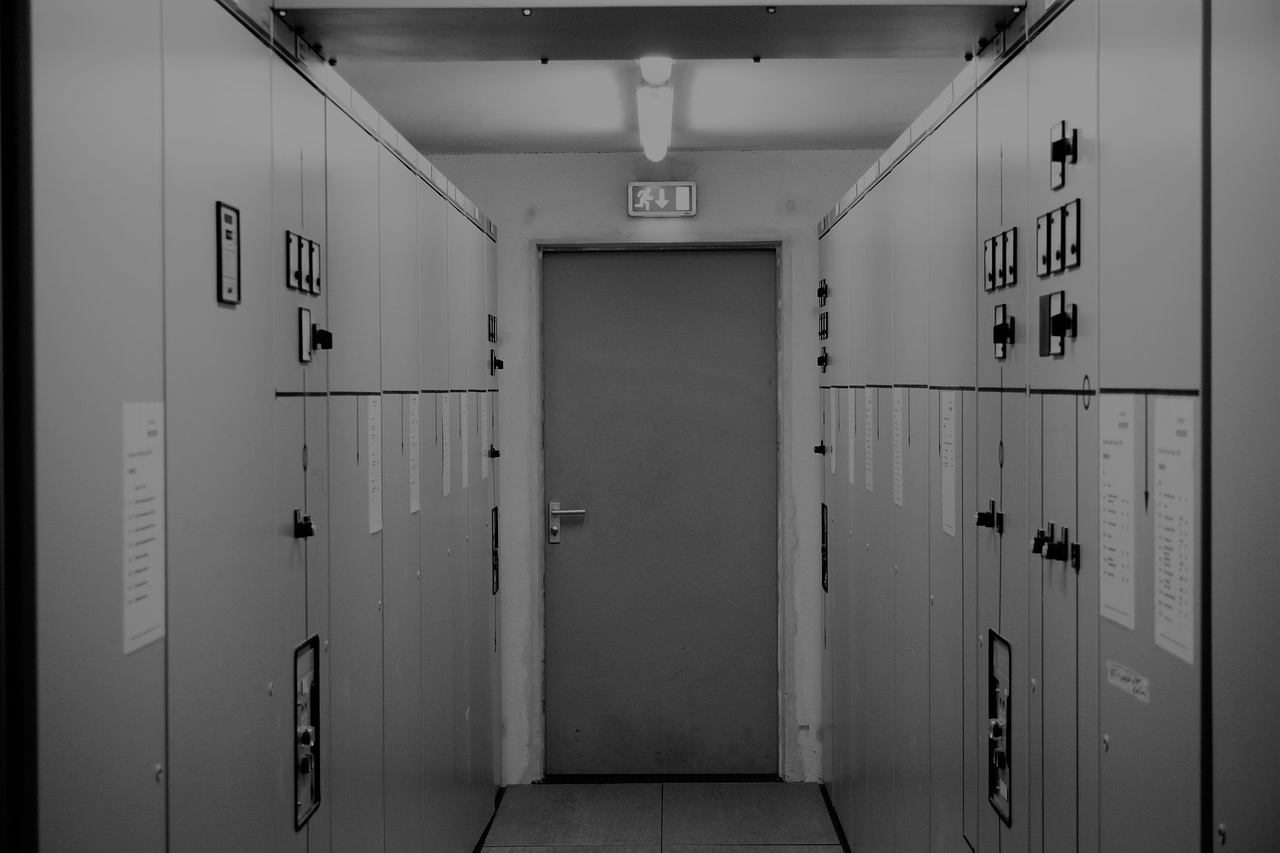 © Mat-nat.dk
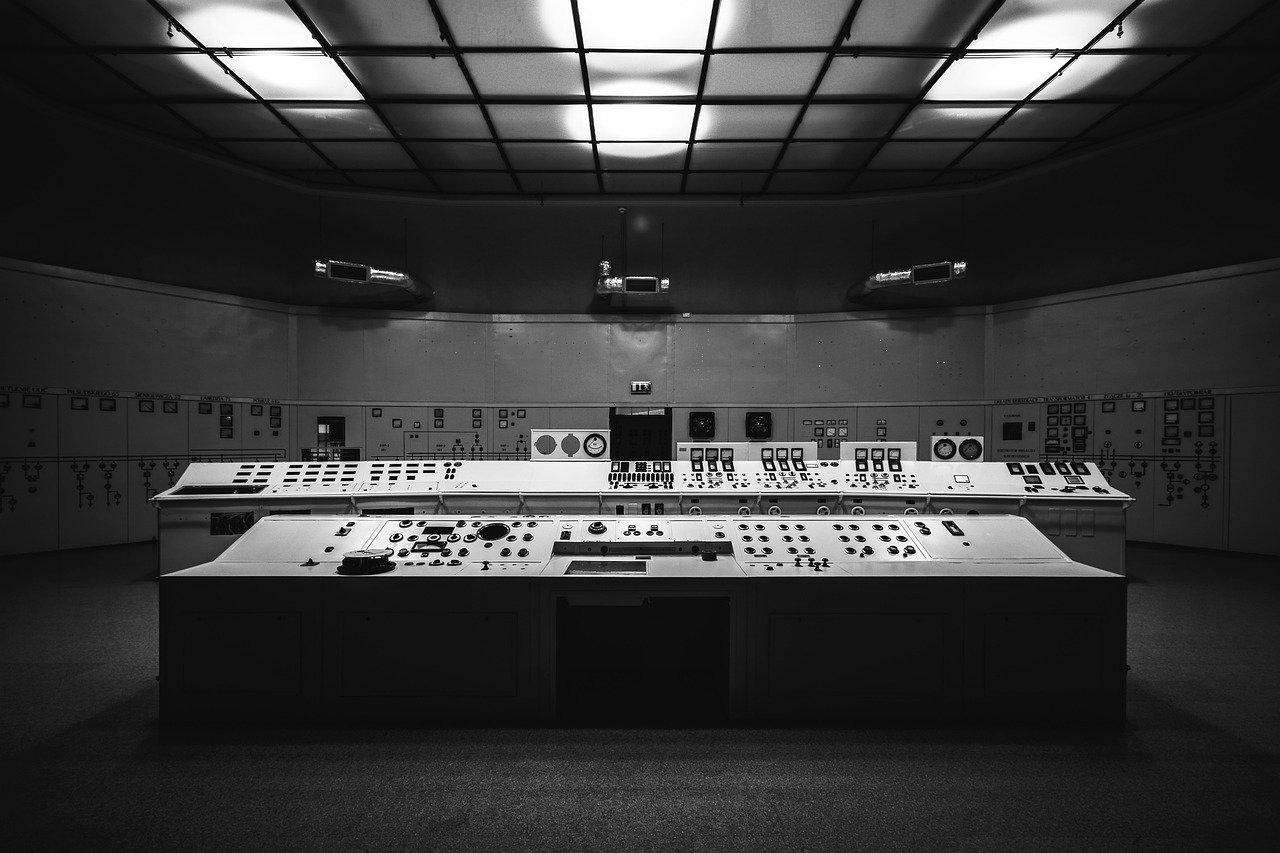 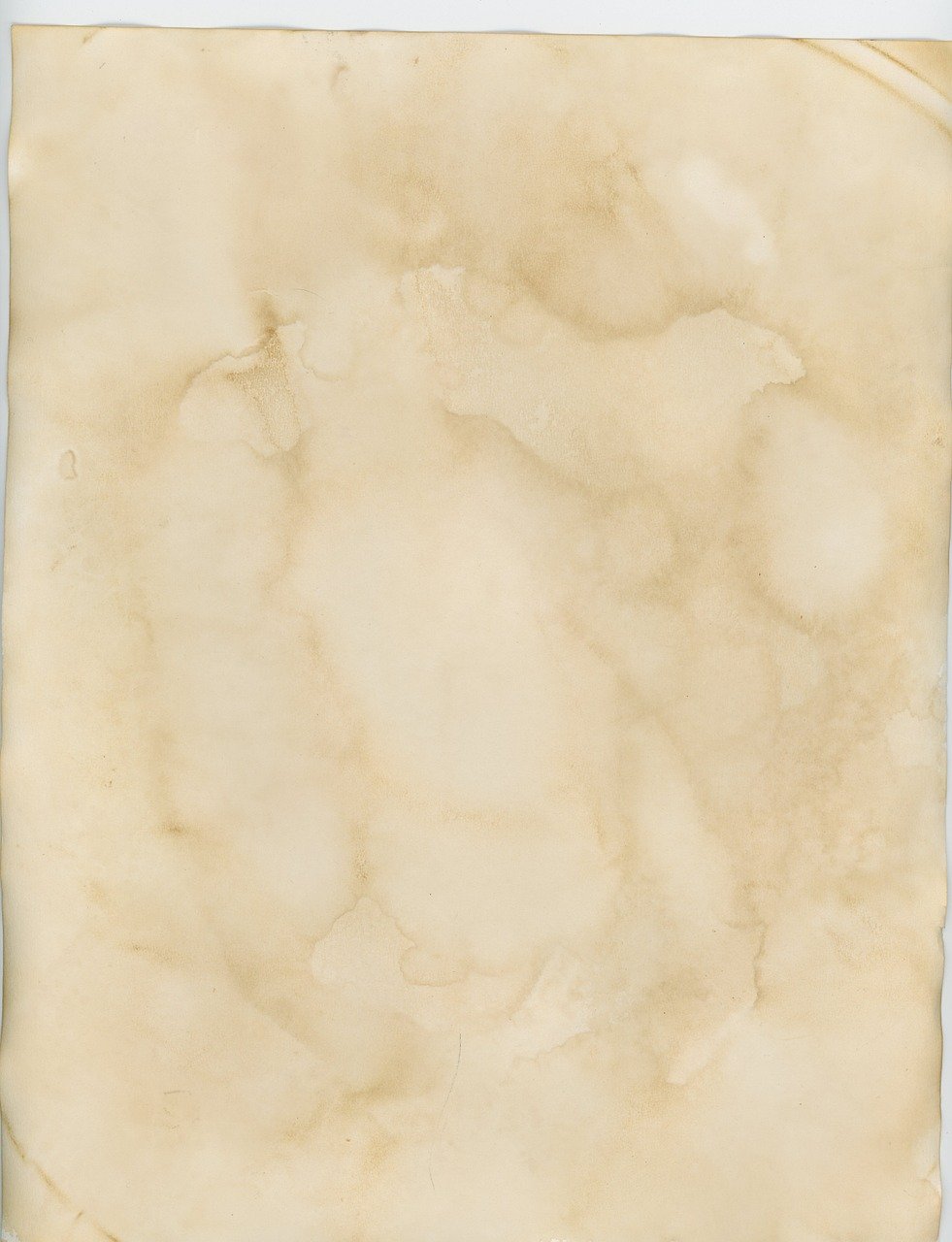 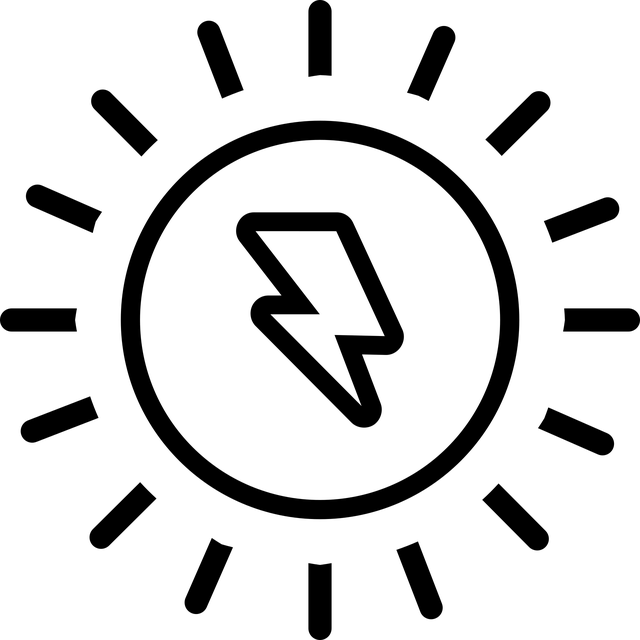 VoltCorp
Overgang 1
Kære udforskere
I har åbnet døren - I er kommet videre! 

Denne del af laboratoriet kræver, at I aflæser strømstyrker korrekt. Et af mine største problemer var at finde præcise målinger for at stabilisere systemerne. 
Kan I analysere og forstå tallene på skalaerne? 

Jeg tror på jer.

Professor Lysstrøm
Professor Lysstrøm
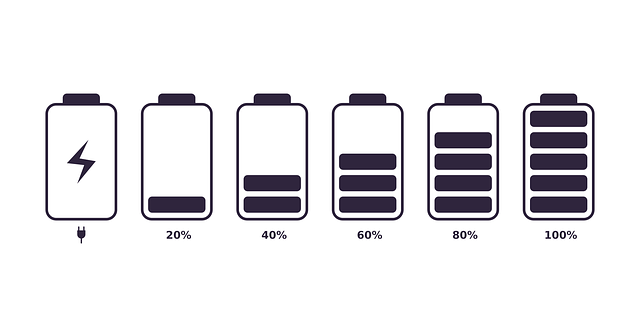 Videre
© Mat-nat.dk
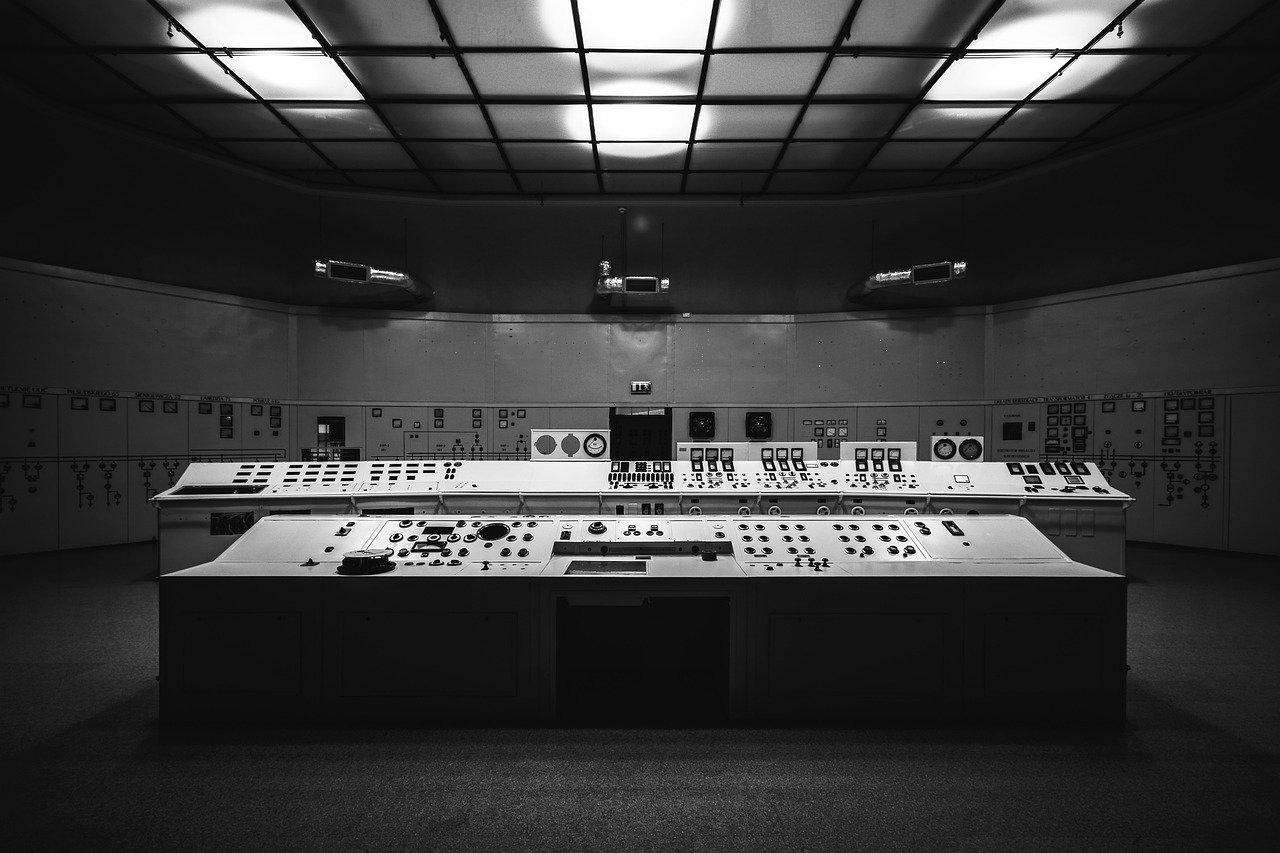 Opratørrum
© Mat-nat.dk
Operatørrum 1
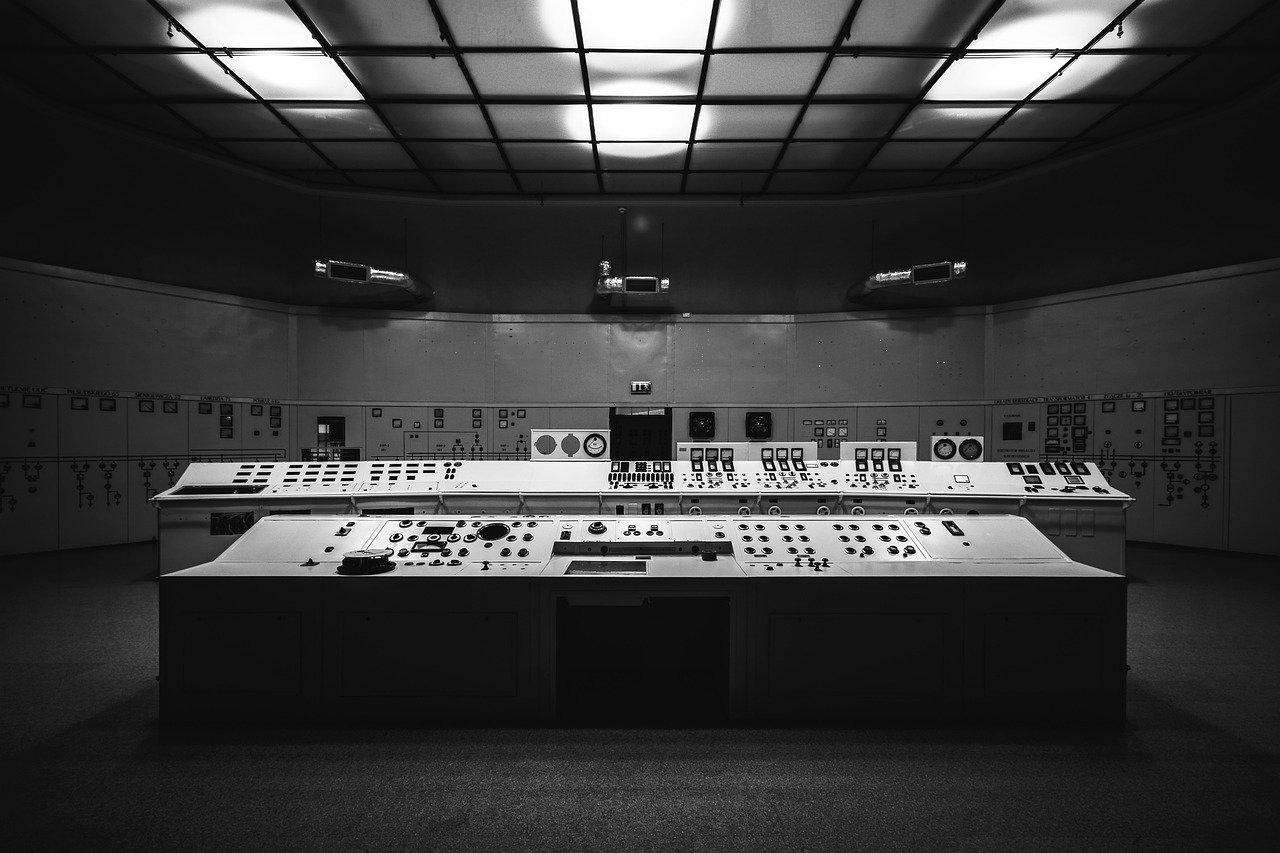 A
Amperemeteret måler strømstyrken et givent sted i kredsløbet. Amperemeteret sættes altid i serieforbindelse.
Aflæs strømstyrken, når fuldt udslag er: 
5 A
2
3
1
4
0
5
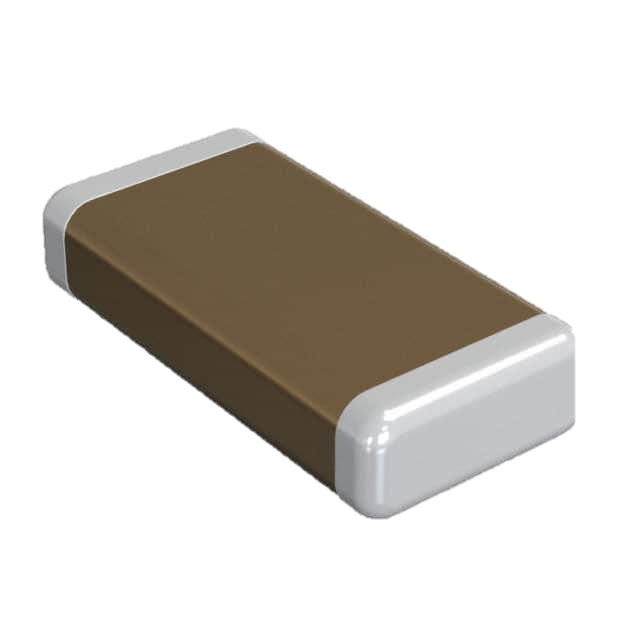 A
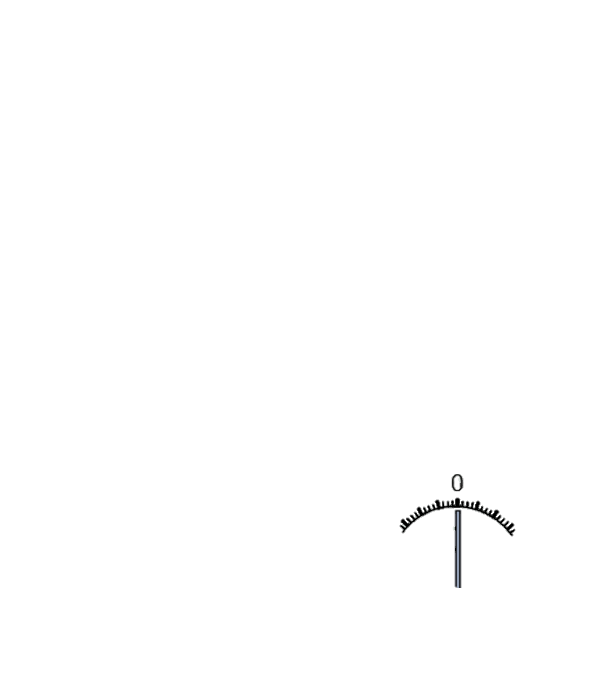 0,03 A
0,05 A
0,22 A
0,25 A
0,02 A
2,2 A
2,4 A
2,5 A
2,6 A
0,27 A
© Mat-nat.dk
Operatørrum 2
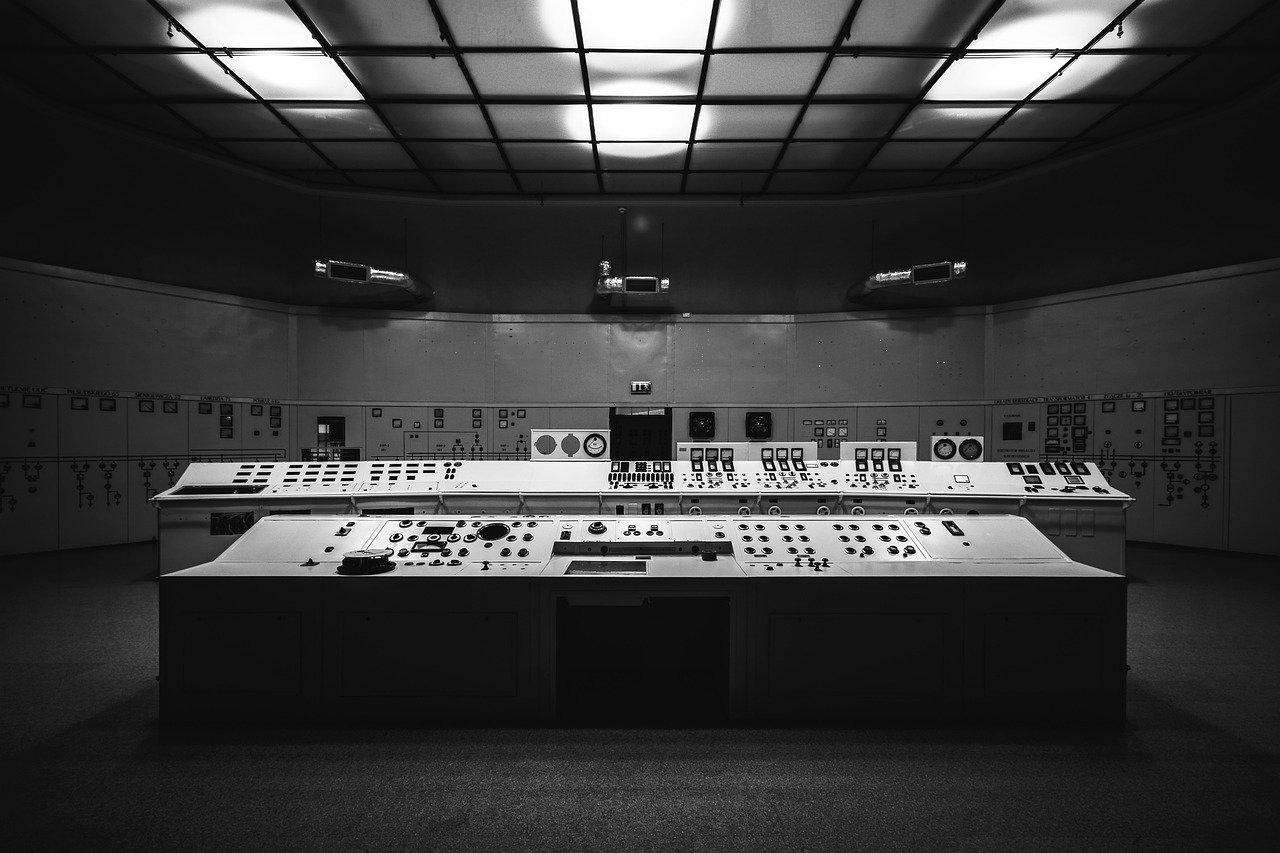 A
Amperemeteret måler strømstyrken et givent sted i kredsløbet. Amperemeteret sættes altid i serieforbindelse.
Aflæs strømstyrken, når fuldt udslag er: 
5 A
2
3
1
4
0
5
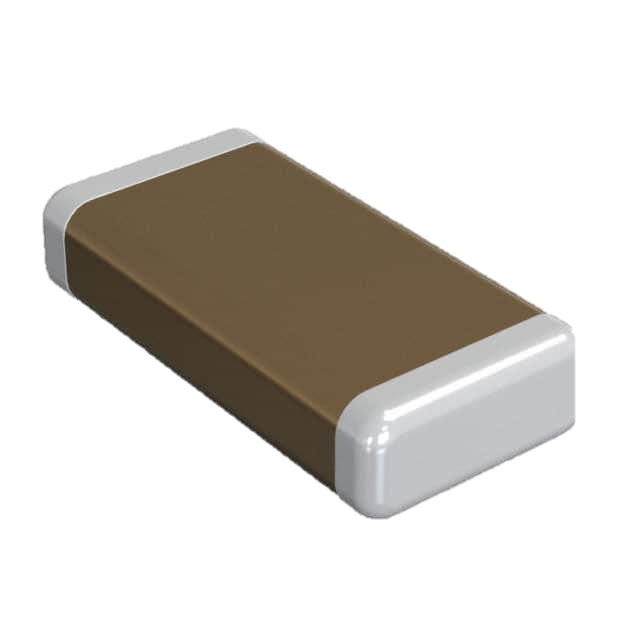 A
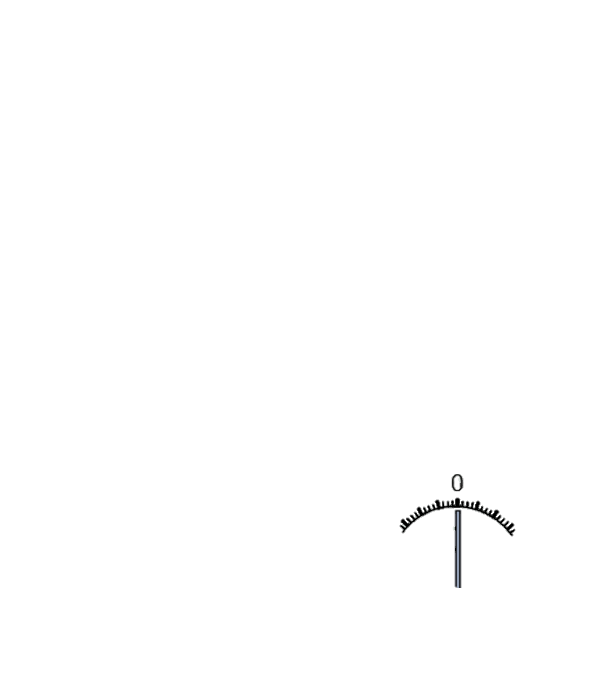 0,02 A
0,04 A
0,12 A
0,13 A
0,01 A
0,2 A
1,2 A
1,3 A
1,4 A
0,14 A
© Mat-nat.dk
Operatørrum 3
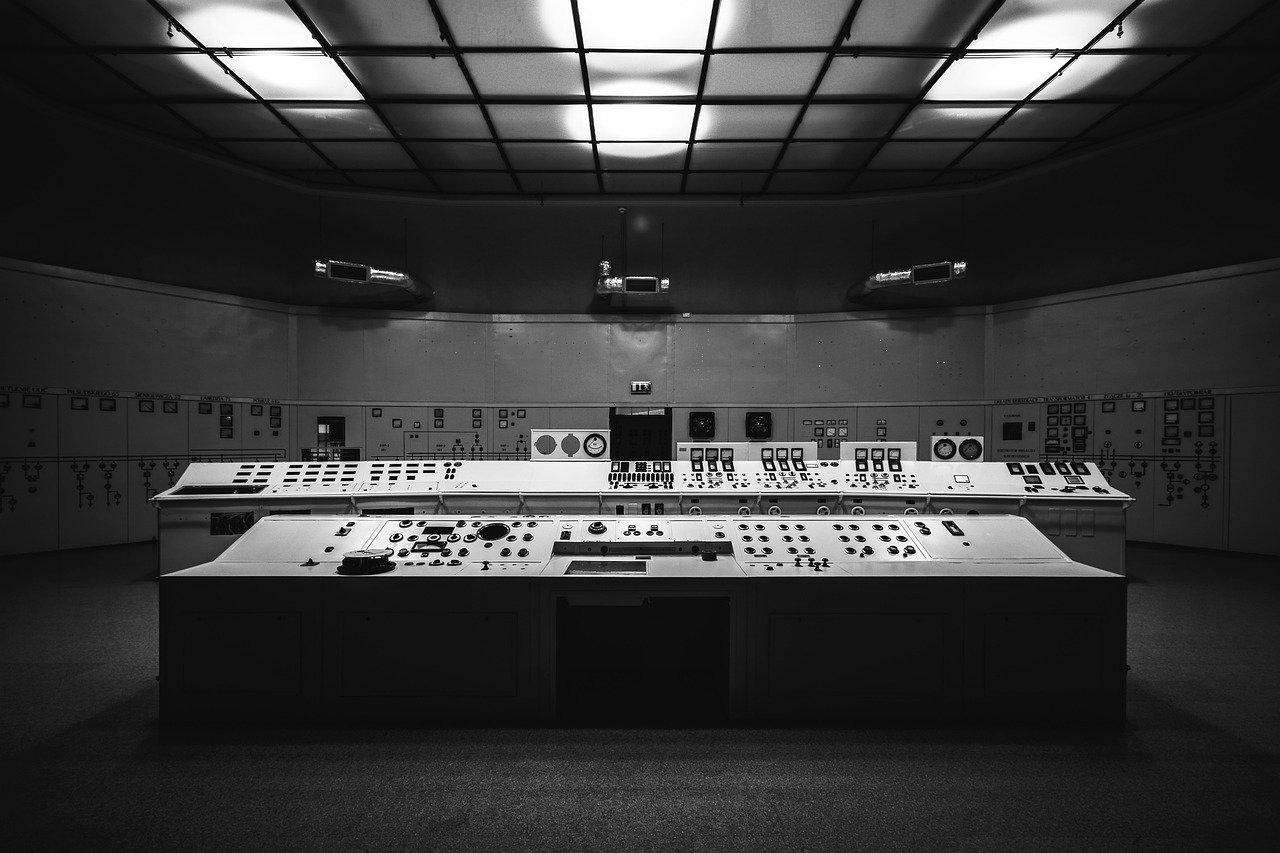 A
Amperemeteret måler strømstyrken et givent sted i kredsløbet. Amperemeteret sættes altid i serieforbindelse.
Aflæs strømstyrken, når fuldt udslag er: 
0,5 A
2
3
1
4
0
5
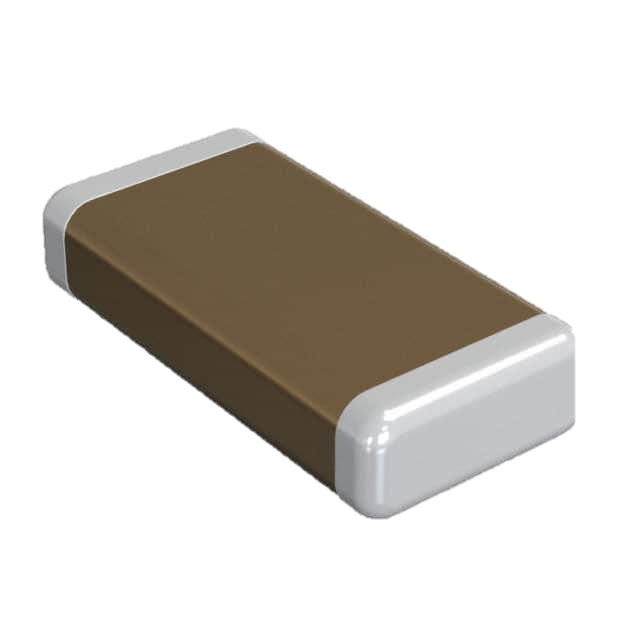 A
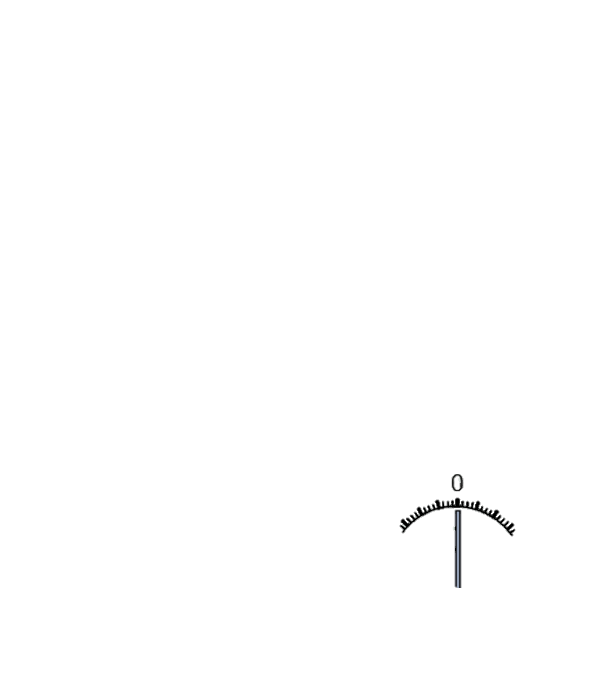 0,036 A
0,038 A
0,133 A
0,33 A
0,033 A
0,38 A
3,3 A
3,6 A
3,8 A
0,36 A
© Mat-nat.dk
Operatørrum 4
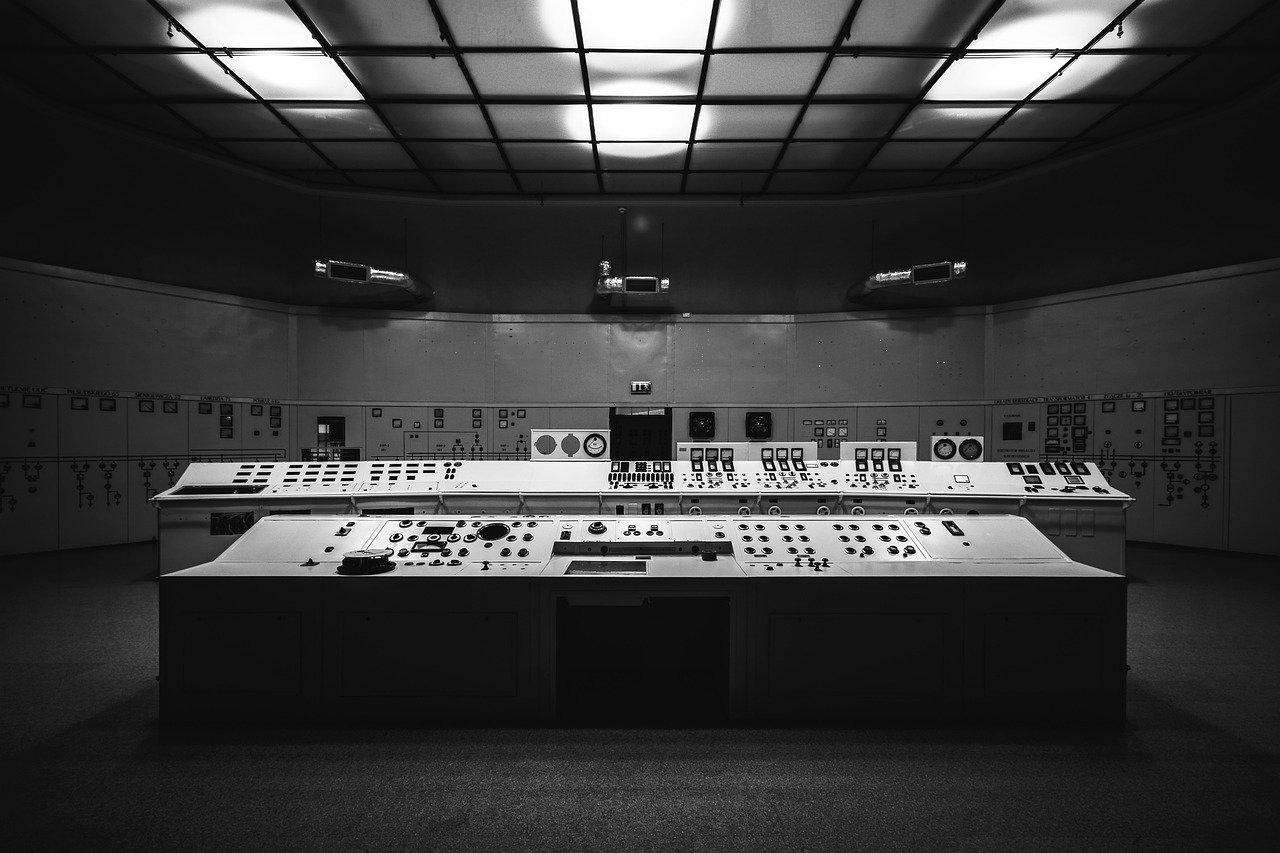 A
Amperemeteret måler strømstyrken et givent sted i kredsløbet. Amperemeteret sættes altid i serieforbindelse.
Aflæs strømstyrken, når fuldt udslag er: 
0,05 A
2
3
1
4
0
5
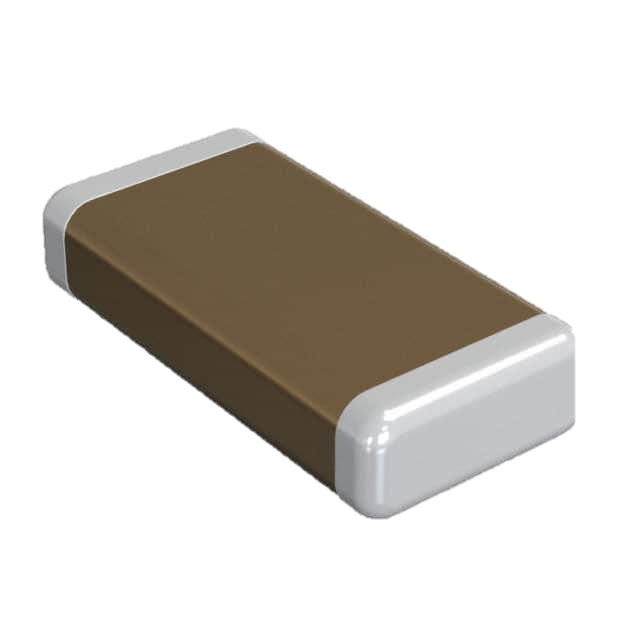 A
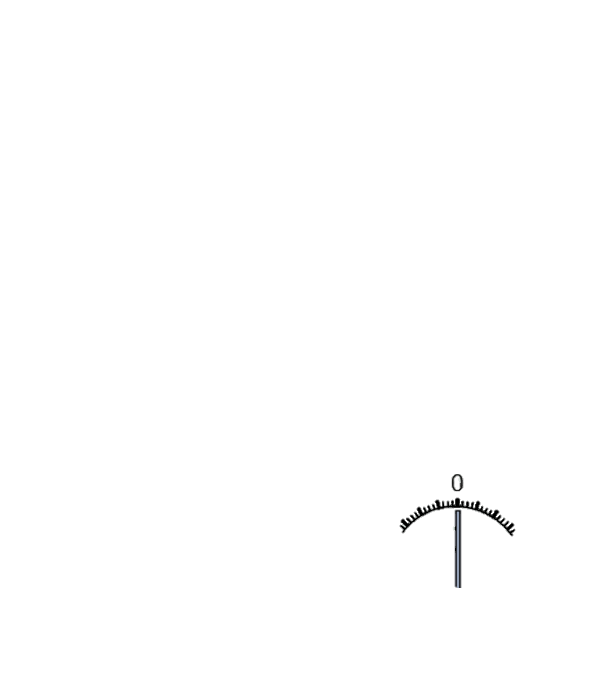 0,042 A
0,046 A
0,32 A
0,41 A
0,041 A
0,46 A
4,1 A
4,2 A
4,6 A
0,42 A
© Mat-nat.dk
Operatørrum 5
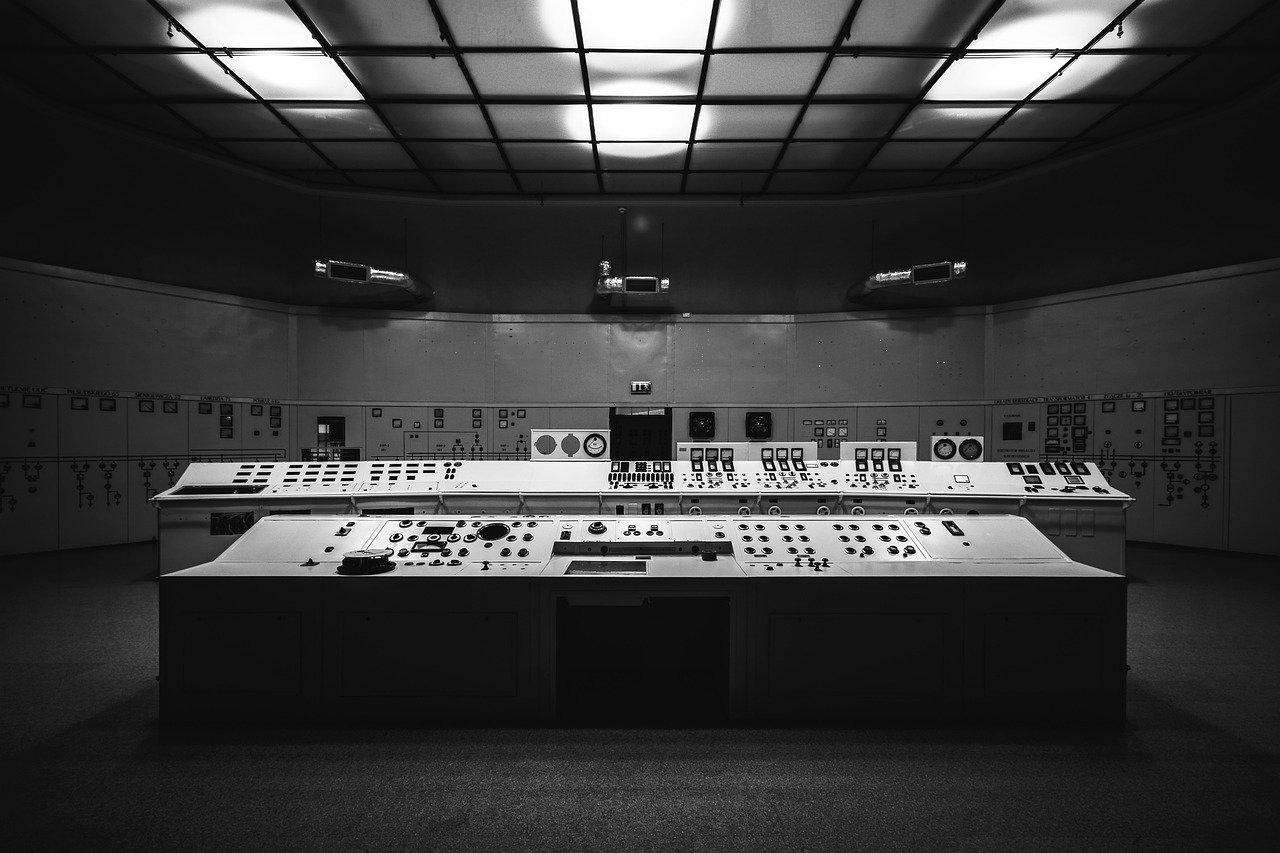 A
Amperemeteret måler strømstyrken et givent sted i kredsløbet. Amperemeteret sættes altid i serieforbindelse.
Aflæs strømstyrken, når fuldt udslag er: 
0,05 A
2
3
1
4
0
5
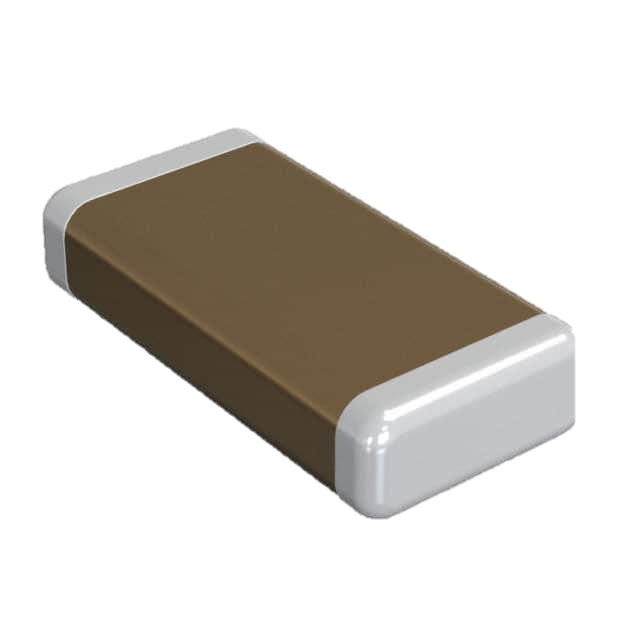 A
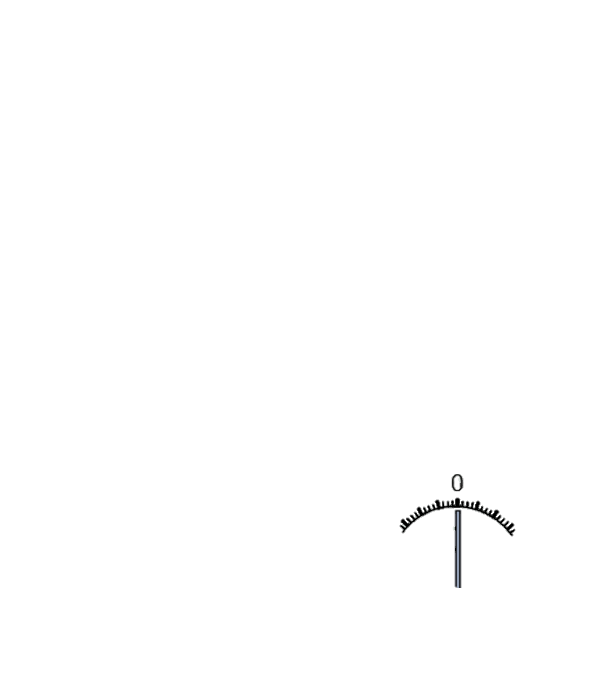 0,0225 A
0,025 A
0,20 A
0,225 A
0,0200 A
2,25 A
2,3 A
2,5 A
25 A
0,25 A
© Mat-nat.dk
Operatørrum 6
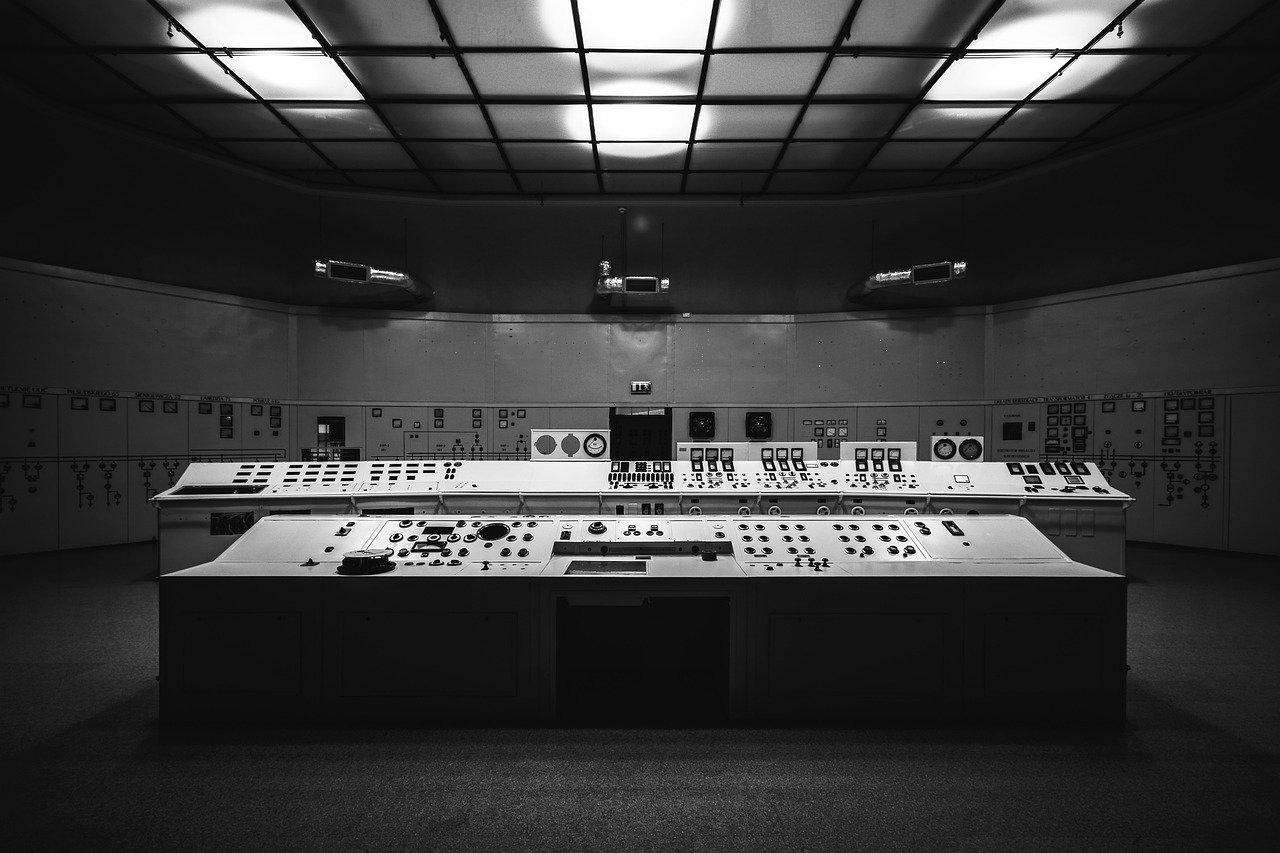 A
Amperemeteret måler strømstyrken et givent sted i kredsløbet. Amperemeteret sættes altid i serieforbindelse.
Aflæs strømstyrken, når fuldt udslag er: 
5 A
2
3
1
4
0
5
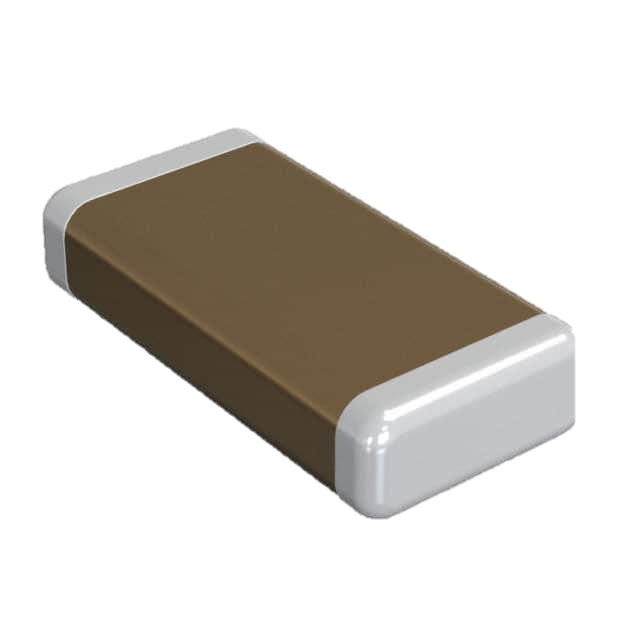 A
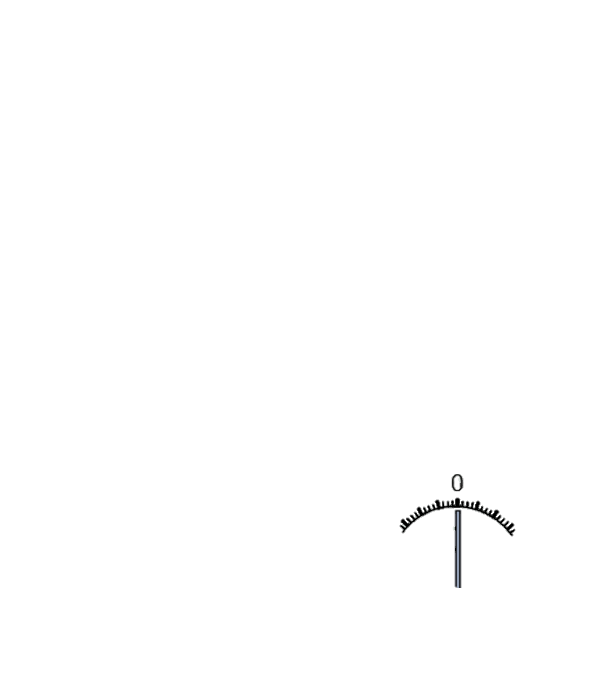 0,025 A
0,030 A
0,15 A
0,25 A
0,015 A
1,15 A
1,25 A
1,30 A
1,4 A
0,30 A
© Mat-nat.dk
Operatørrum 7
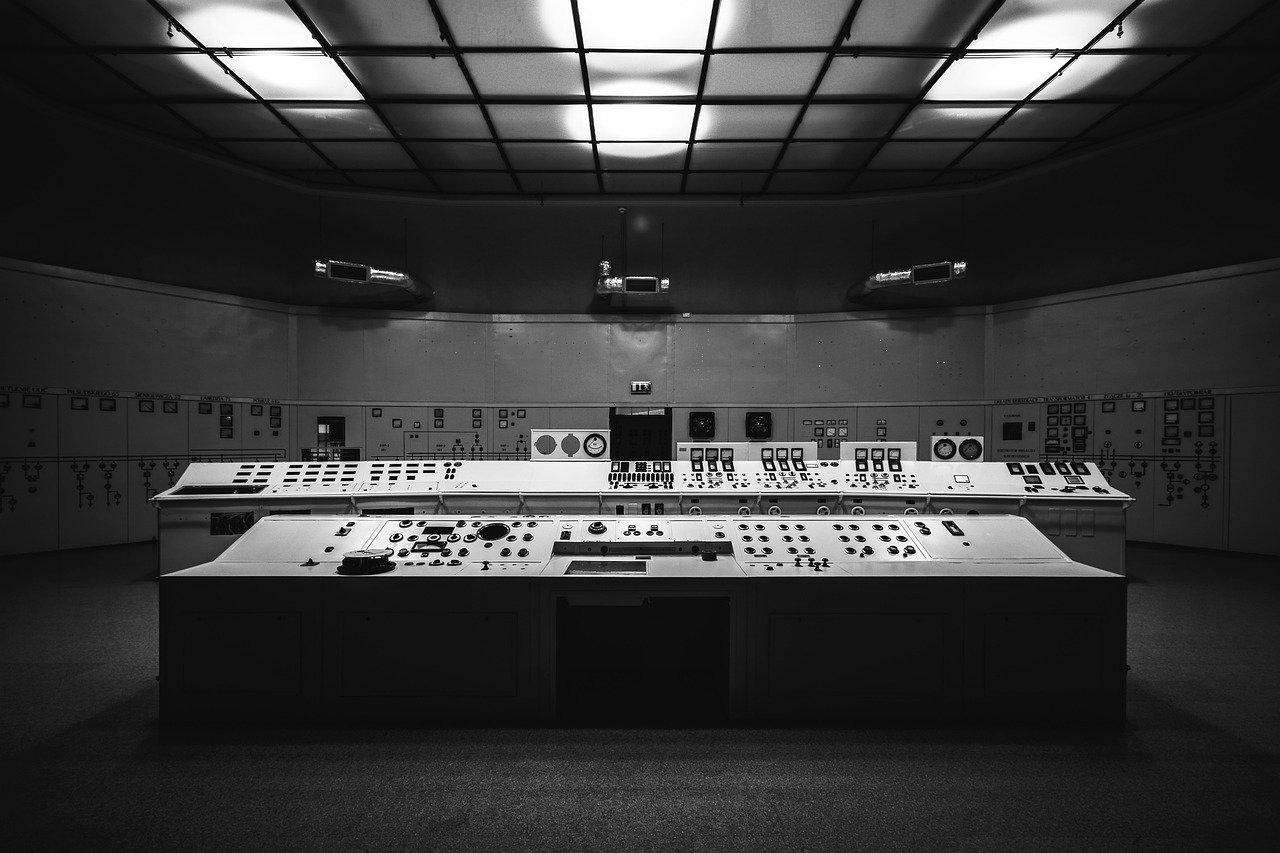 A
Amperemeteret måler strømstyrken et givent sted i kredsløbet. Amperemeteret sættes altid i serieforbindelse.
Aflæs strømstyrken, når fuldt udslag er: 
0,5 A
2
3
1
4
0
5
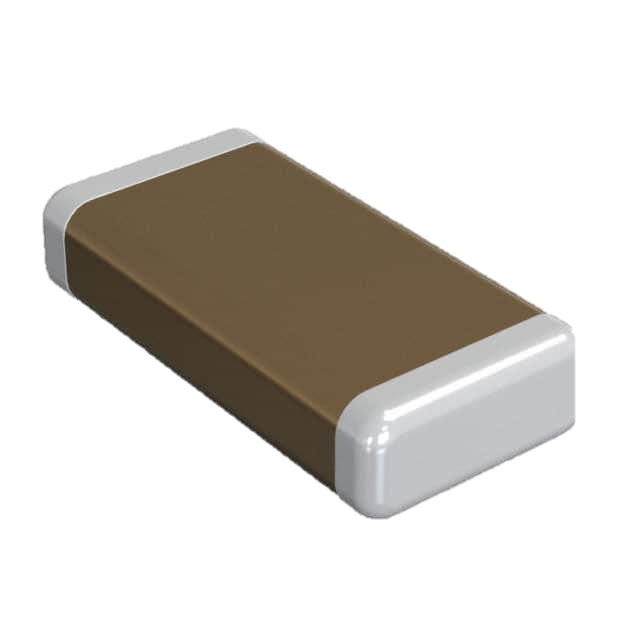 A
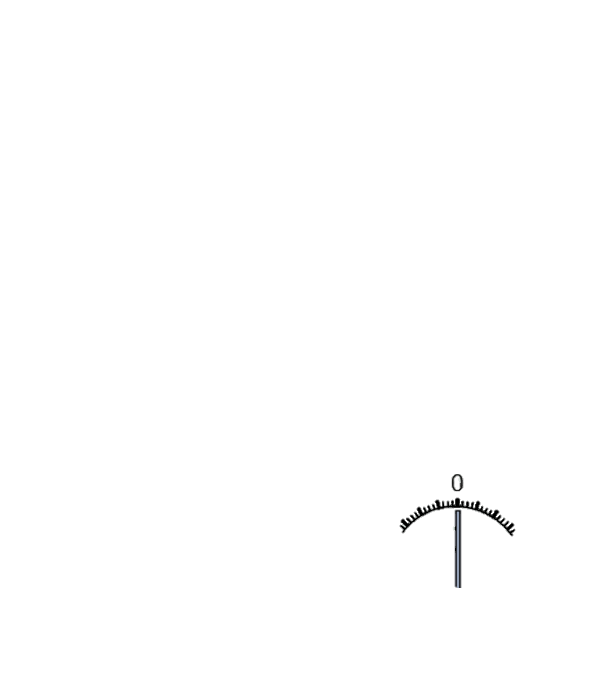 0,065 A
0,070 A
0,085 A
0,35 A
0,035 A
0,70 A
3,5 A
7 A
8,5 A
0,65 A
© Mat-nat.dk
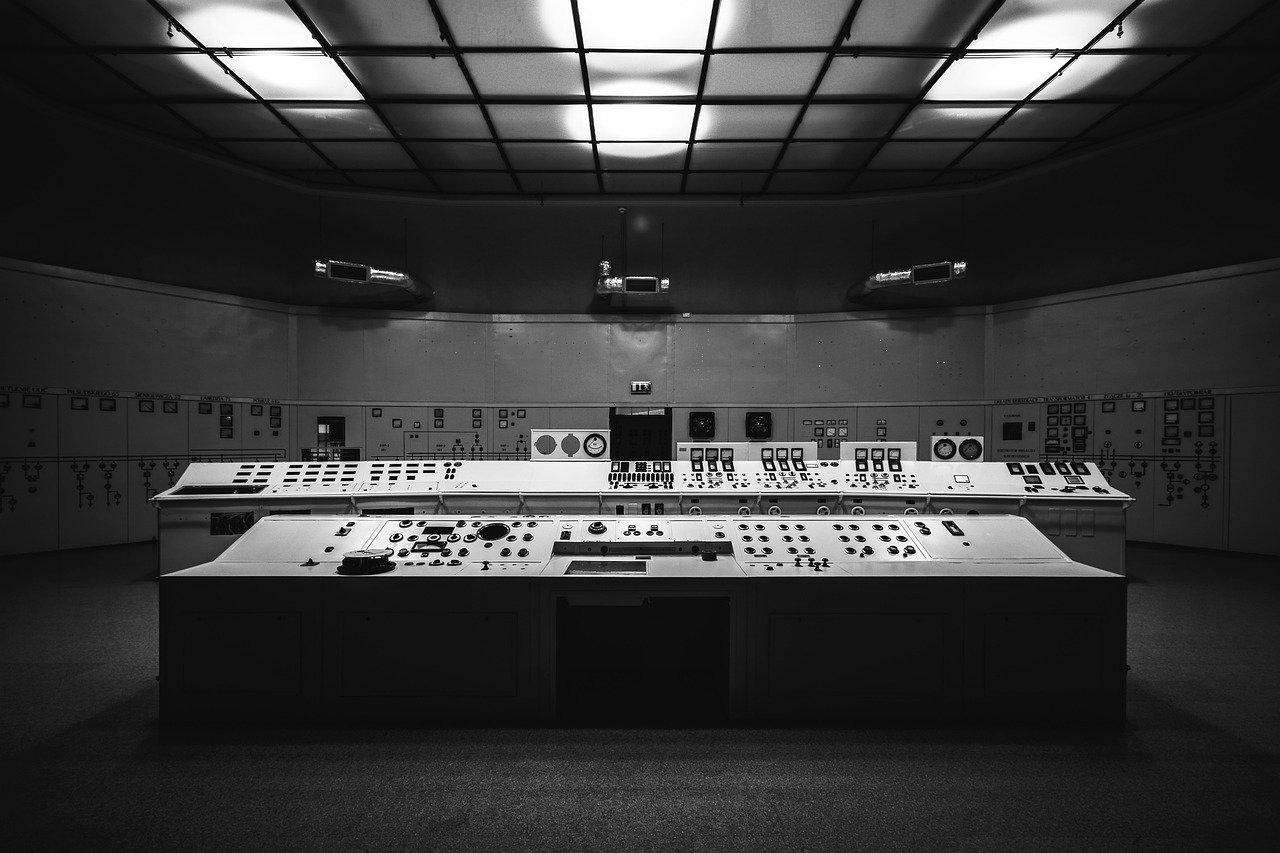 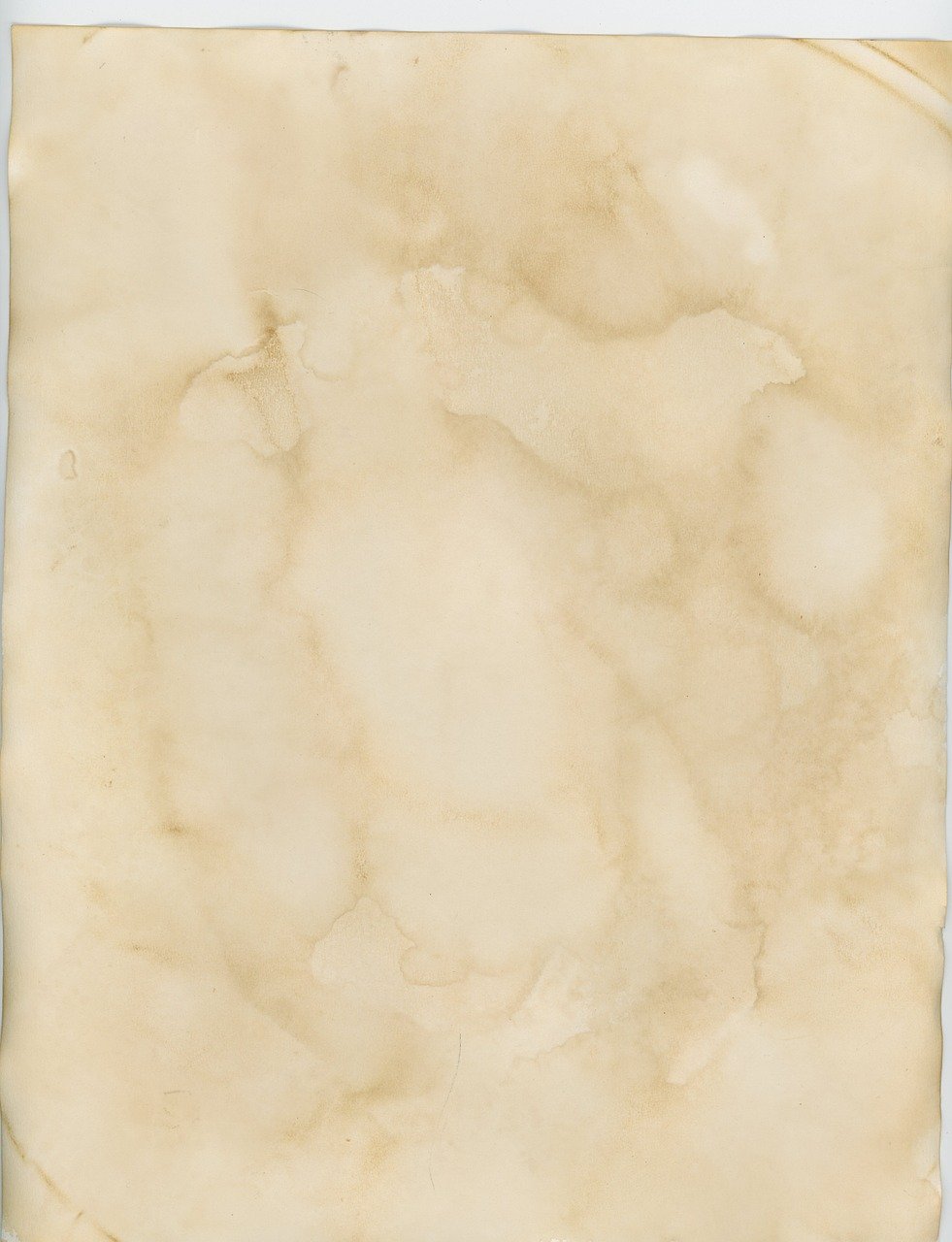 Overgang 2
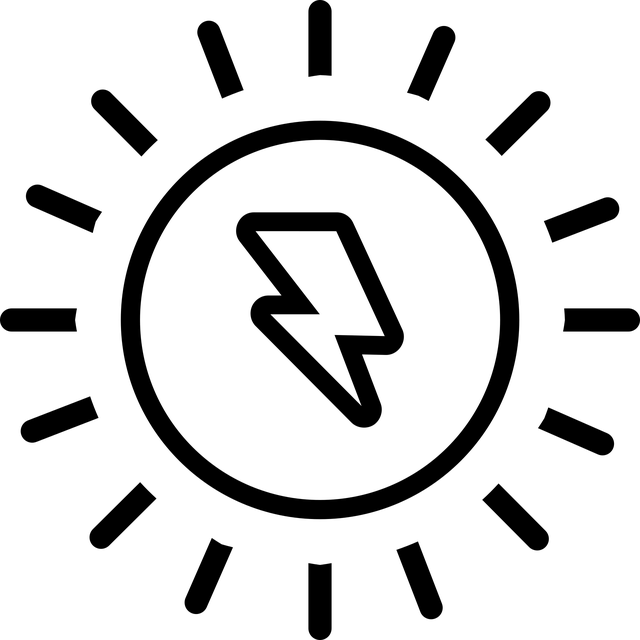 VoltCorp
Kære udforskere
Nu begynder det at blive kompliceret. 

Disse kredsløb blev eksperimentelt designet til at teste forskellige forbindelser. Men noget er gået galt. Kredsløbene opfører sig ustabilt, og jeg mistænker, at nogle kan kortslutte. 

Jeres opgave er at analysere kredsløbene og finde det rigtige. Vær forsigtige – selv små fejl kan få store konsekvenser.
Professor Lysstrøm
Professor Lysstrøm
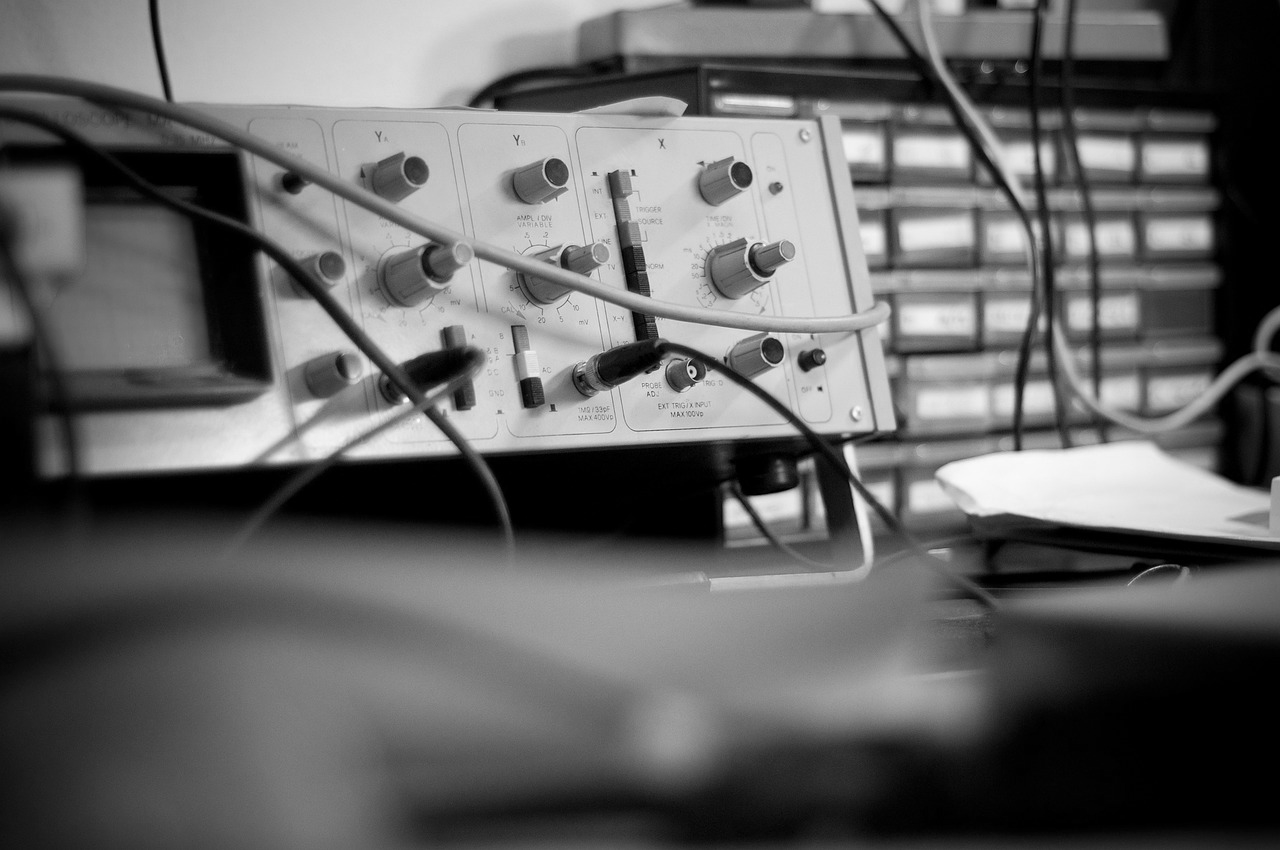 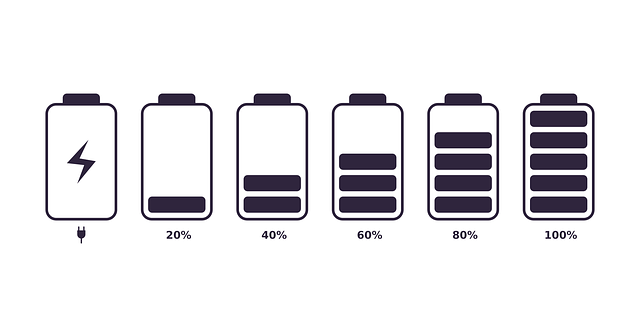 Videre
© Mat-nat.dk
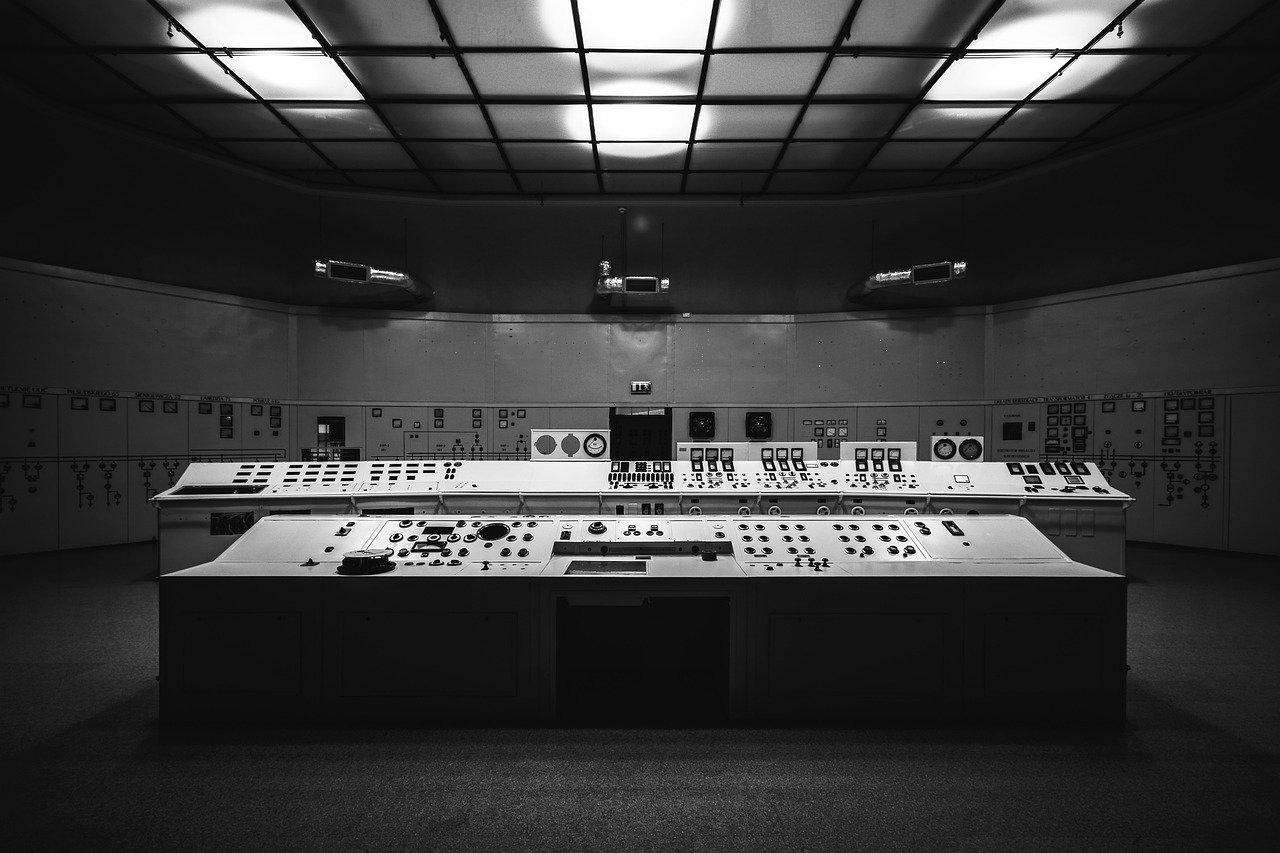 Apparat
© Mat-nat.dk
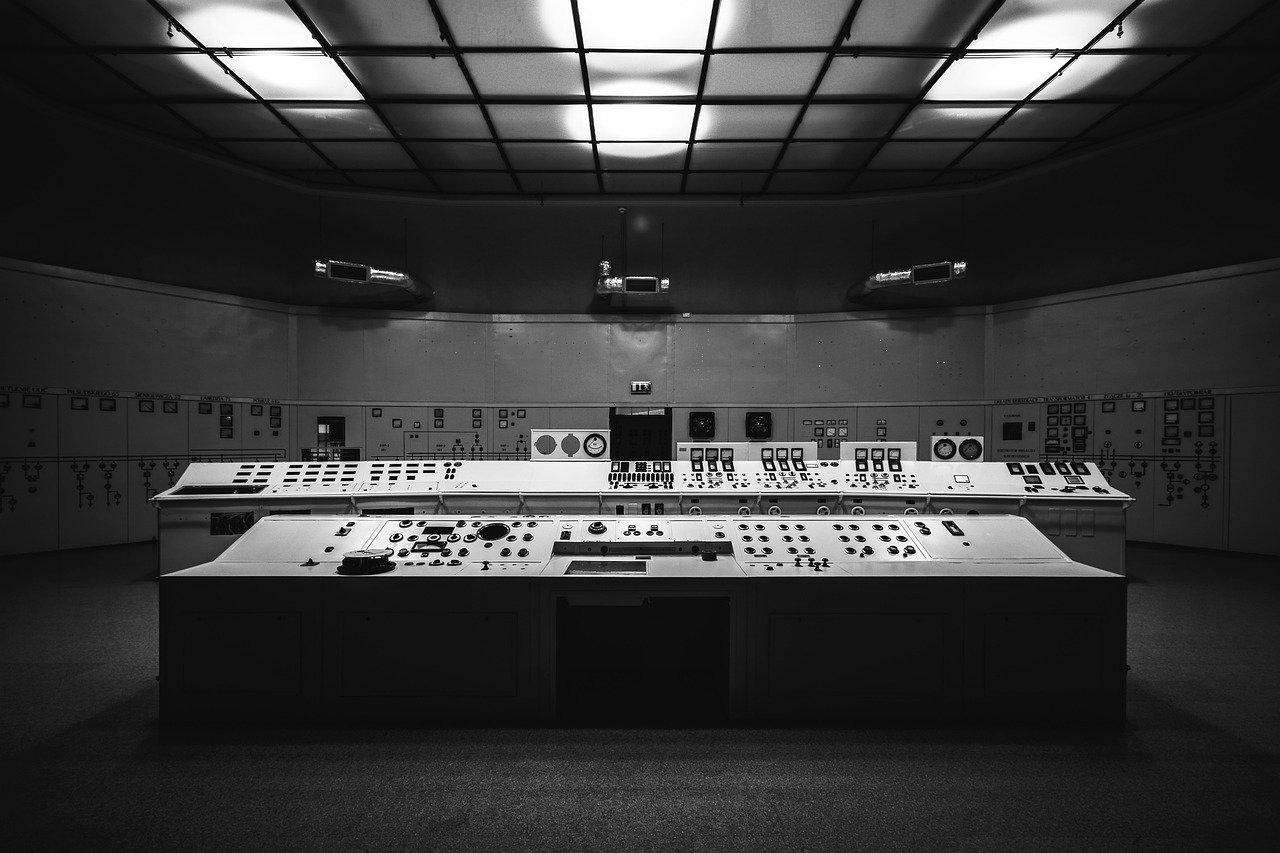 Apparat 1
Nedenfor ses 10 kredsløb. I hvilket af de 10 kredsløb sker en kortslutning, når der trykkes på kontakten.
5
2
8
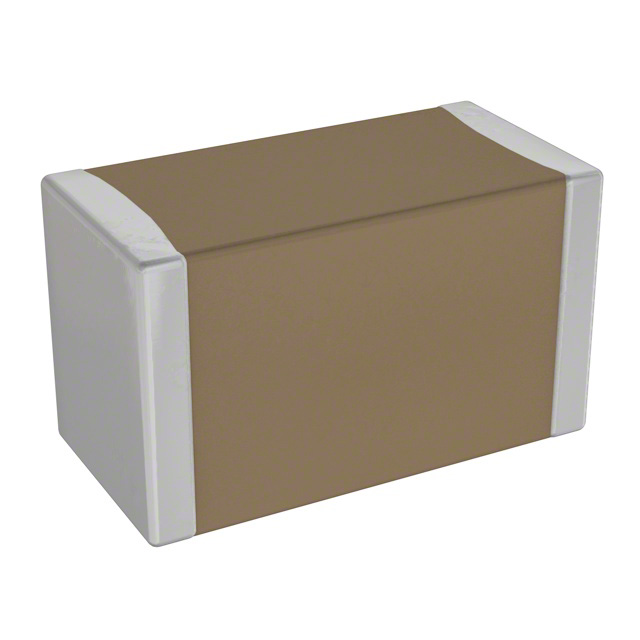 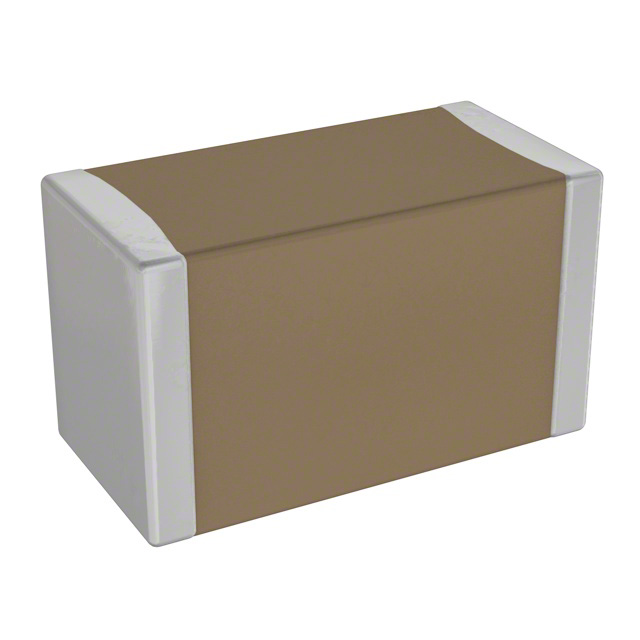 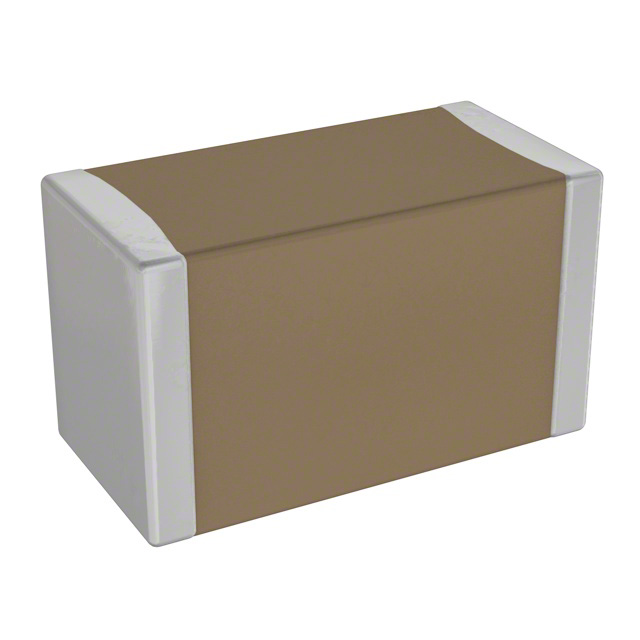 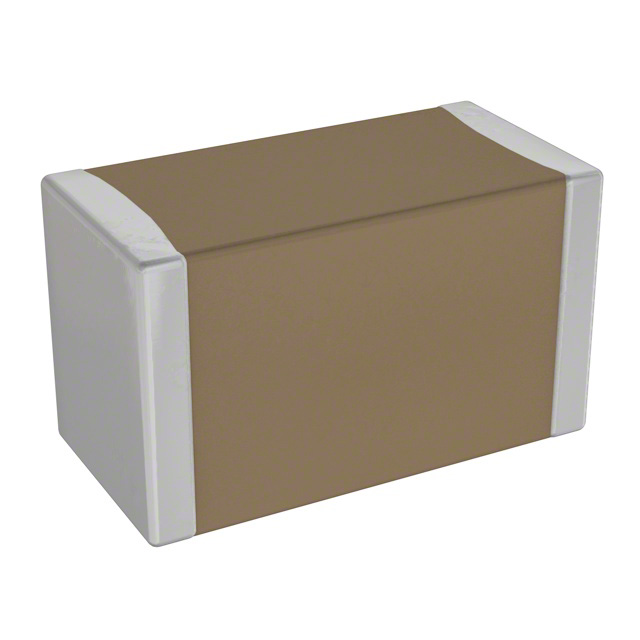 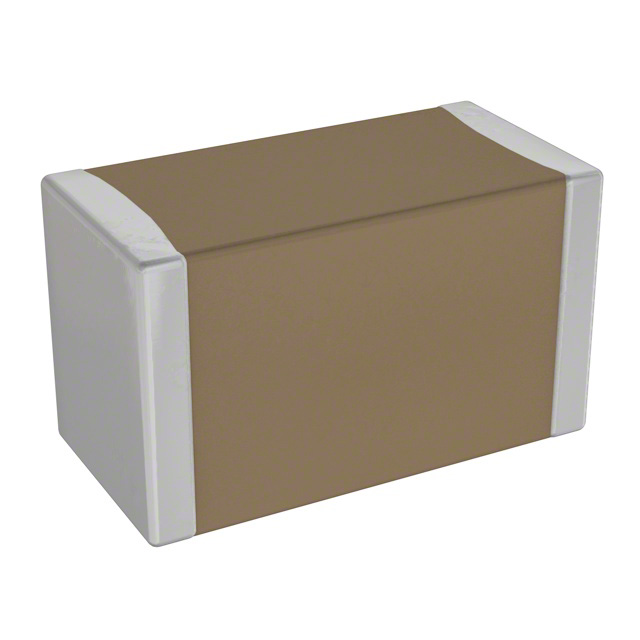 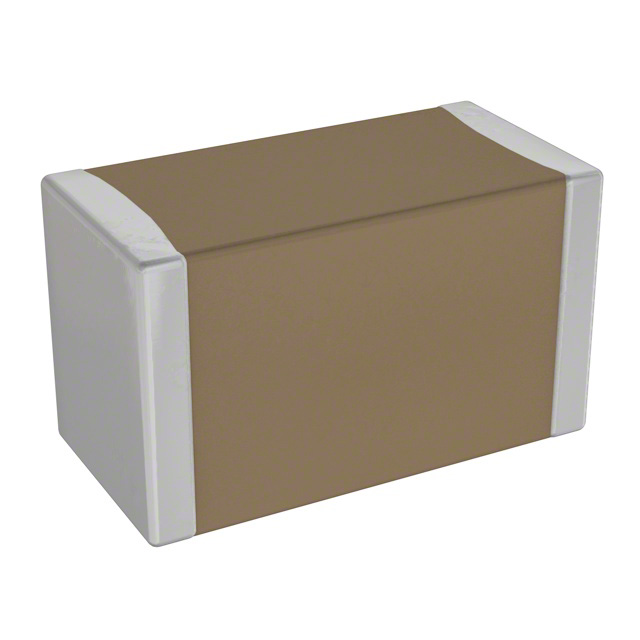 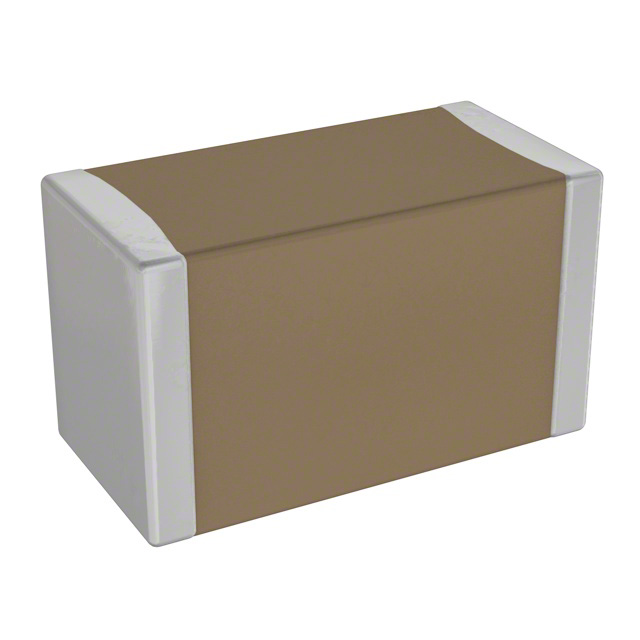 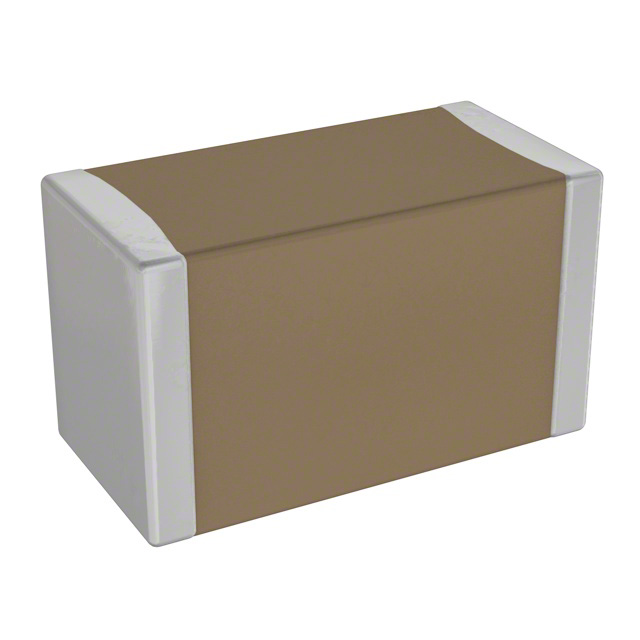 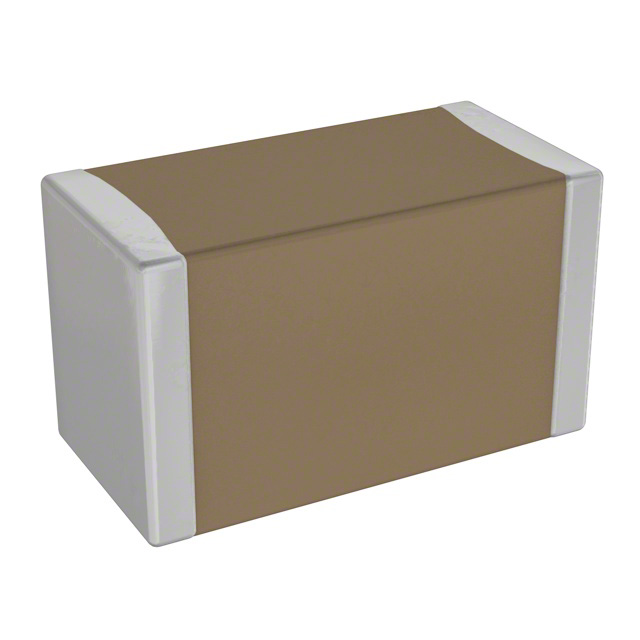 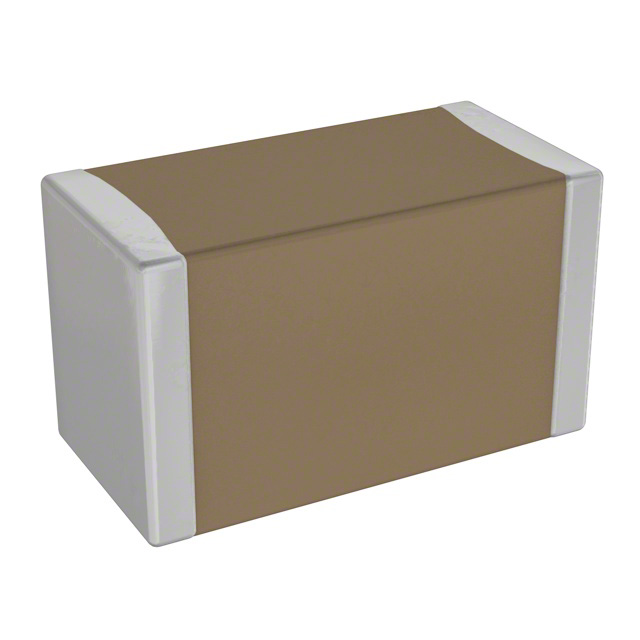 7
1
4
10
V
V
V
V
V
V
V
V
V
V
3
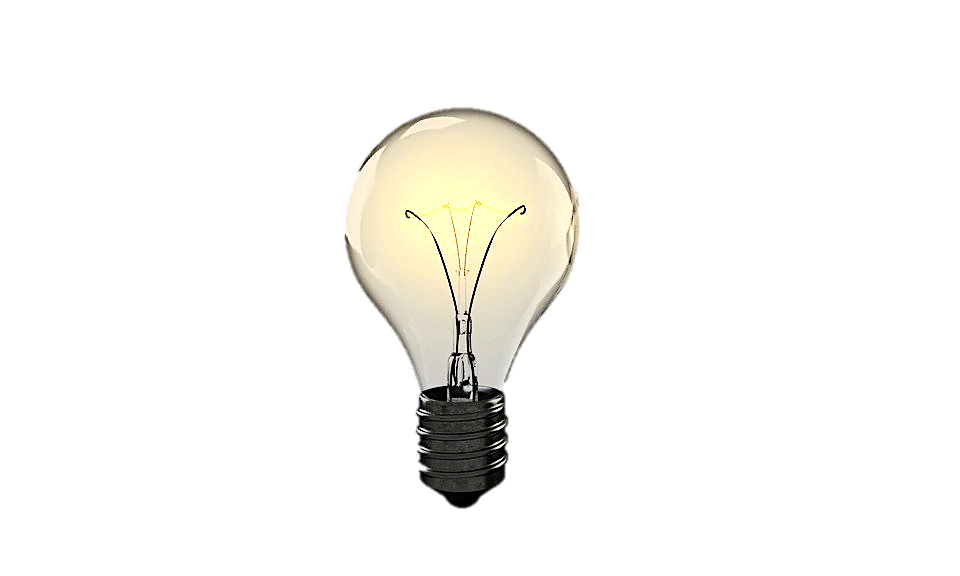 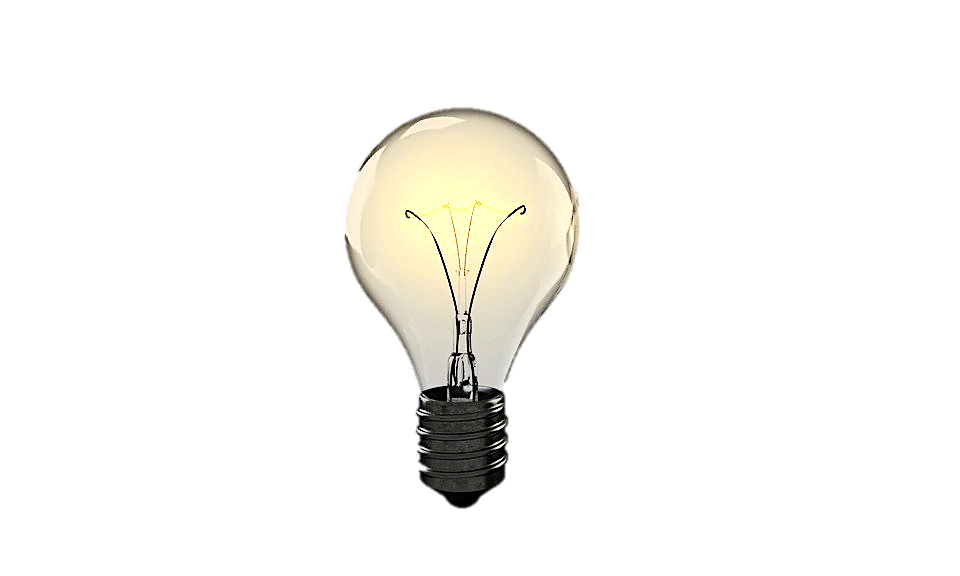 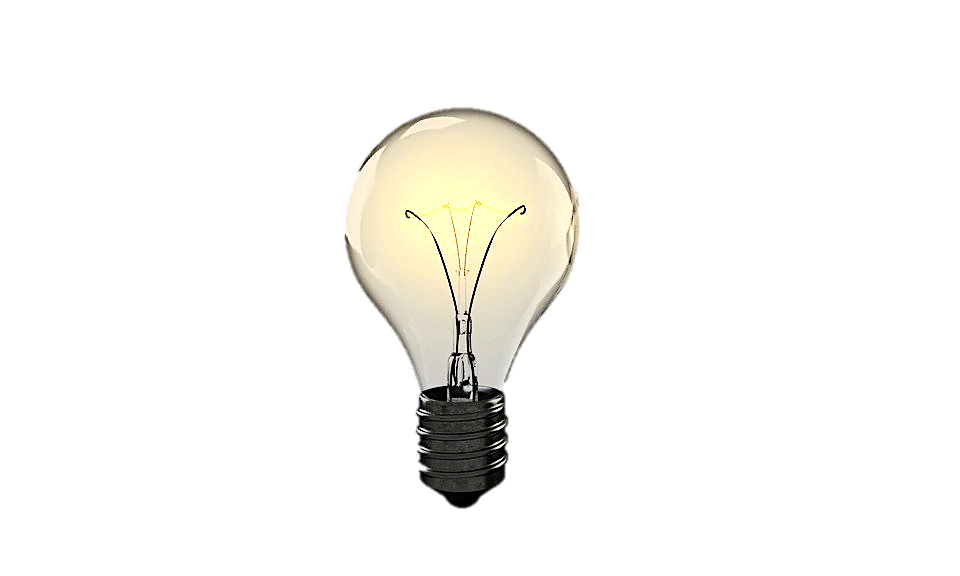 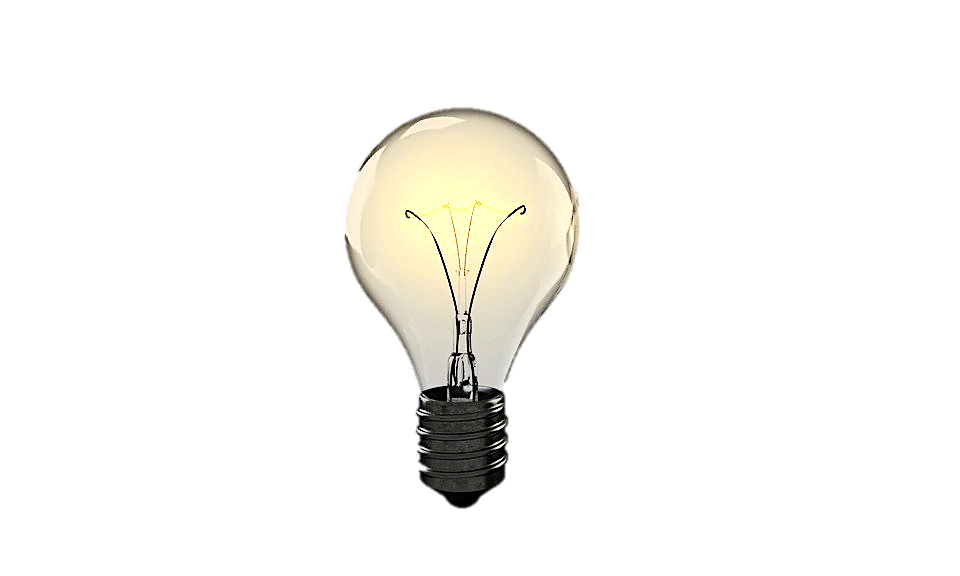 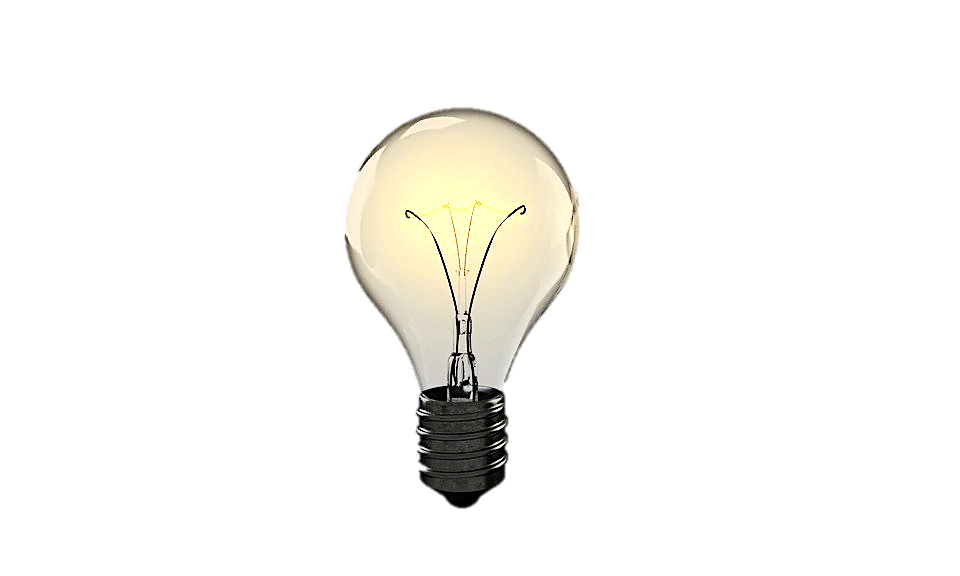 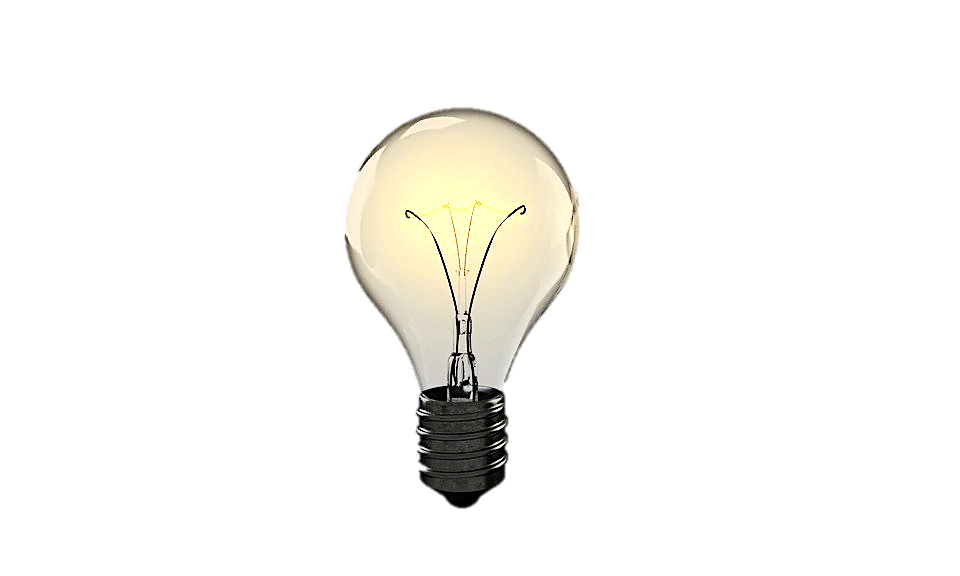 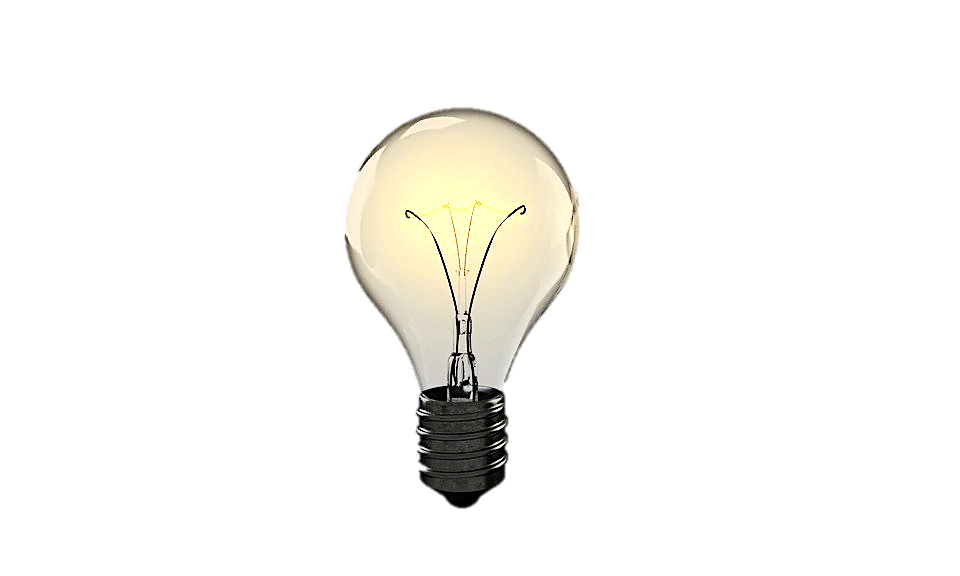 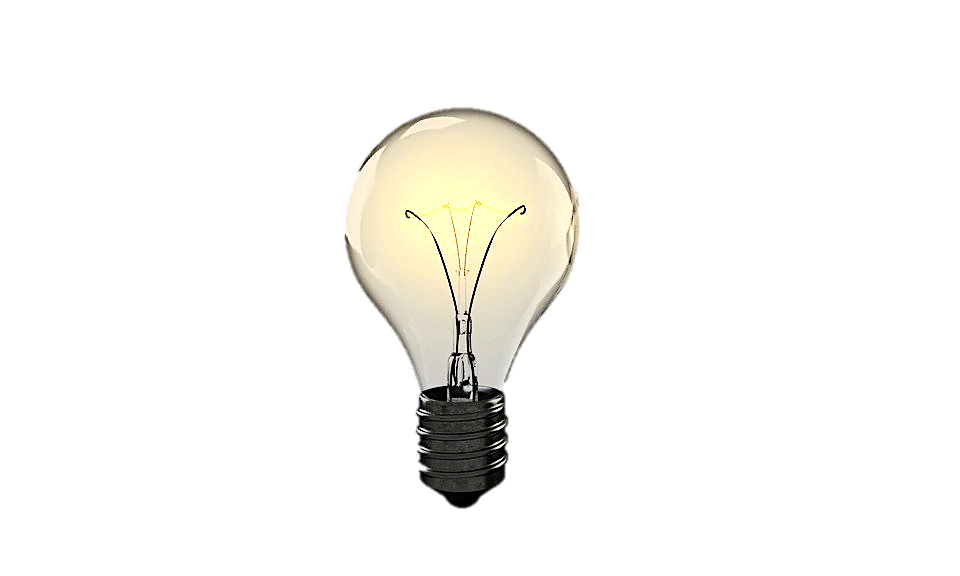 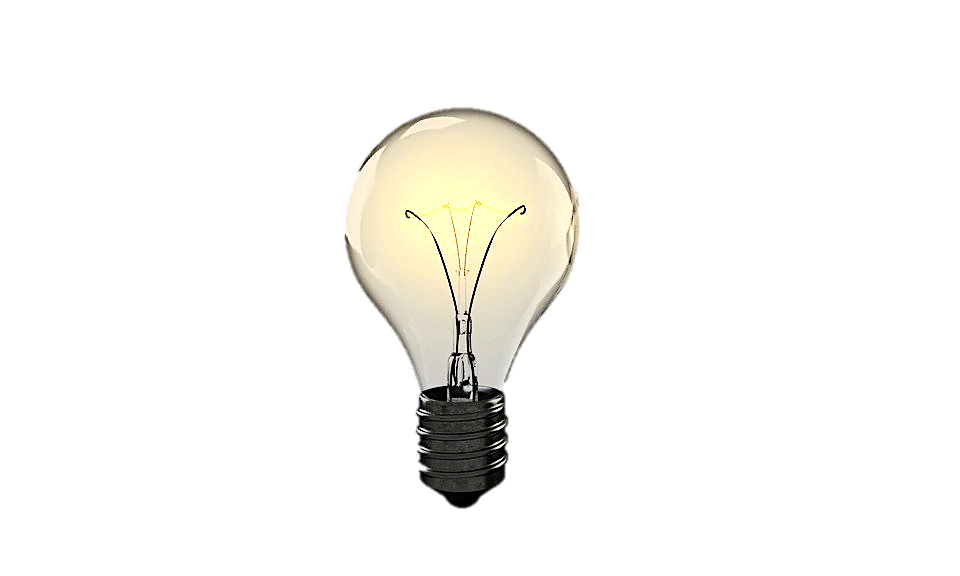 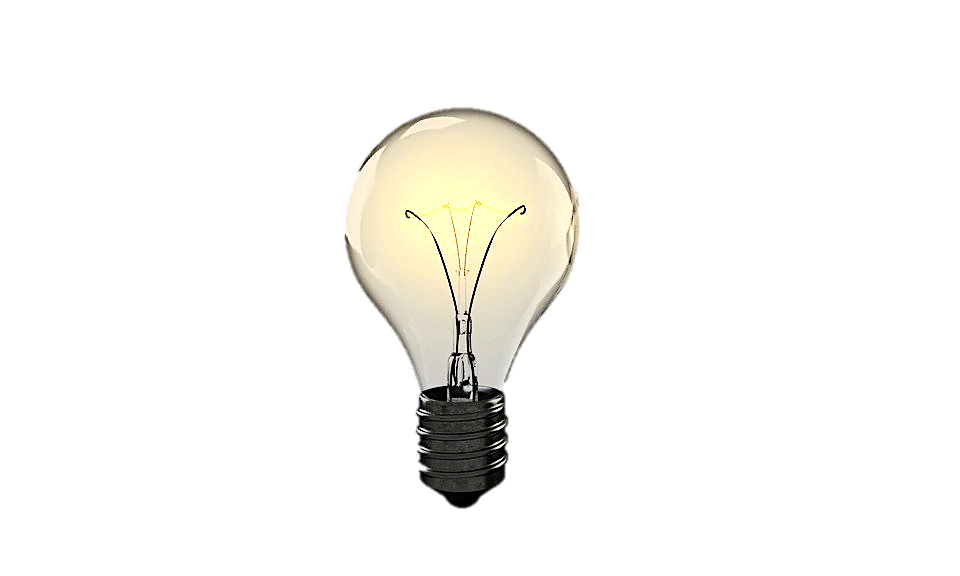 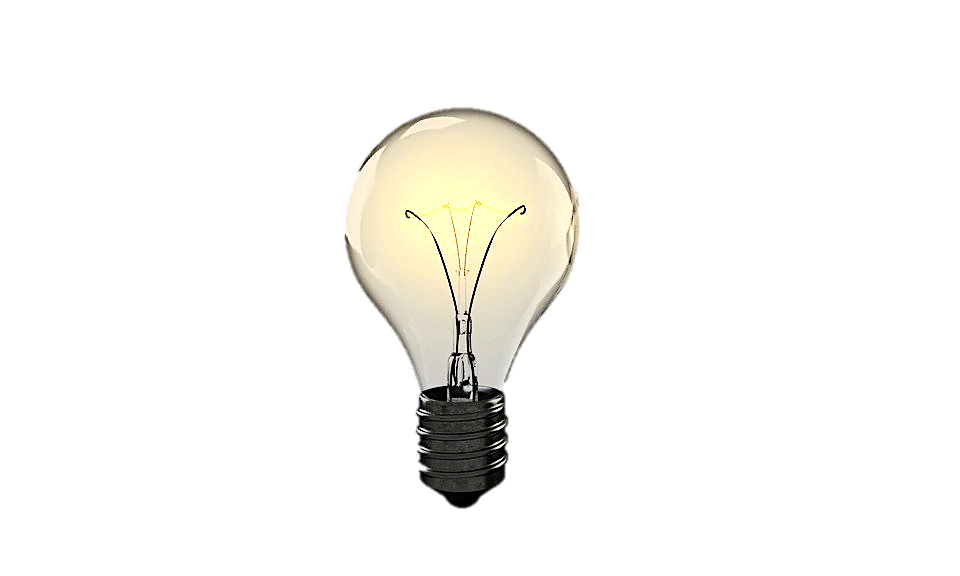 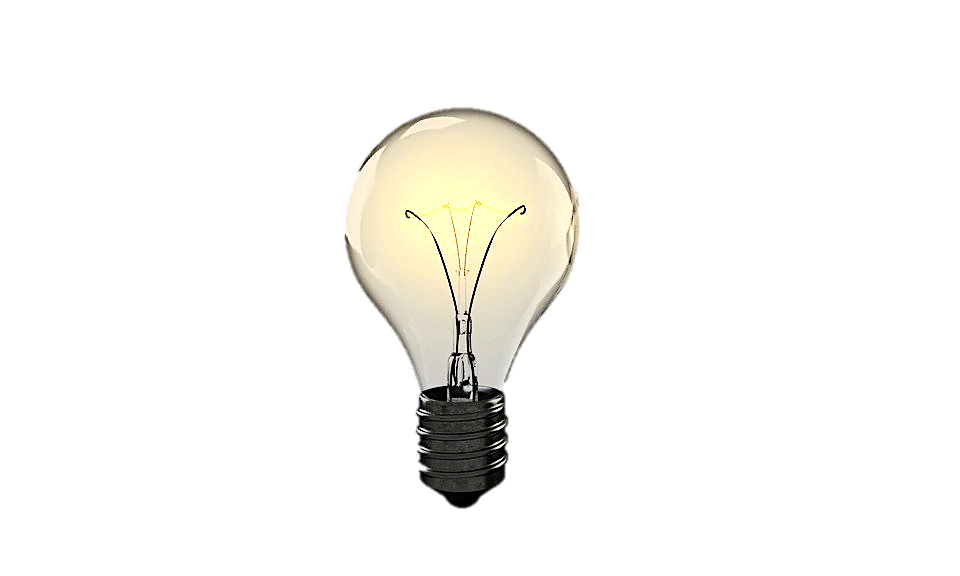 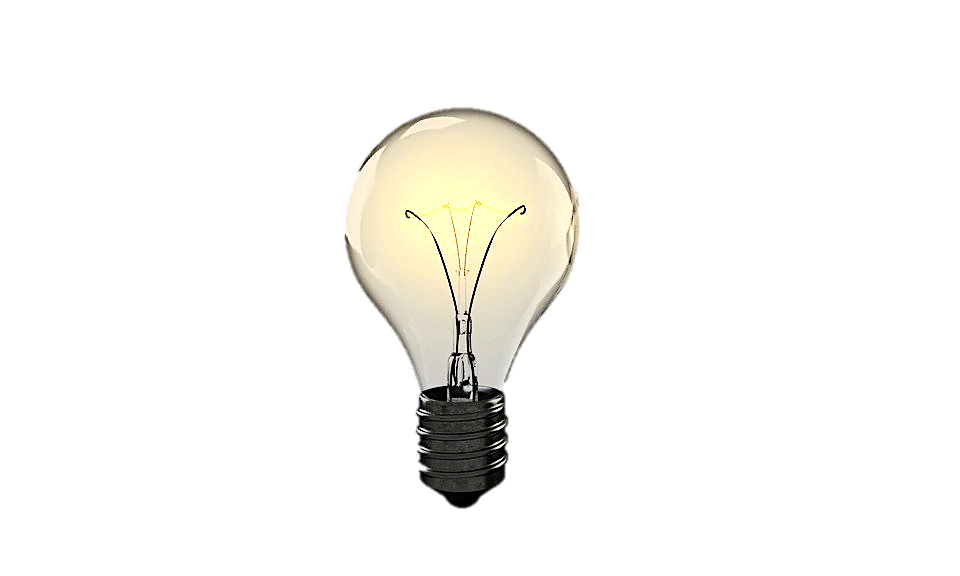 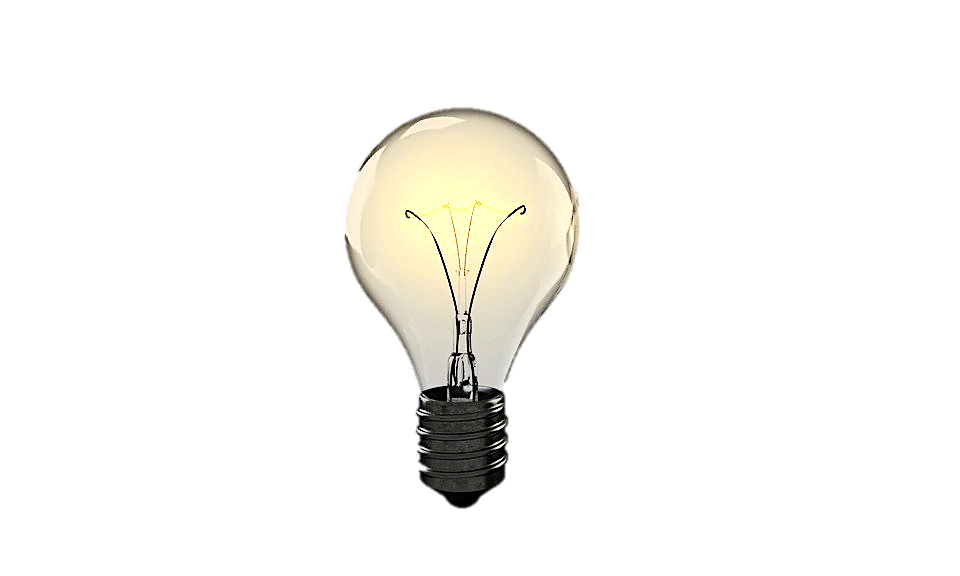 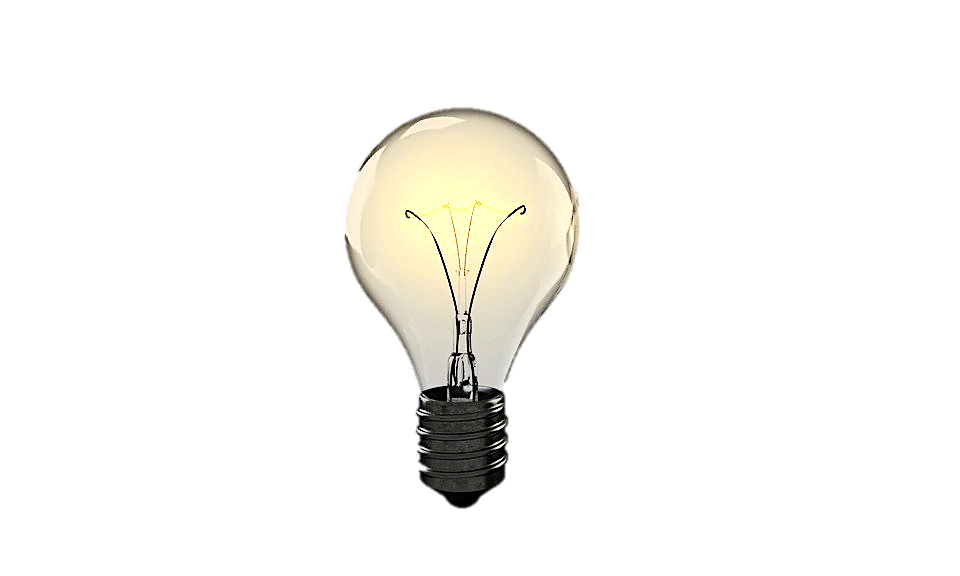 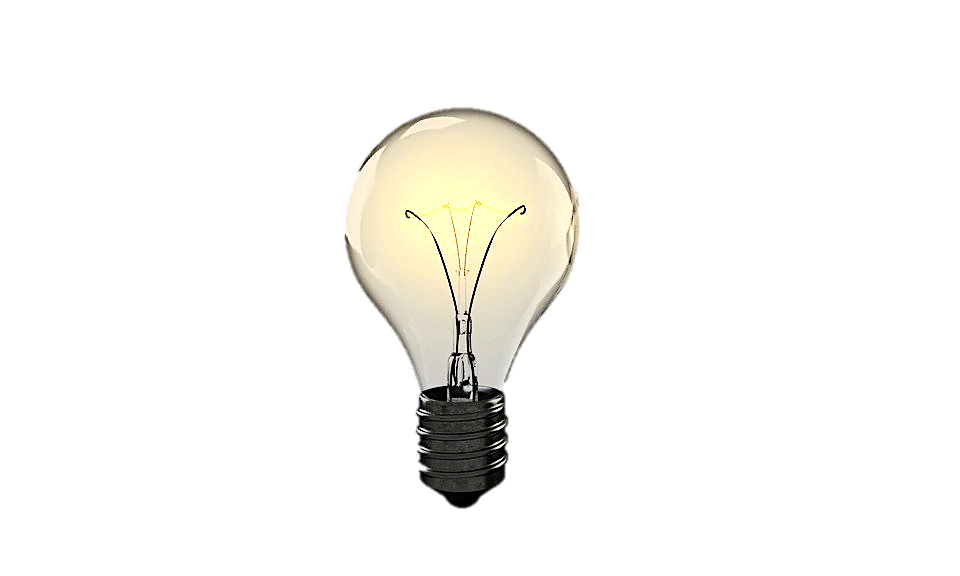 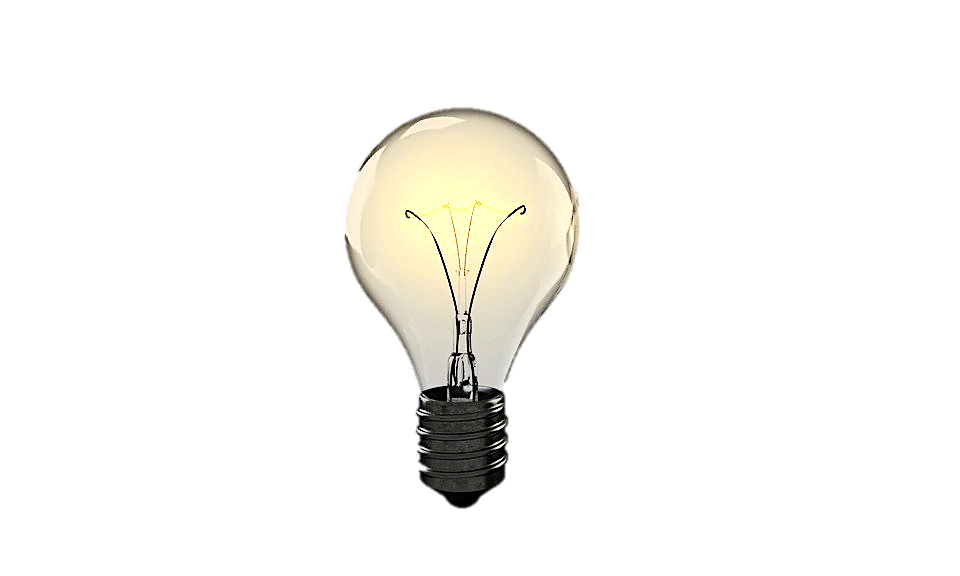 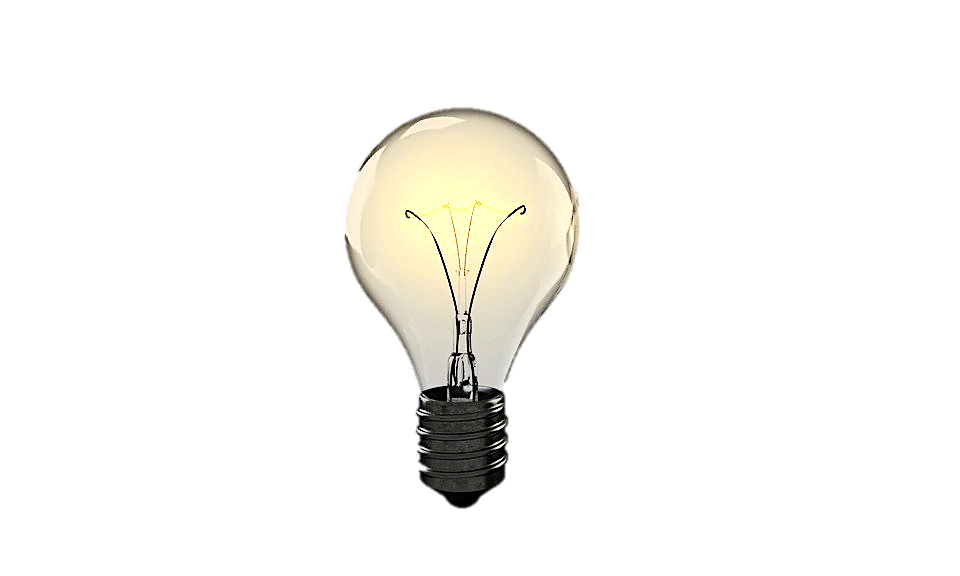 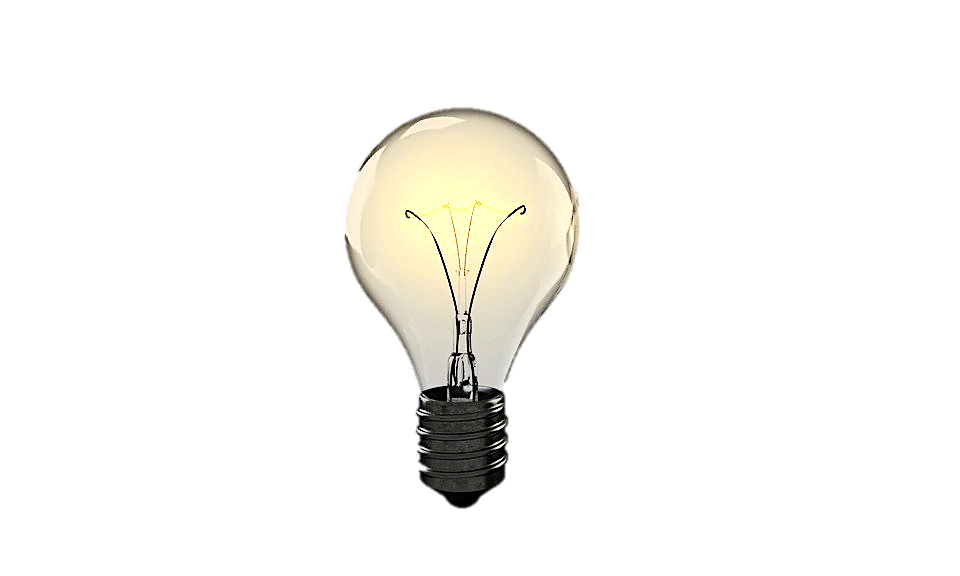 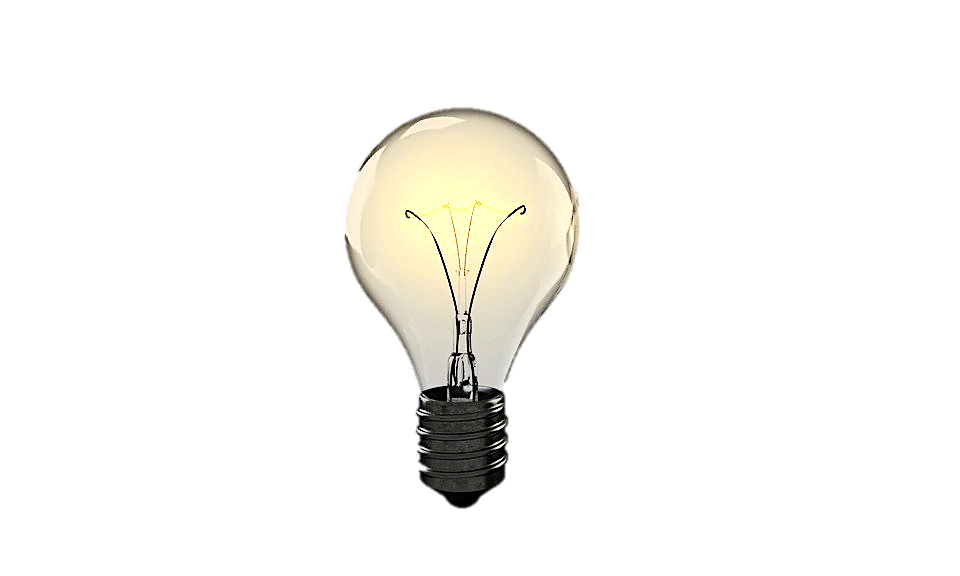 9
6
2
3
4
5
1
7
8
9
10
6
© Mat-nat.dk
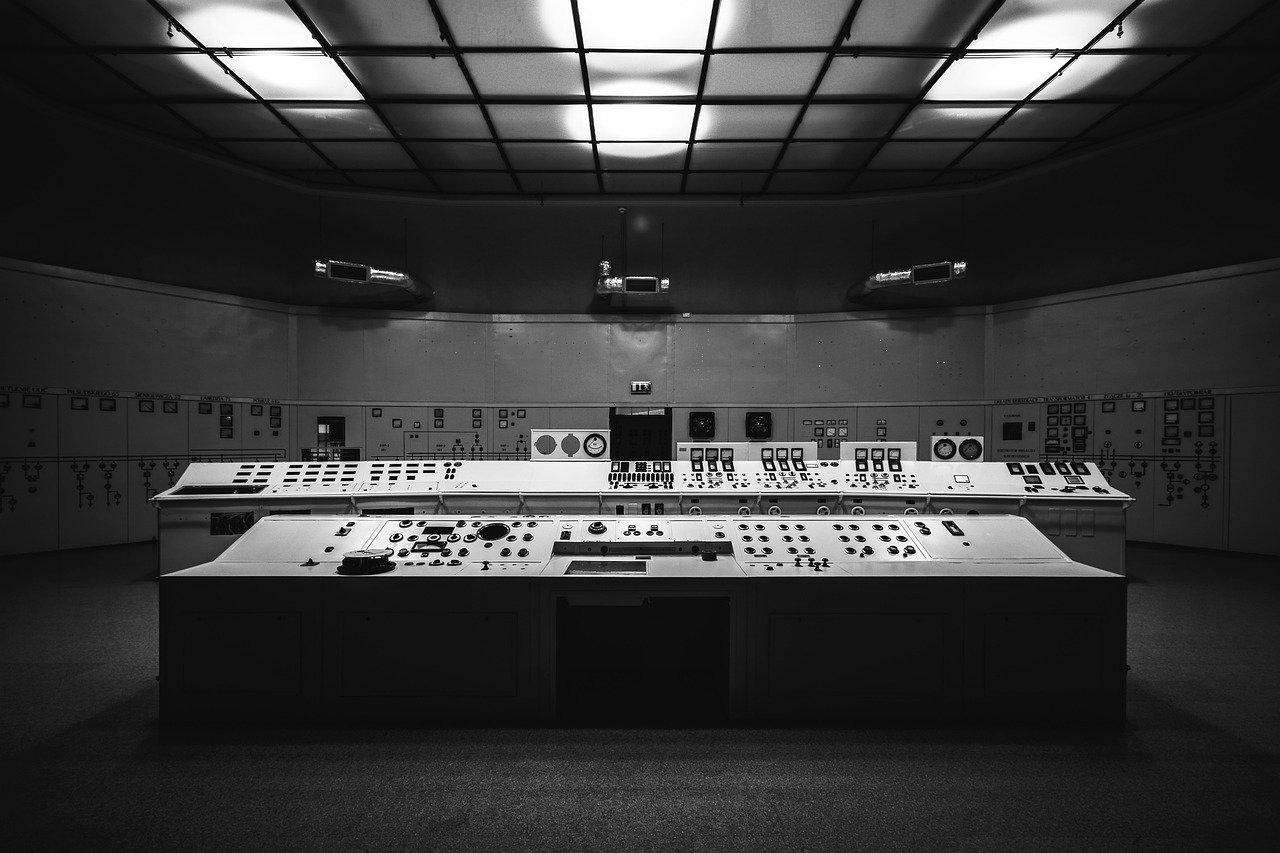 Apparat 2
Nedenfor ses 10 kredsløb. I hvilket af de 10 kredsløb lyser en elle begge pærer hele tiden
5
uanset, om kontakten er trykket ned eller ej
2
8
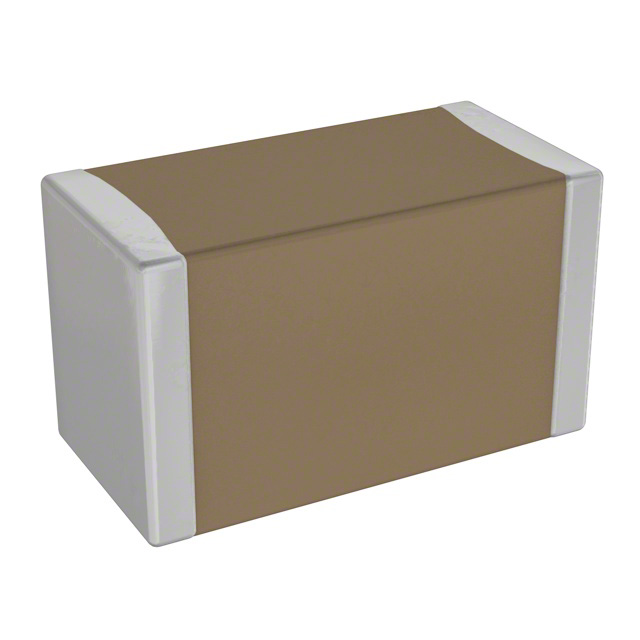 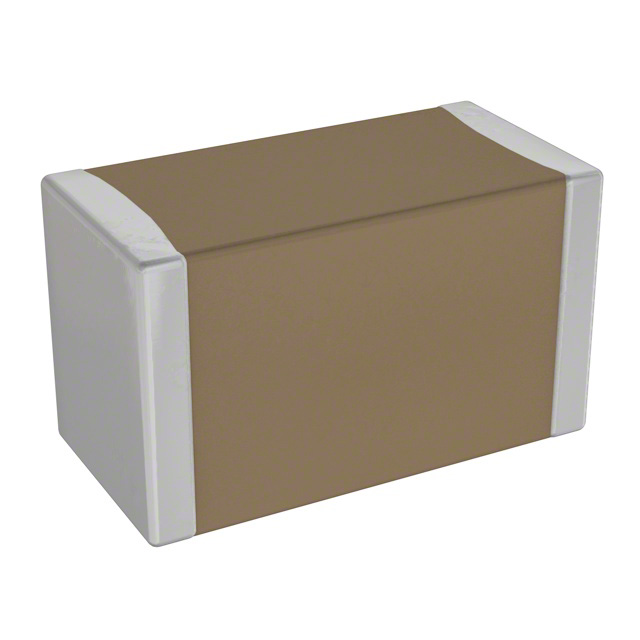 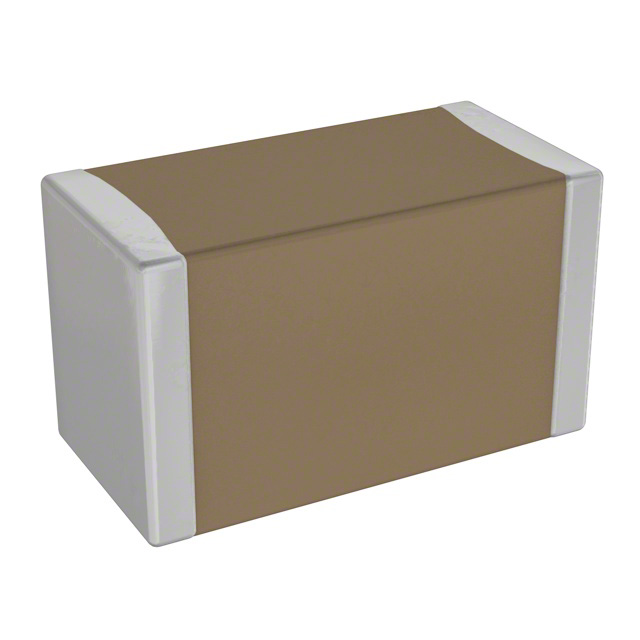 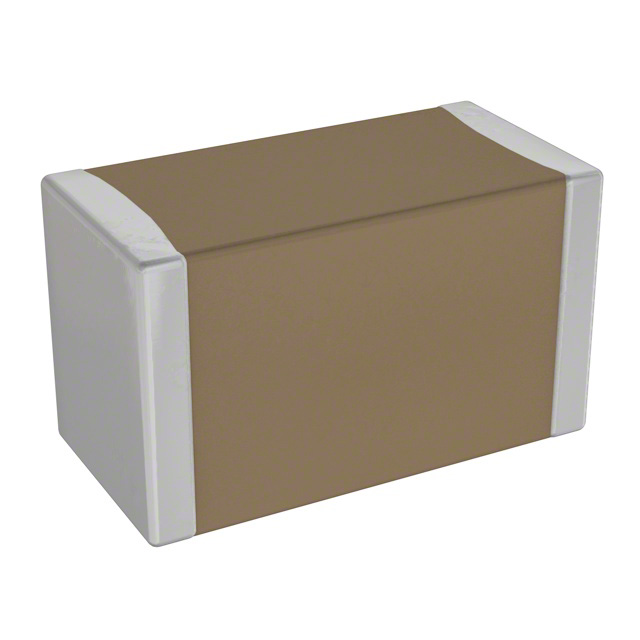 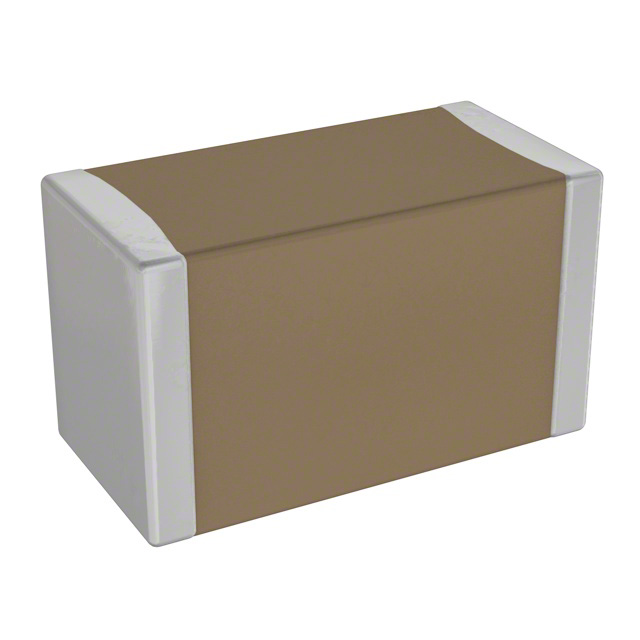 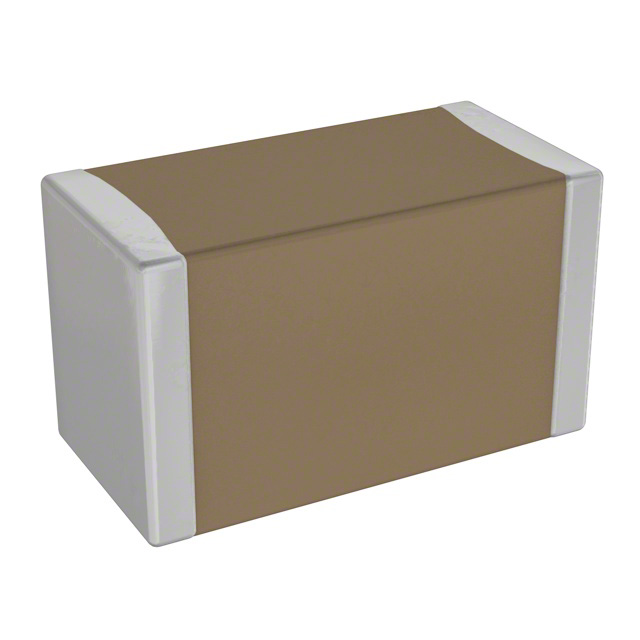 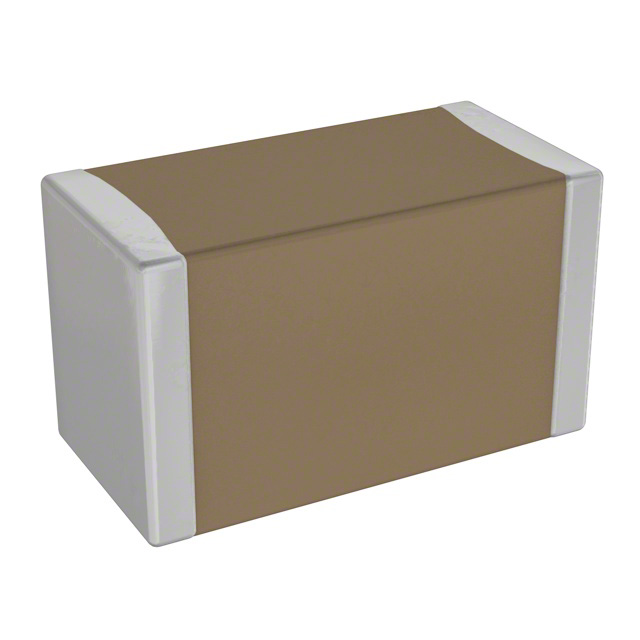 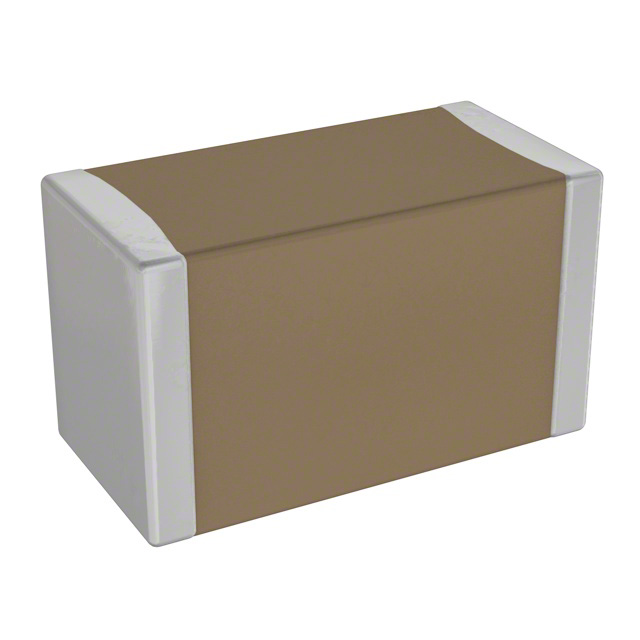 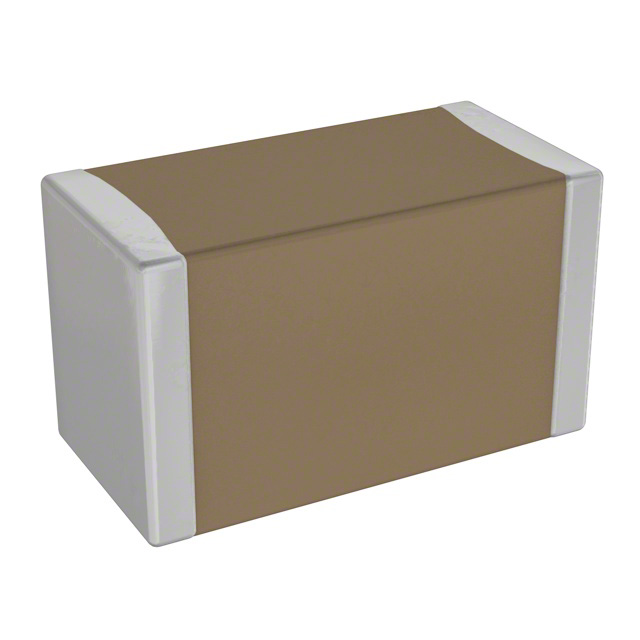 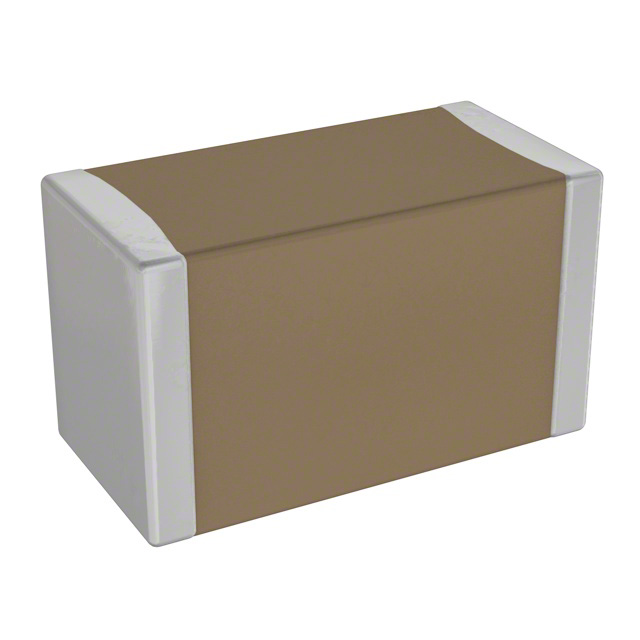 7
1
4
10
V
V
V
V
V
V
V
V
V
V
3
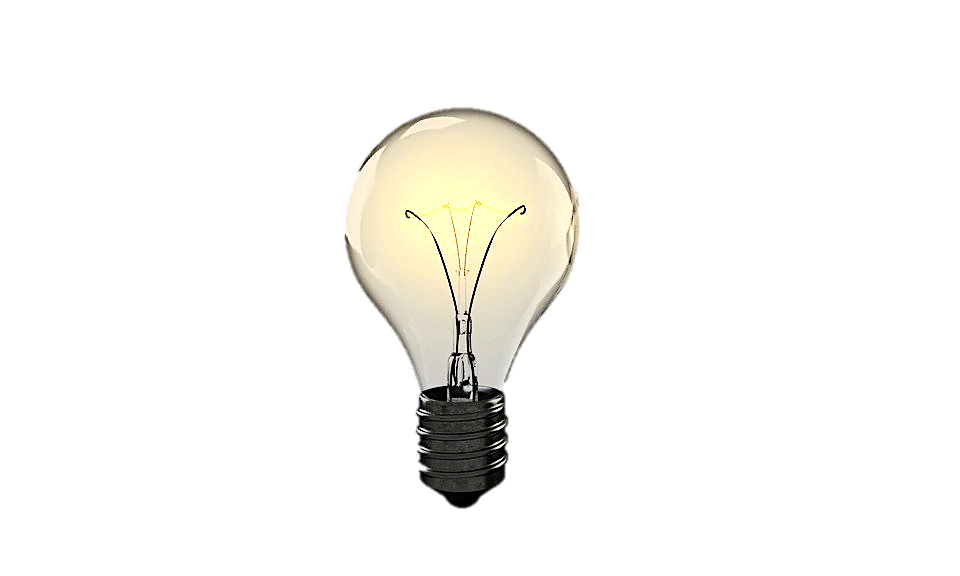 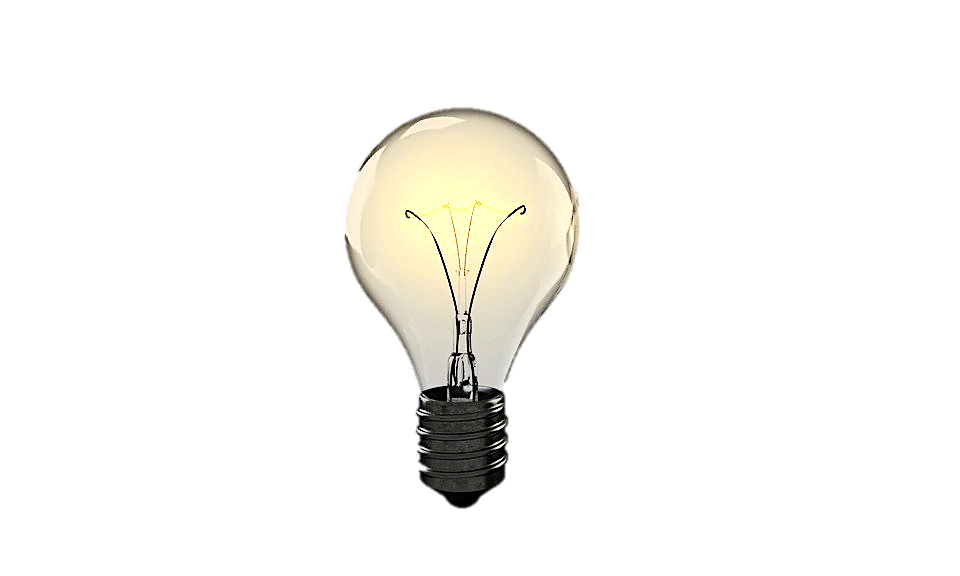 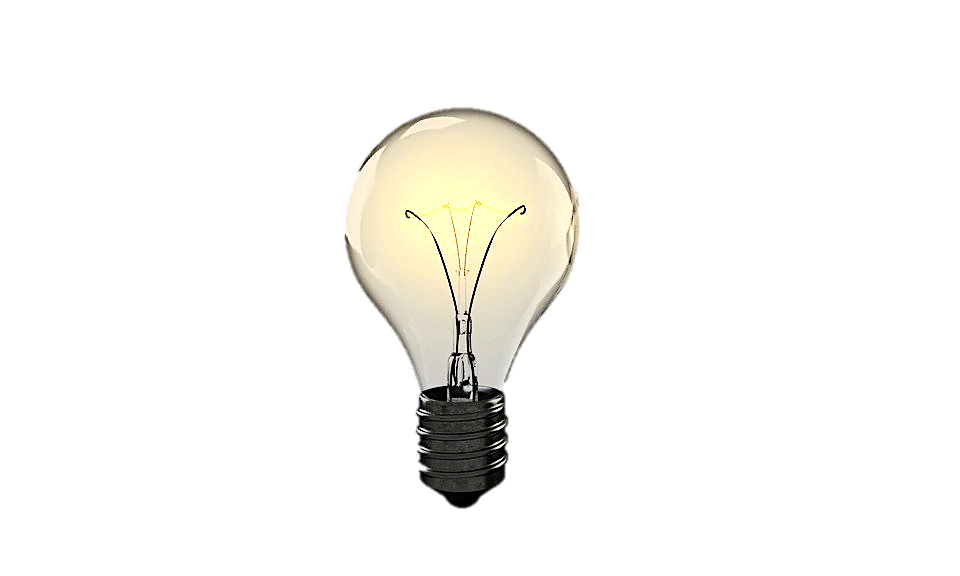 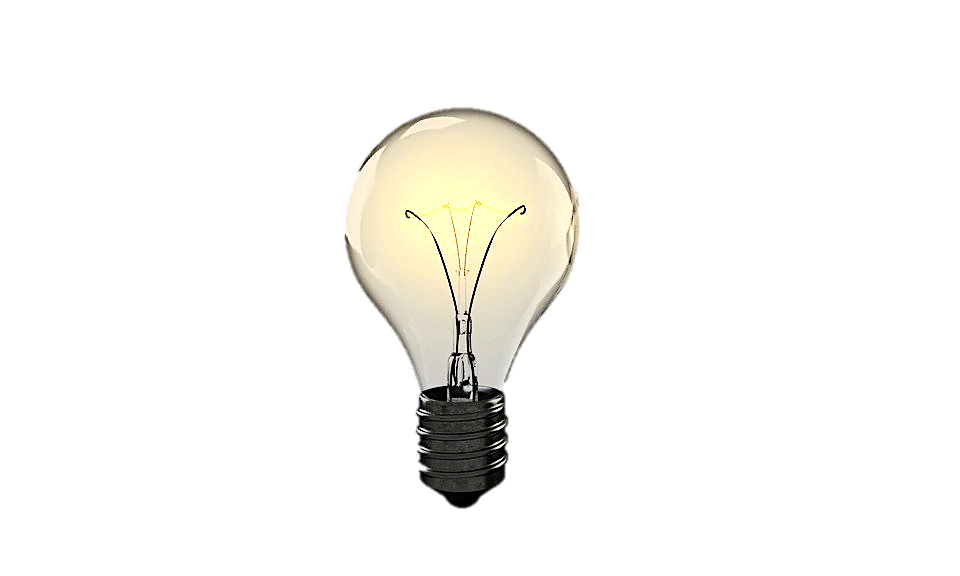 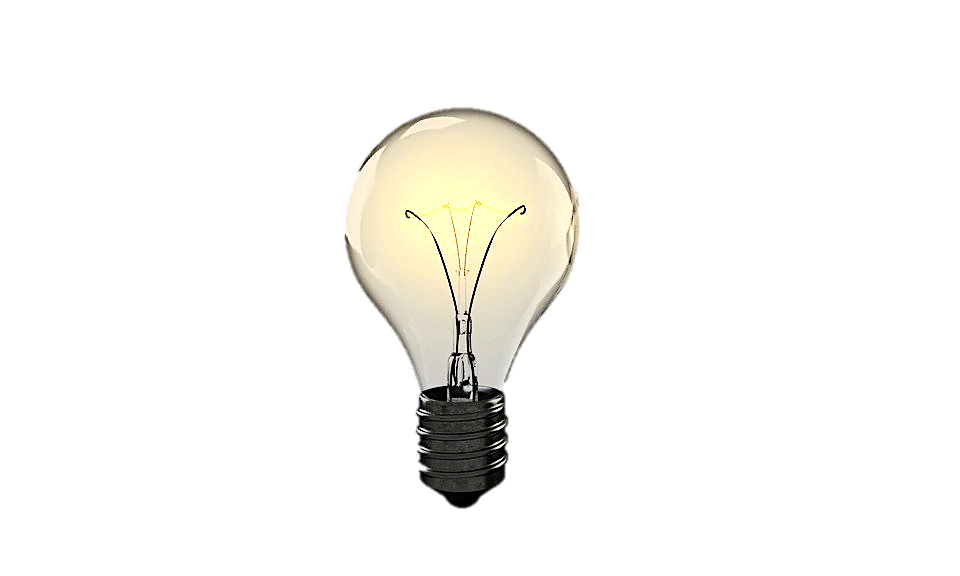 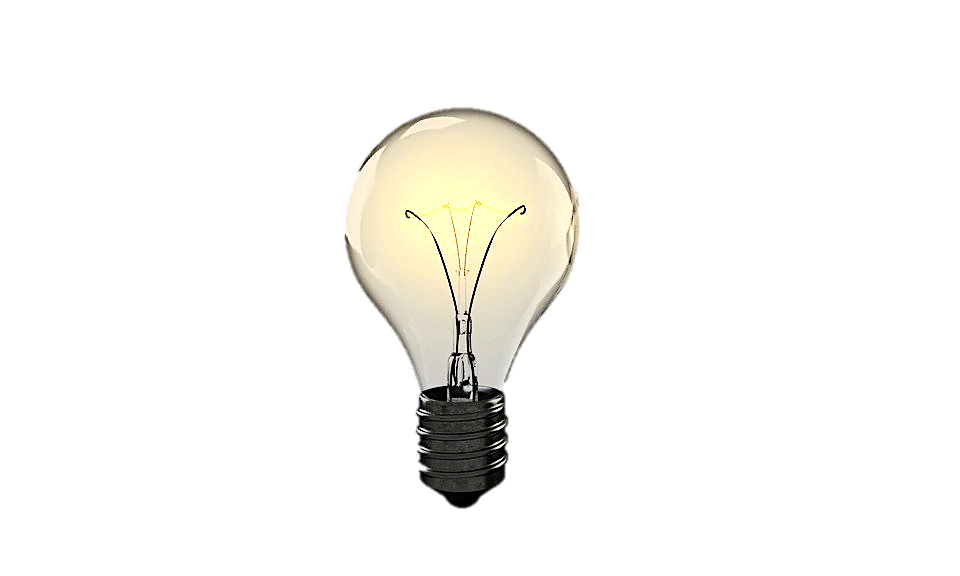 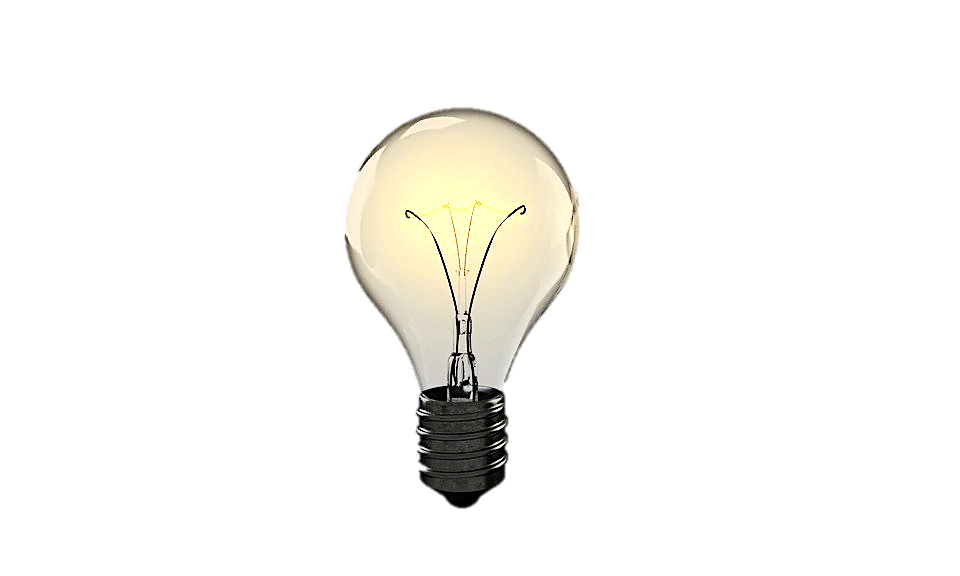 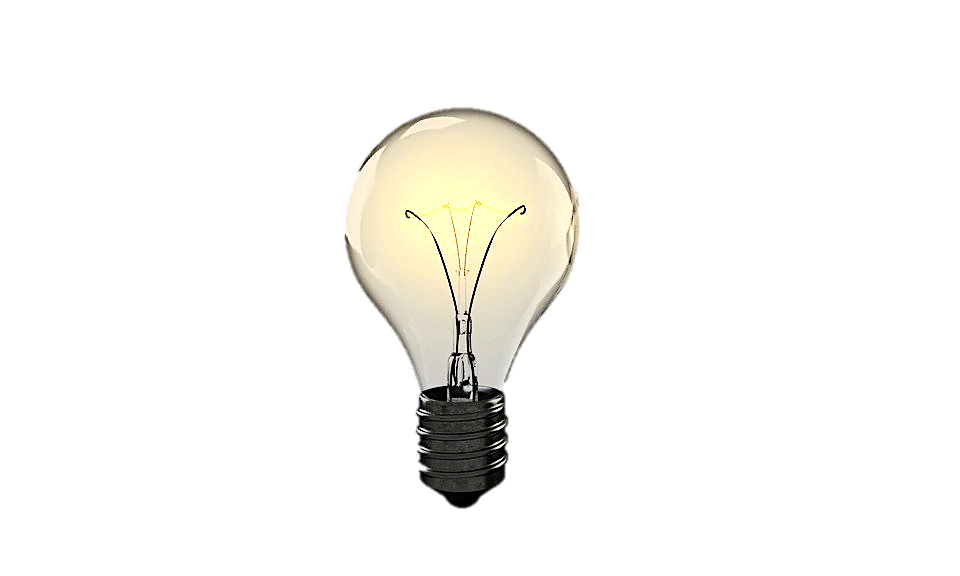 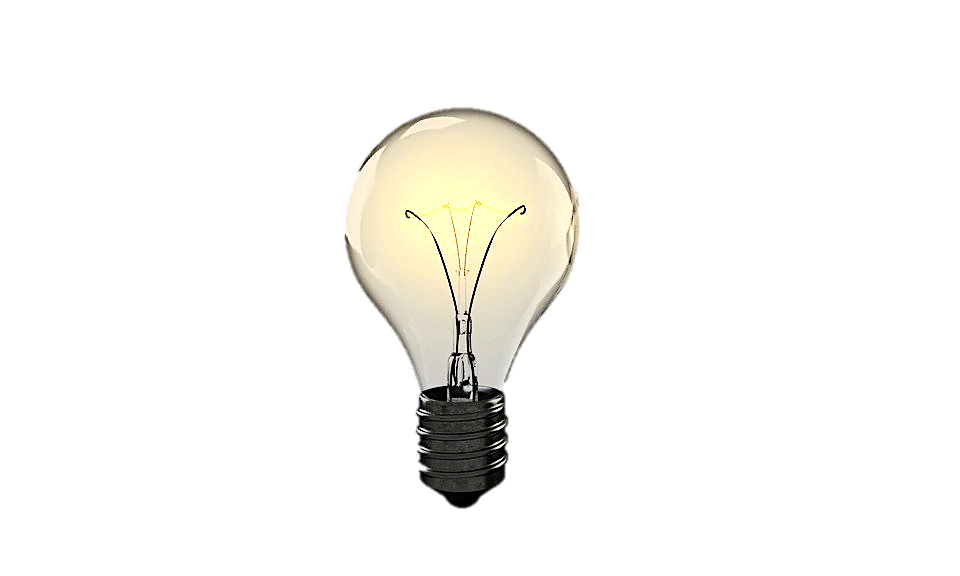 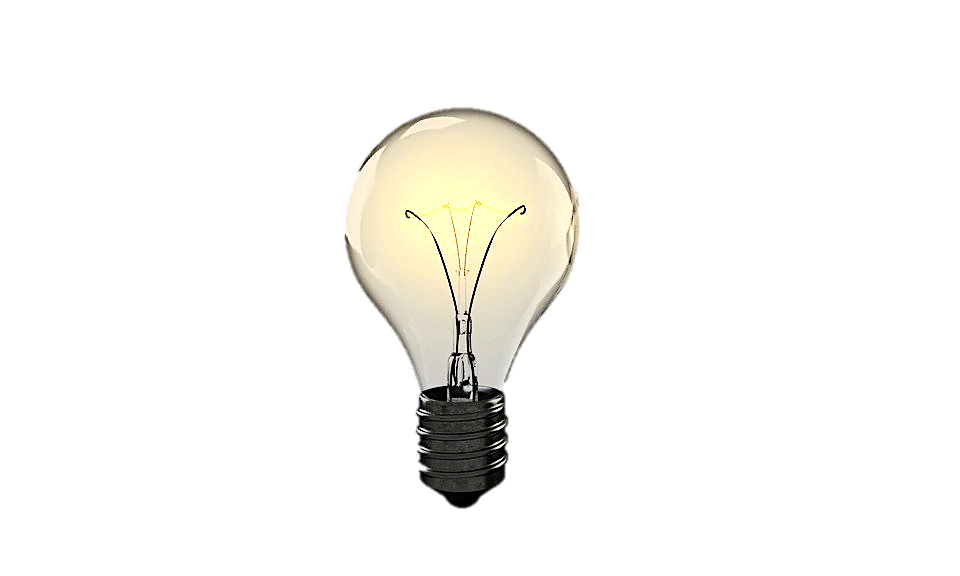 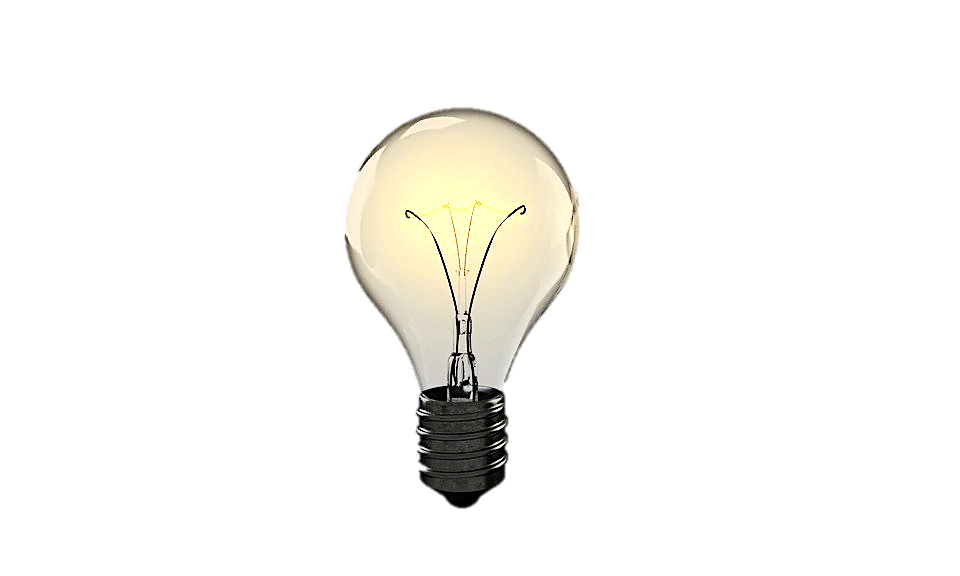 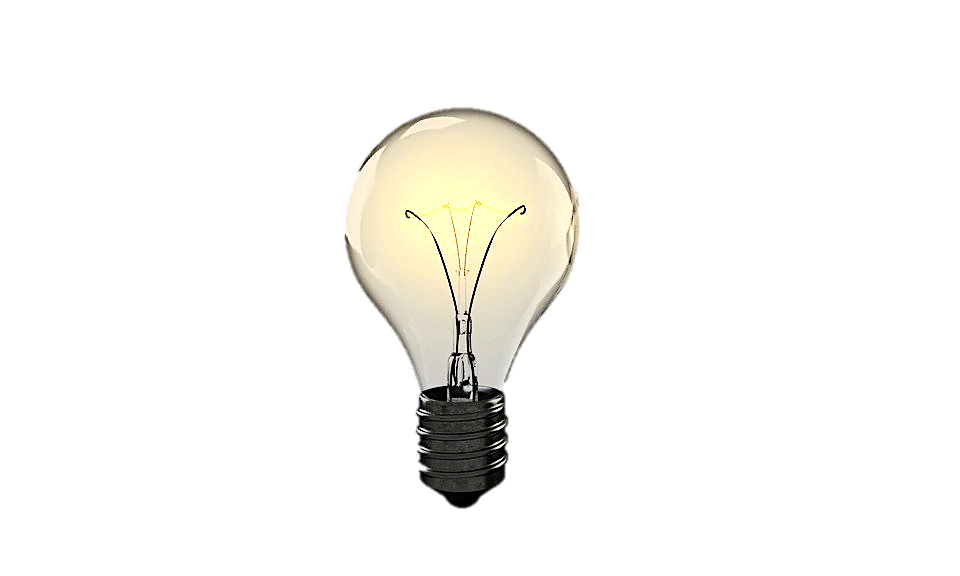 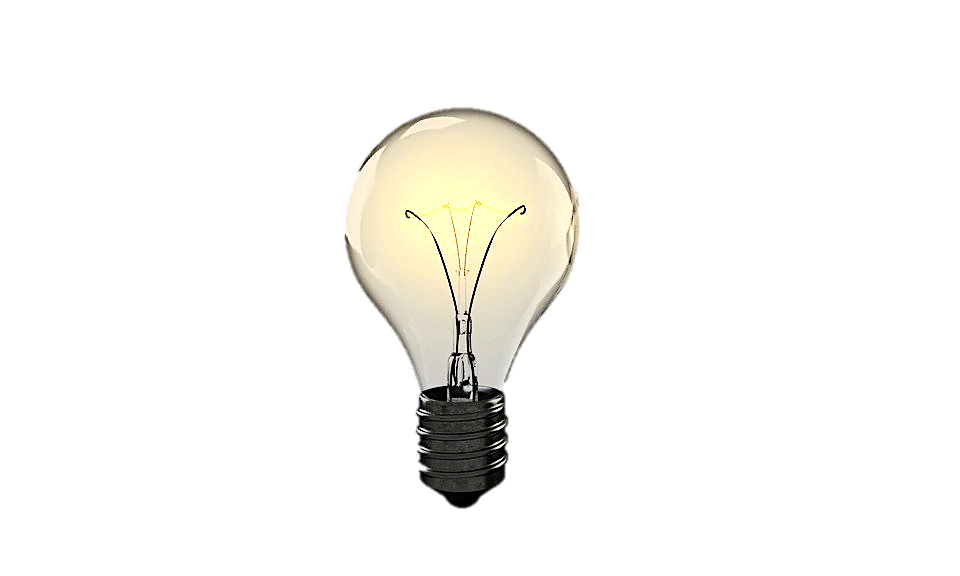 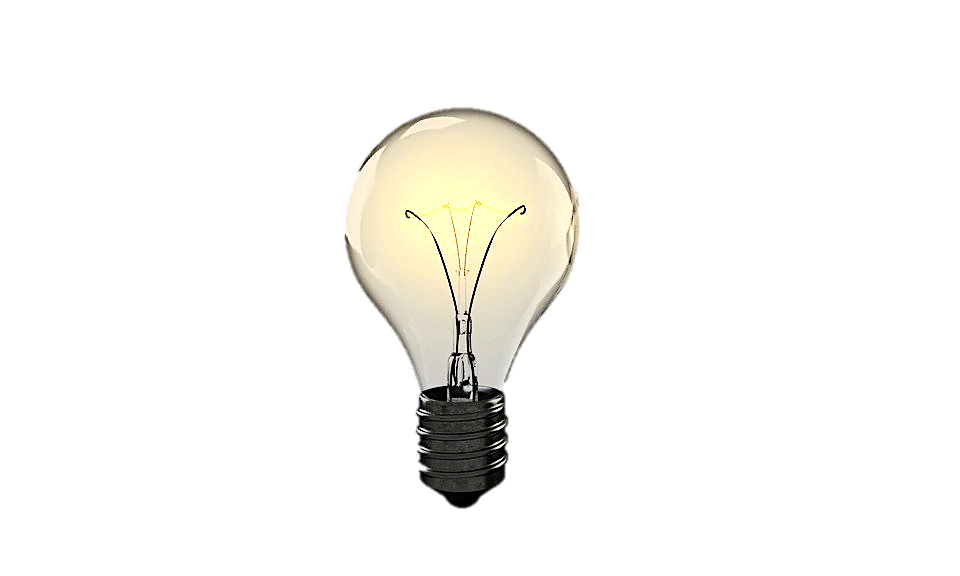 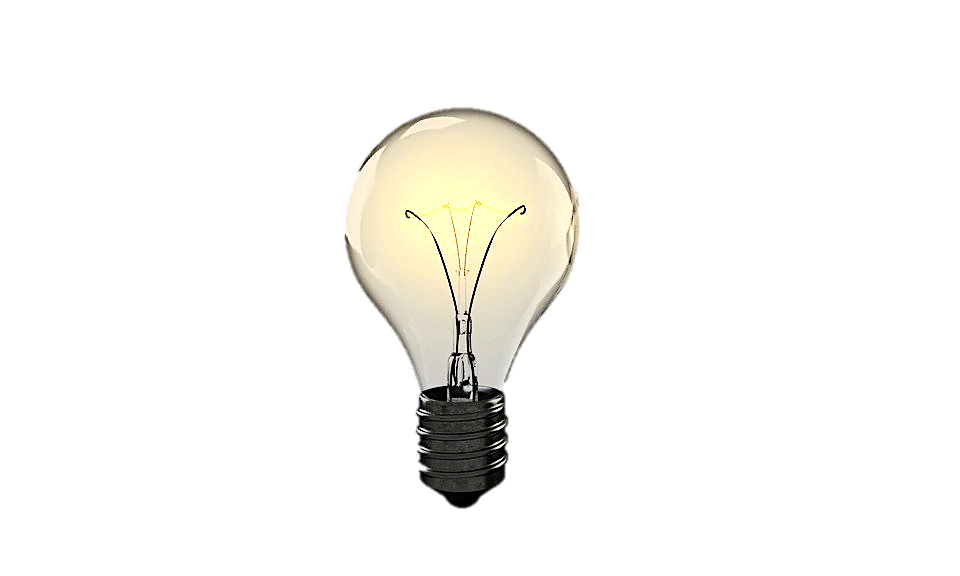 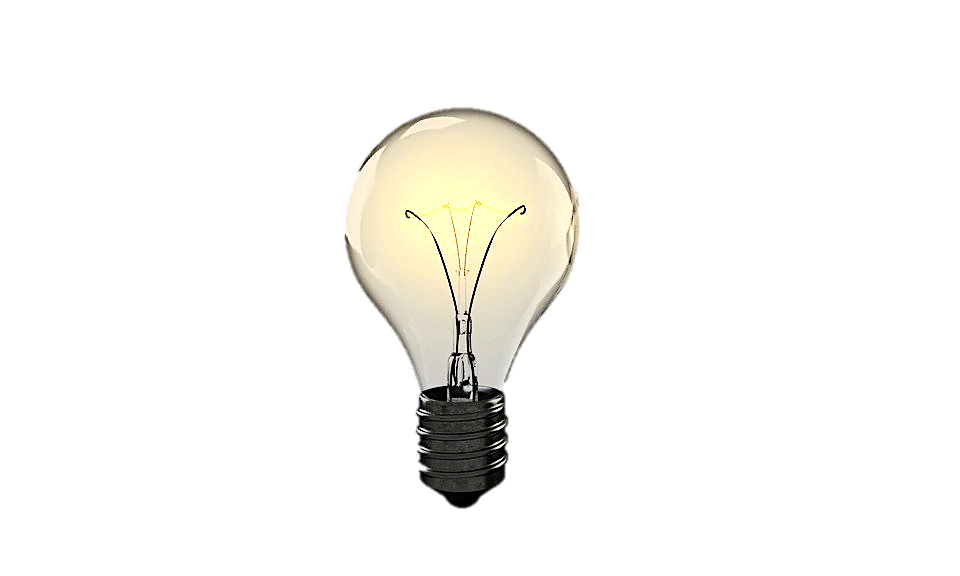 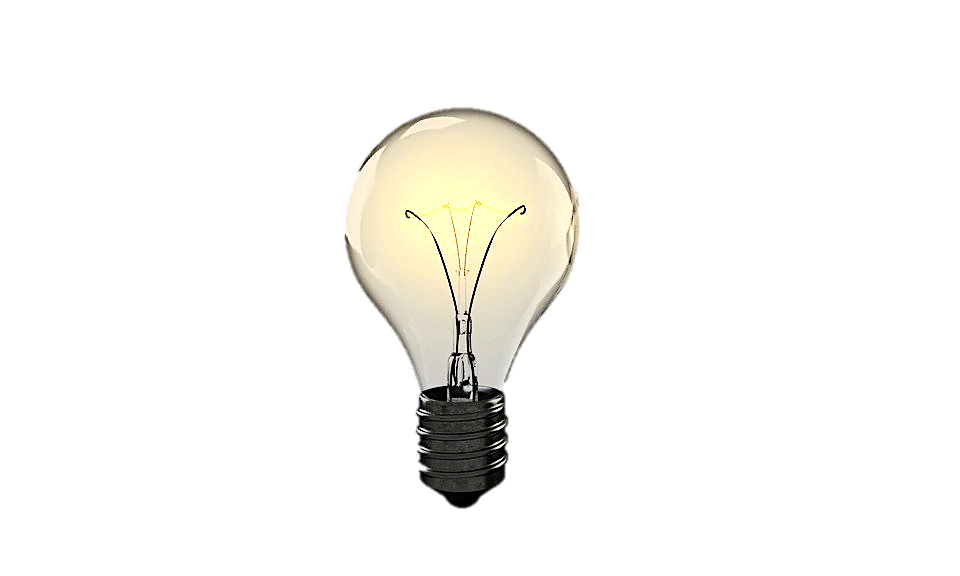 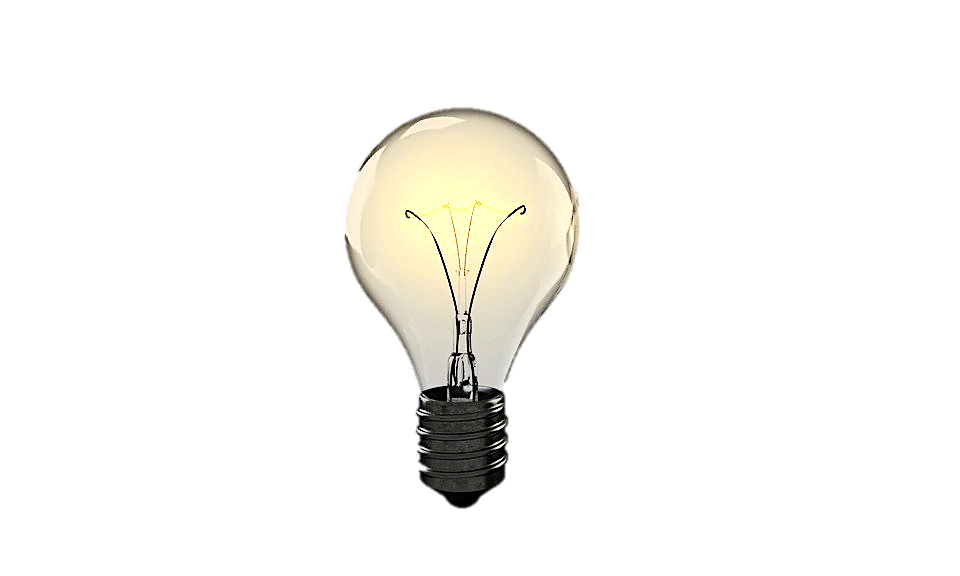 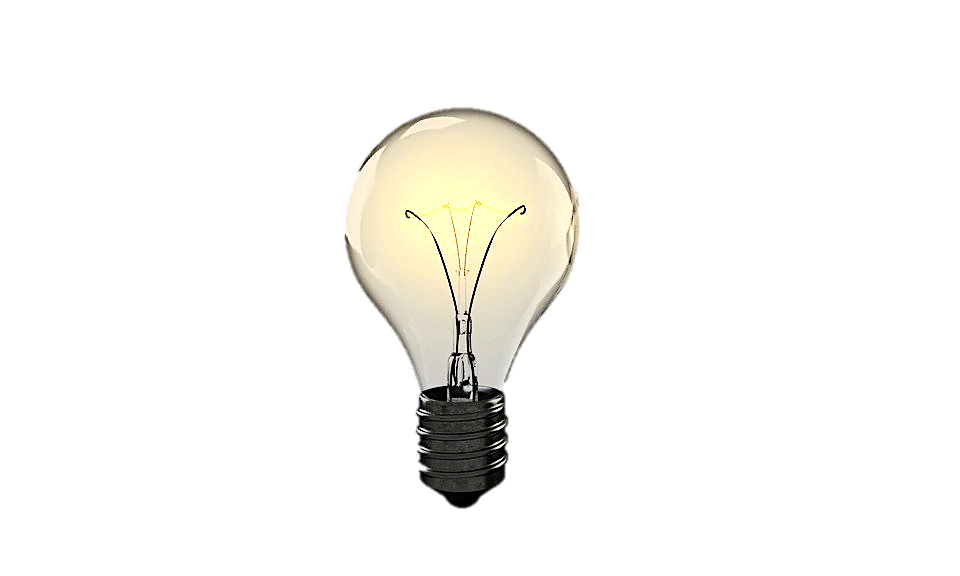 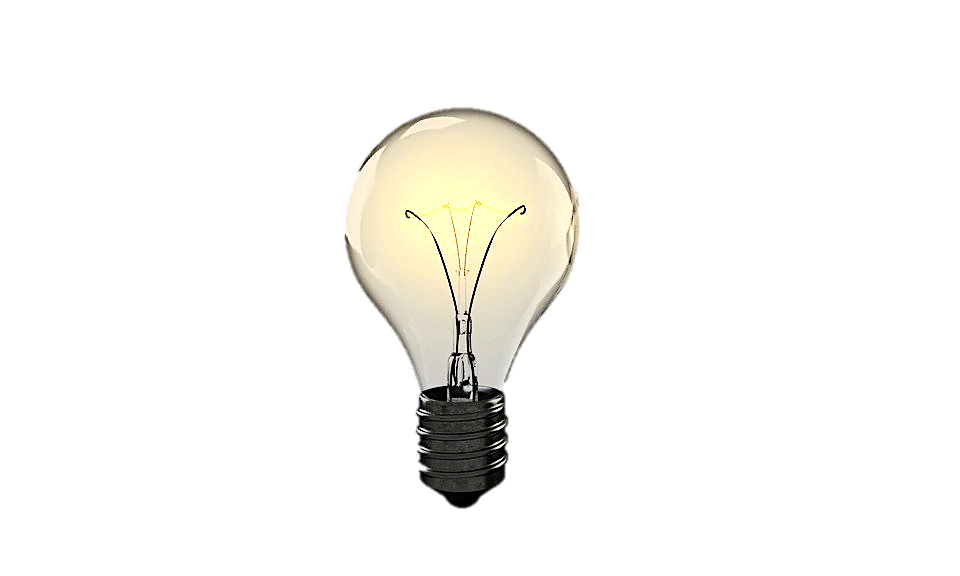 9
6
2
3
4
5
1
7
8
9
10
6
© Mat-nat.dk
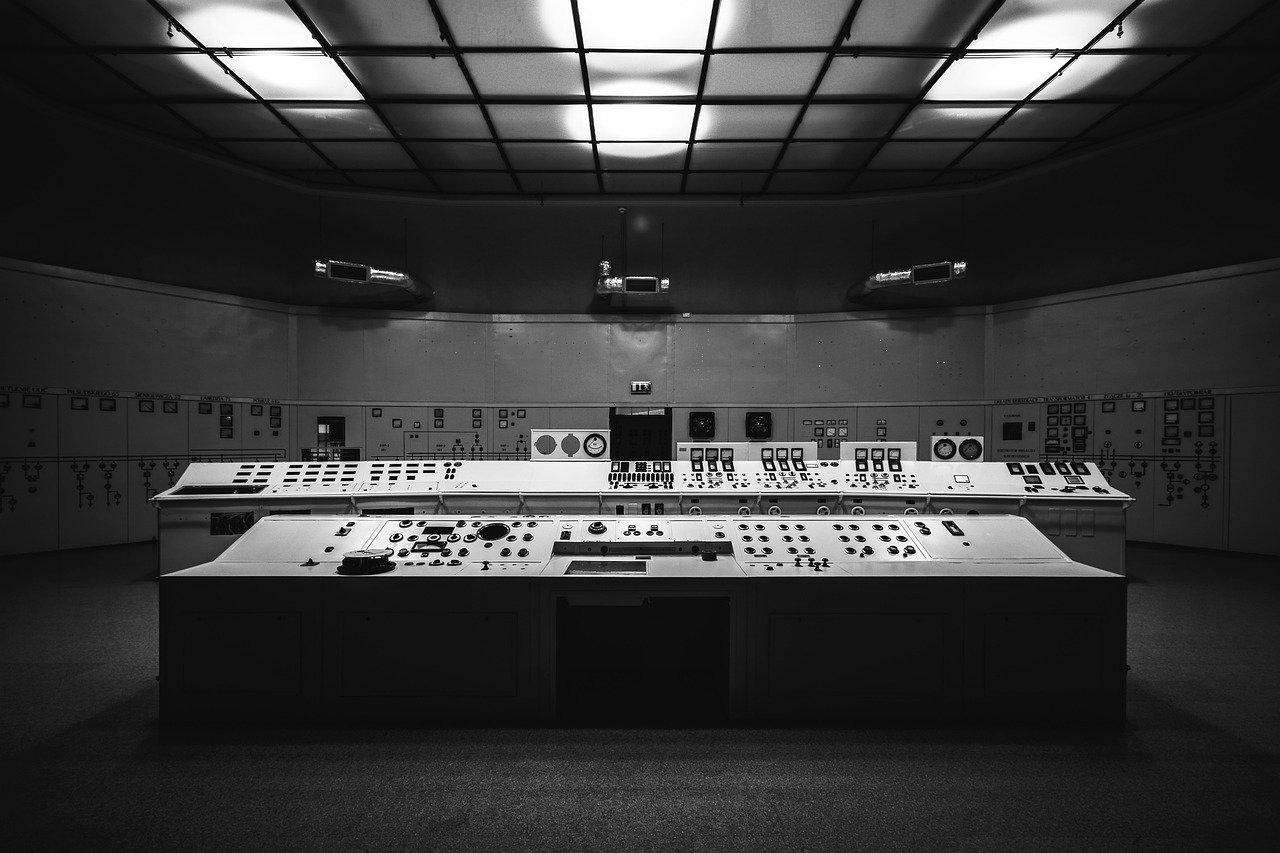 Apparat 3
Nedenfor ses 10 kredsløb. I hvilket af de 10 kredsløb lyser hverken den ene elle begge pærer
5
slet ikke uanset, om kontakten er trykket ned eller ej
2
8
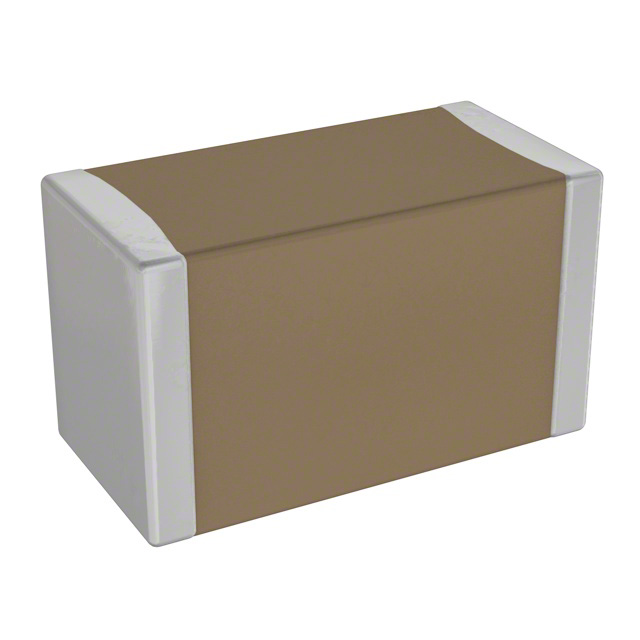 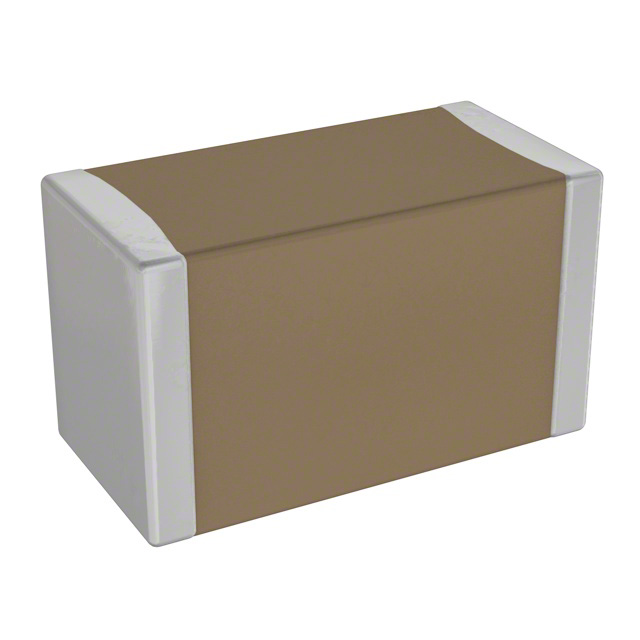 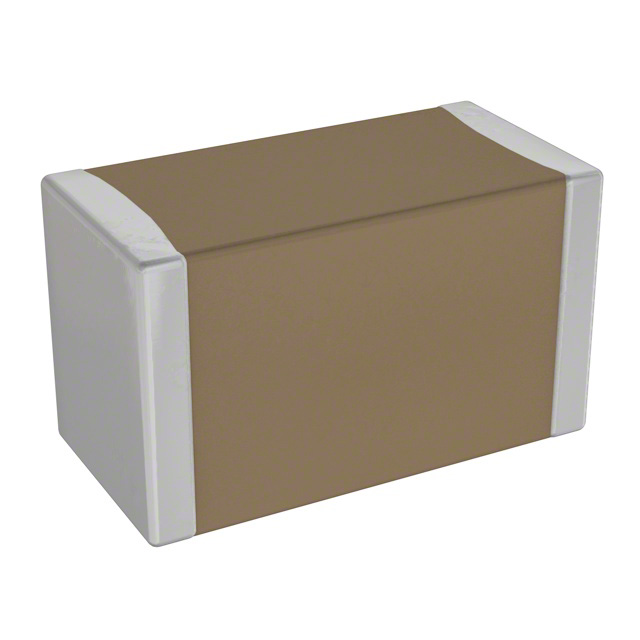 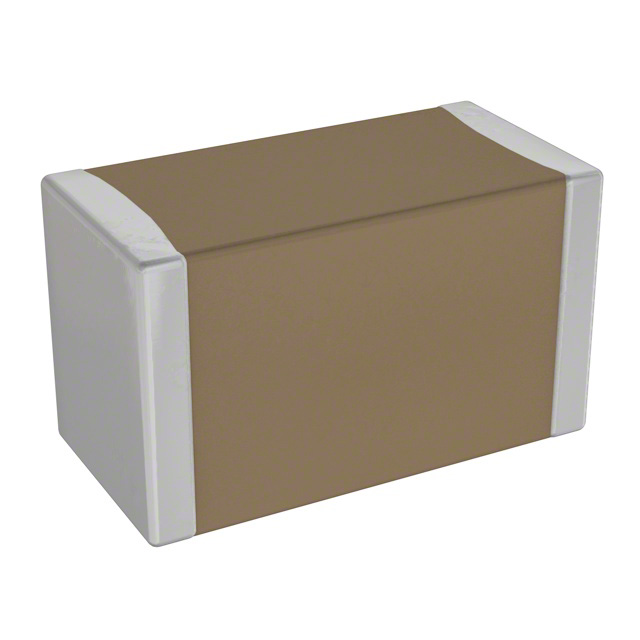 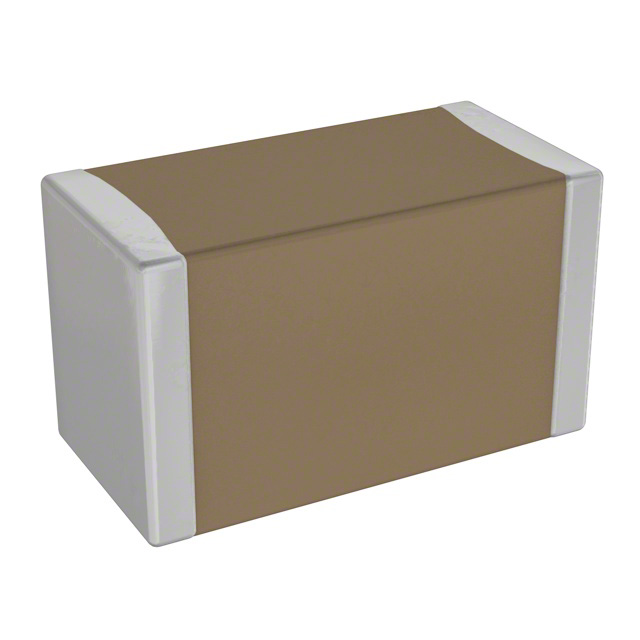 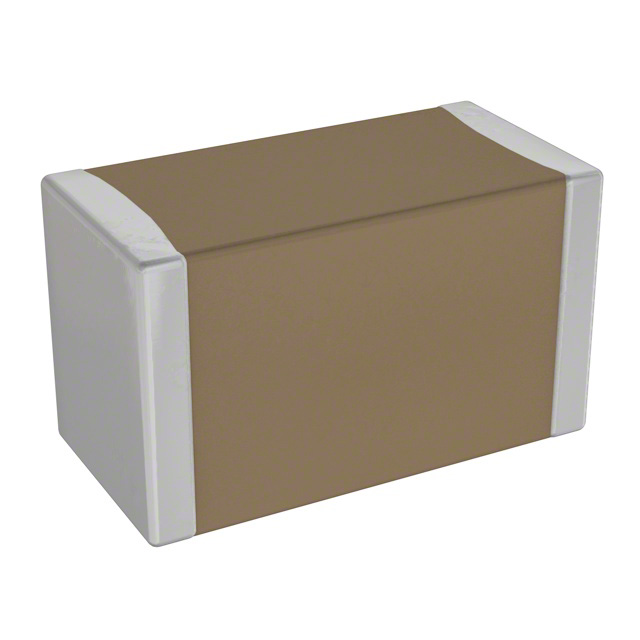 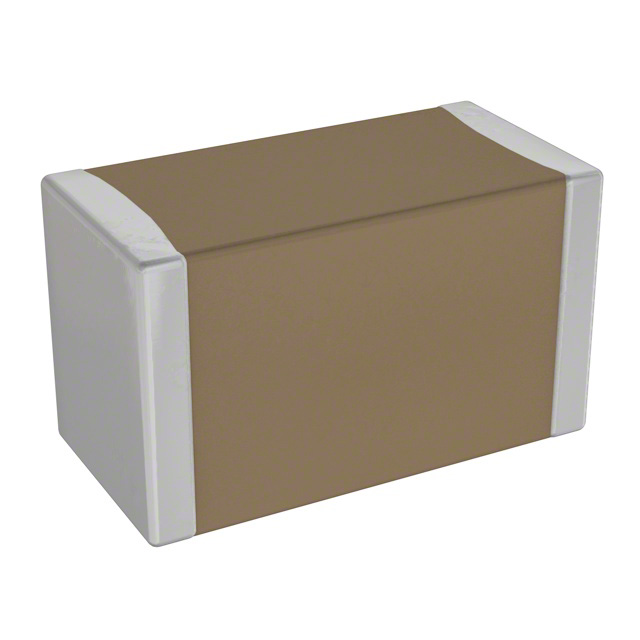 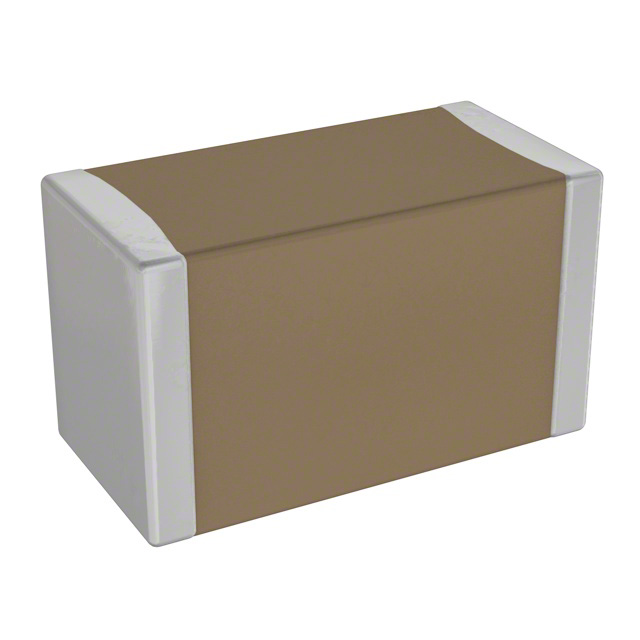 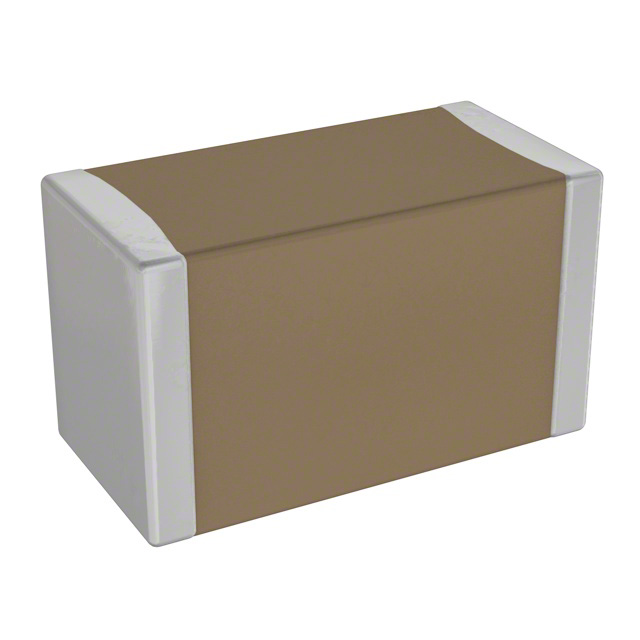 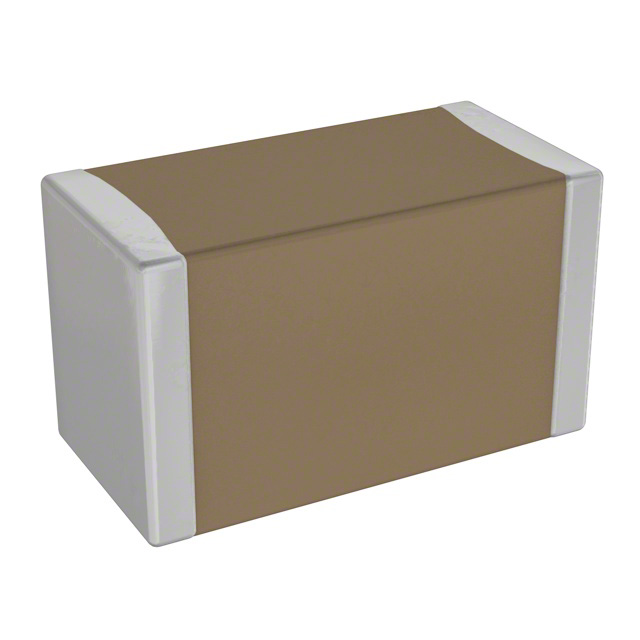 7
1
4
10
V
V
V
V
V
V
V
V
V
V
3
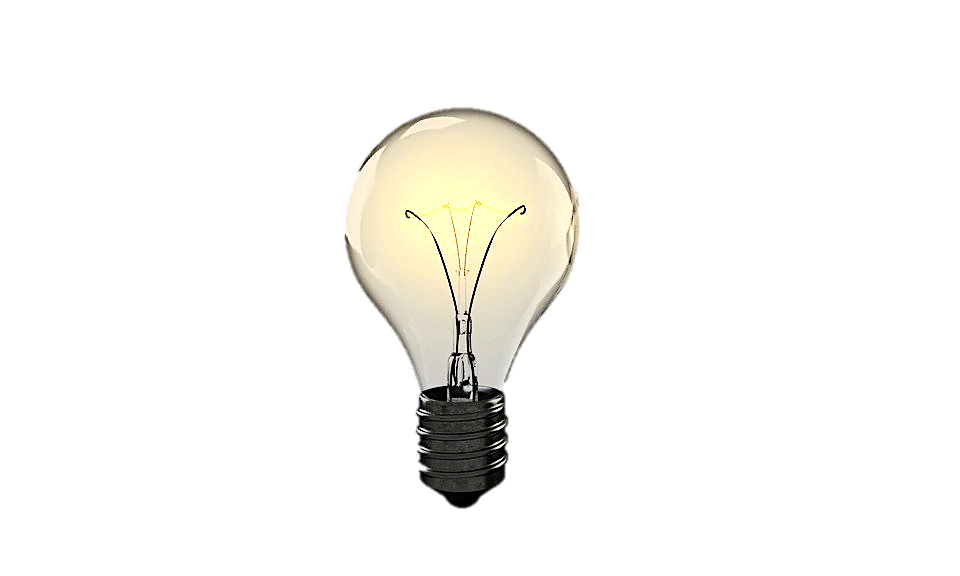 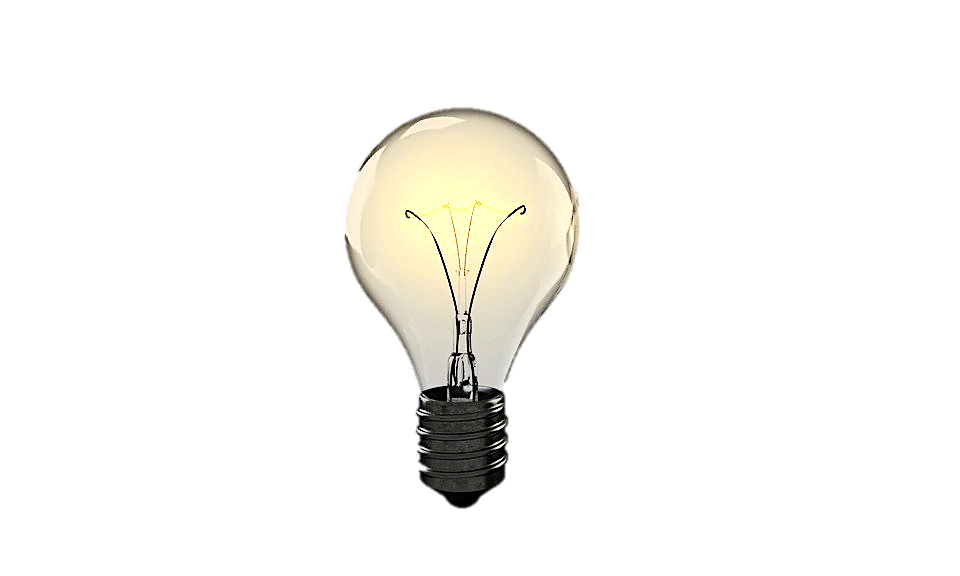 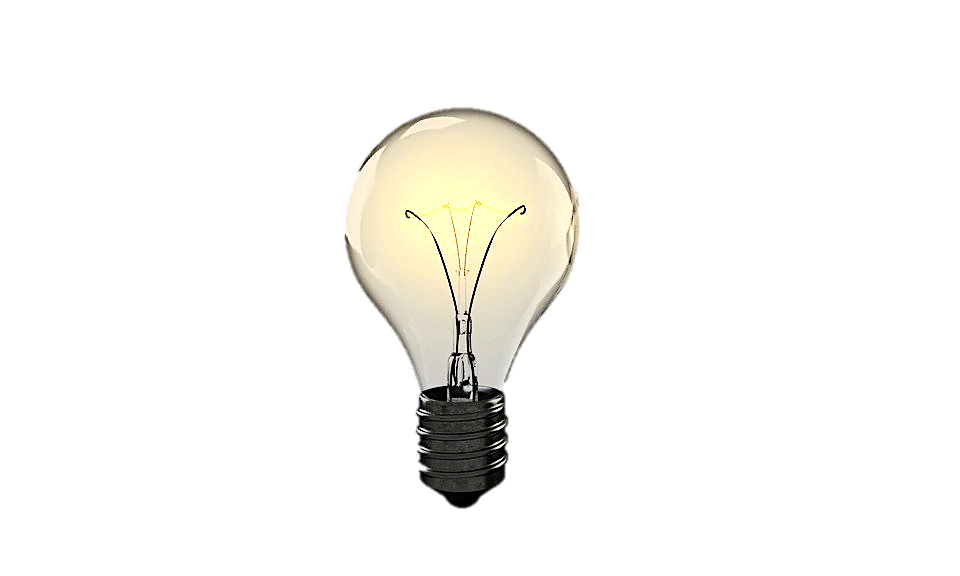 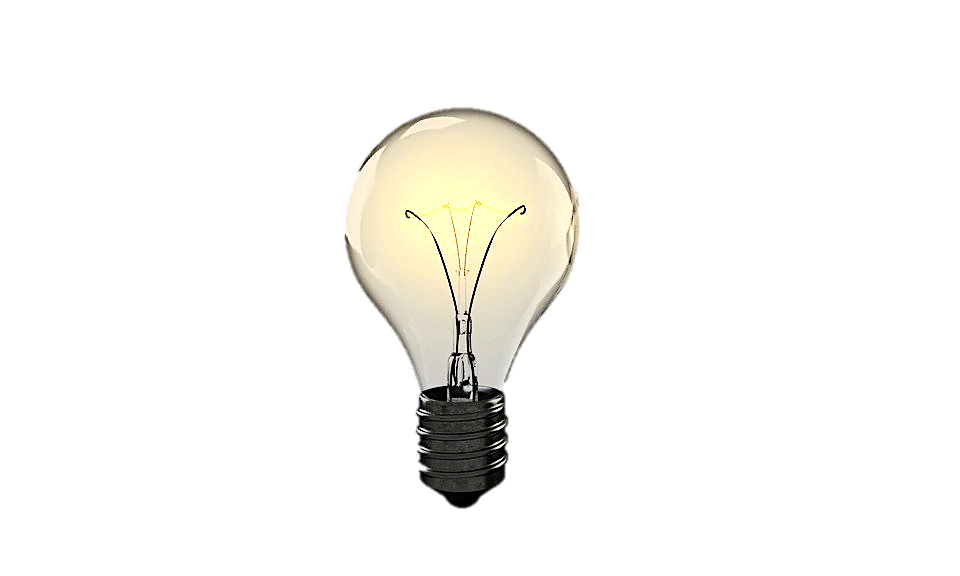 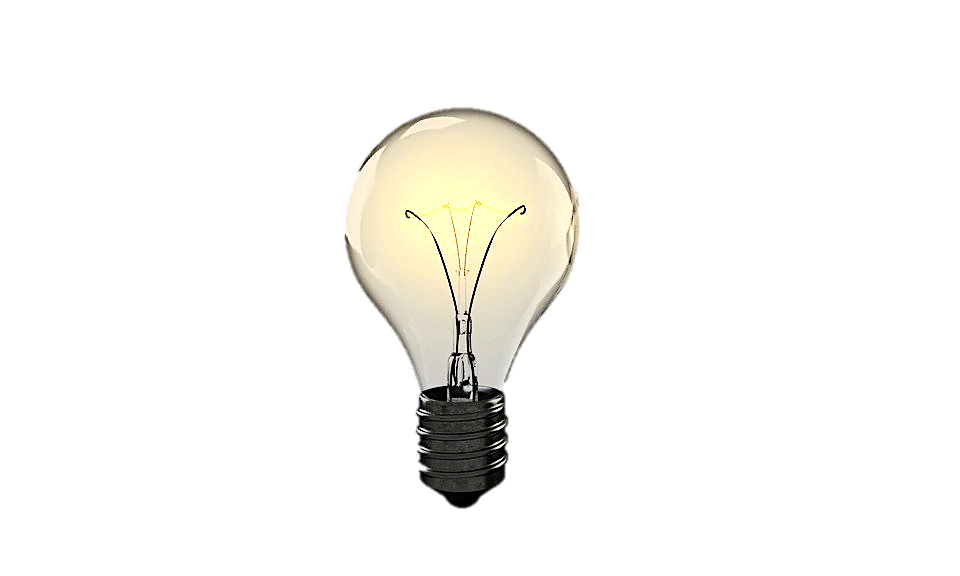 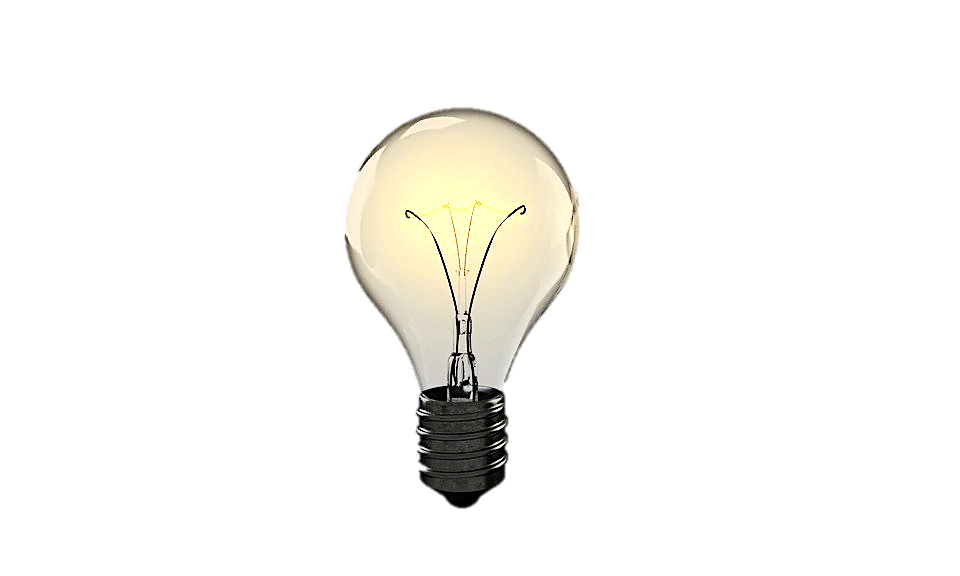 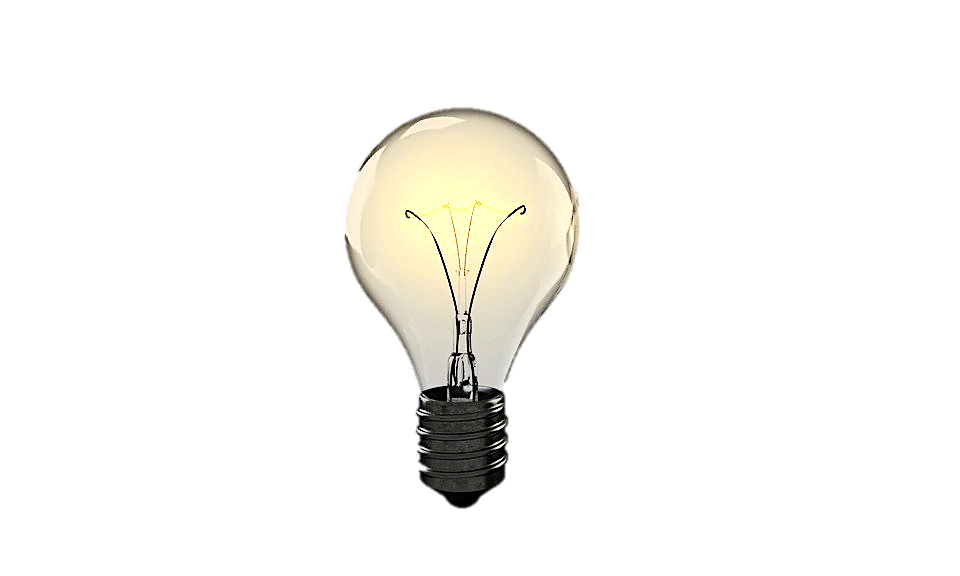 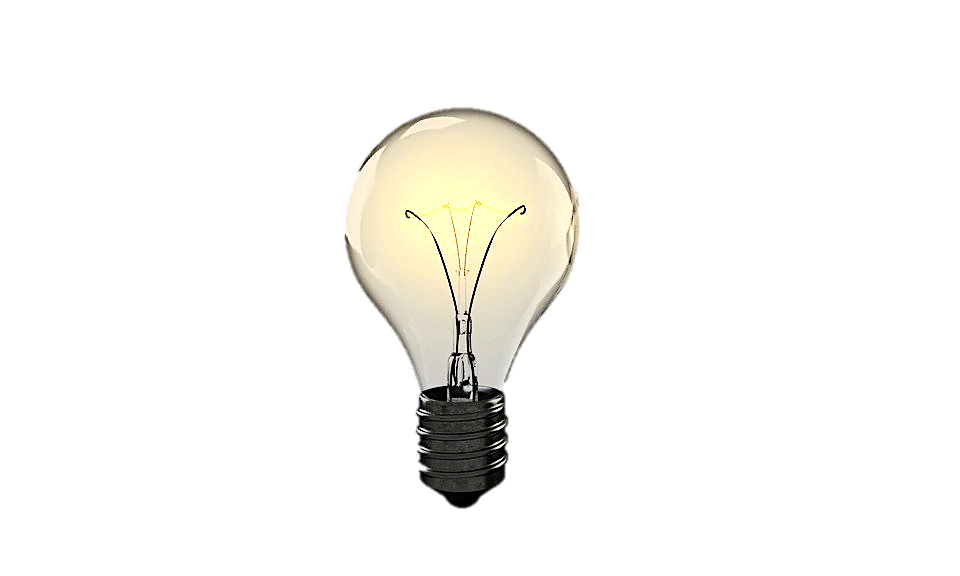 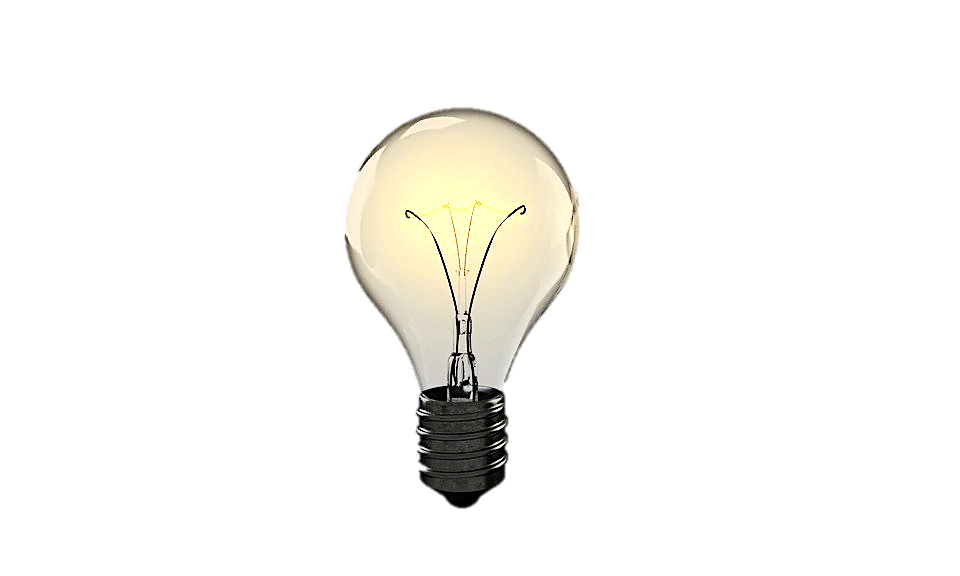 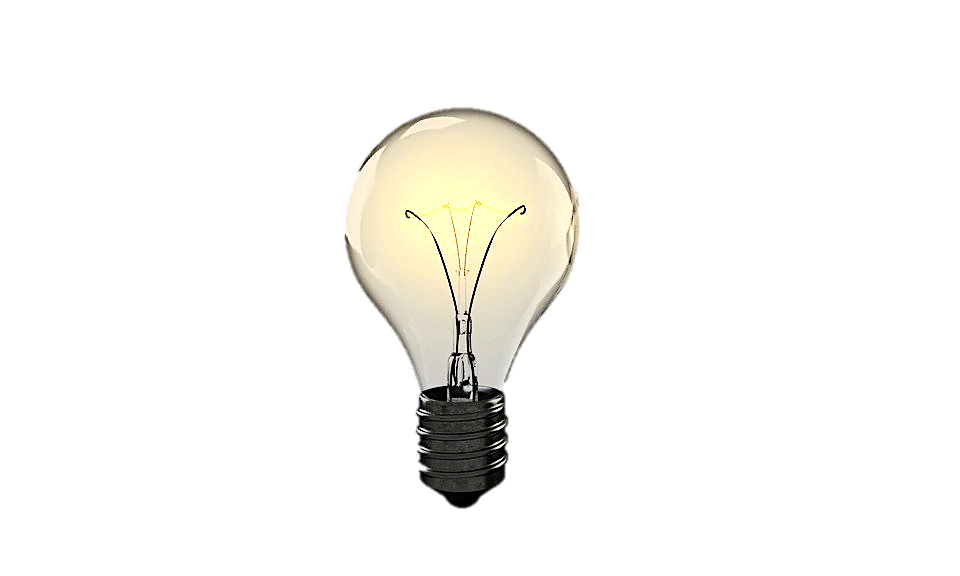 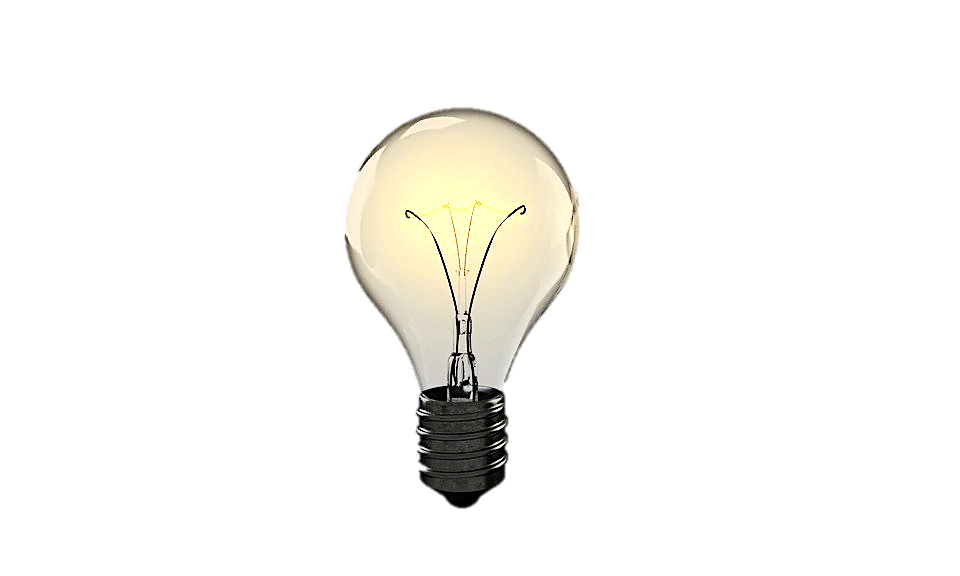 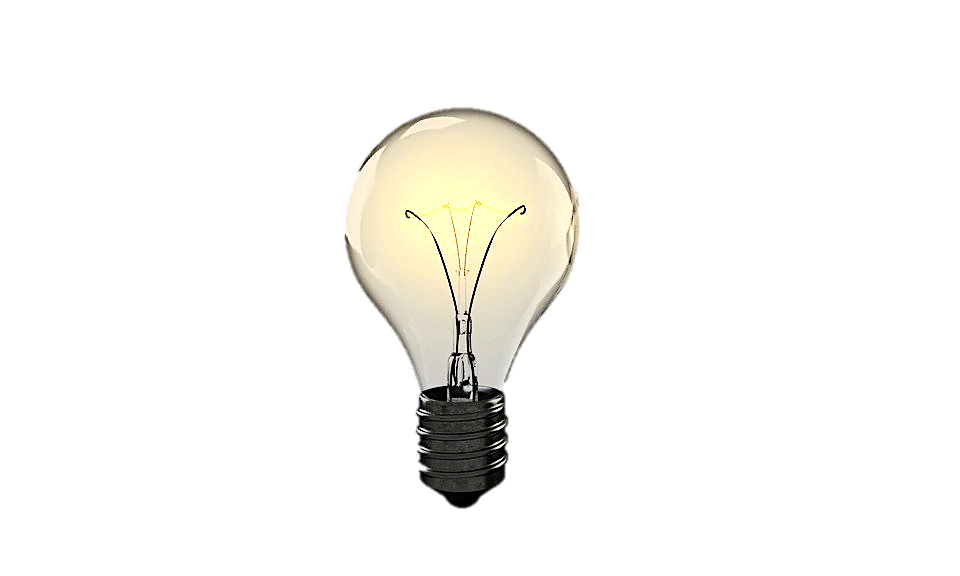 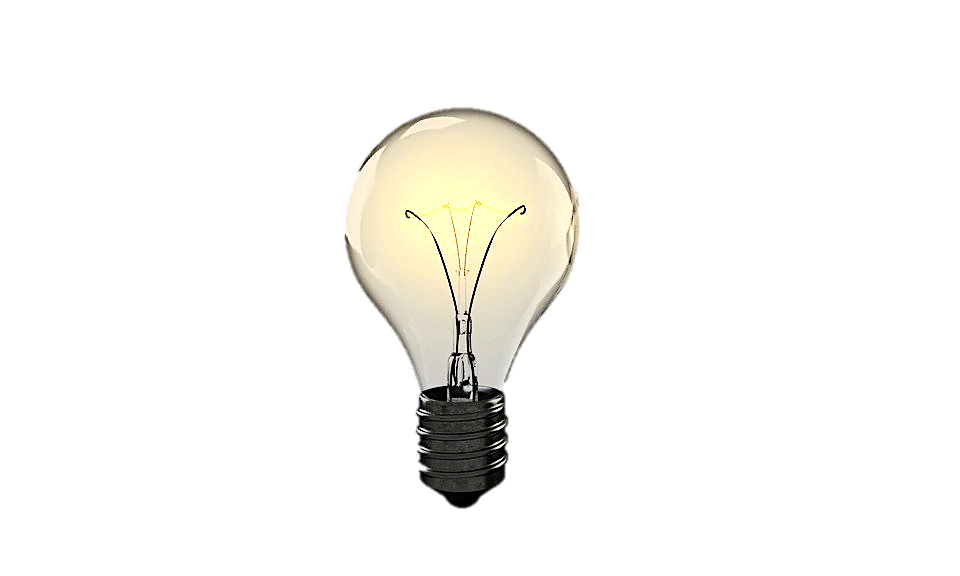 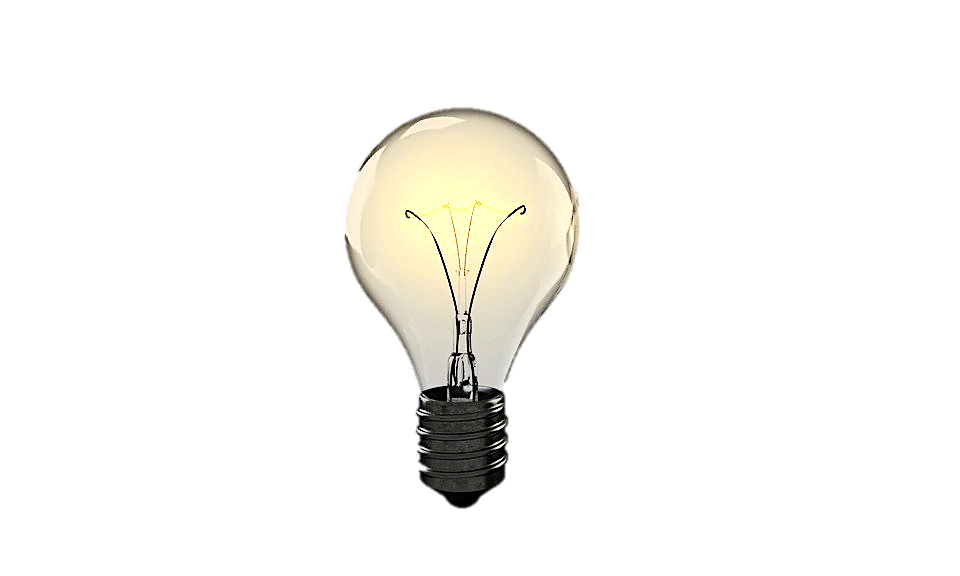 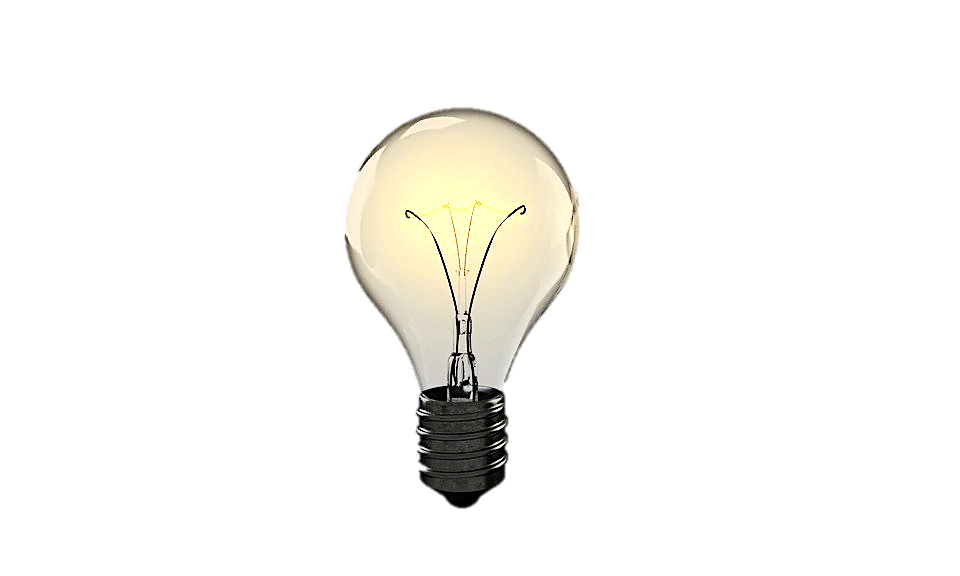 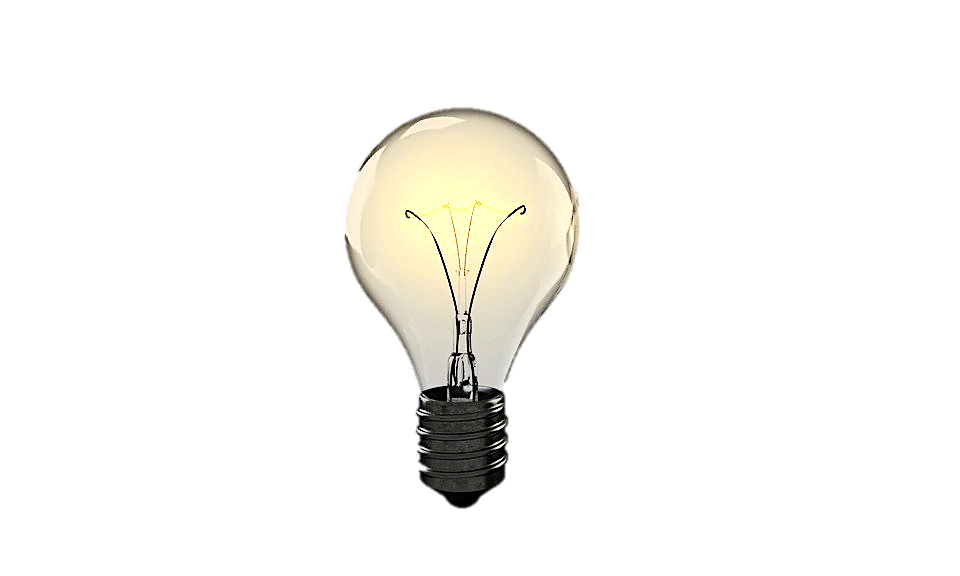 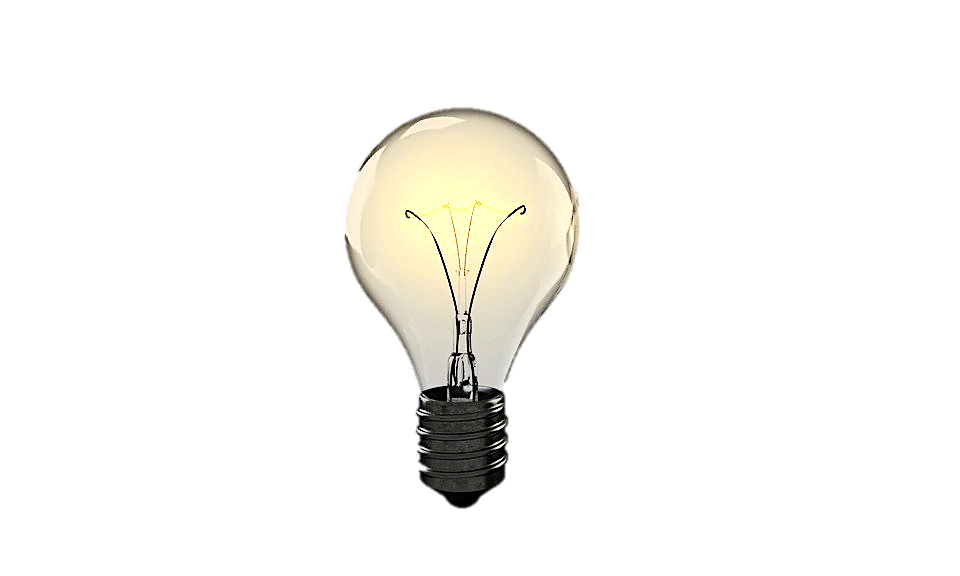 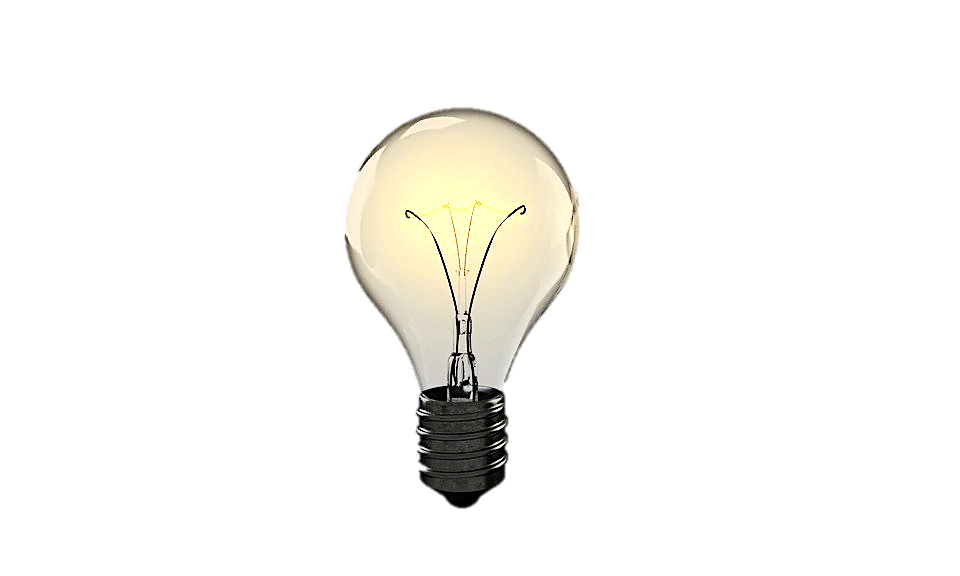 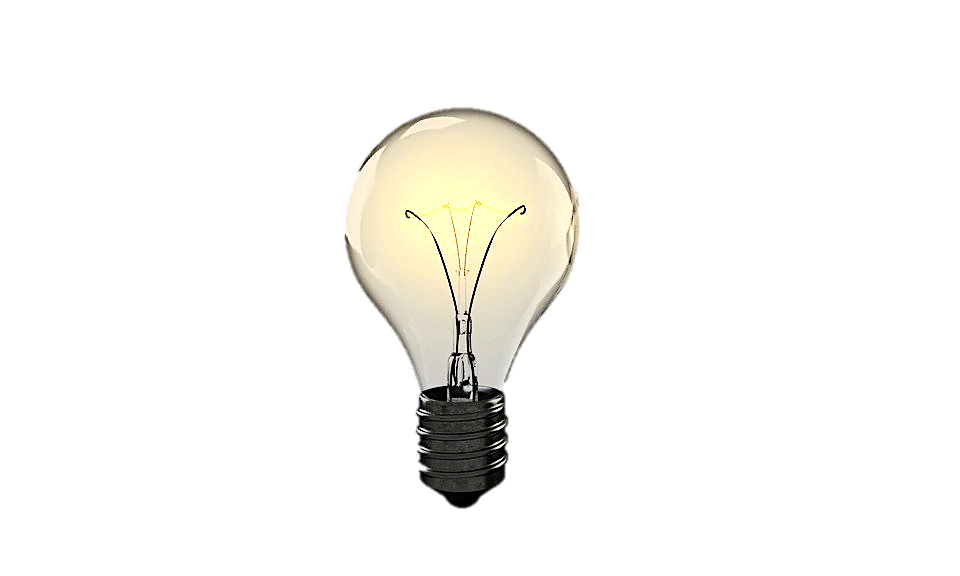 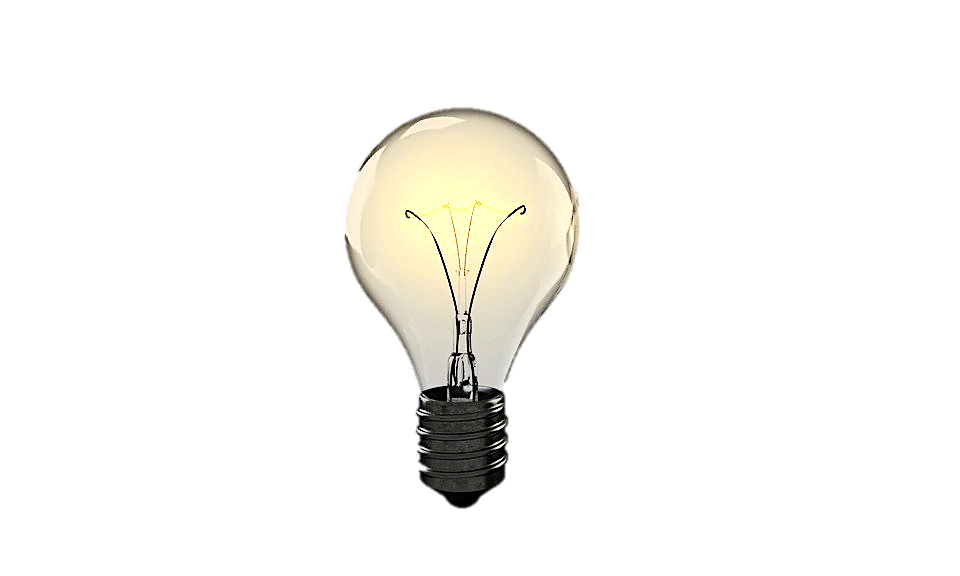 9
6
2
3
4
5
1
7
8
9
10
6
© Mat-nat.dk
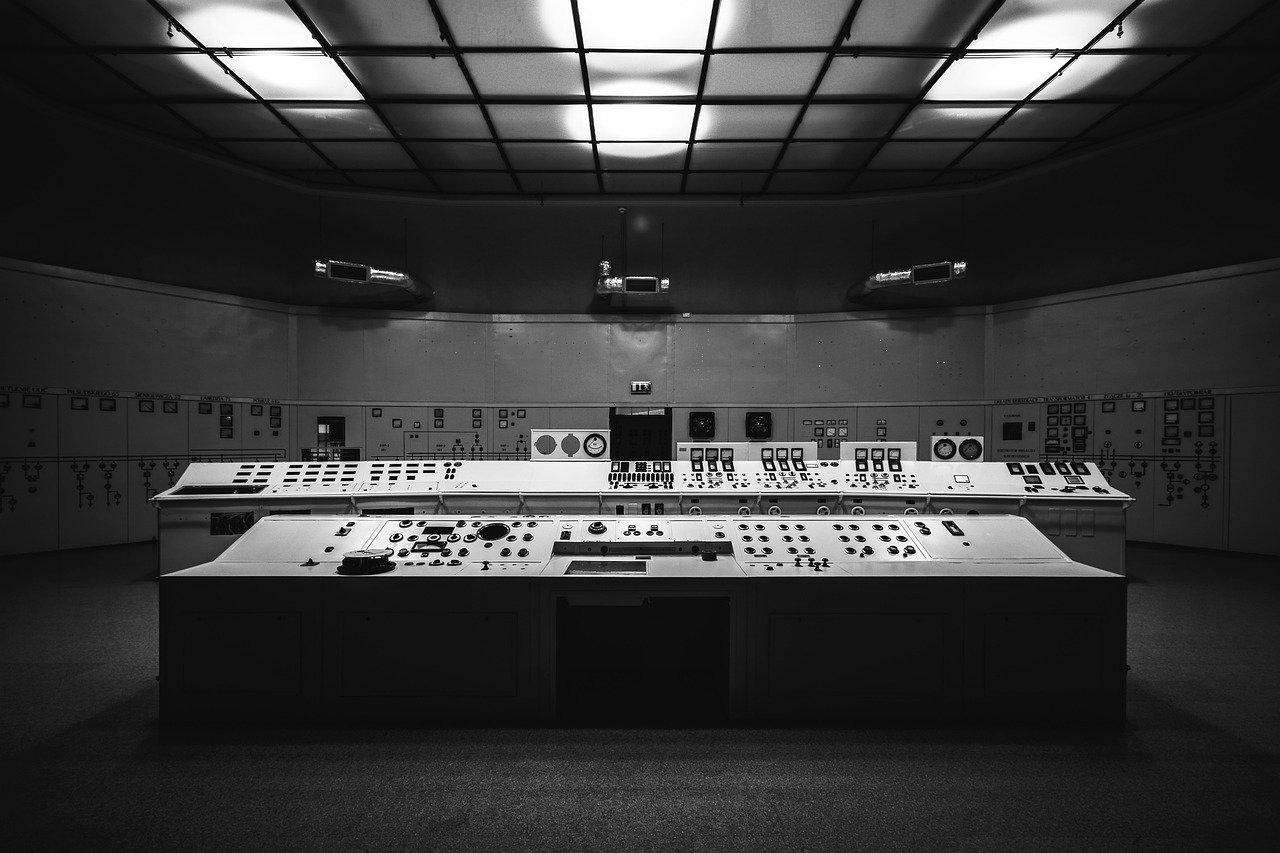 Apparat 4
Nedenfor ses 10 kredsløb. I hvilket af de 10 kredsløb lyser netop en pære, men kun
5
når kontakten er trykket ned.
2
8
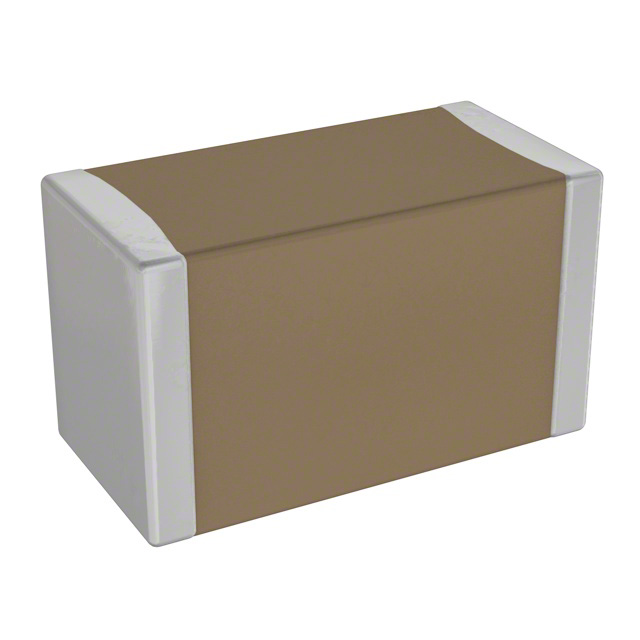 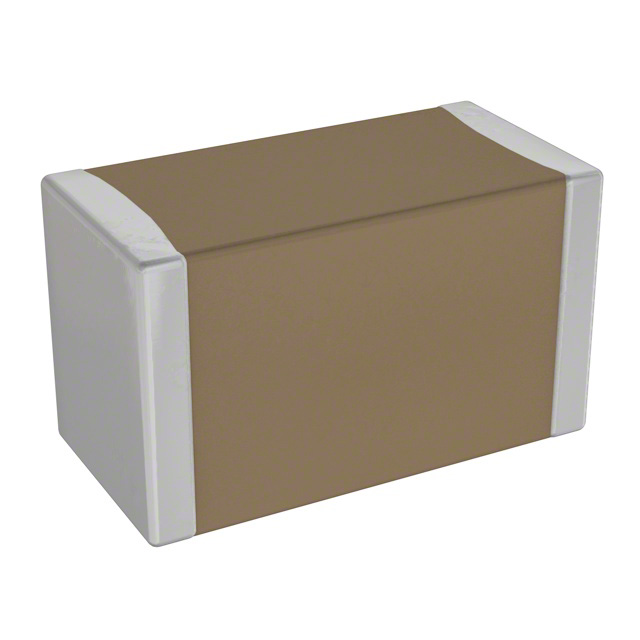 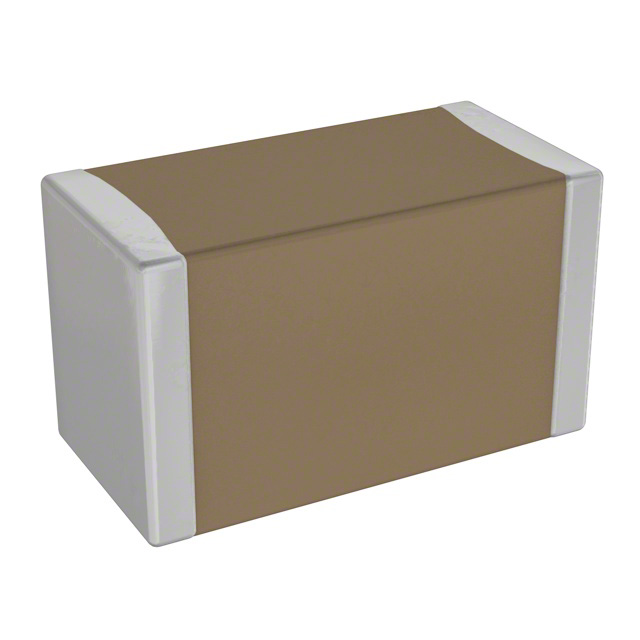 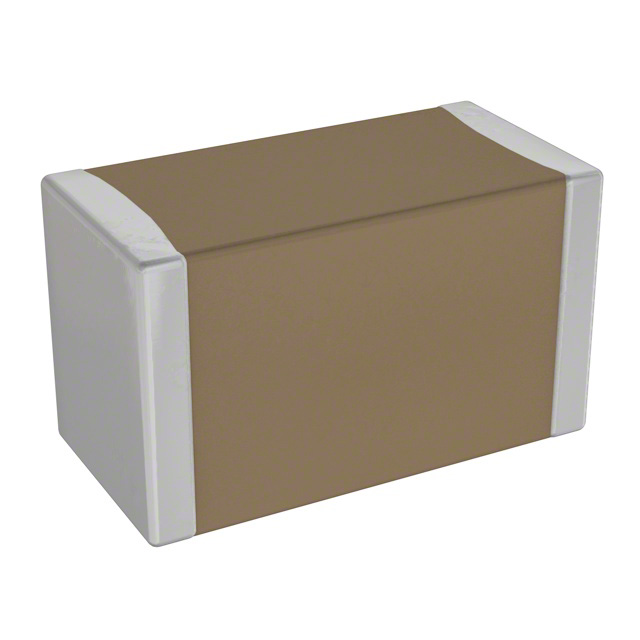 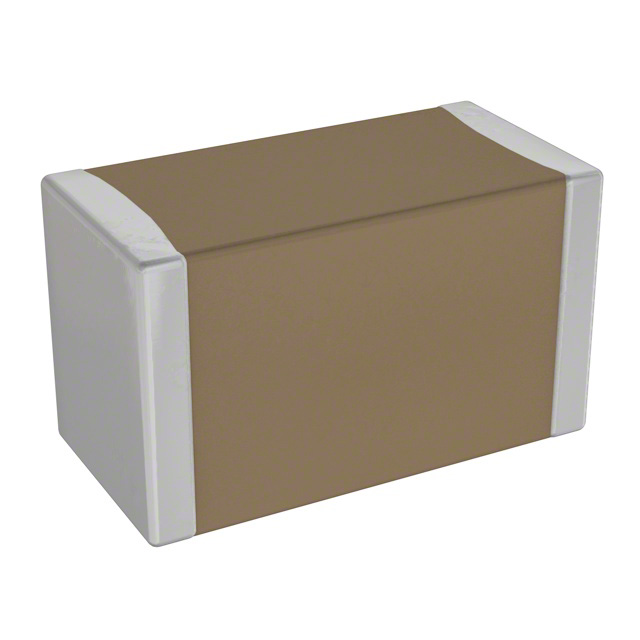 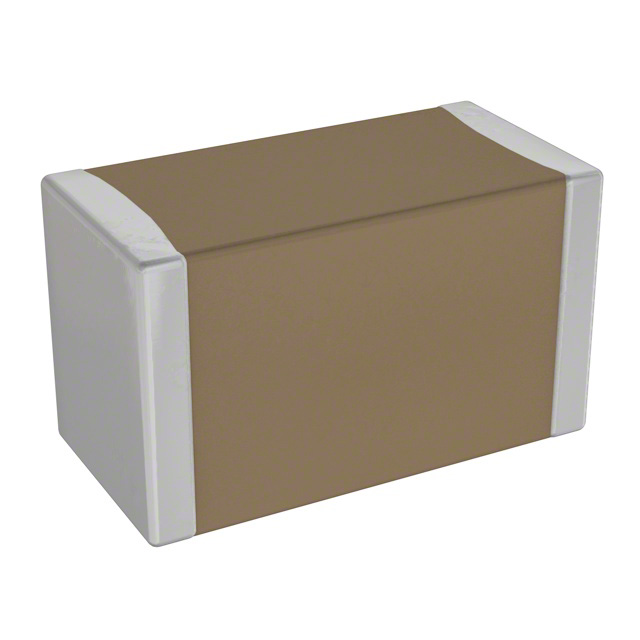 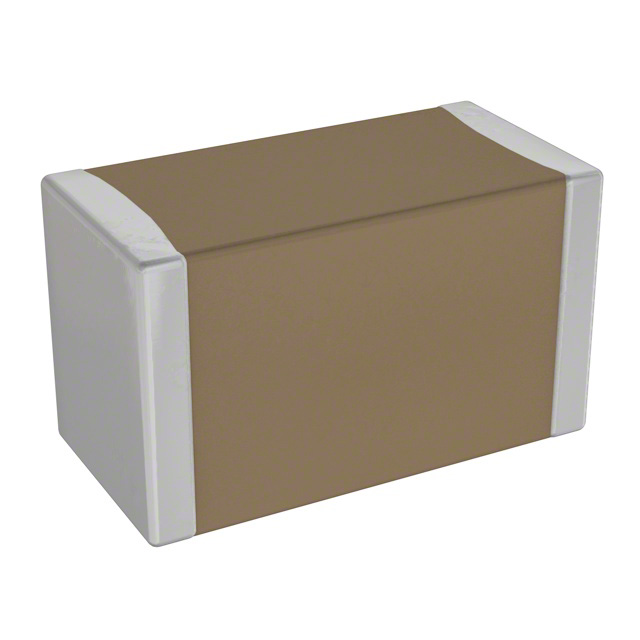 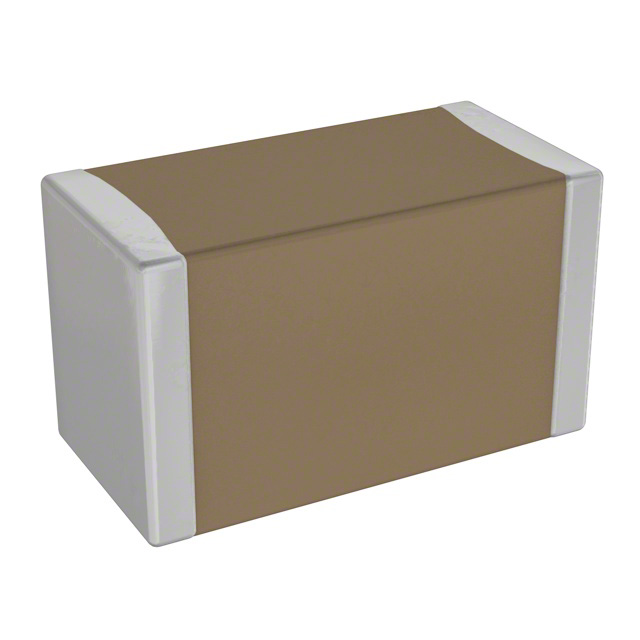 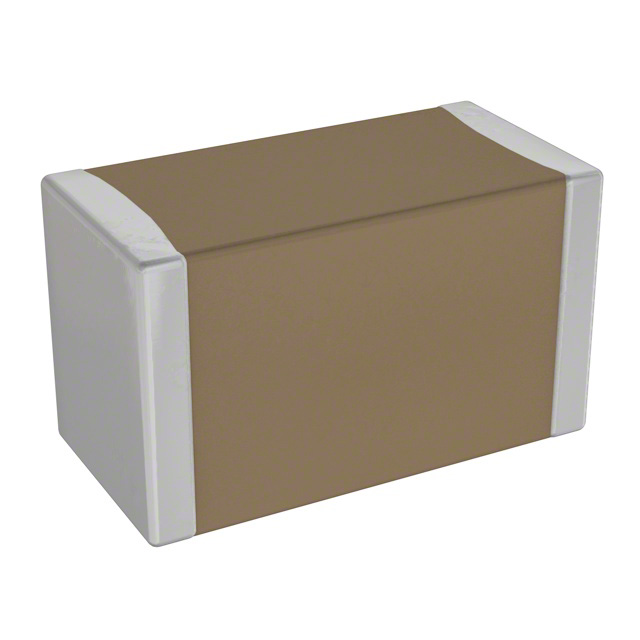 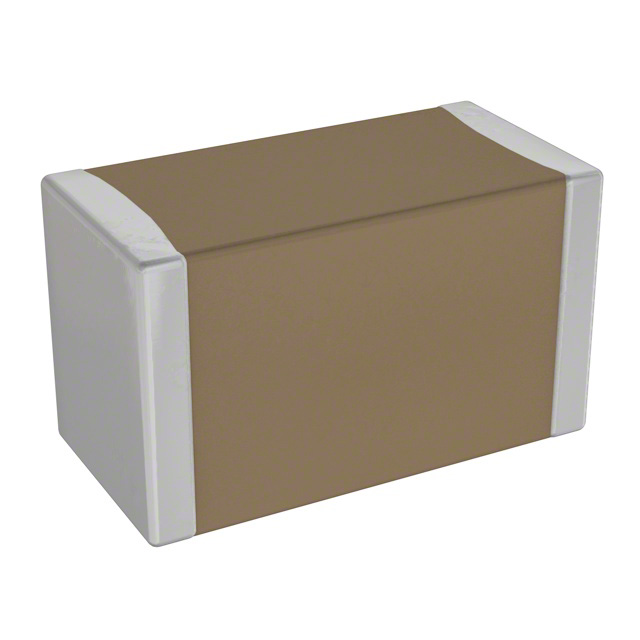 7
1
4
10
V
V
V
V
V
V
V
V
V
V
3
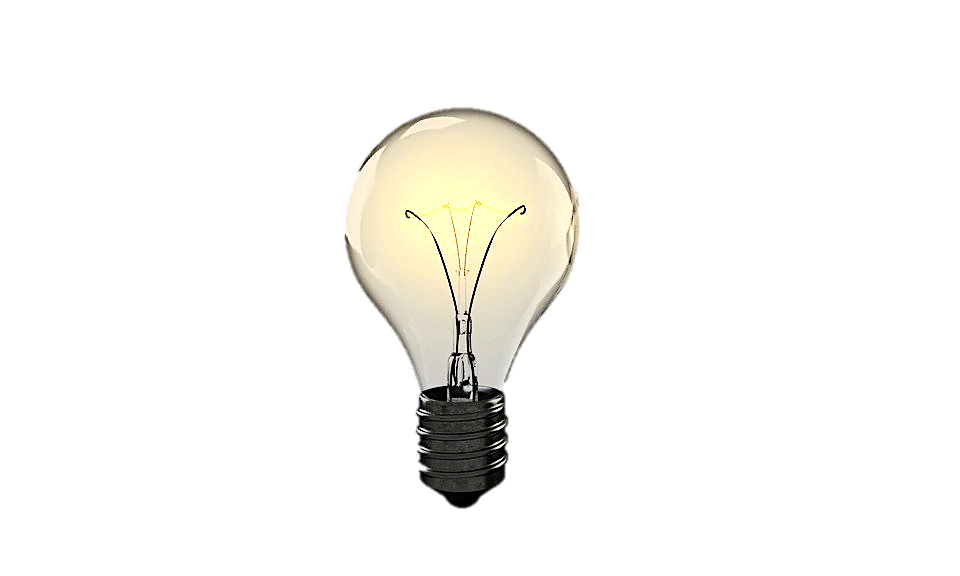 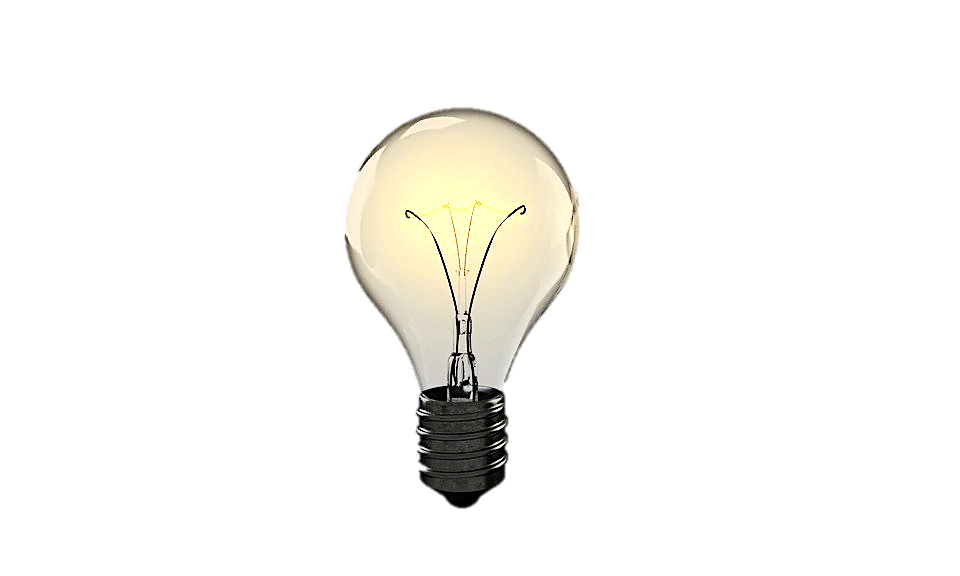 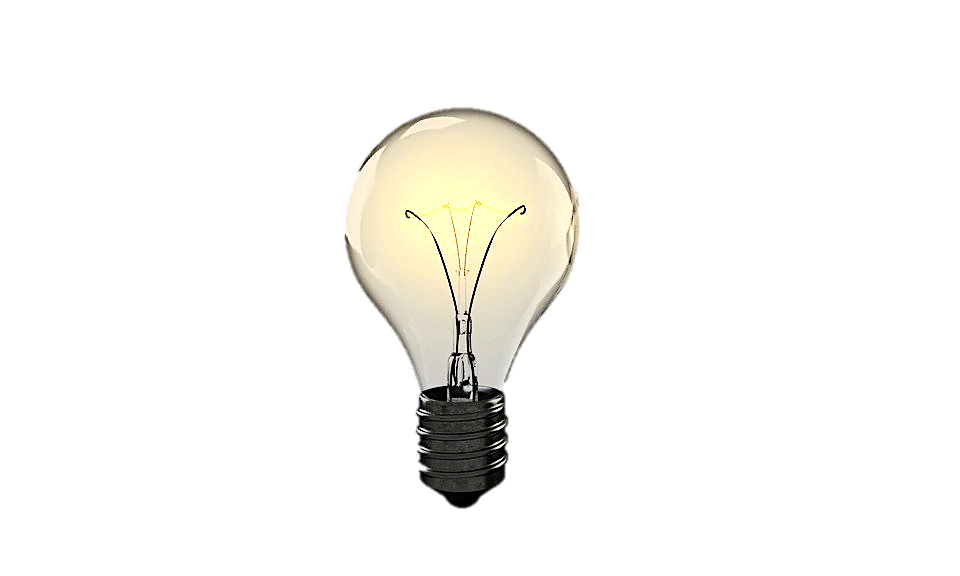 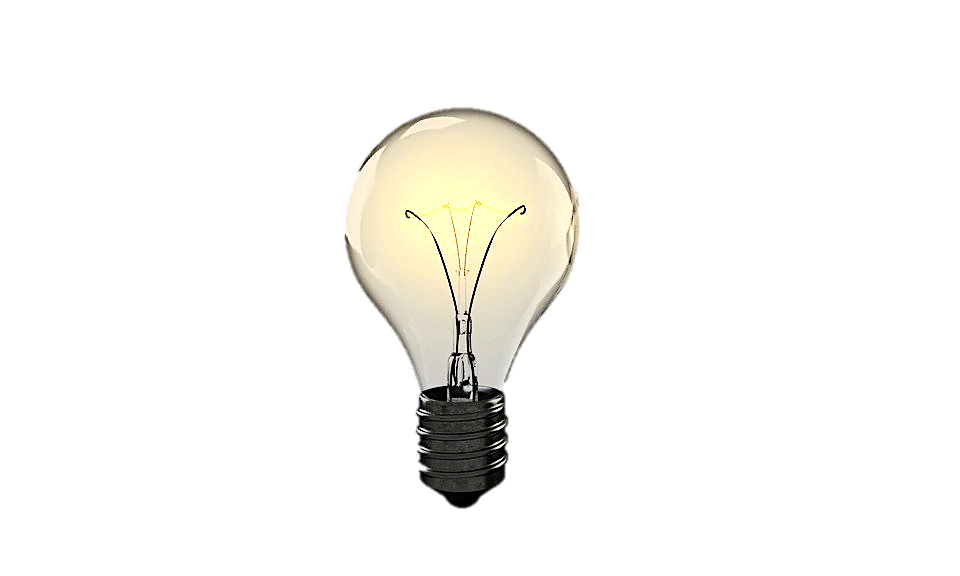 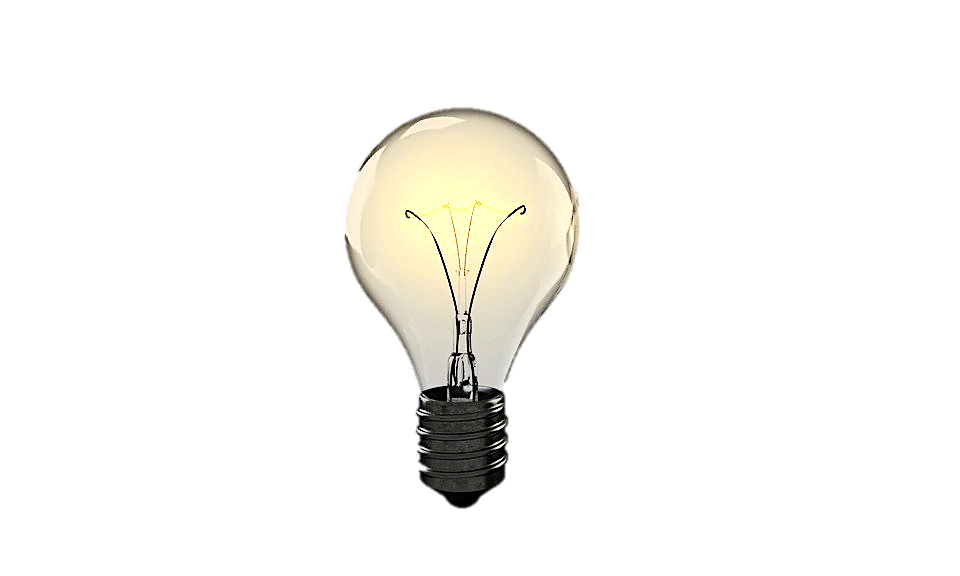 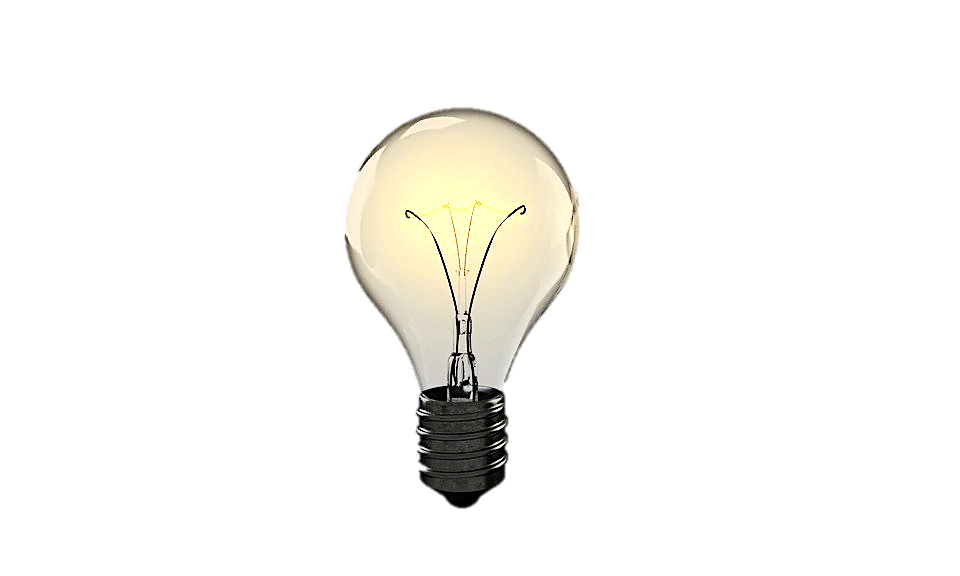 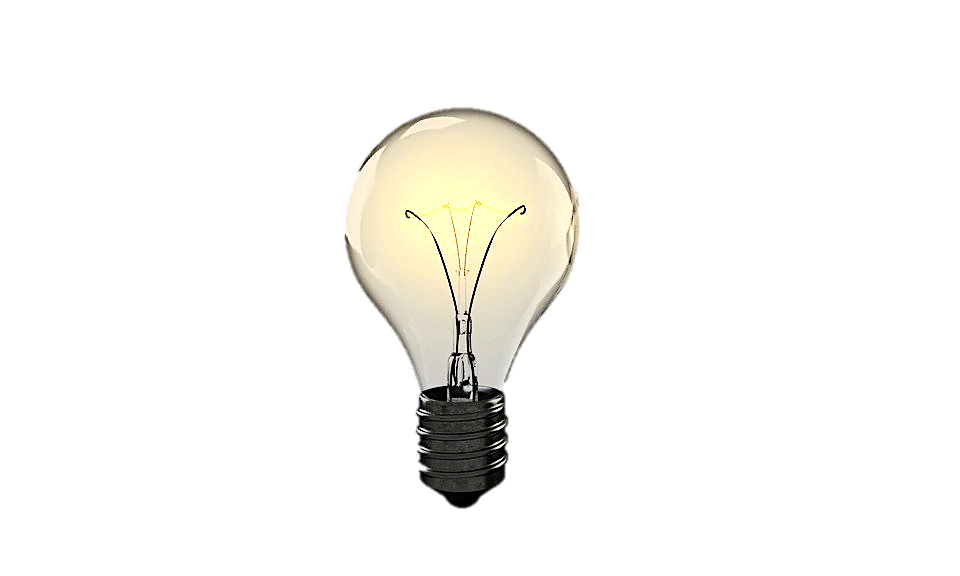 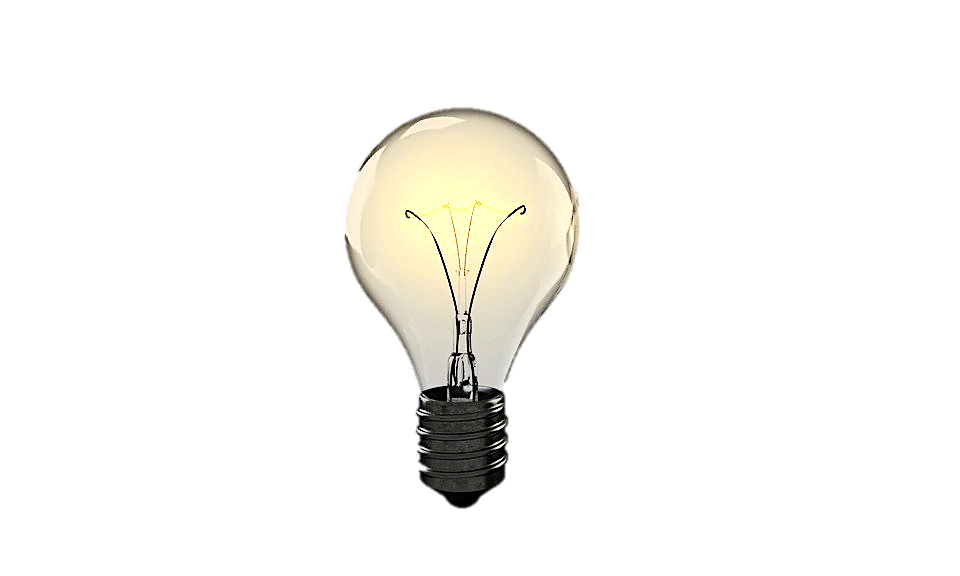 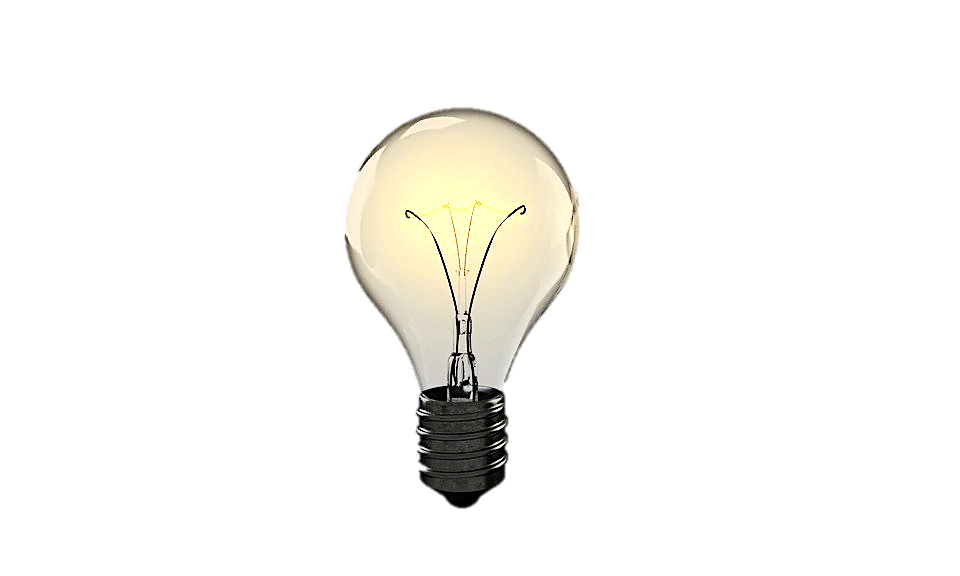 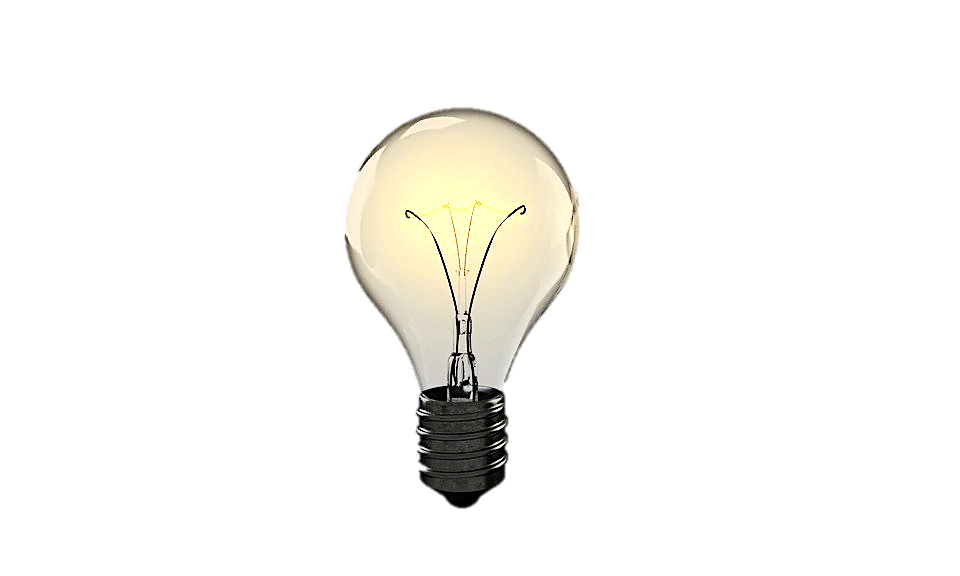 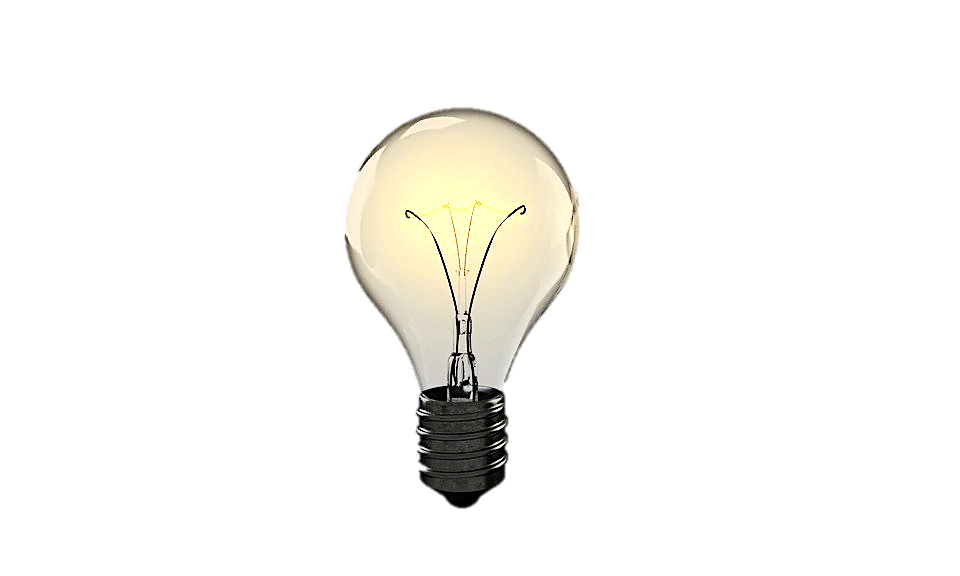 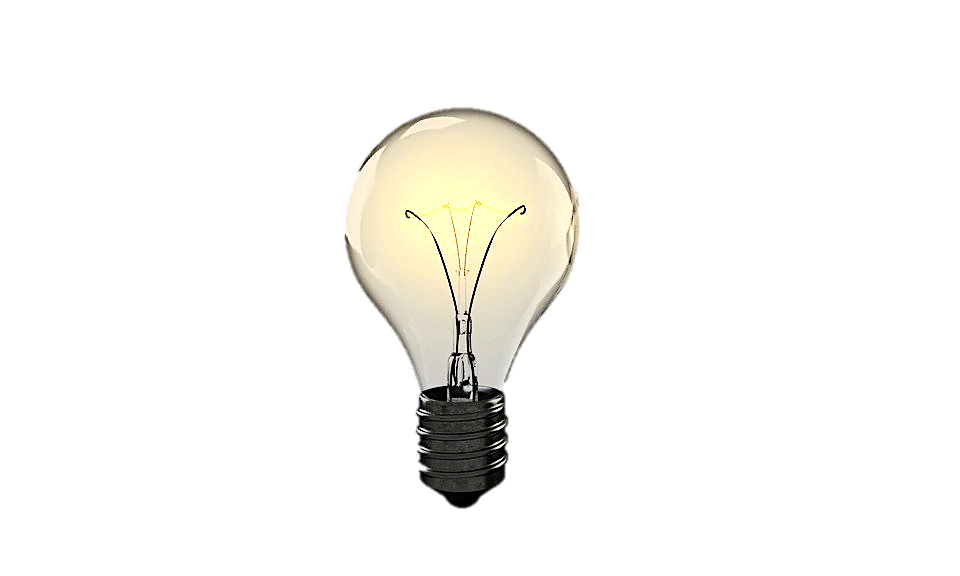 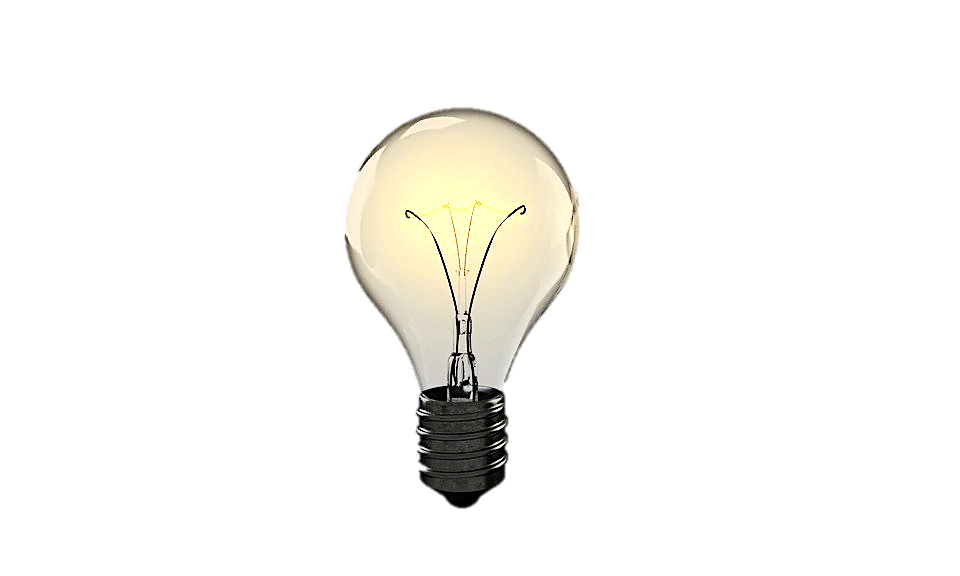 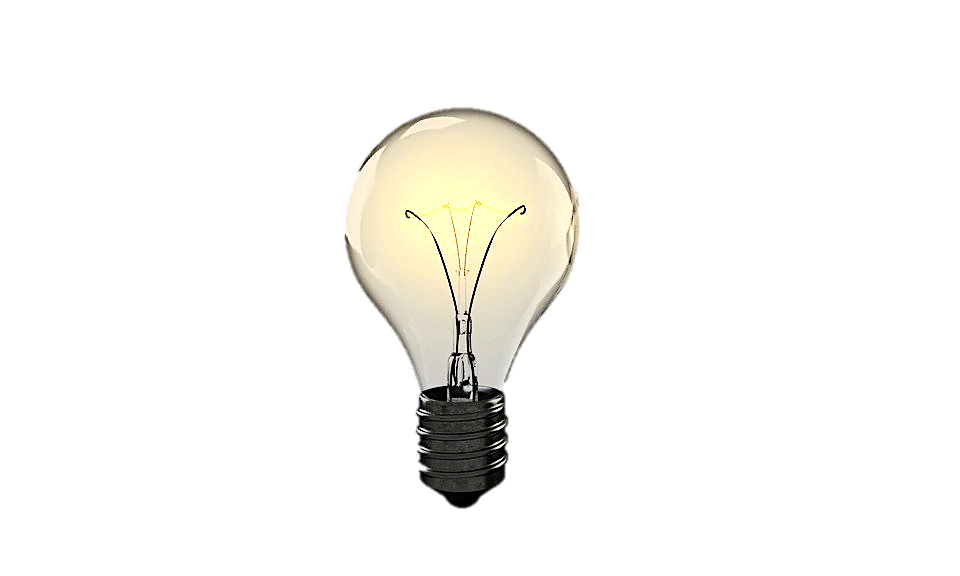 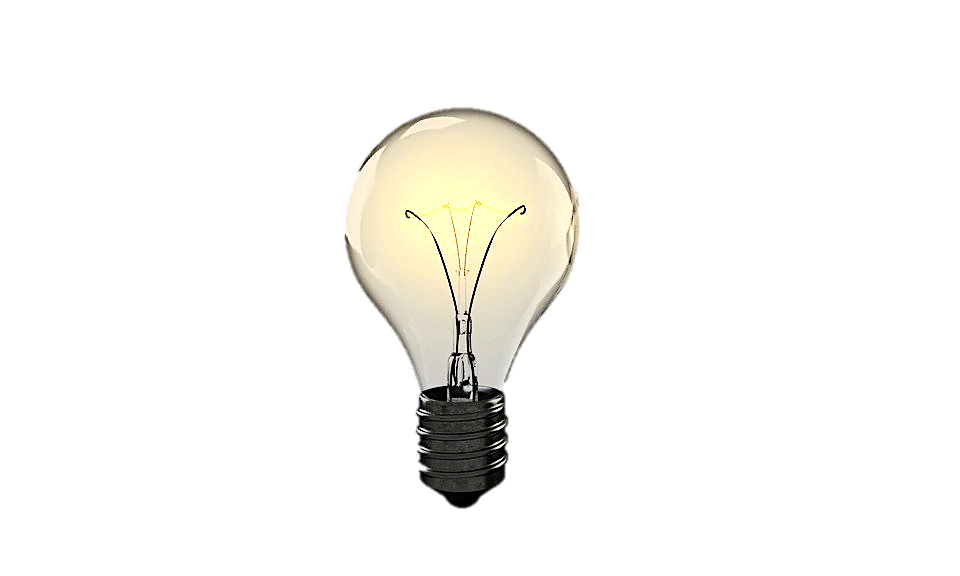 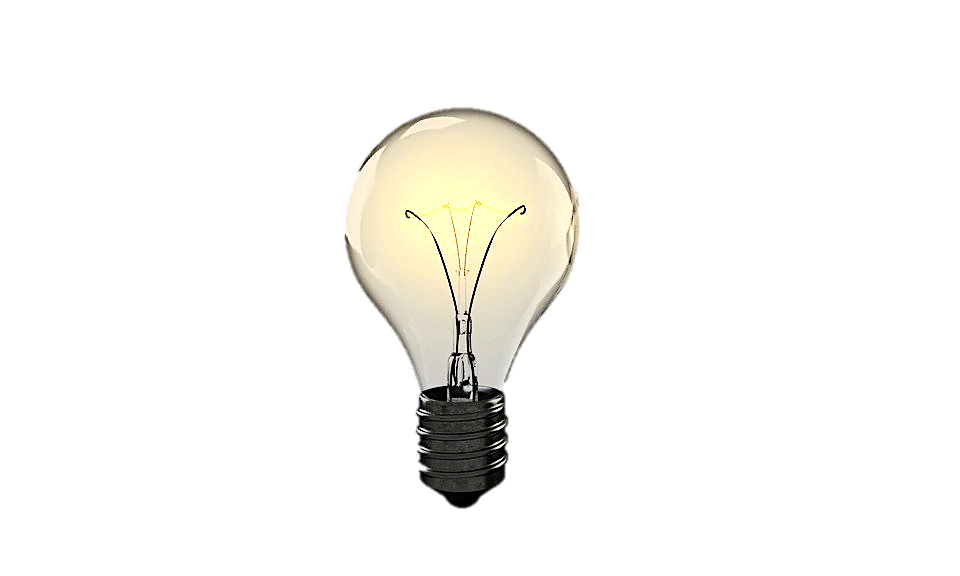 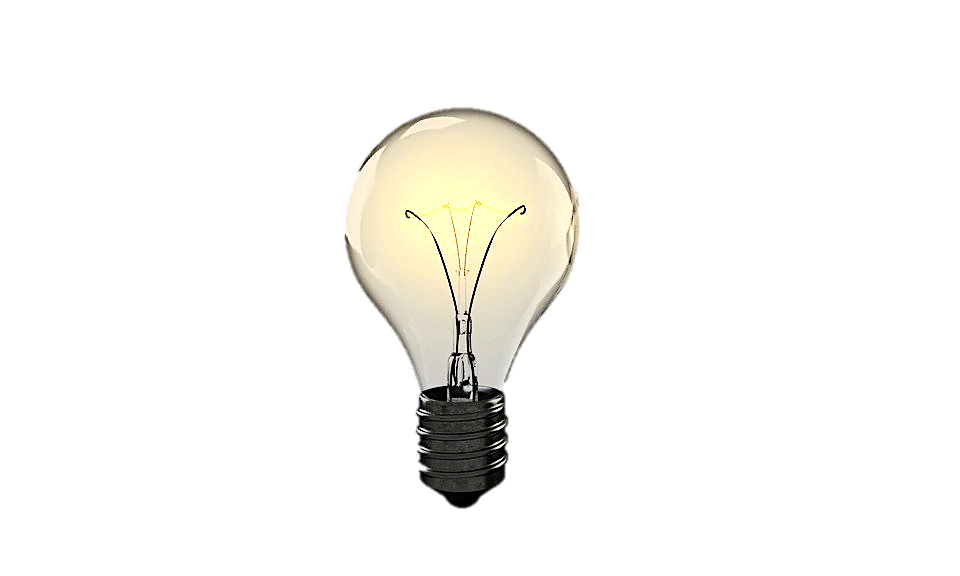 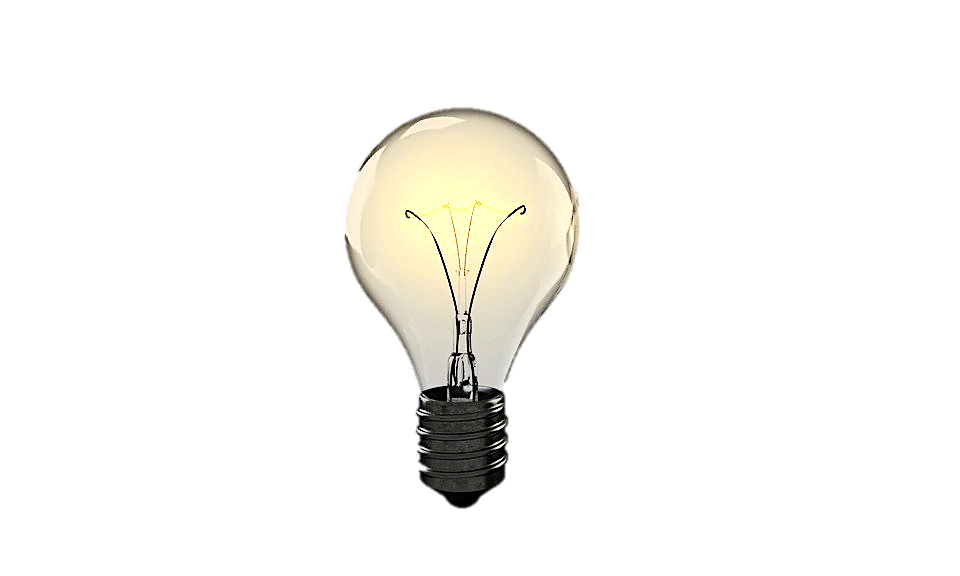 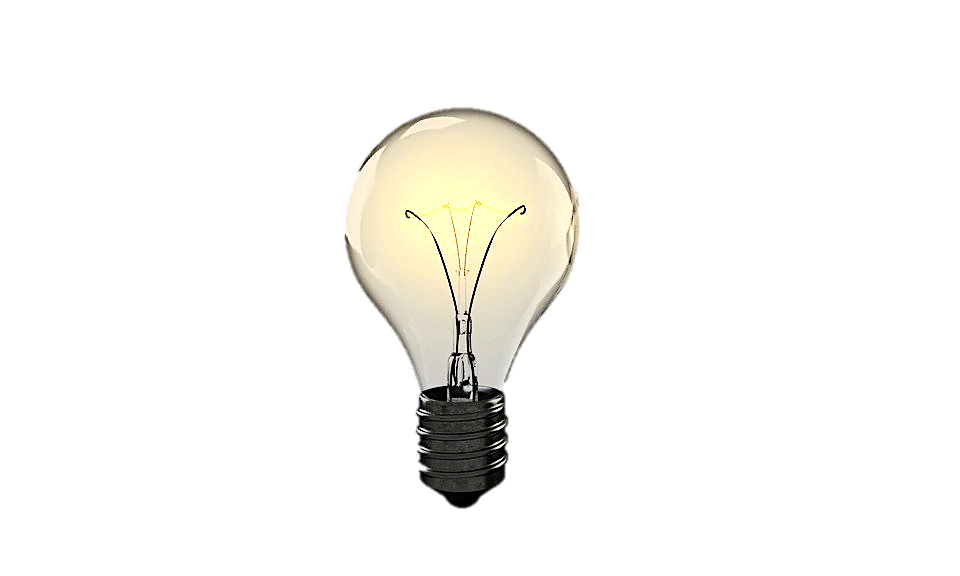 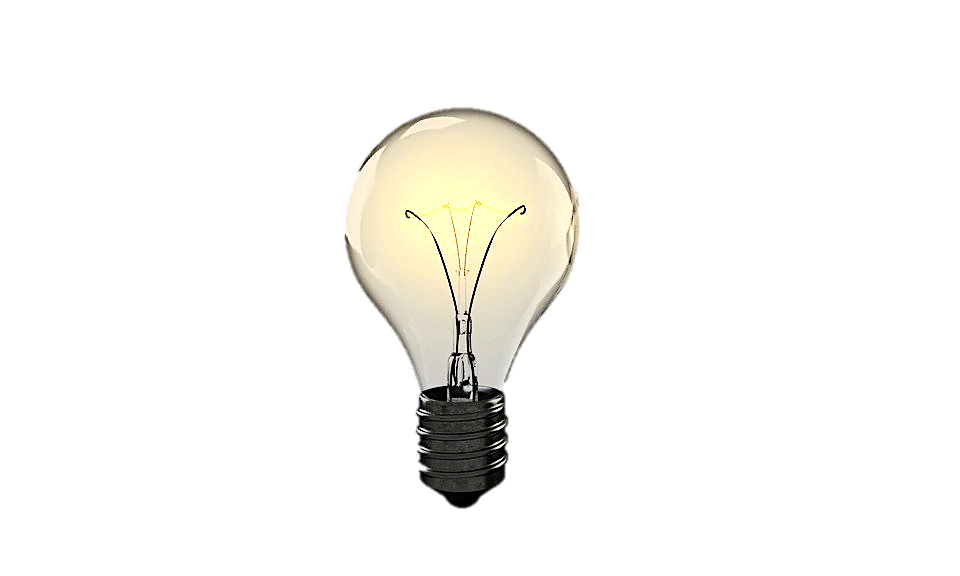 9
6
2
3
4
5
1
7
8
9
10
6
© Mat-nat.dk
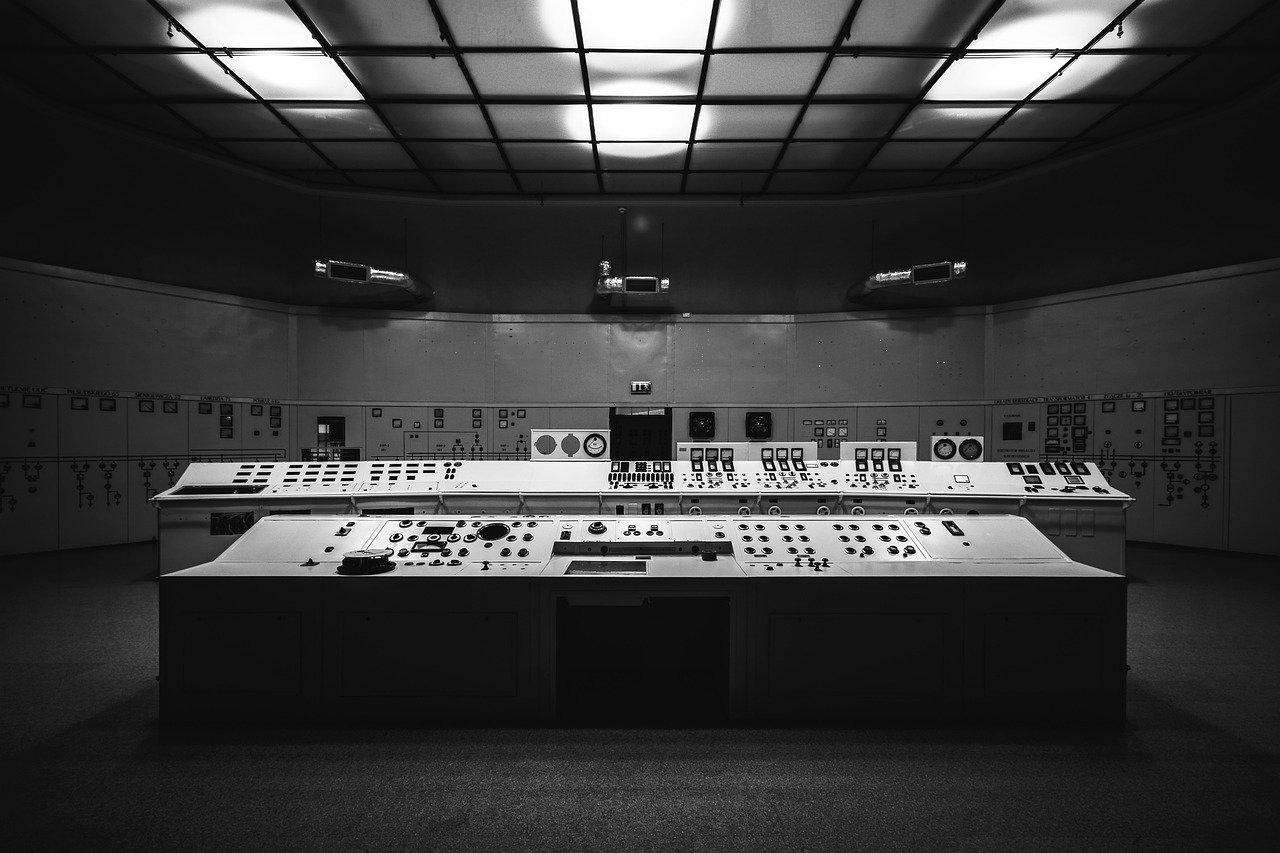 Apparat 5
Nedenfor ses 10 kredsløb. I hvilket af de 10 kredsløb lyser begge pærer med fuld styrke, men kun
5
når kontakten er trykket ned.
2
8
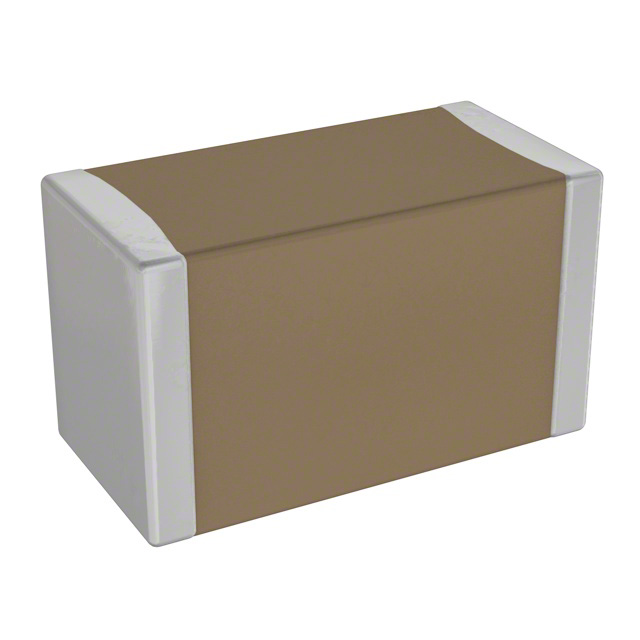 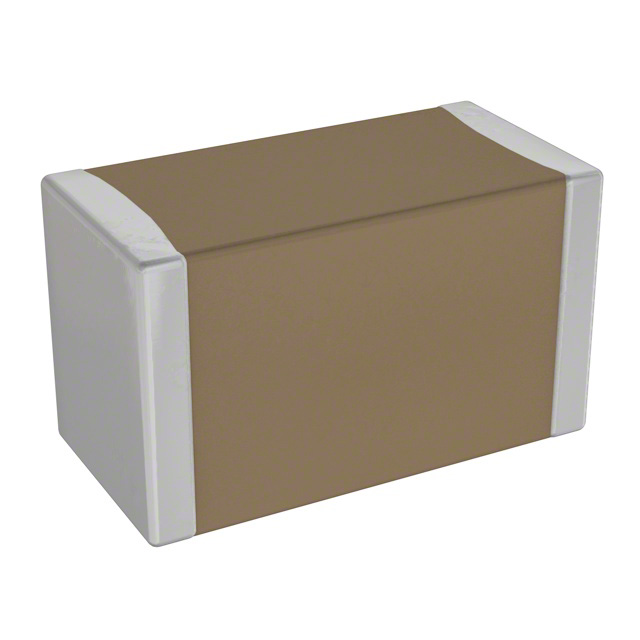 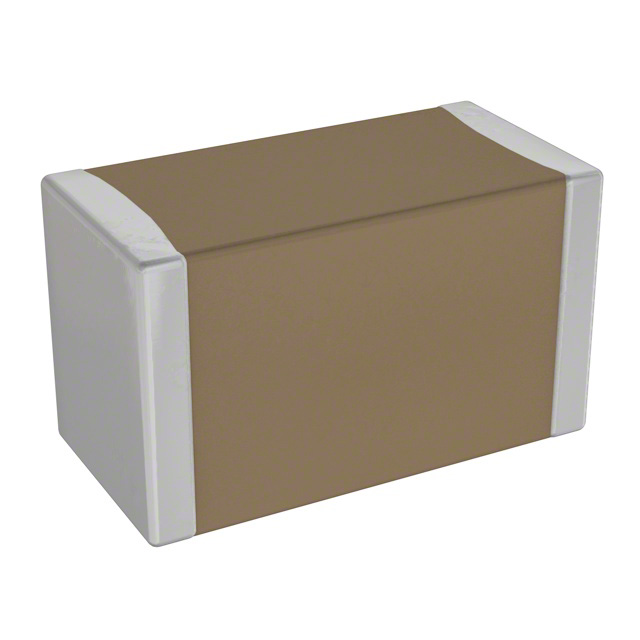 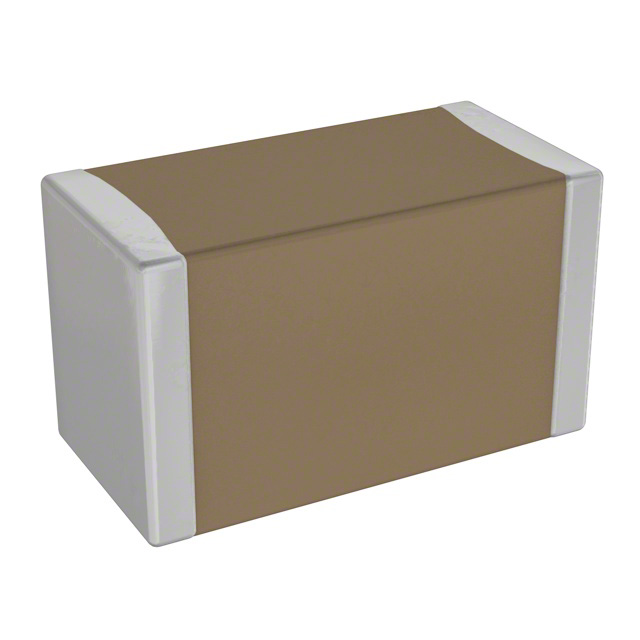 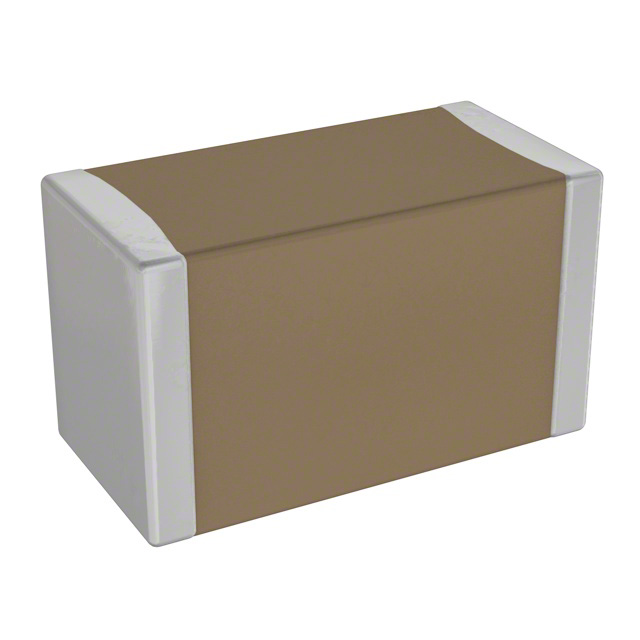 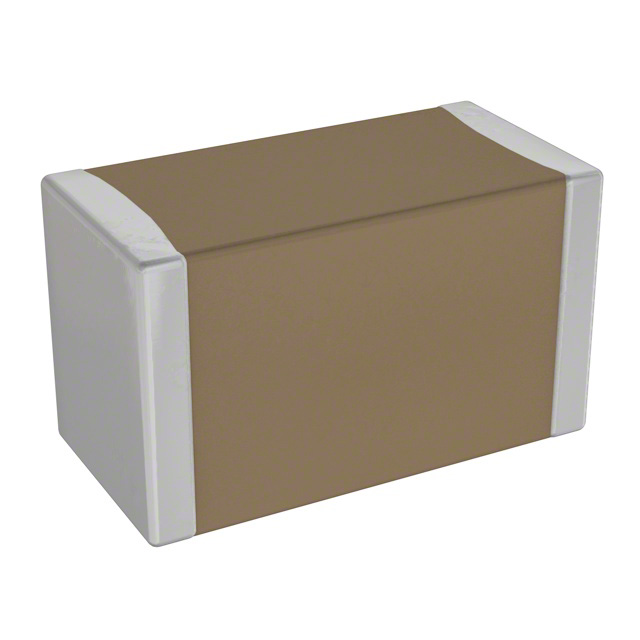 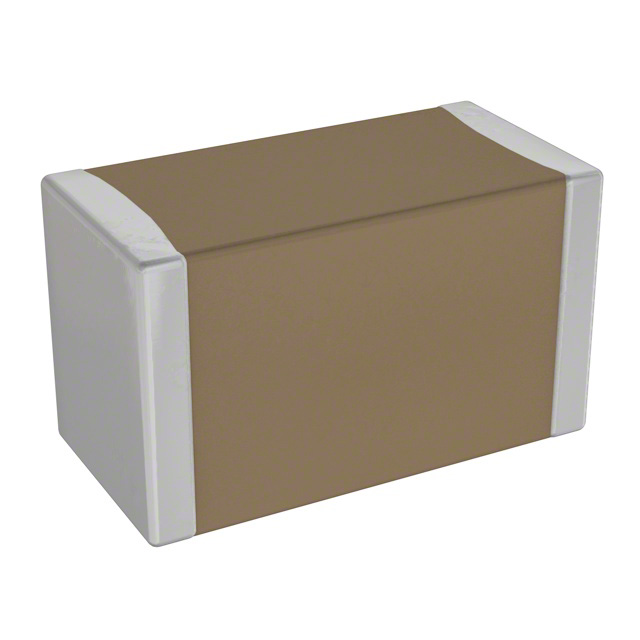 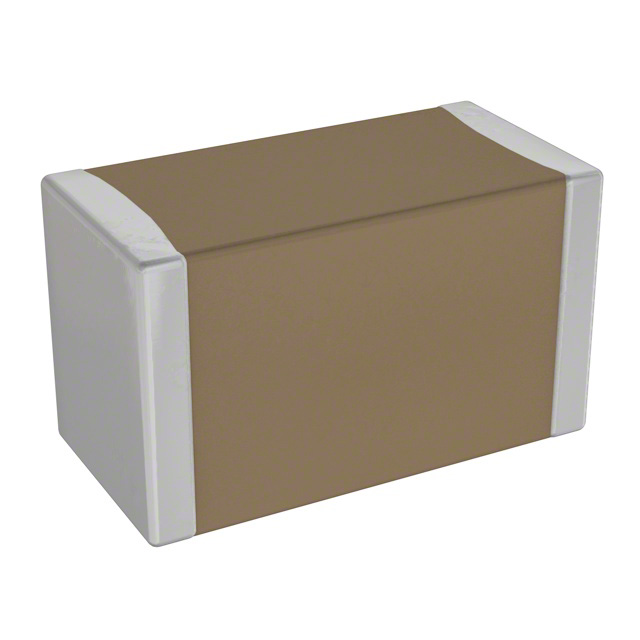 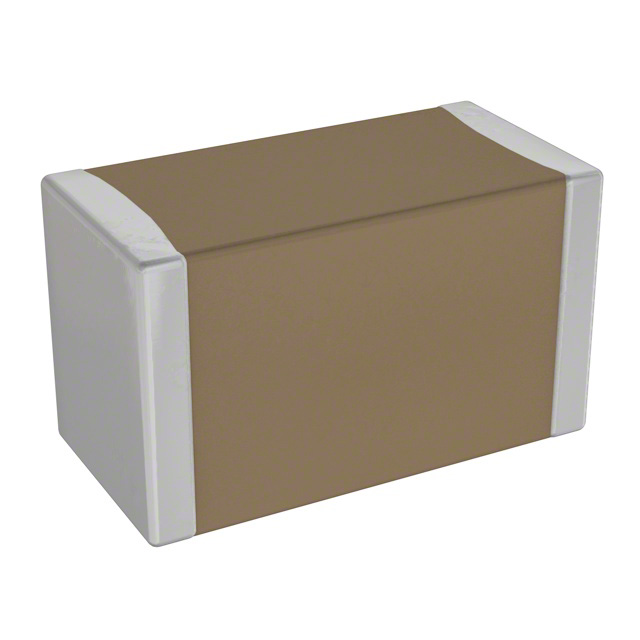 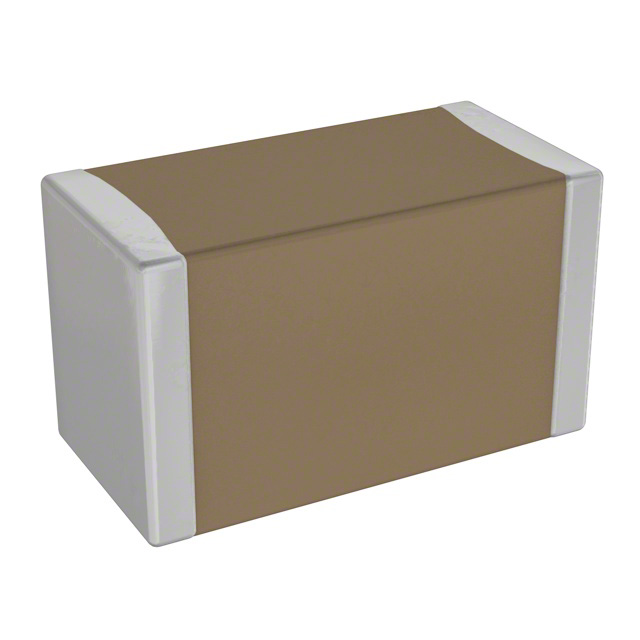 7
1
4
10
V
V
V
V
V
V
V
V
V
V
3
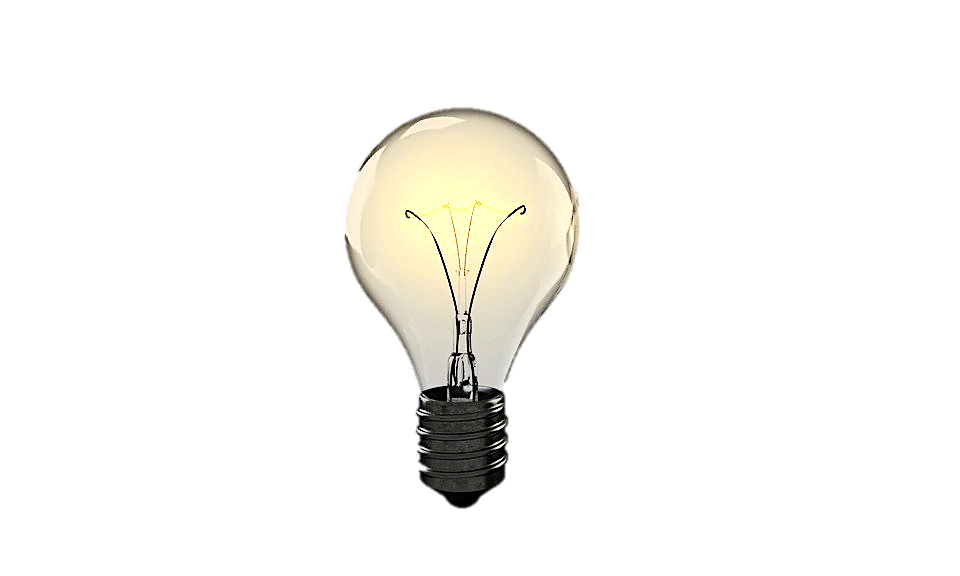 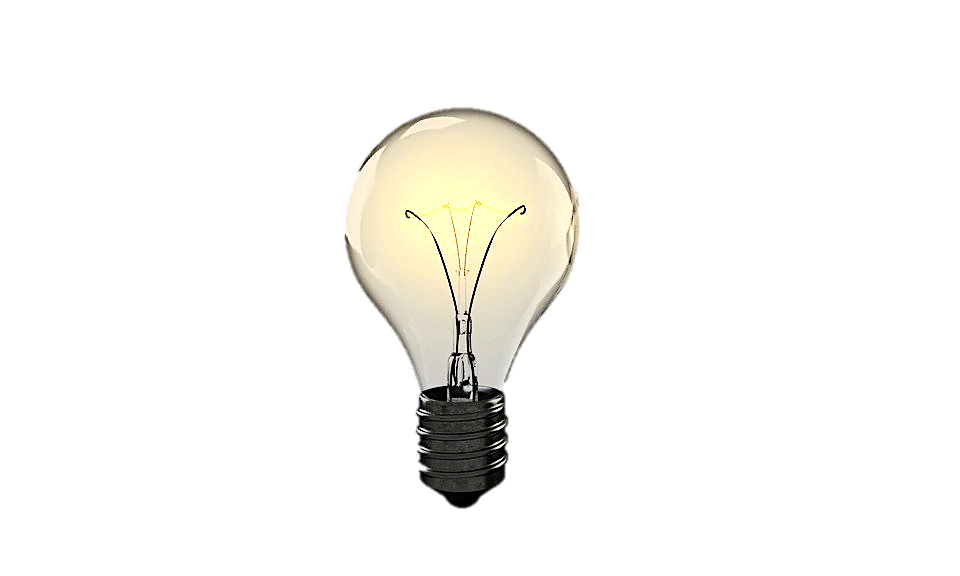 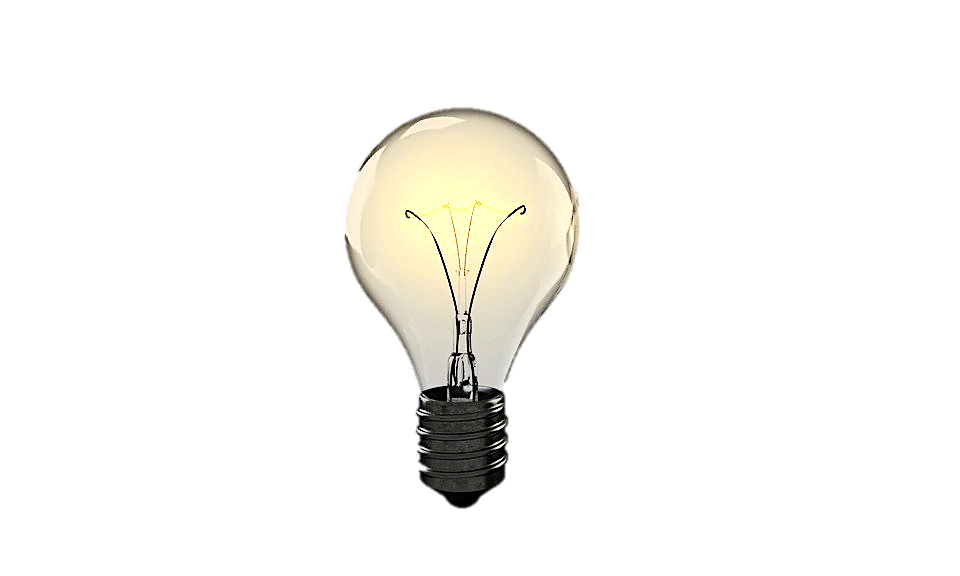 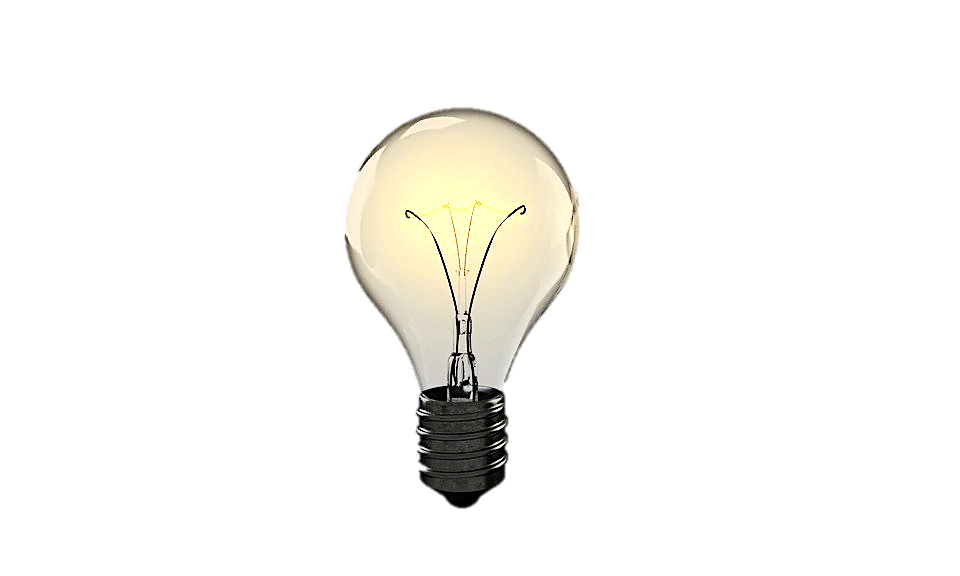 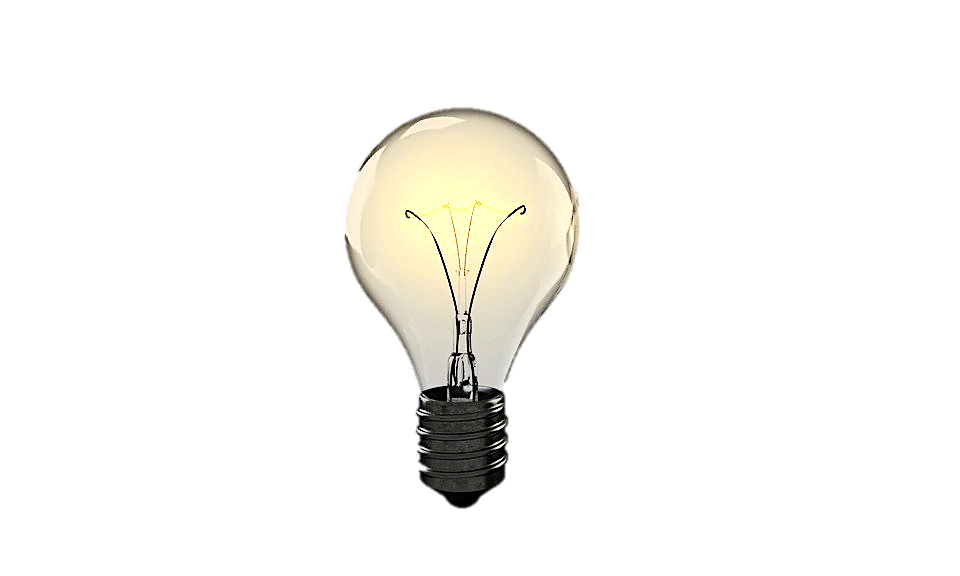 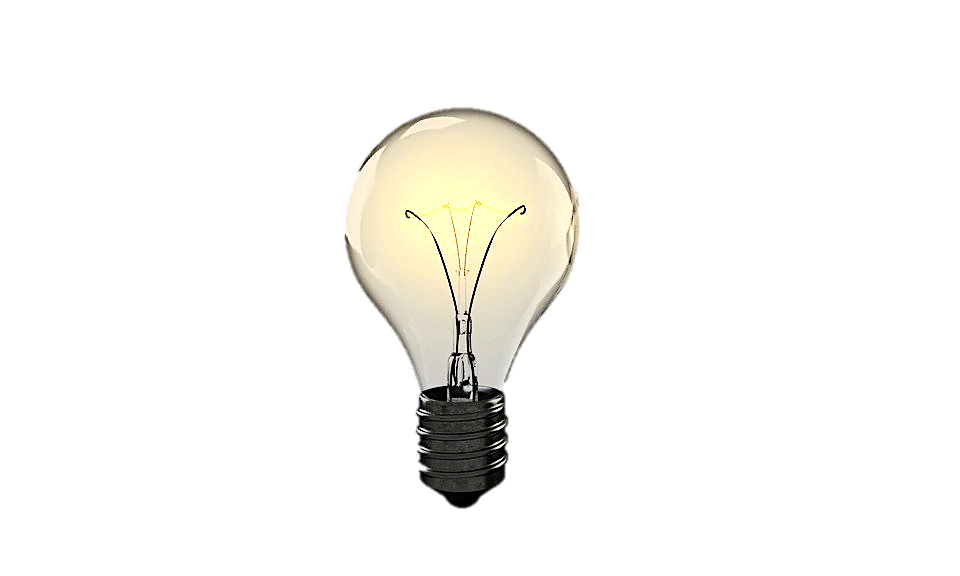 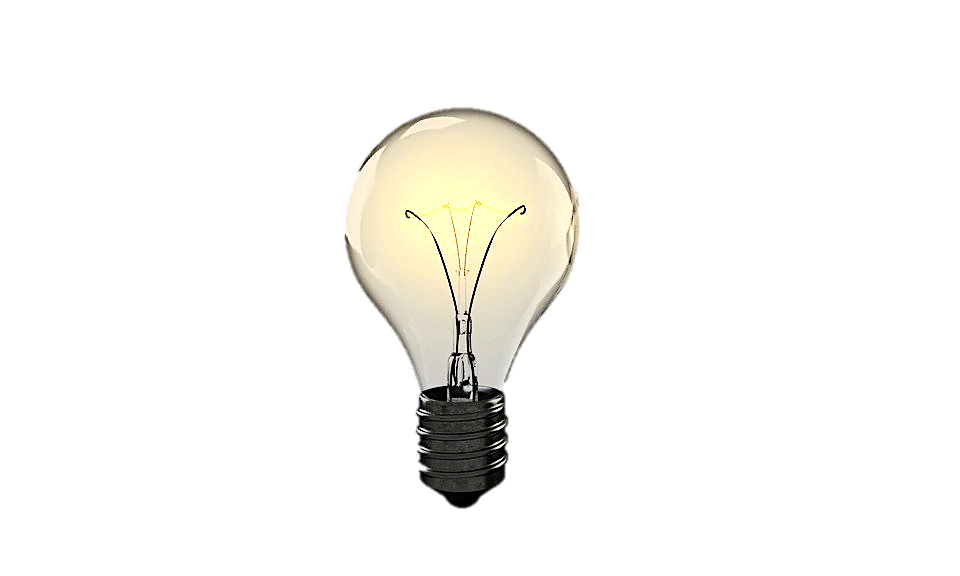 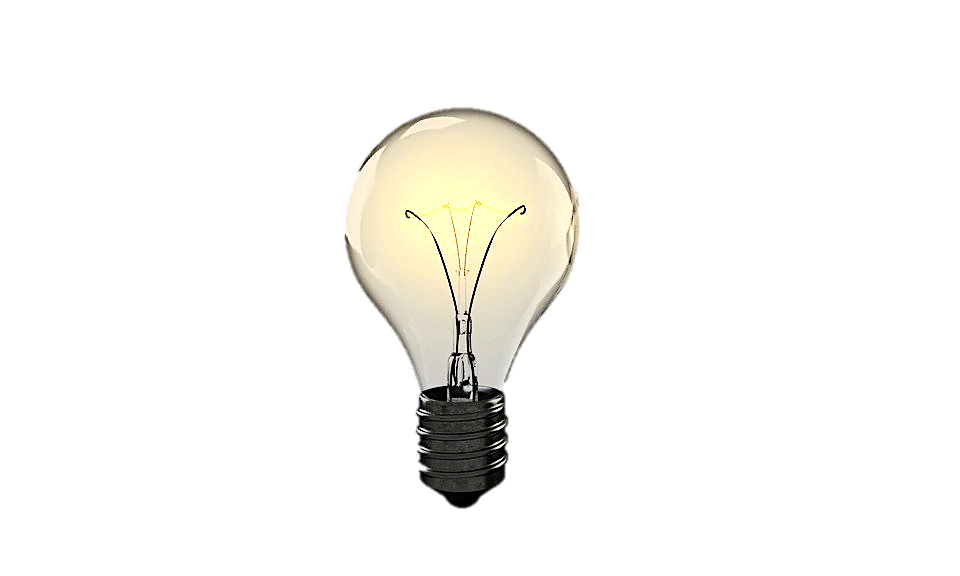 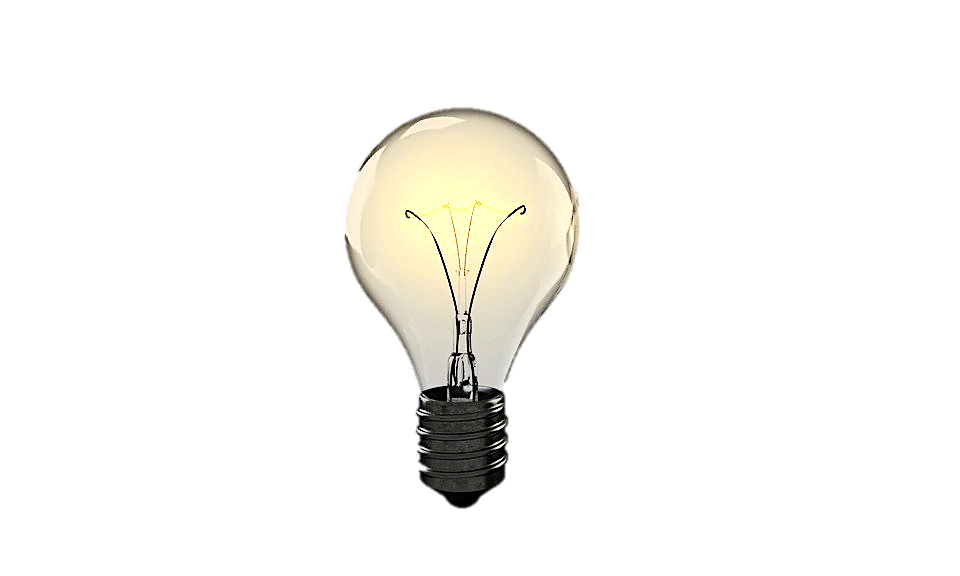 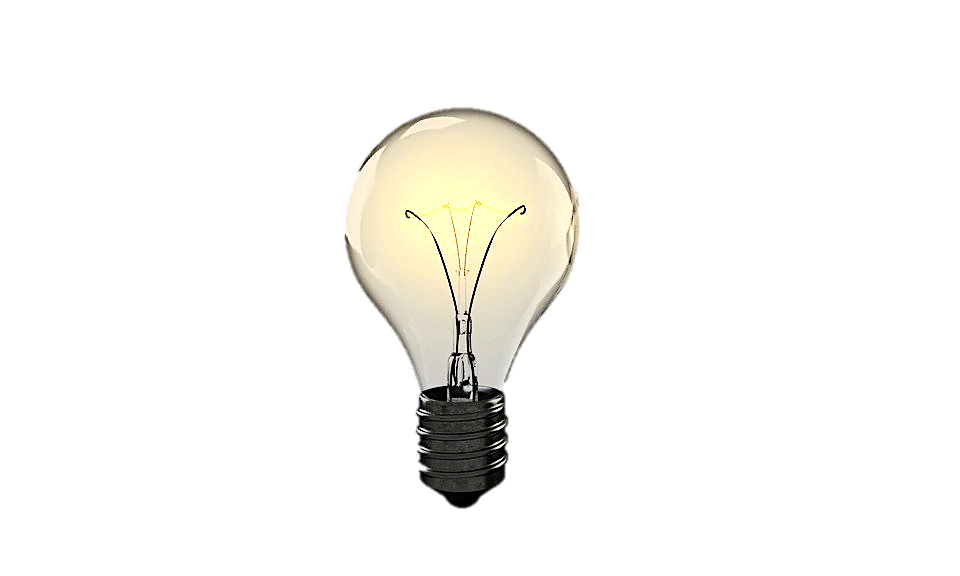 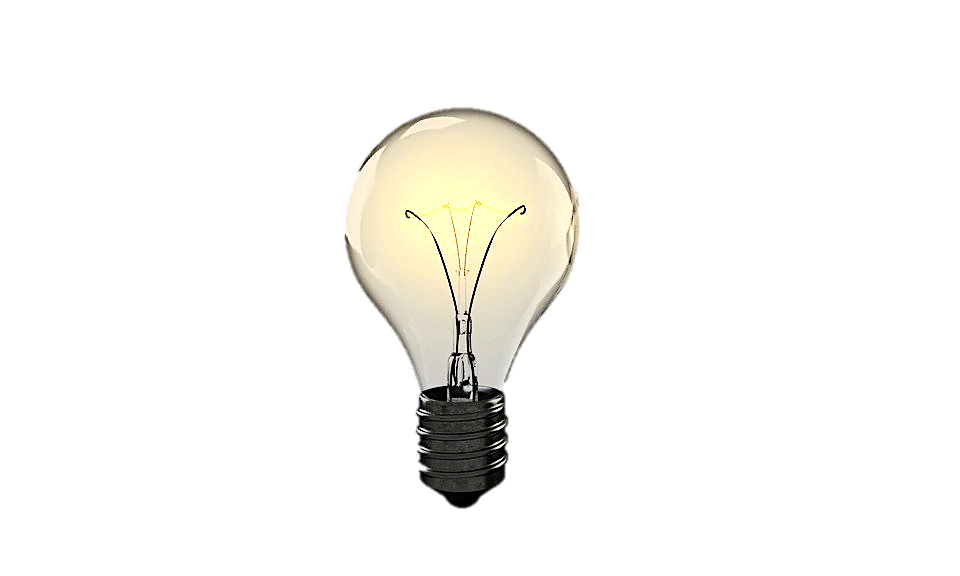 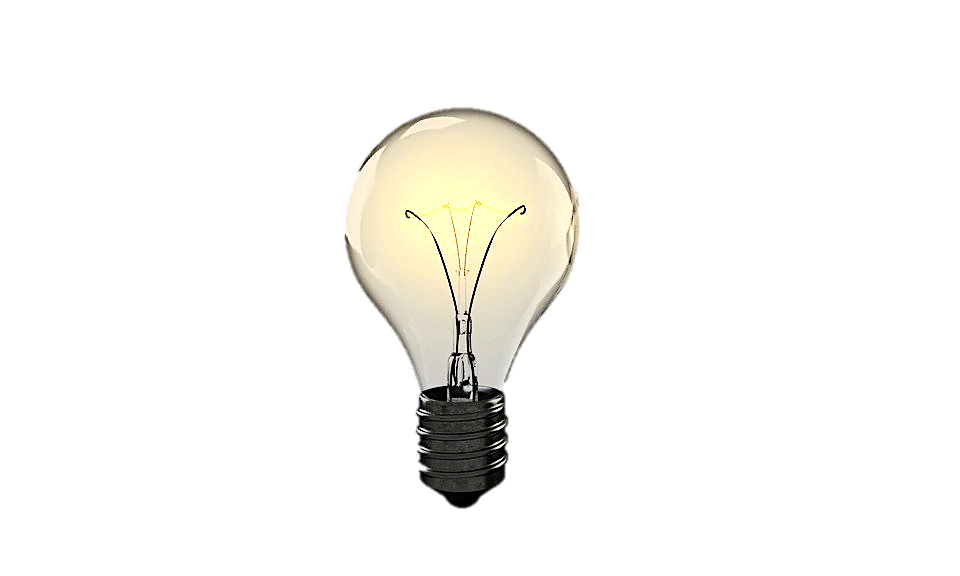 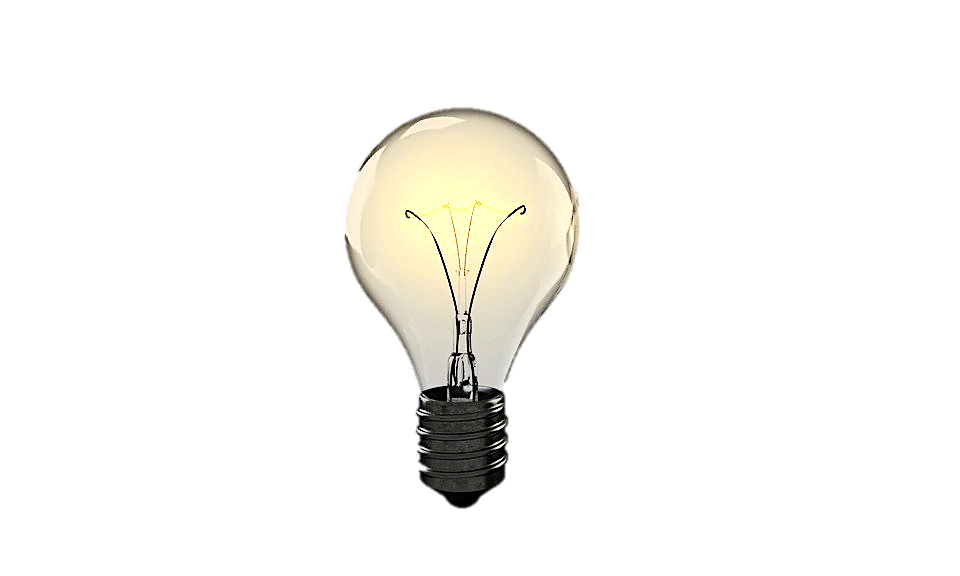 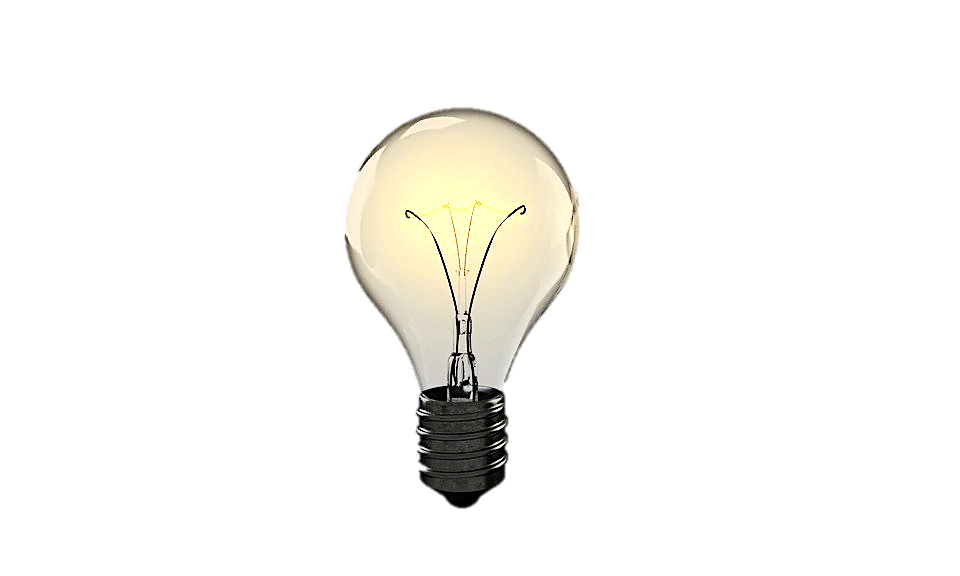 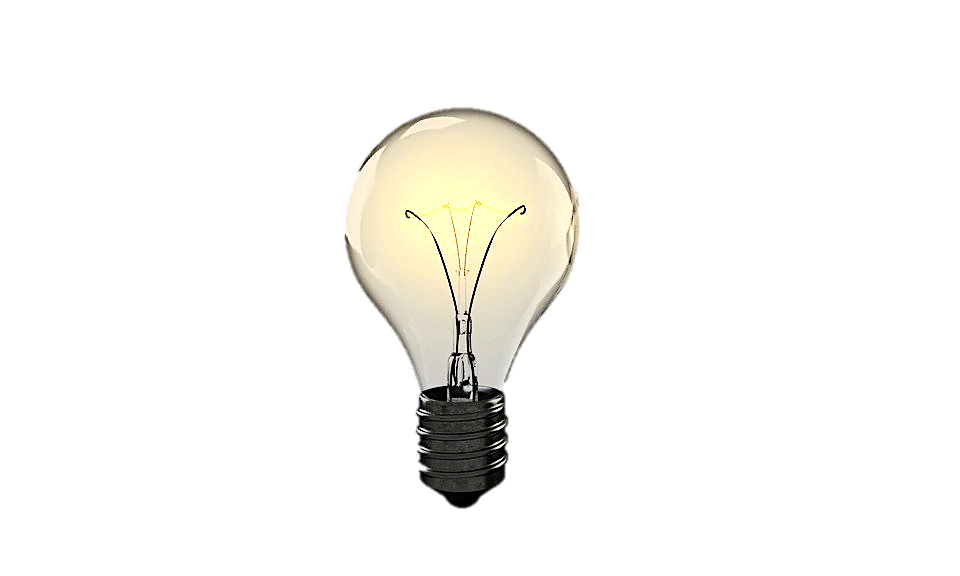 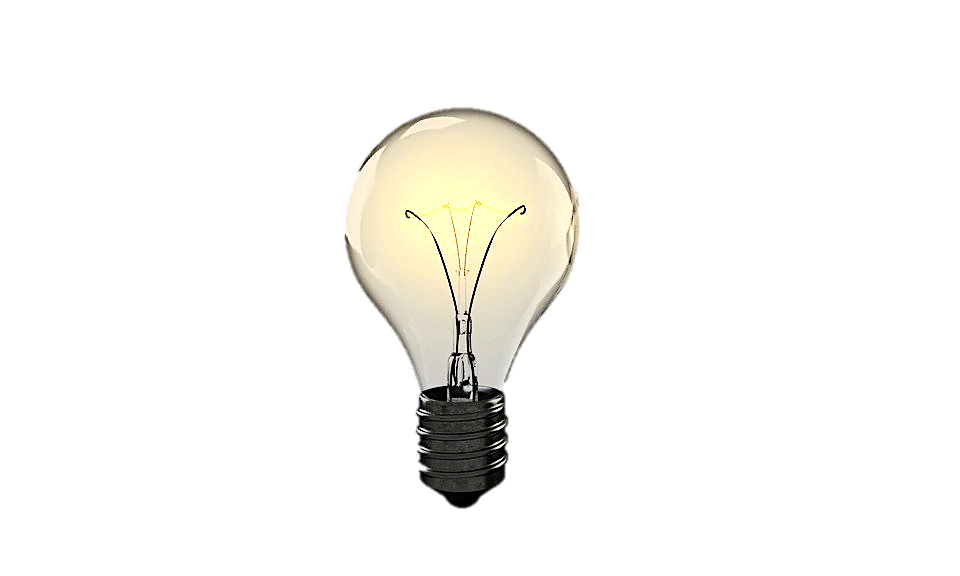 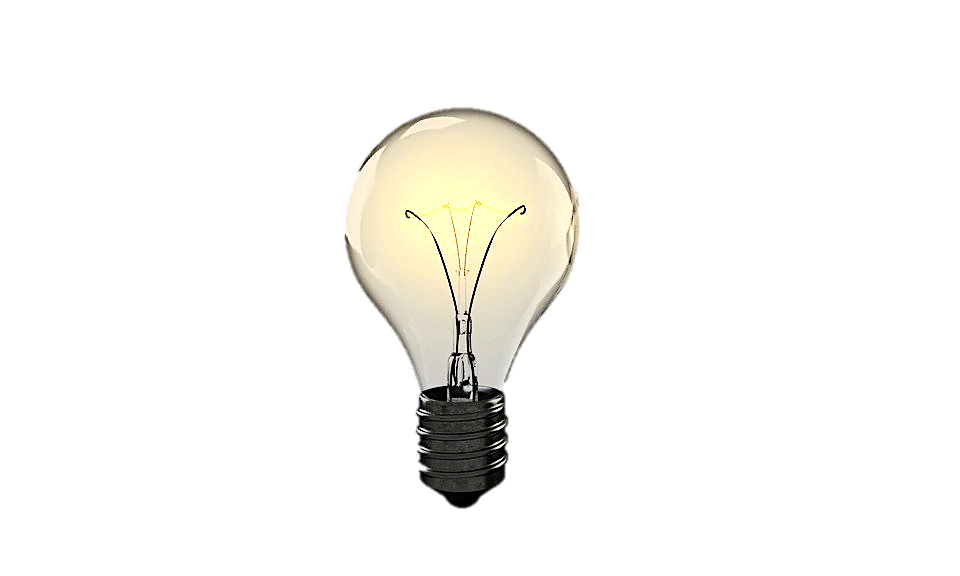 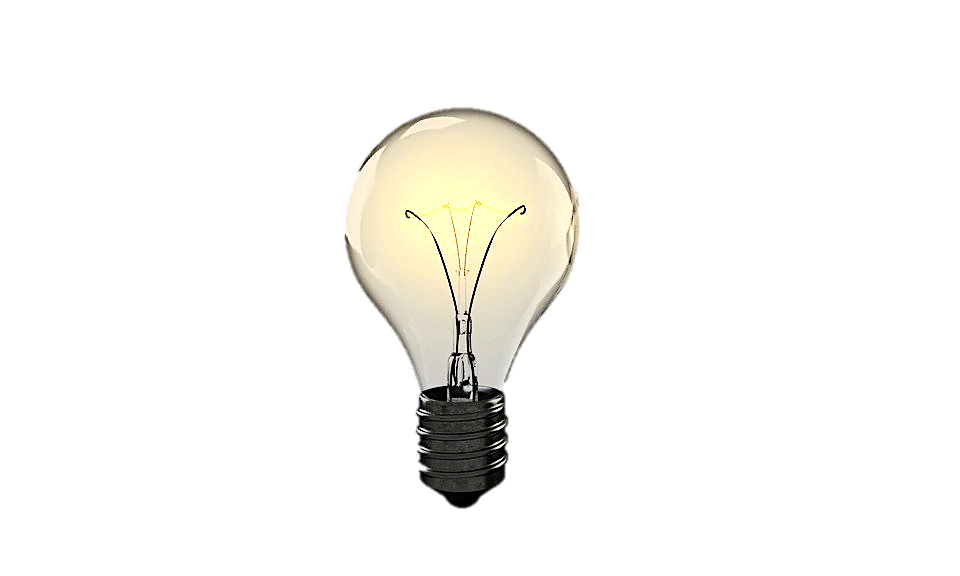 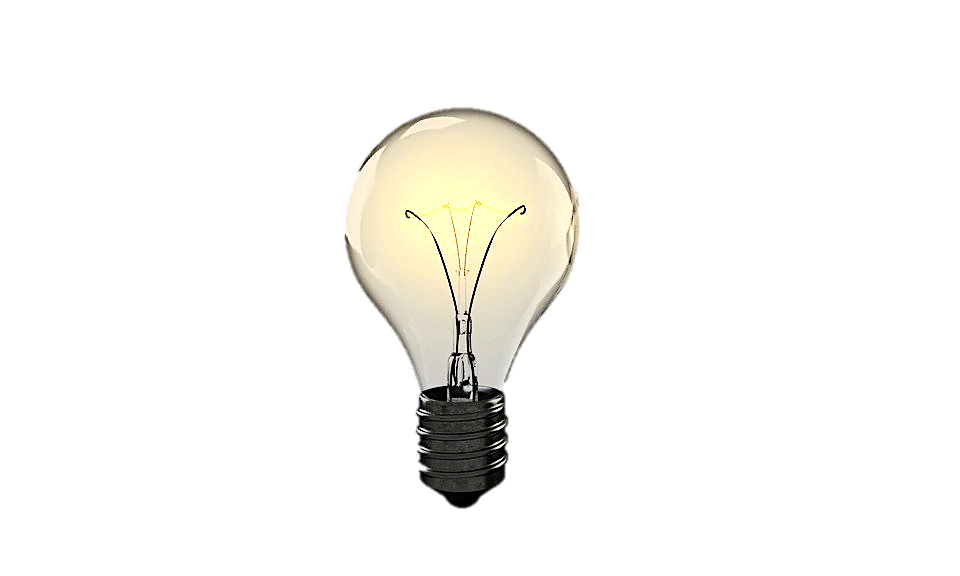 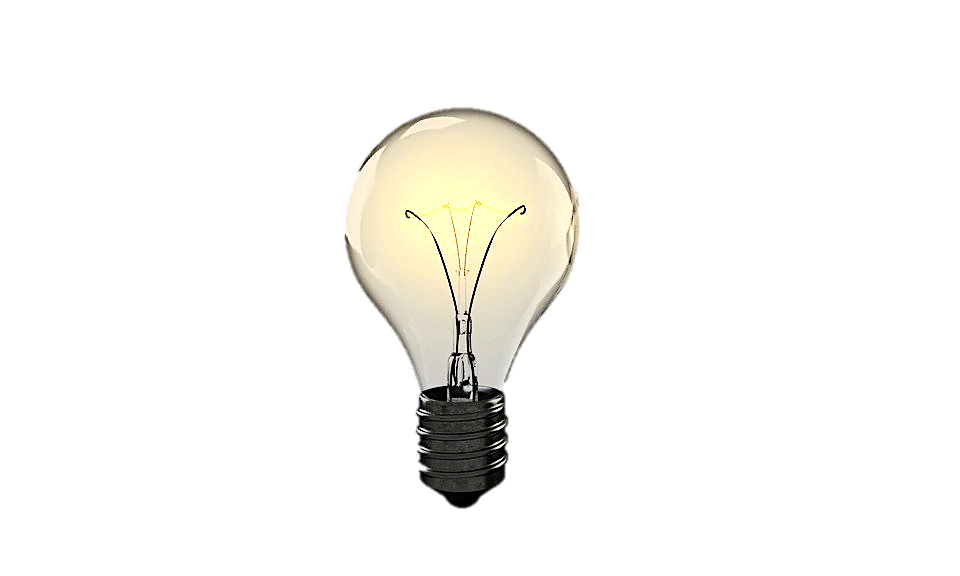 9
6
2
3
4
5
1
7
8
9
10
6
© Mat-nat.dk
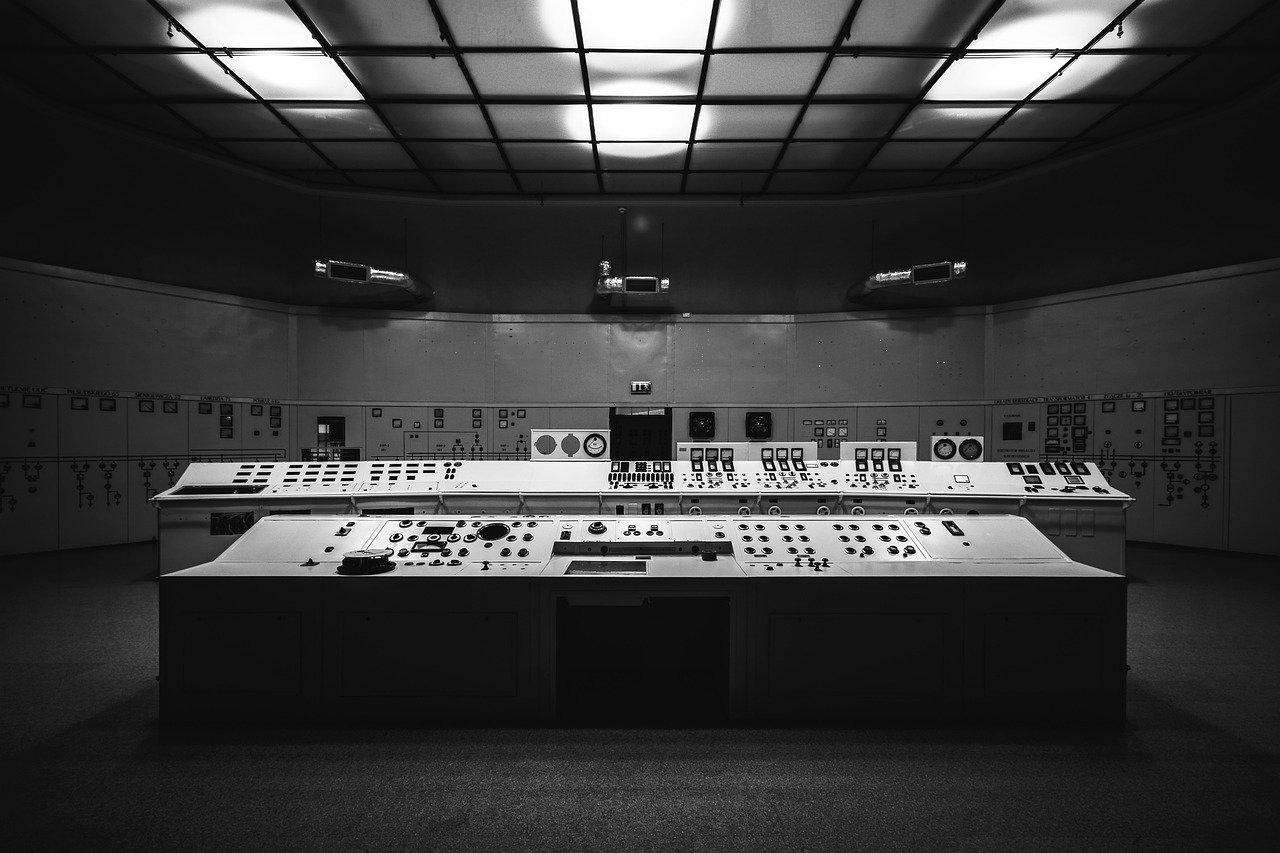 Apparat 6
Nedenfor ses 10 kredsløb. I hvilket af de 10 kredsløb lyser begge pærer med halv styrke, men kun
5
når kontakten er trykket ned.
2
8
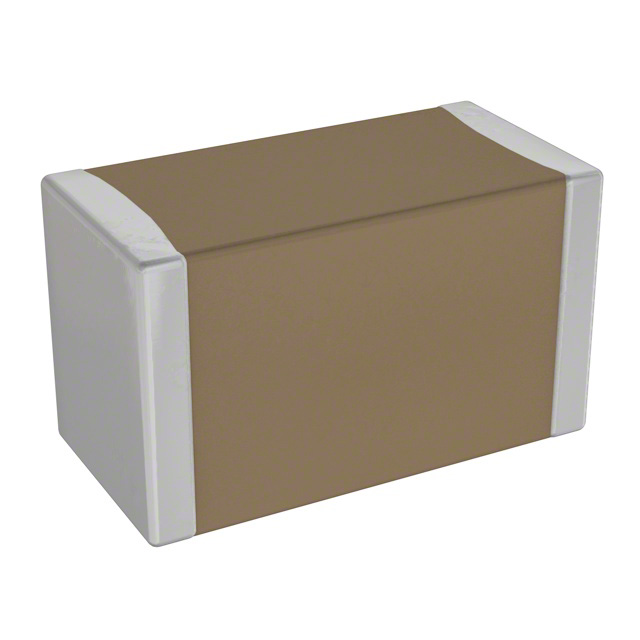 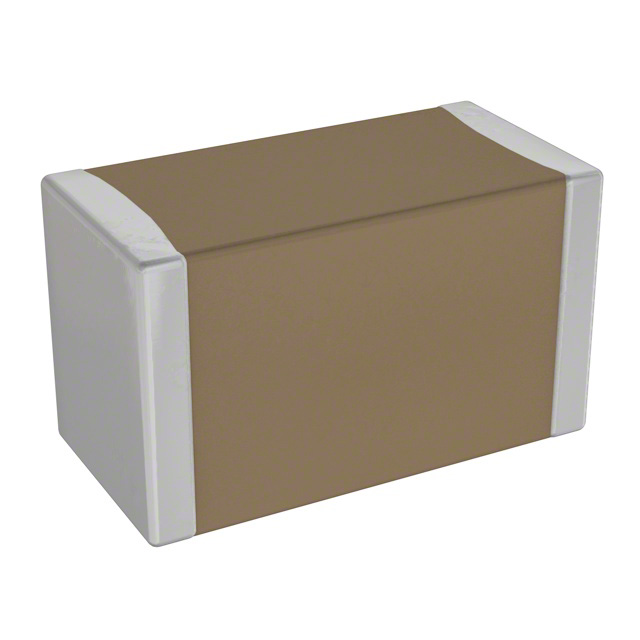 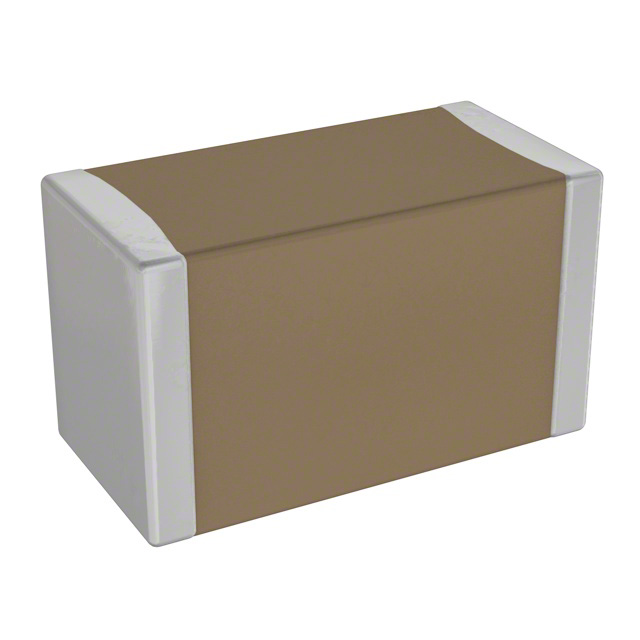 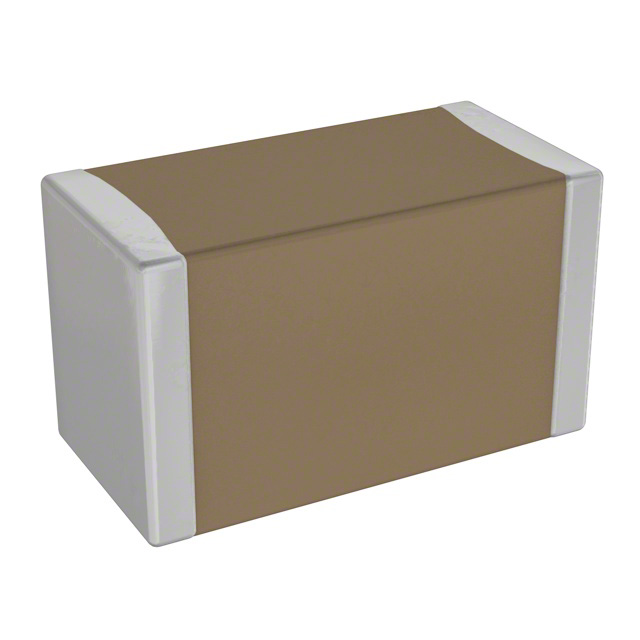 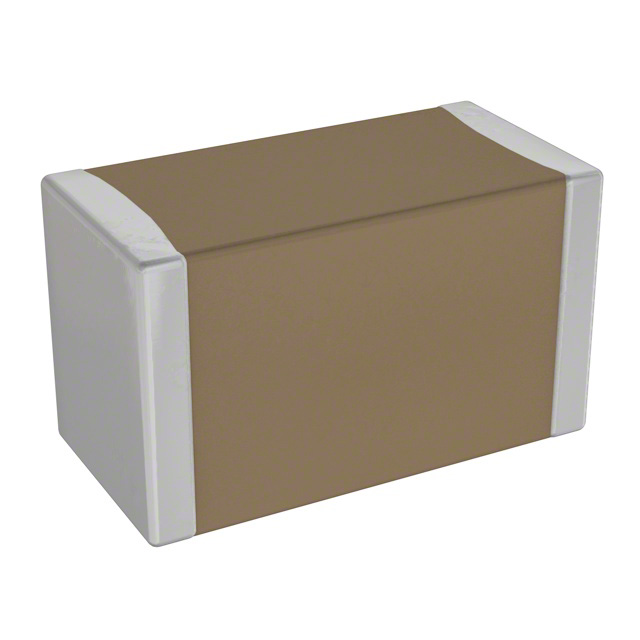 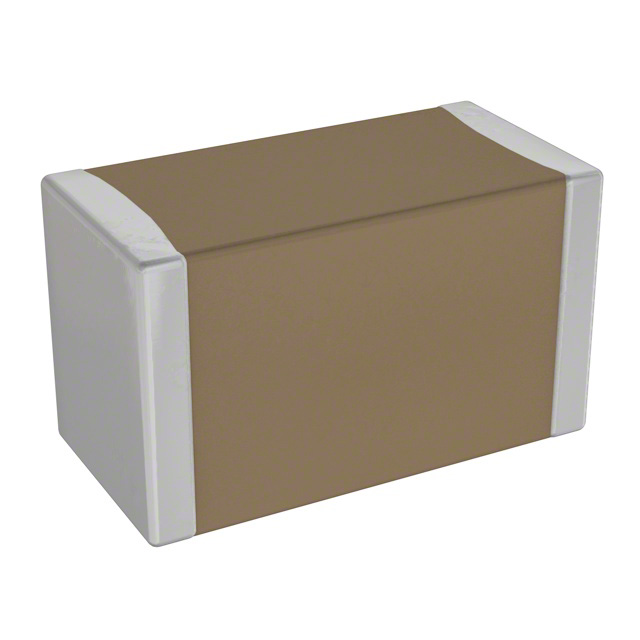 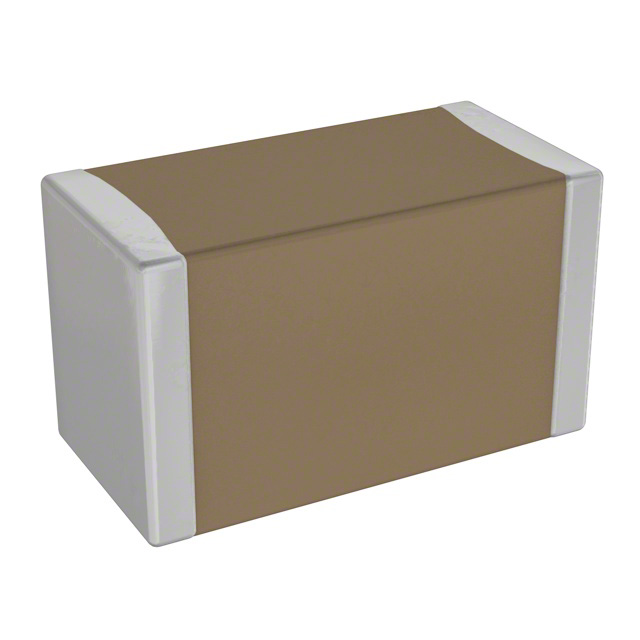 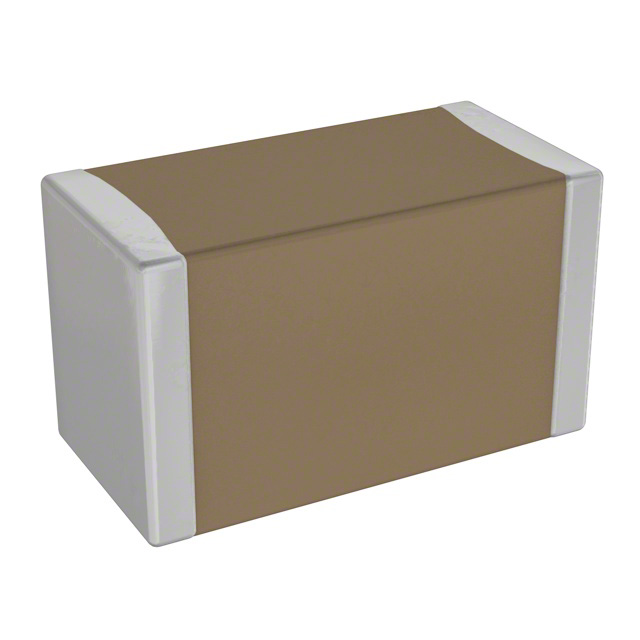 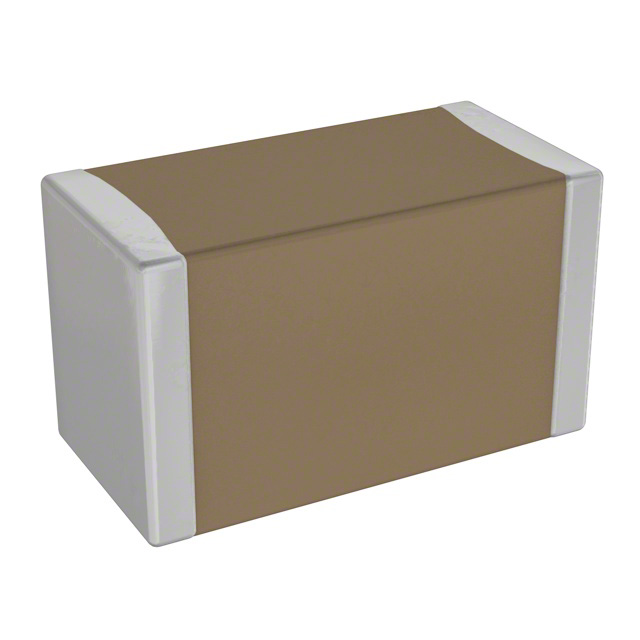 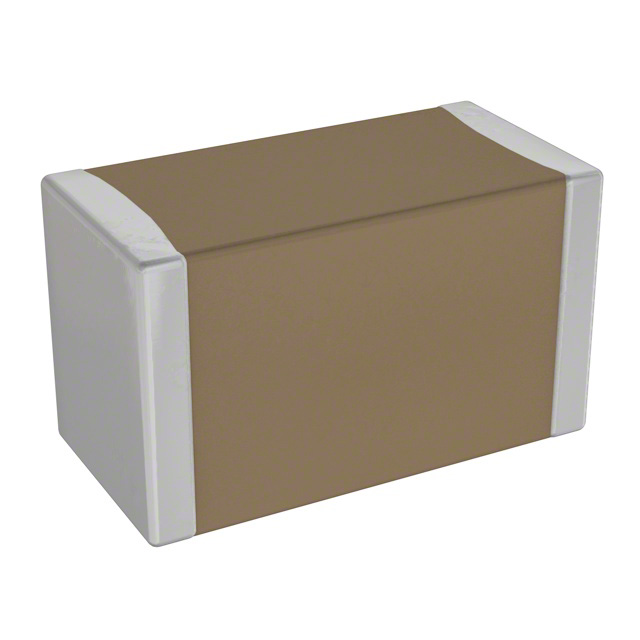 7
1
4
10
V
V
V
V
V
V
V
V
V
V
3
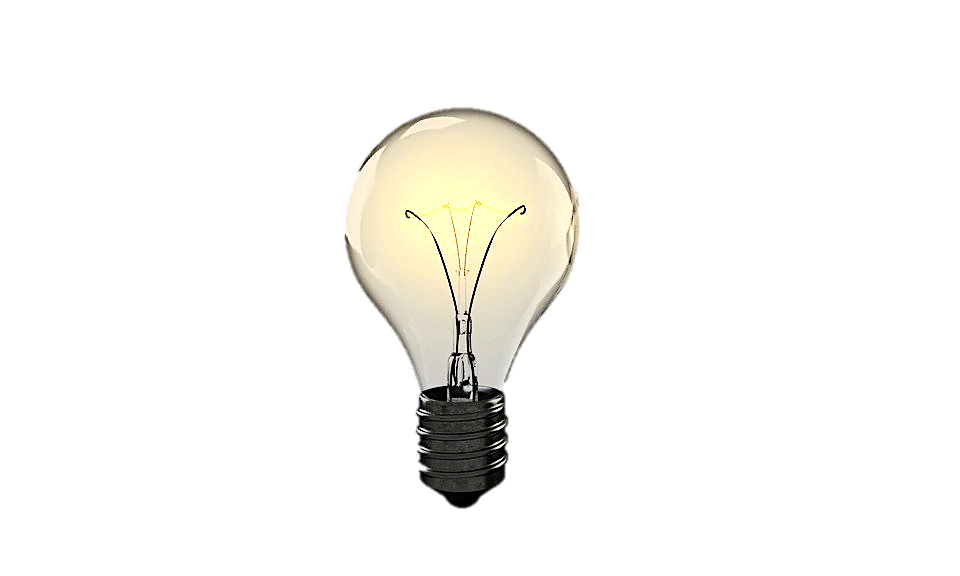 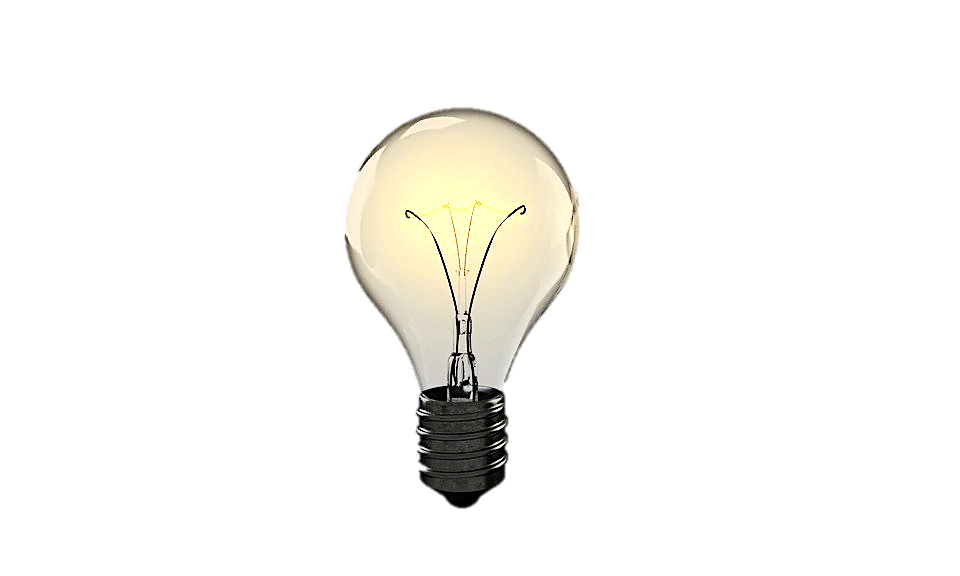 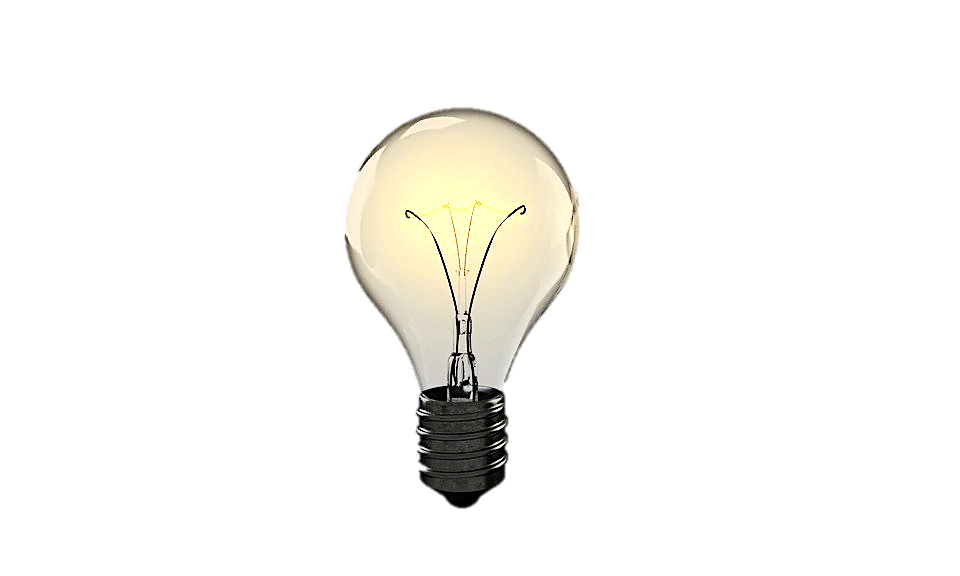 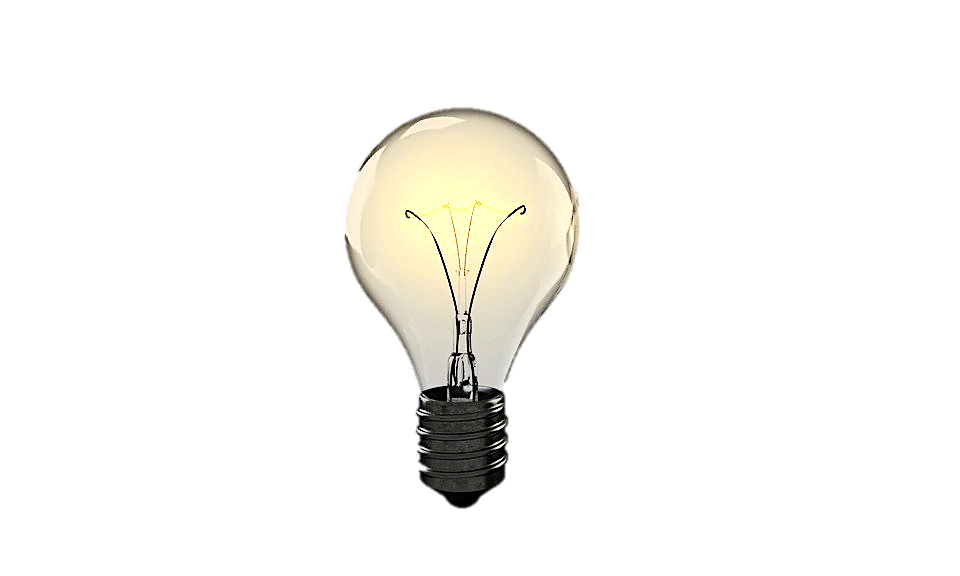 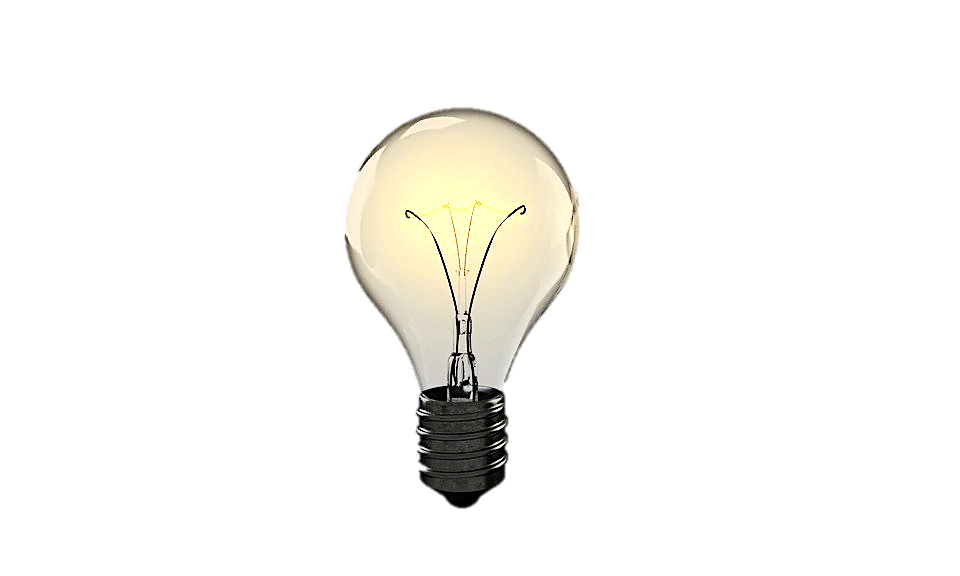 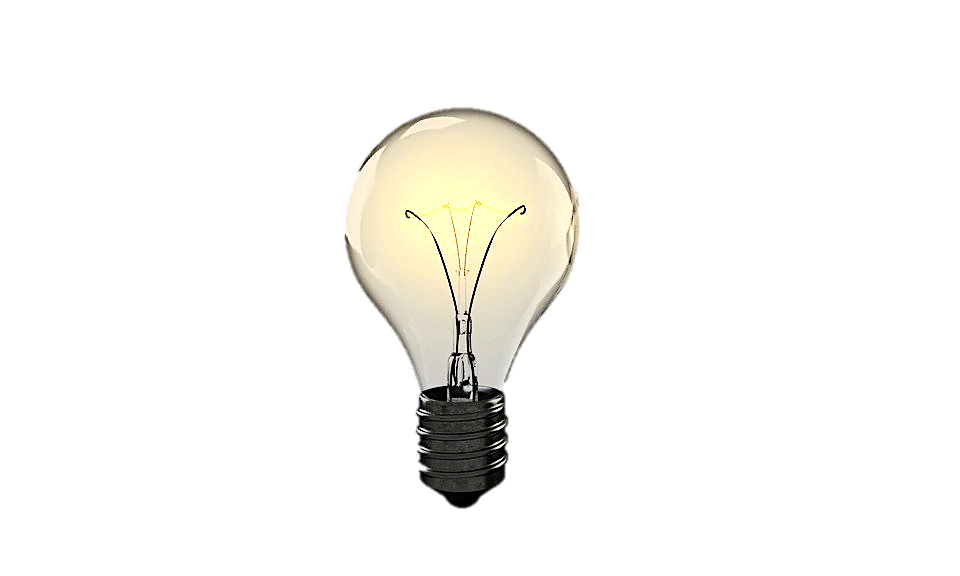 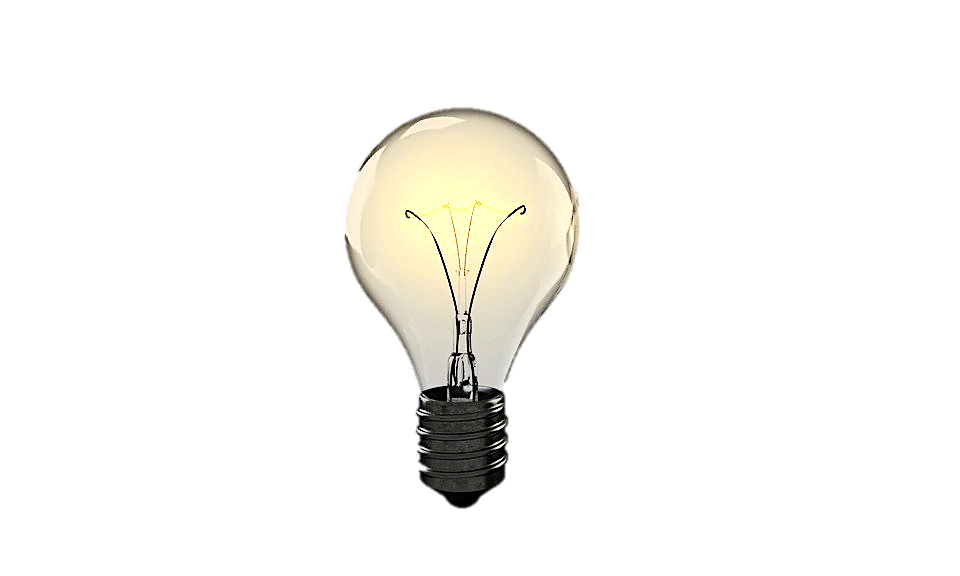 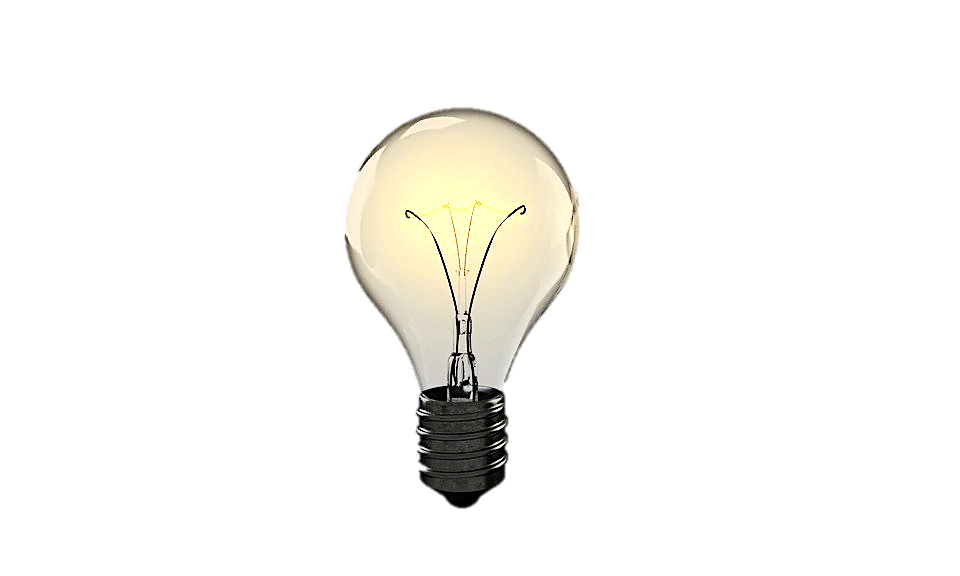 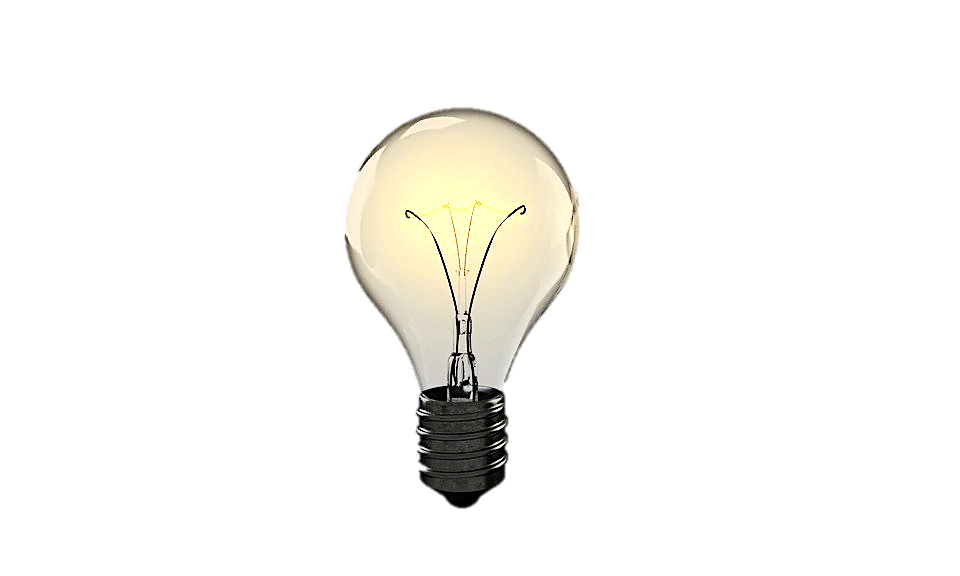 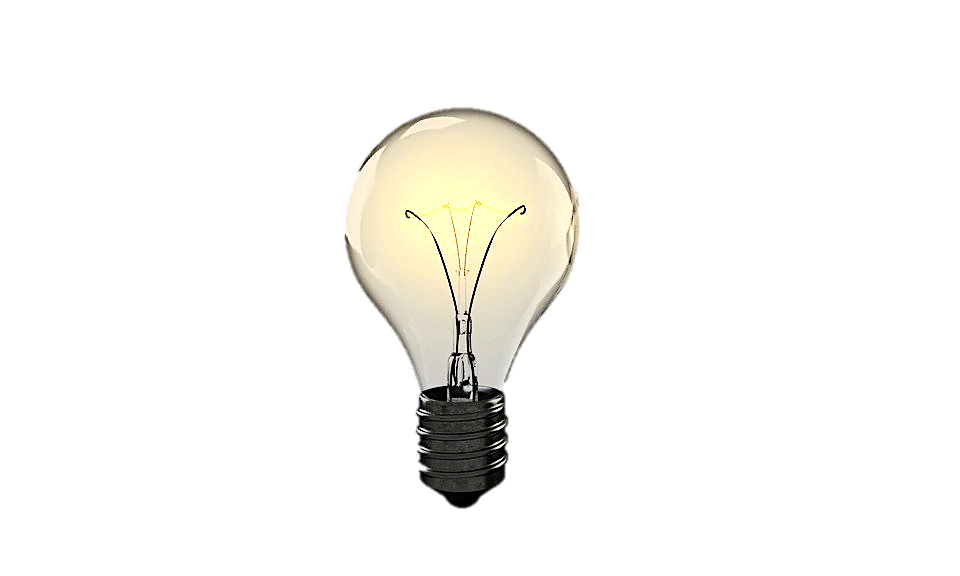 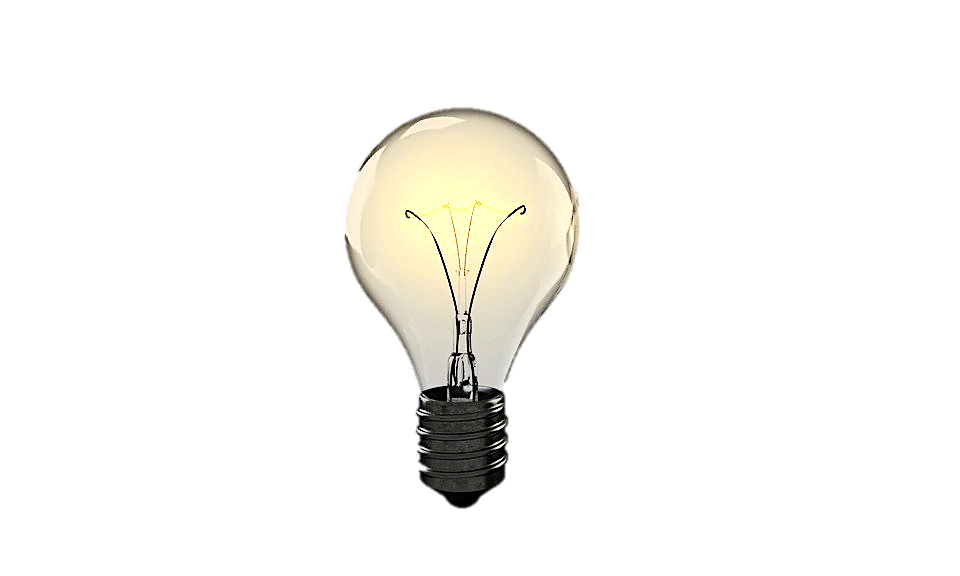 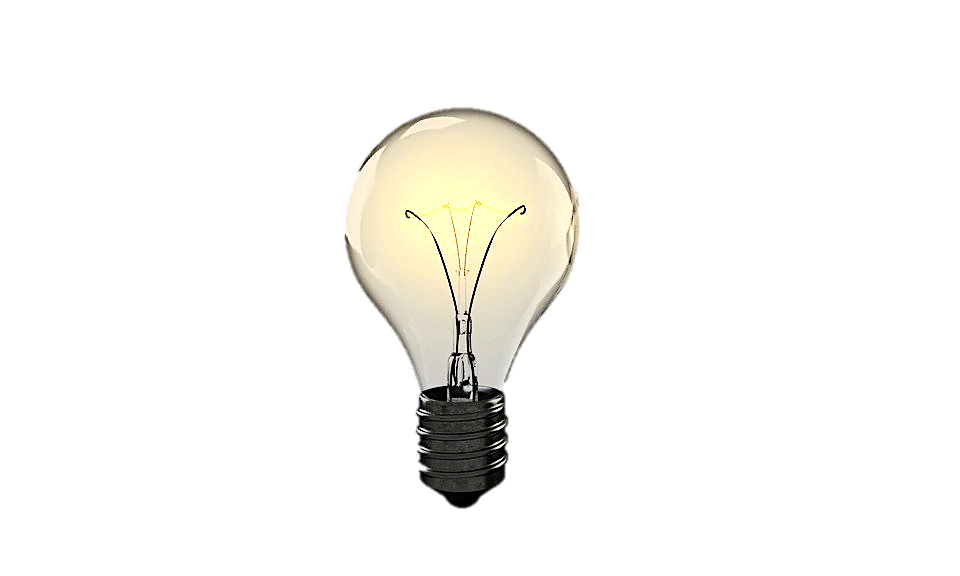 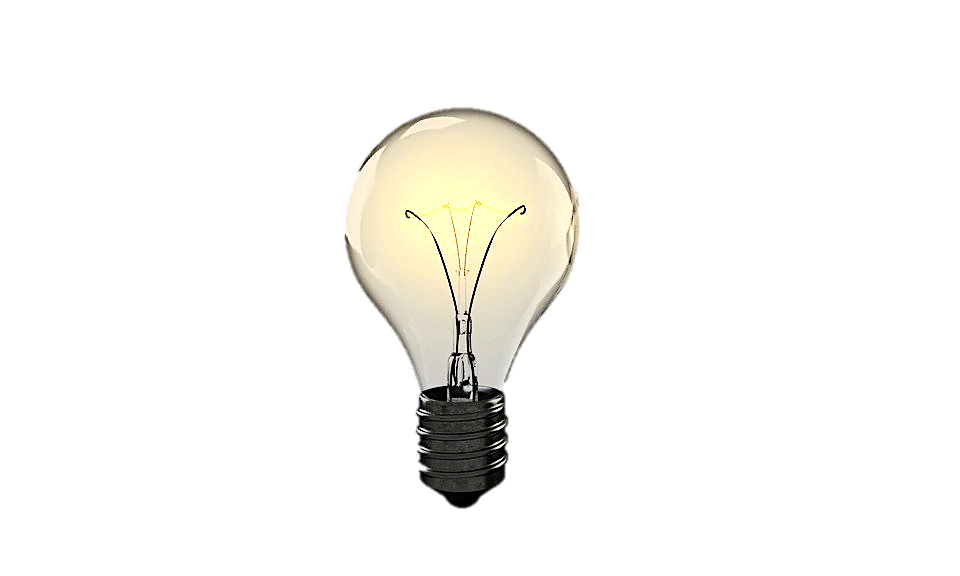 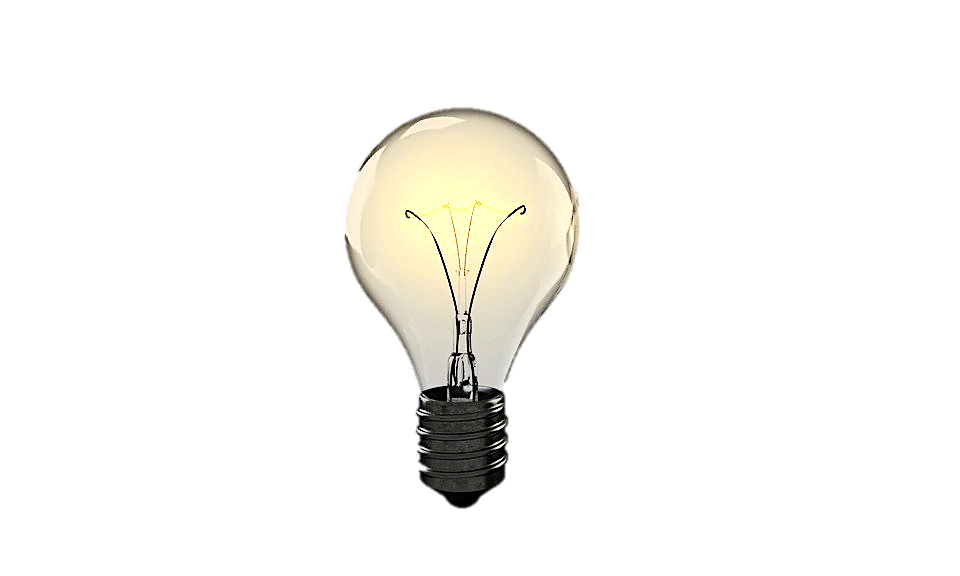 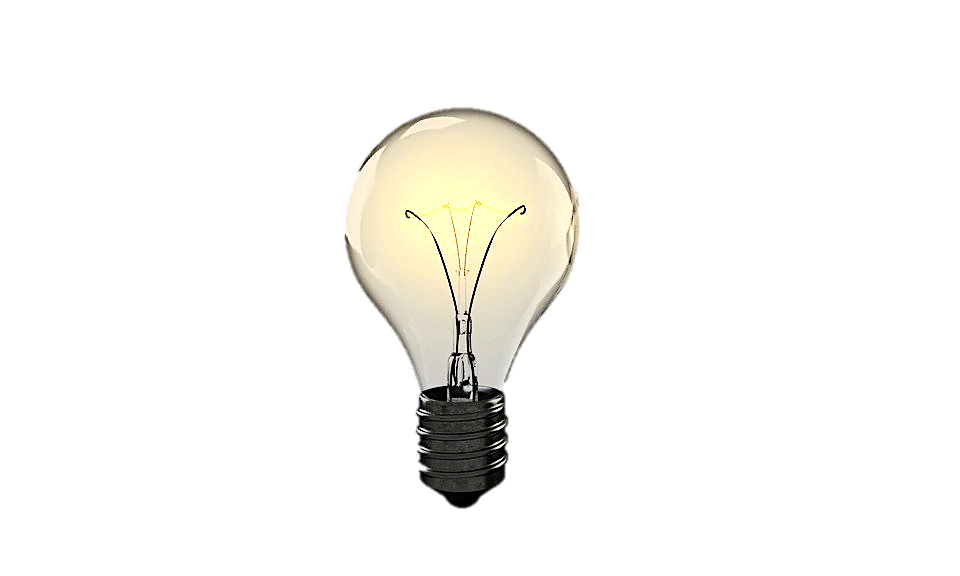 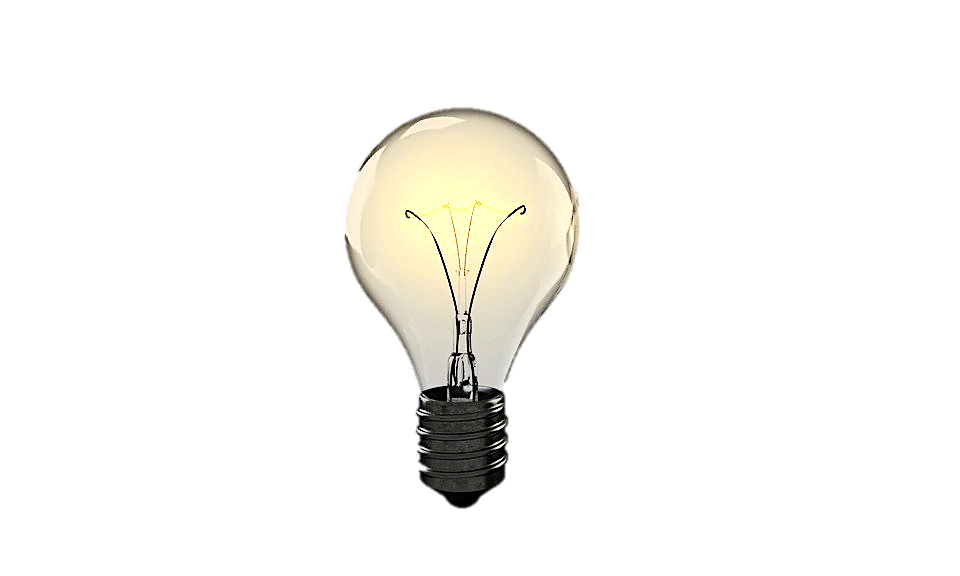 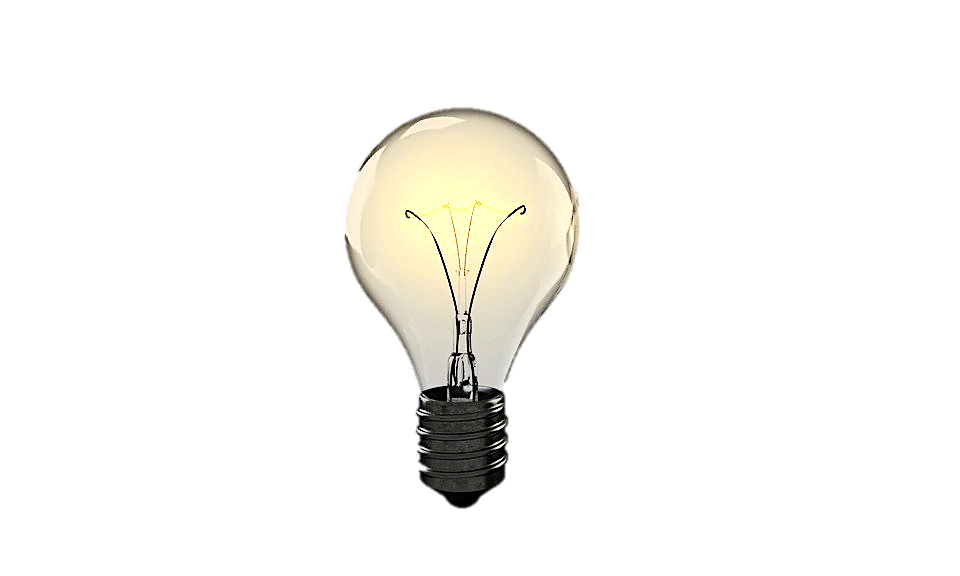 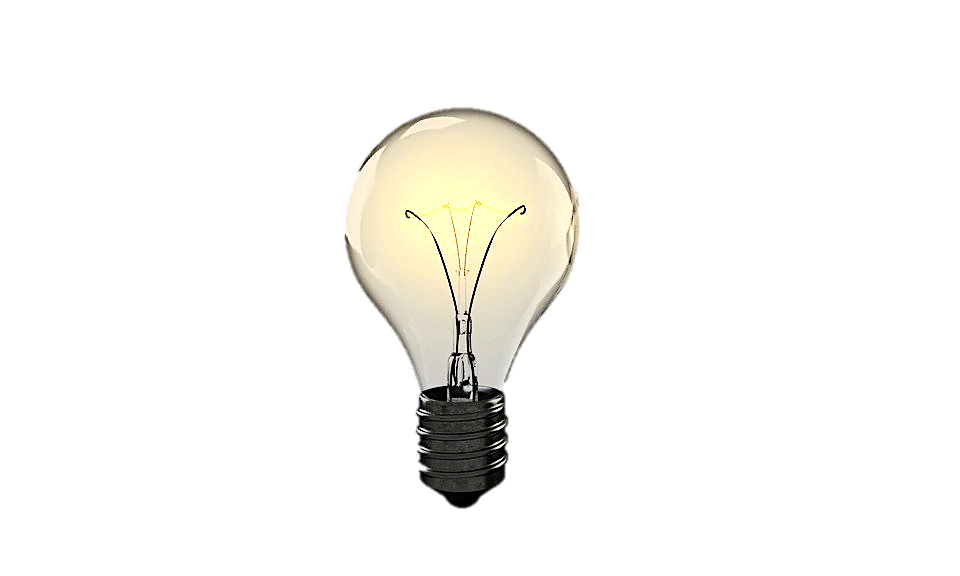 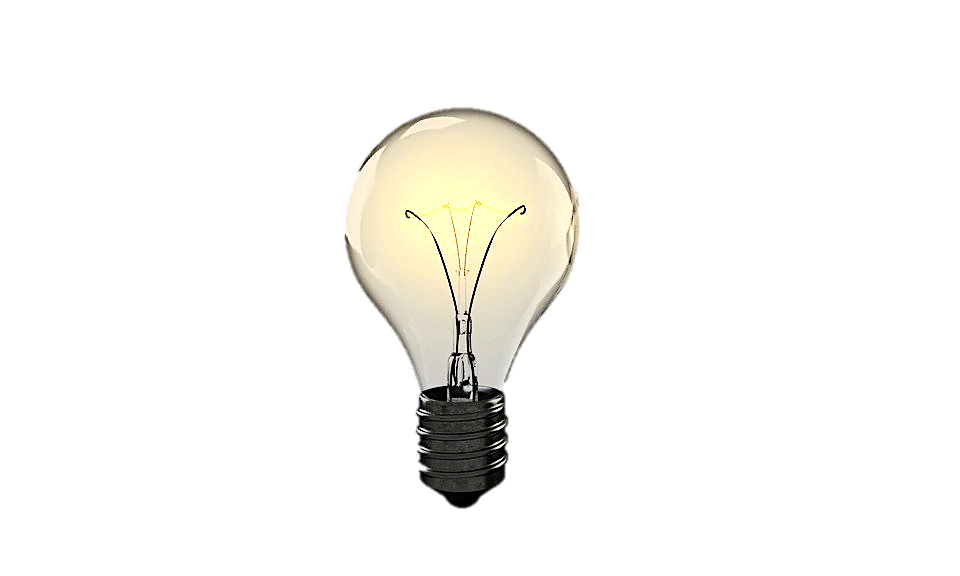 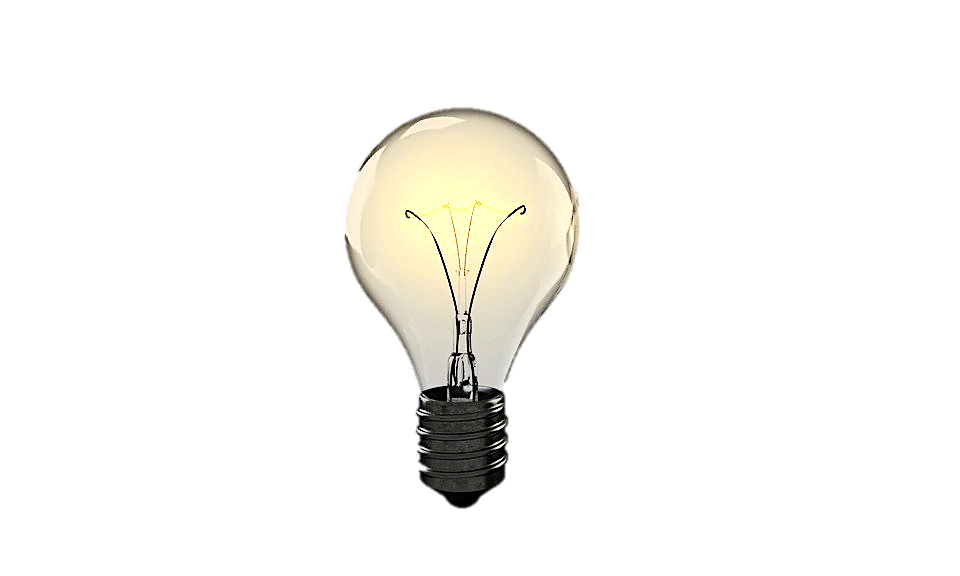 9
6
2
3
4
5
1
7
8
9
10
6
© Mat-nat.dk
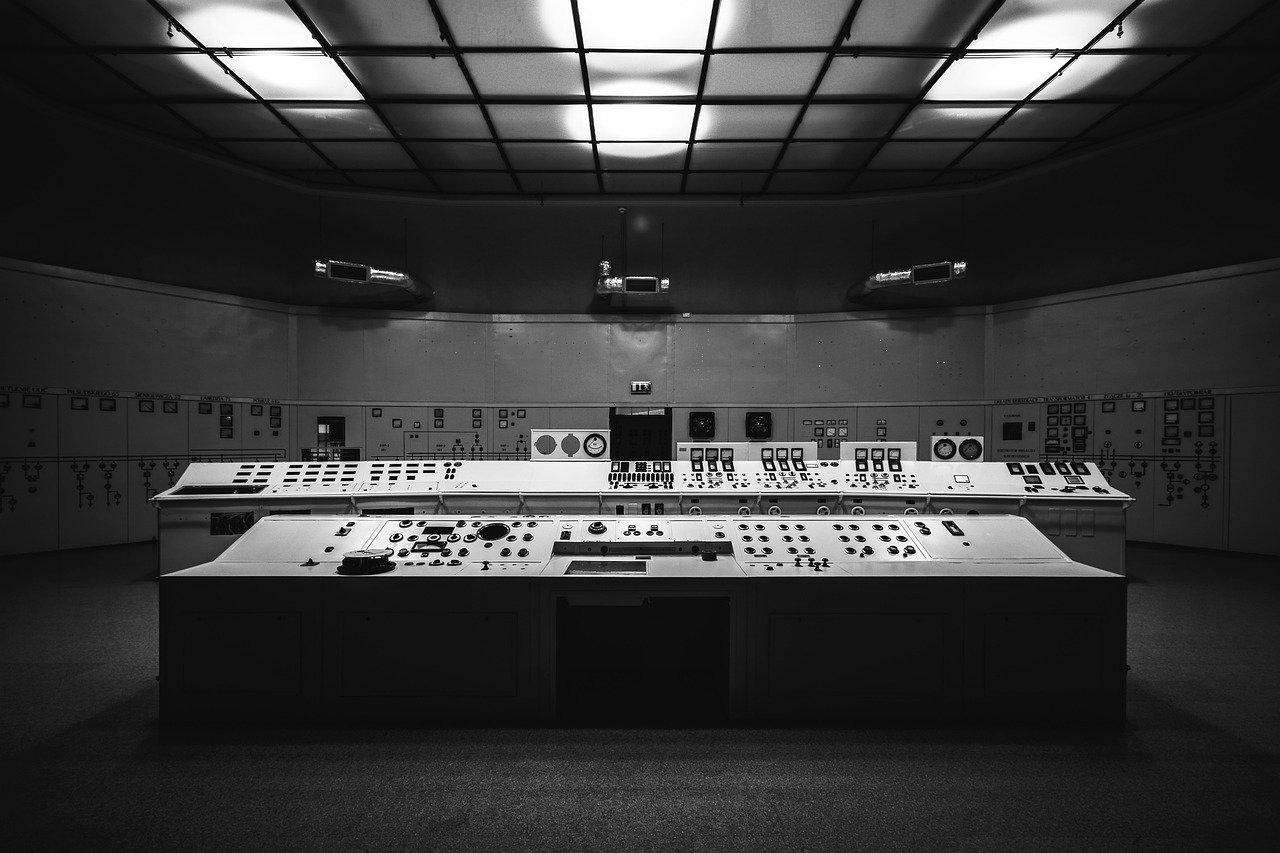 Apparat 7
Nedenfor ses 10 kredsløb. I hvilket af de 10 kredsløb lyser begge pærer med fuld styrke, men slukker
5
når kontakten trykkes ned.
2
8
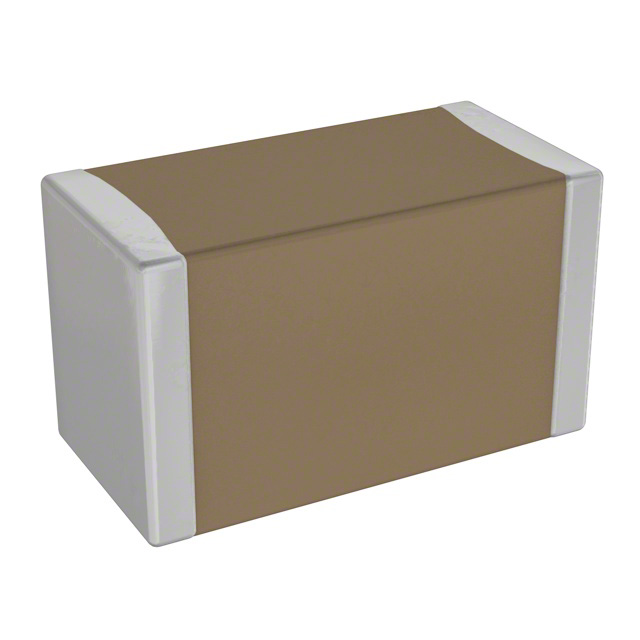 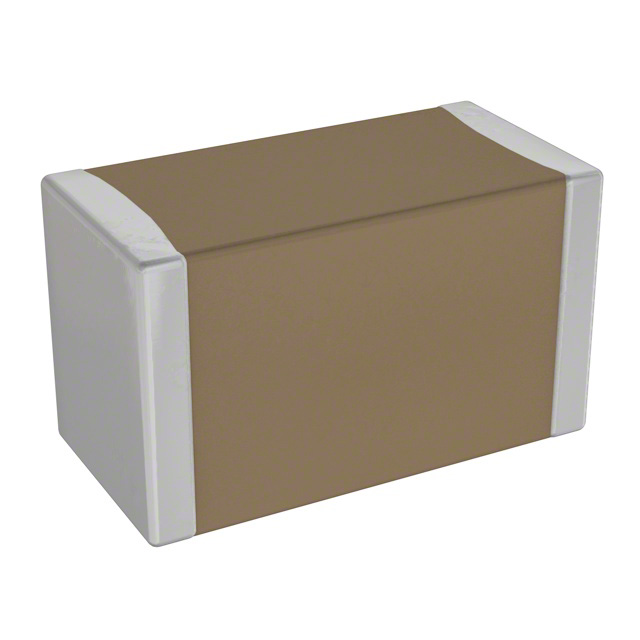 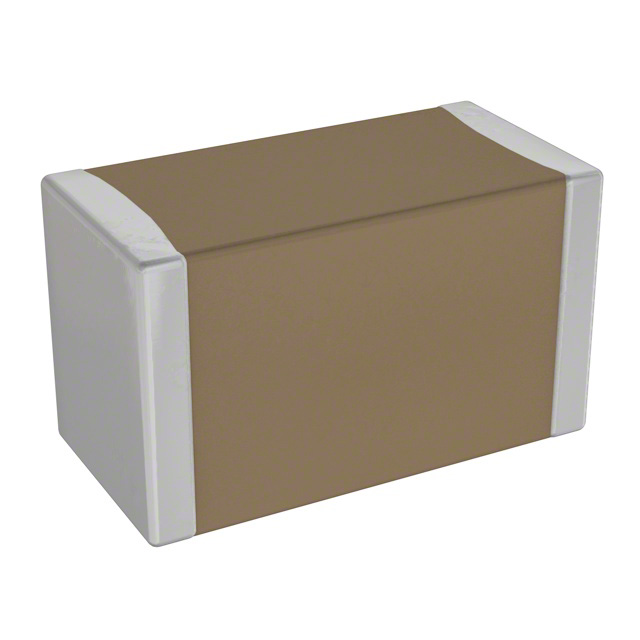 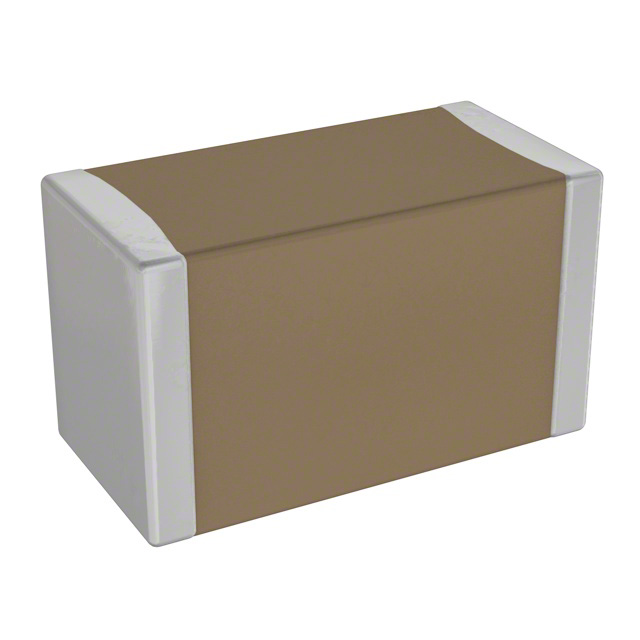 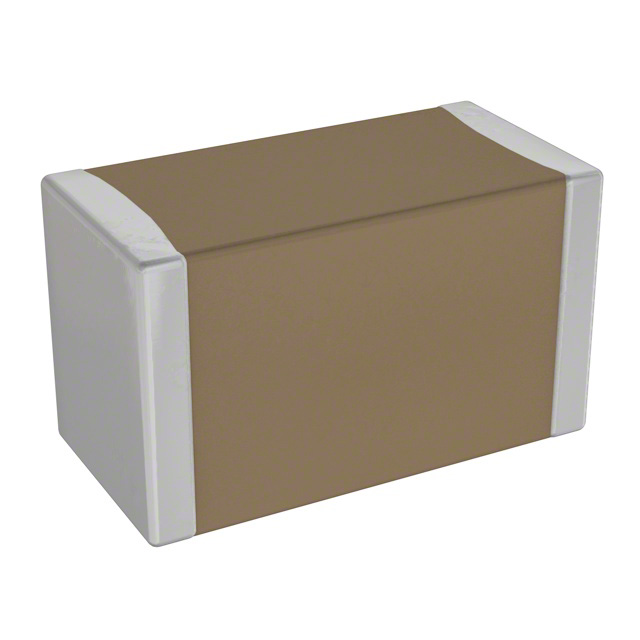 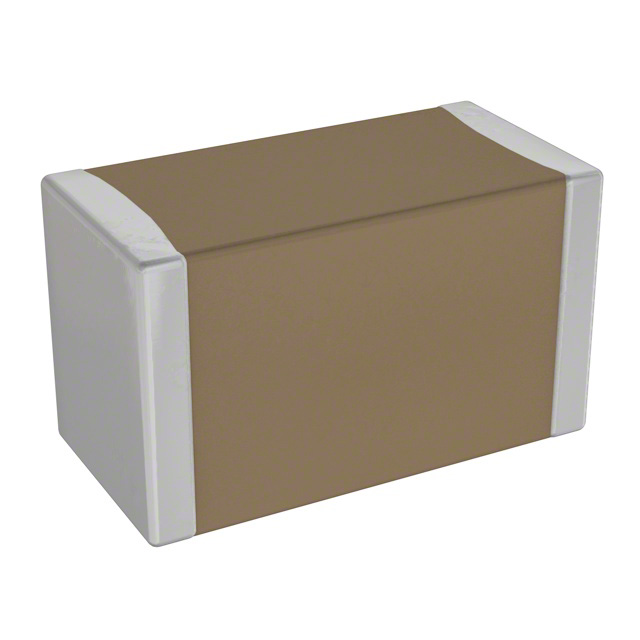 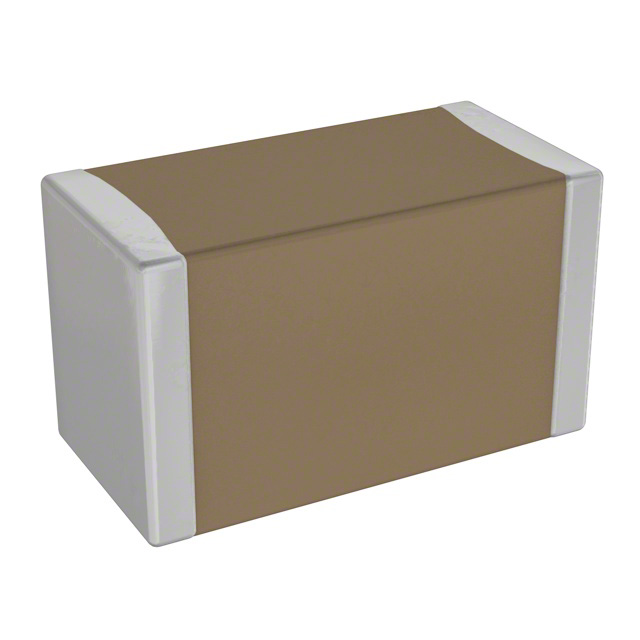 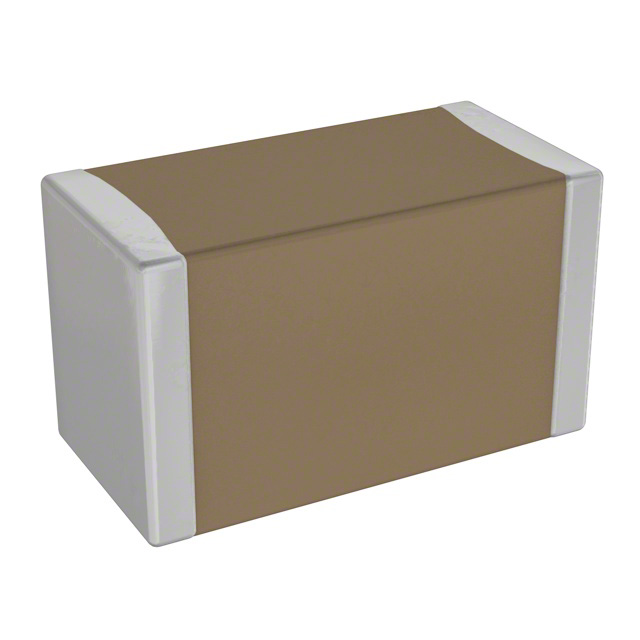 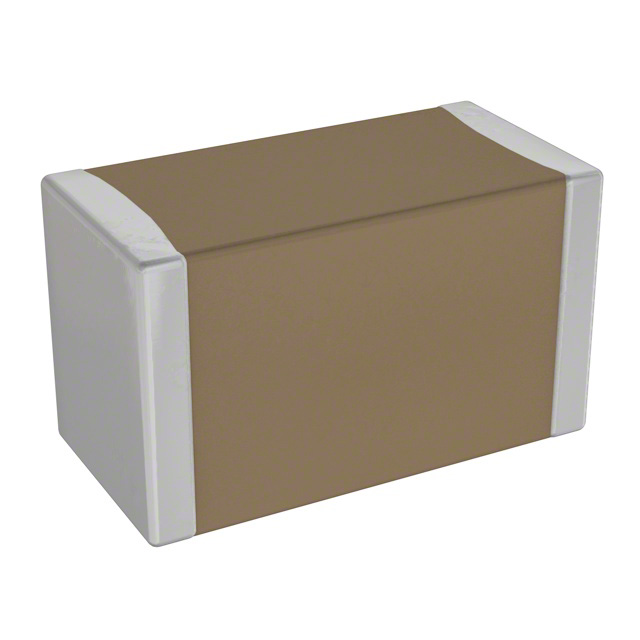 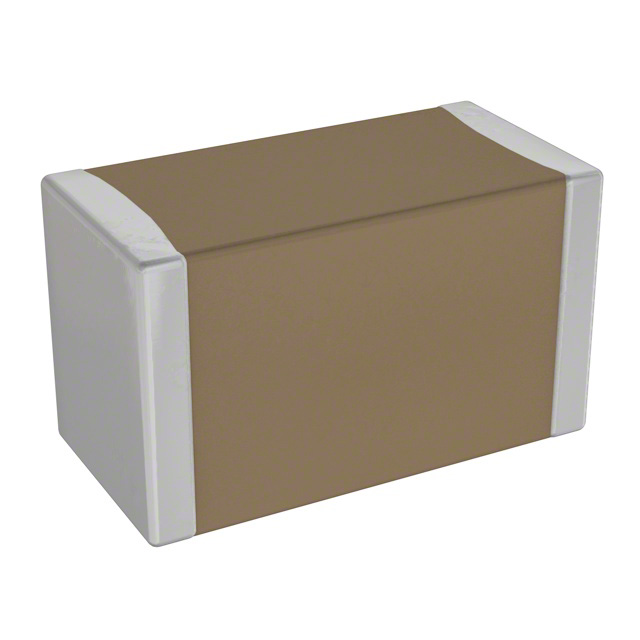 7
1
4
10
V
V
V
V
V
V
V
V
V
V
3
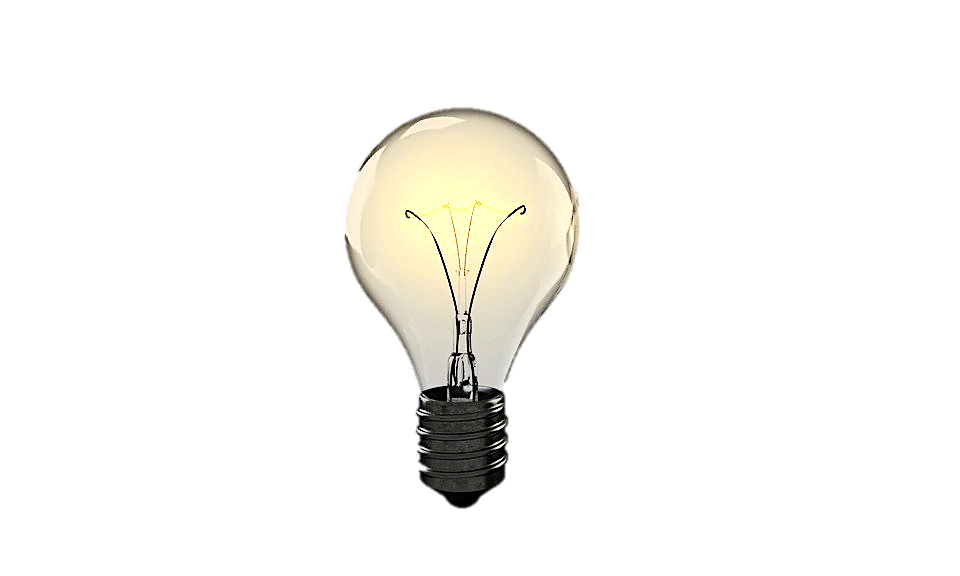 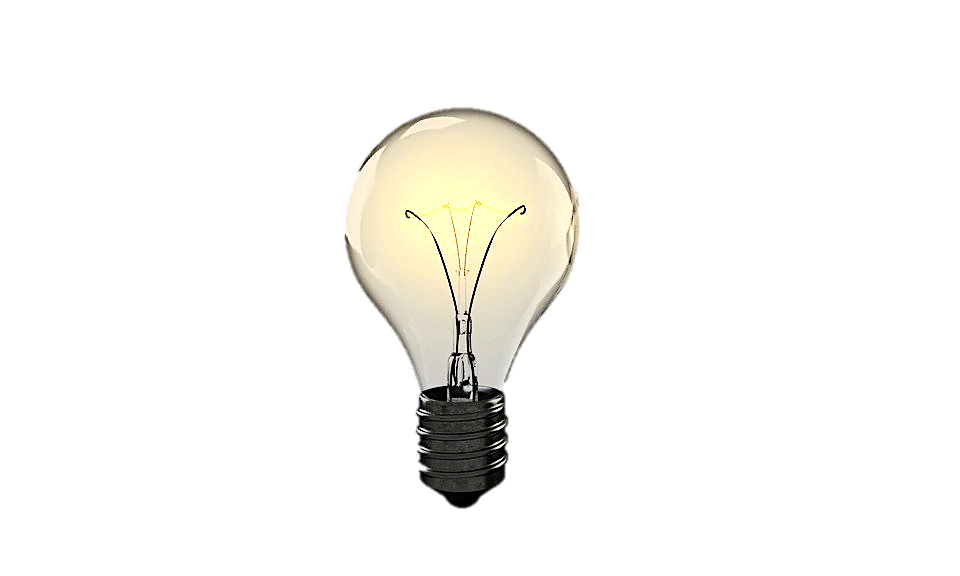 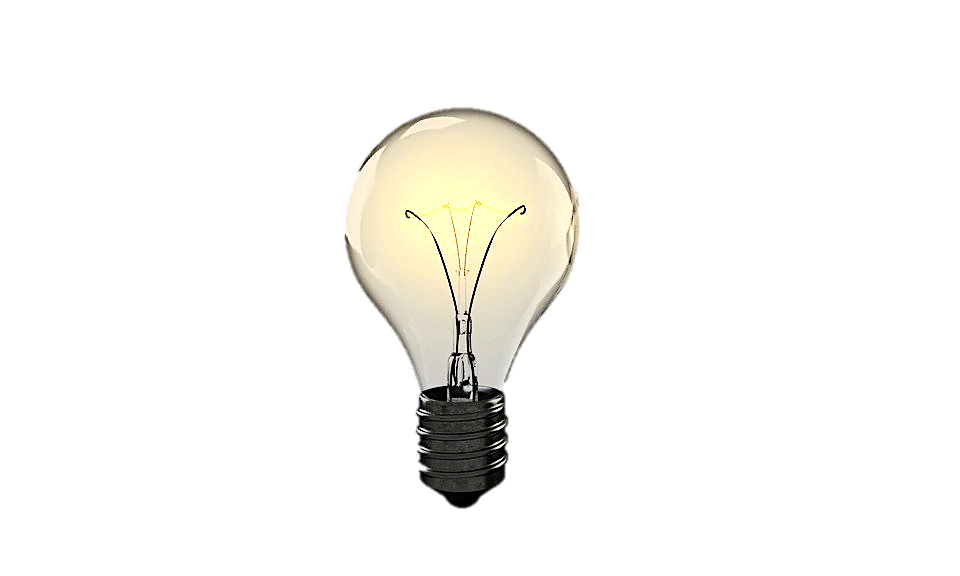 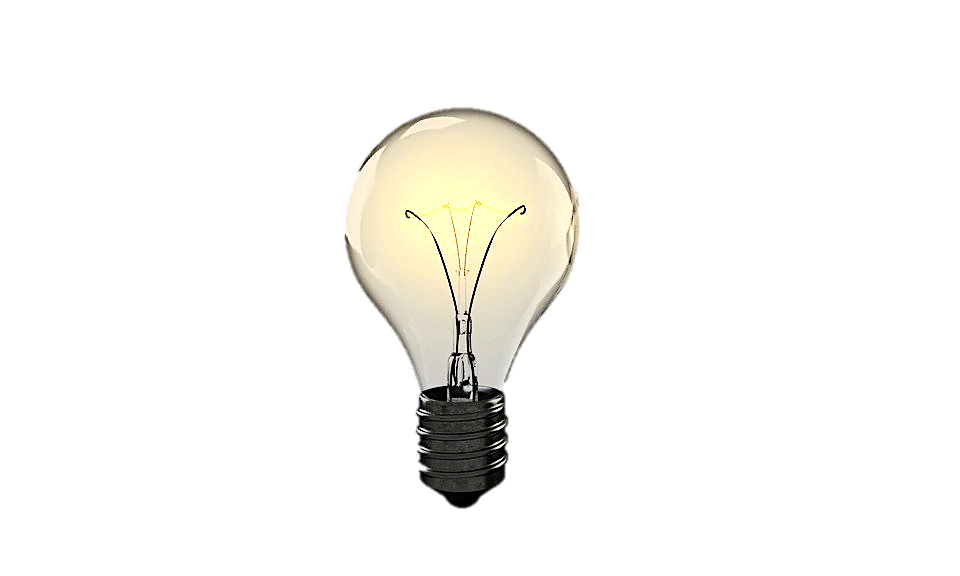 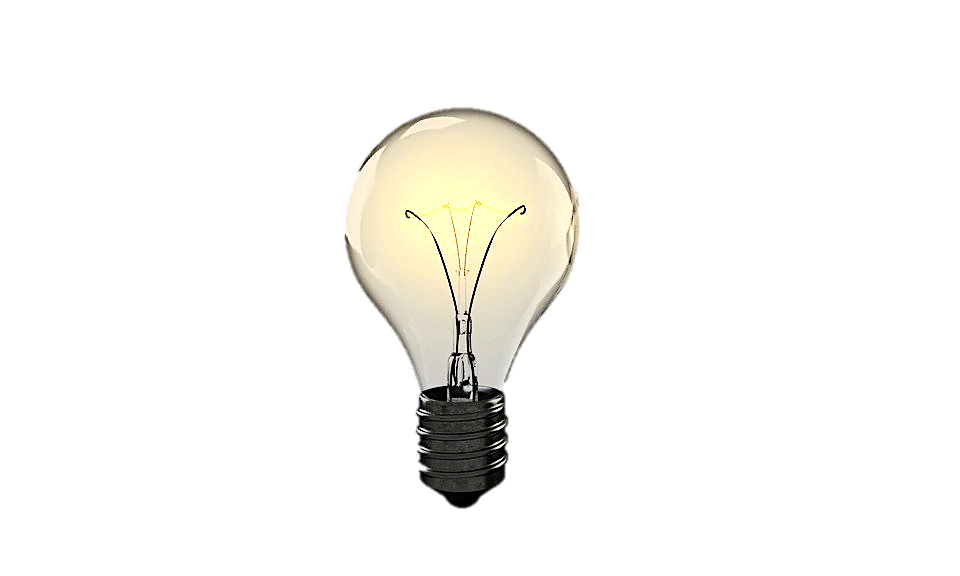 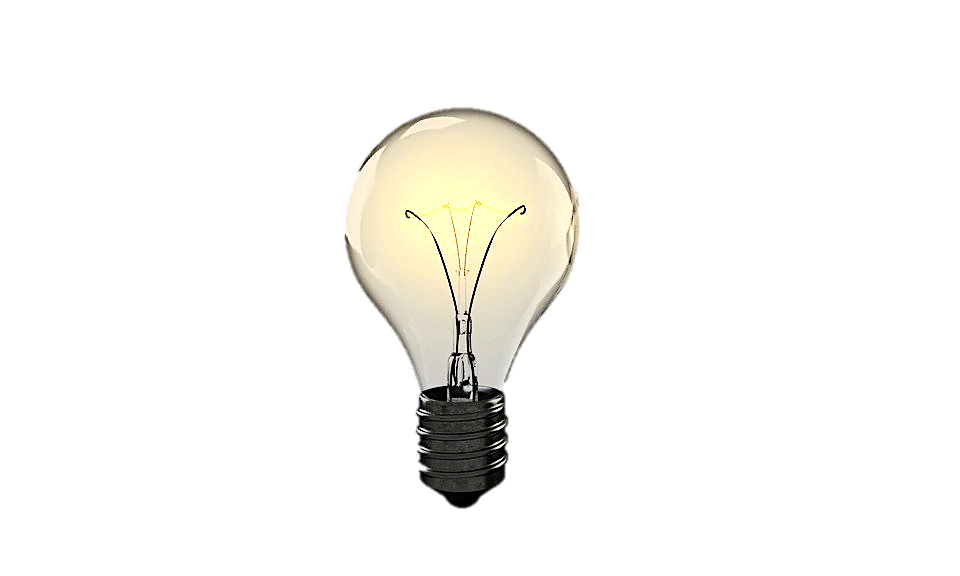 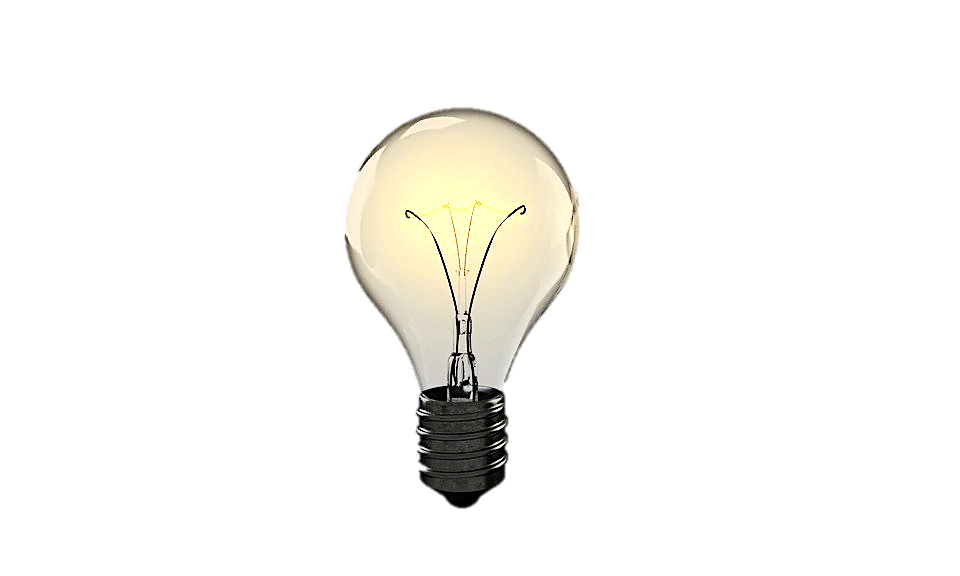 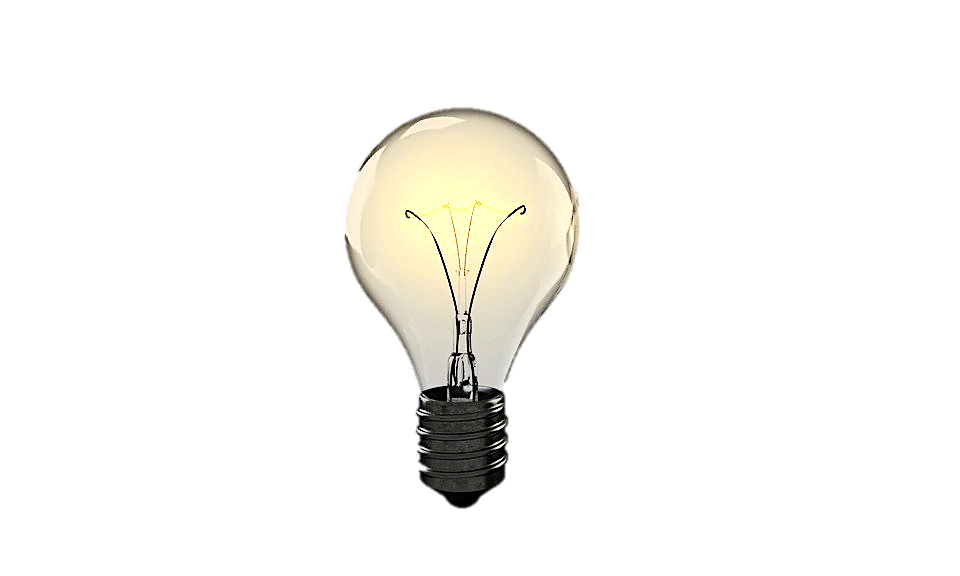 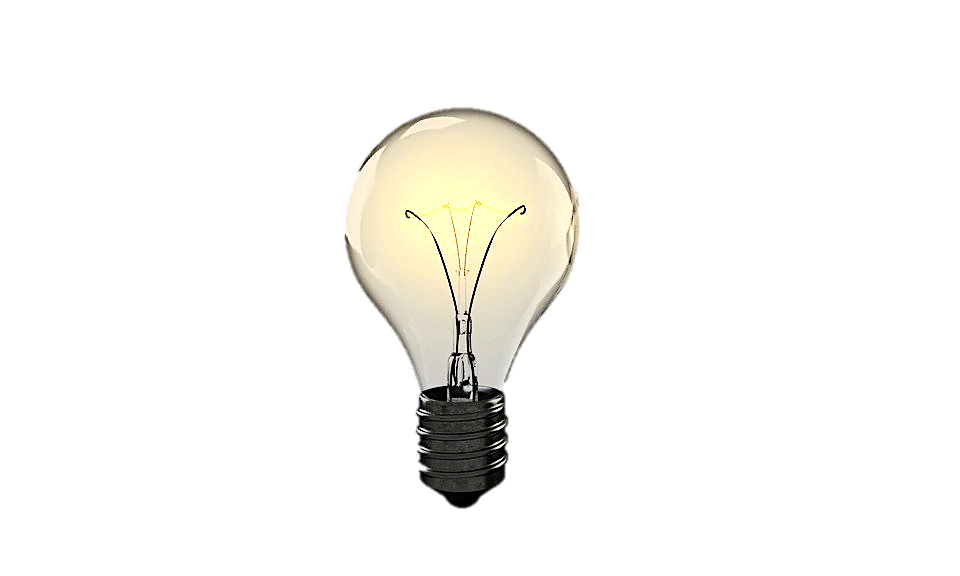 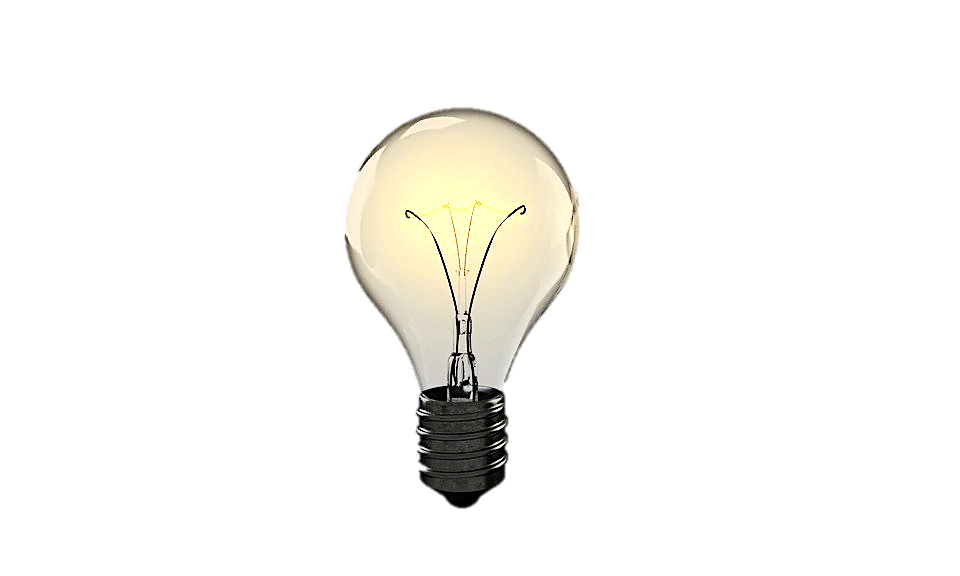 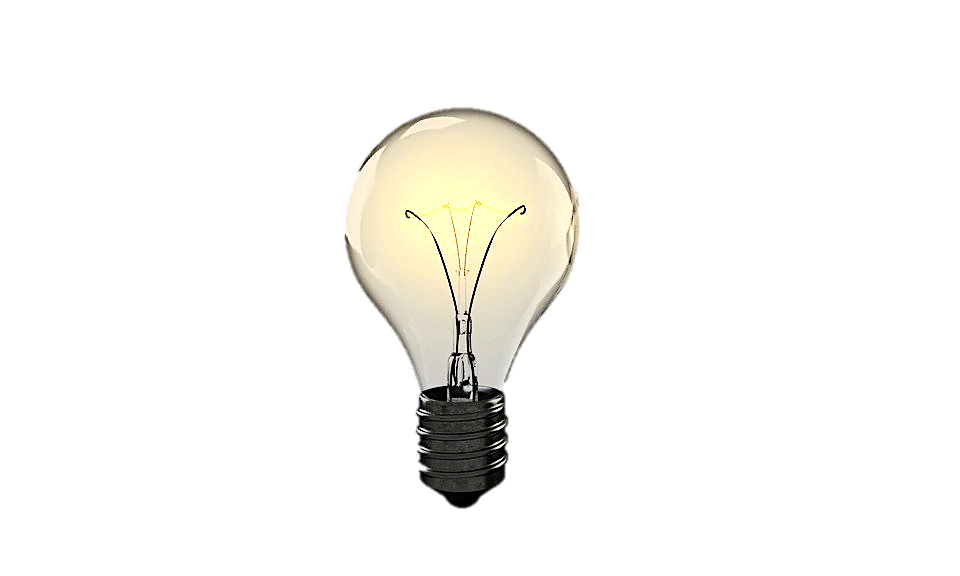 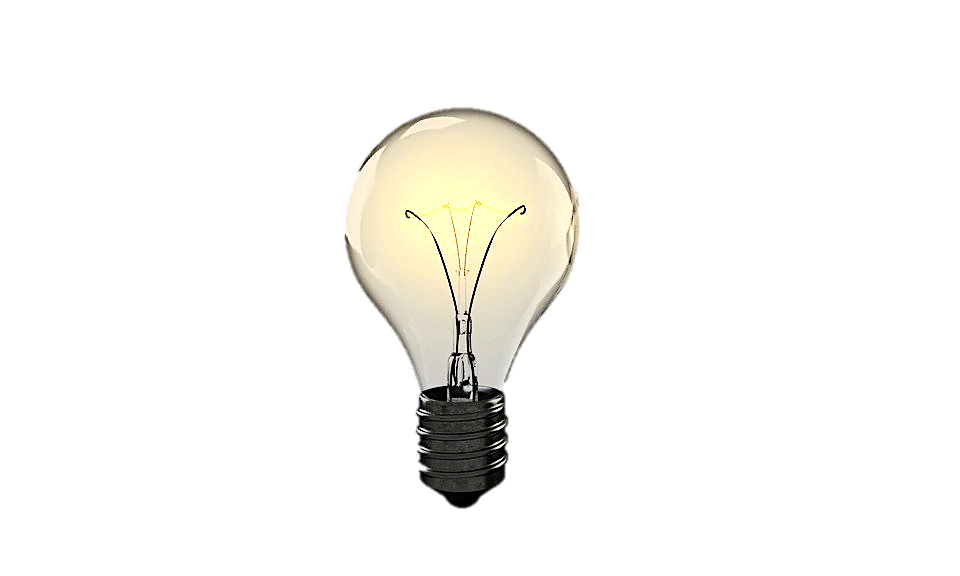 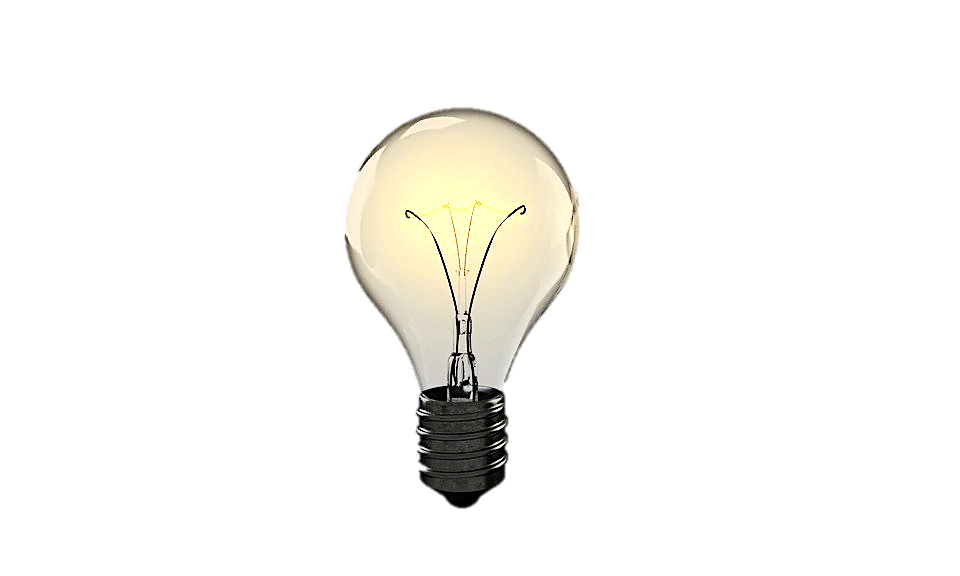 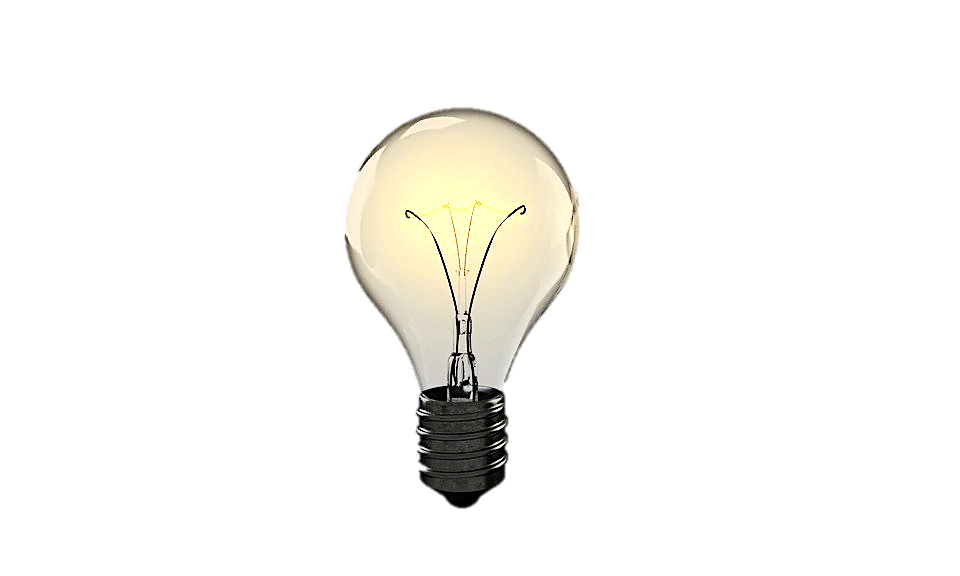 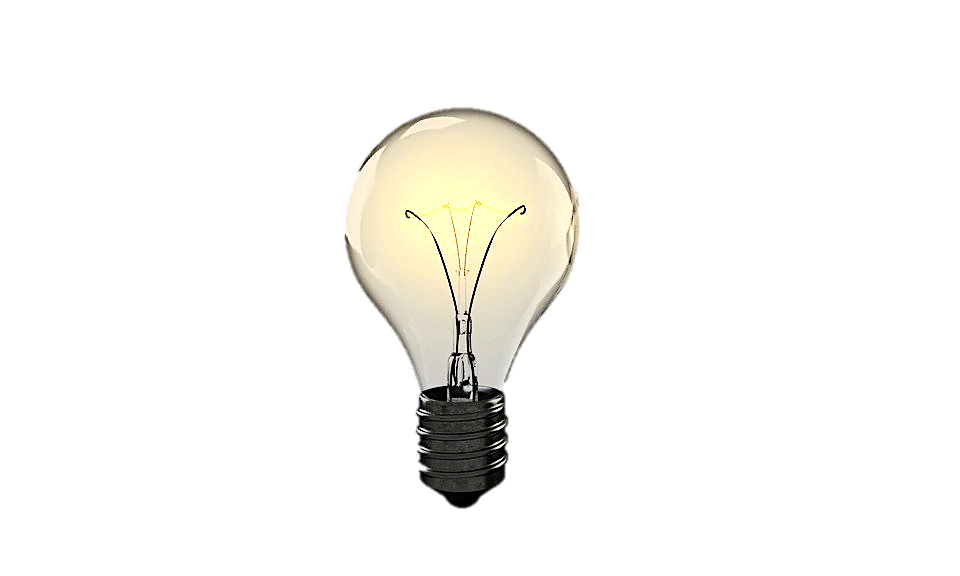 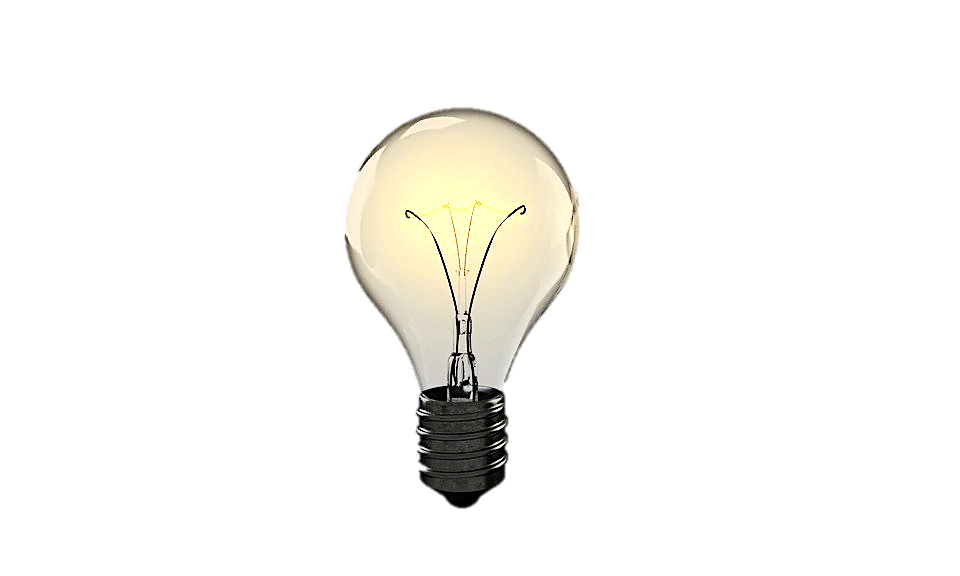 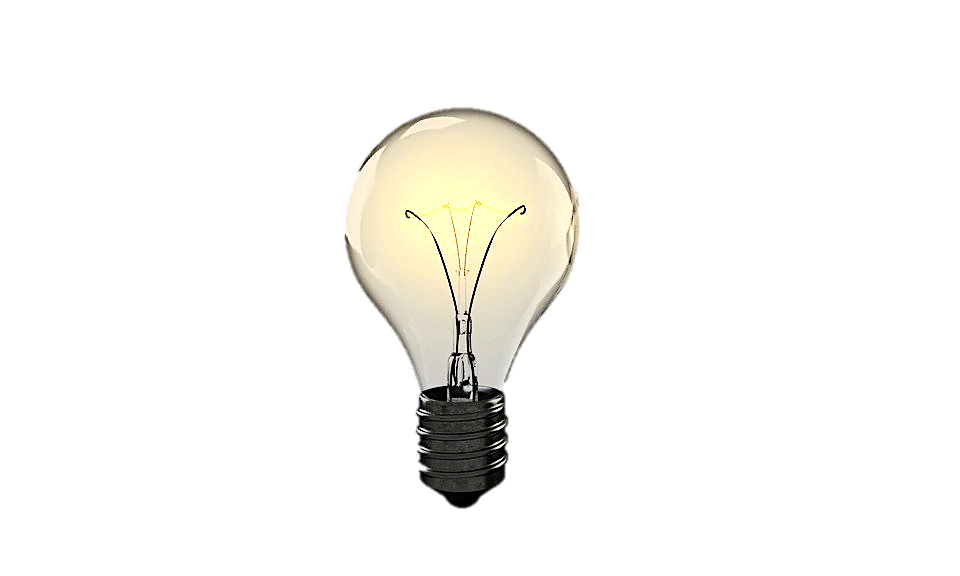 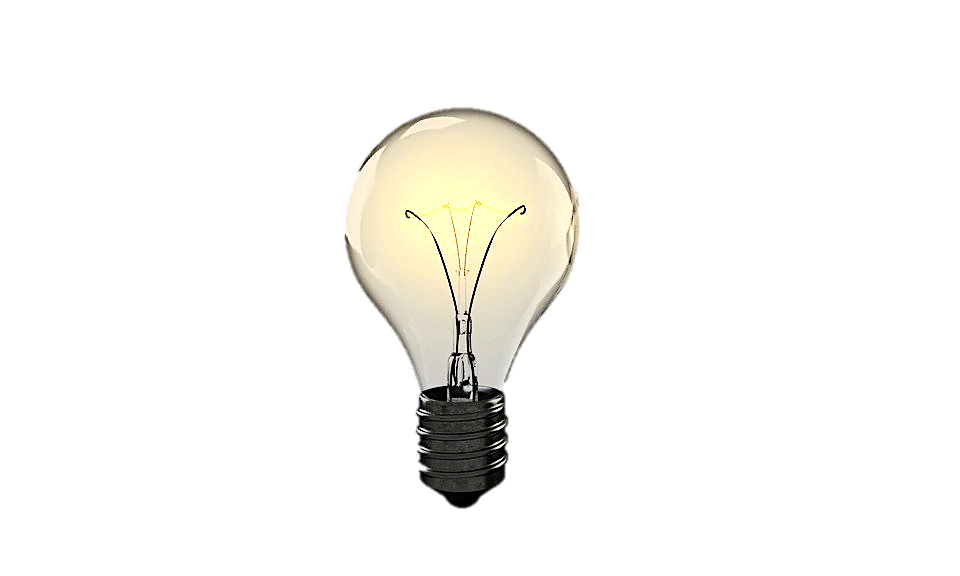 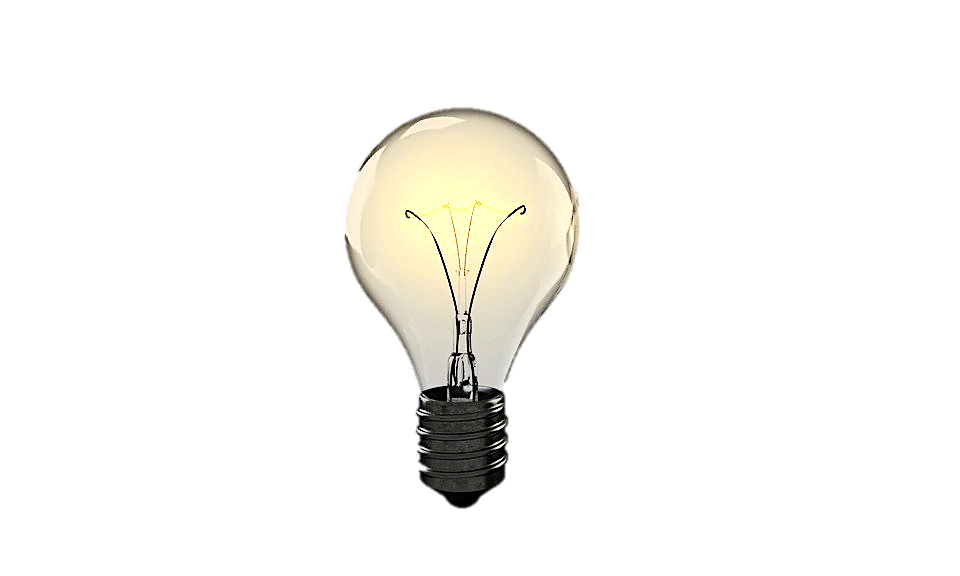 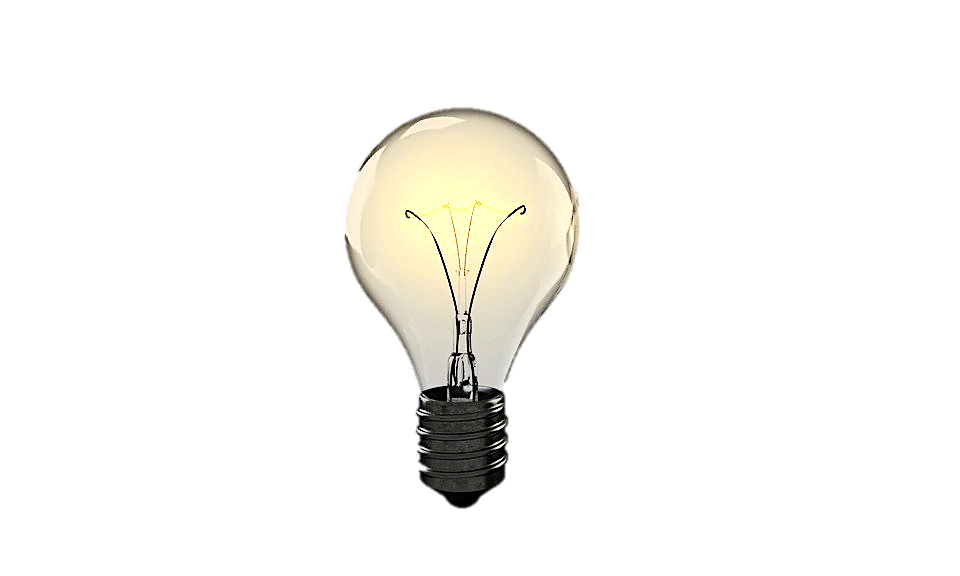 9
6
2
3
4
5
1
7
8
9
10
6
© Mat-nat.dk
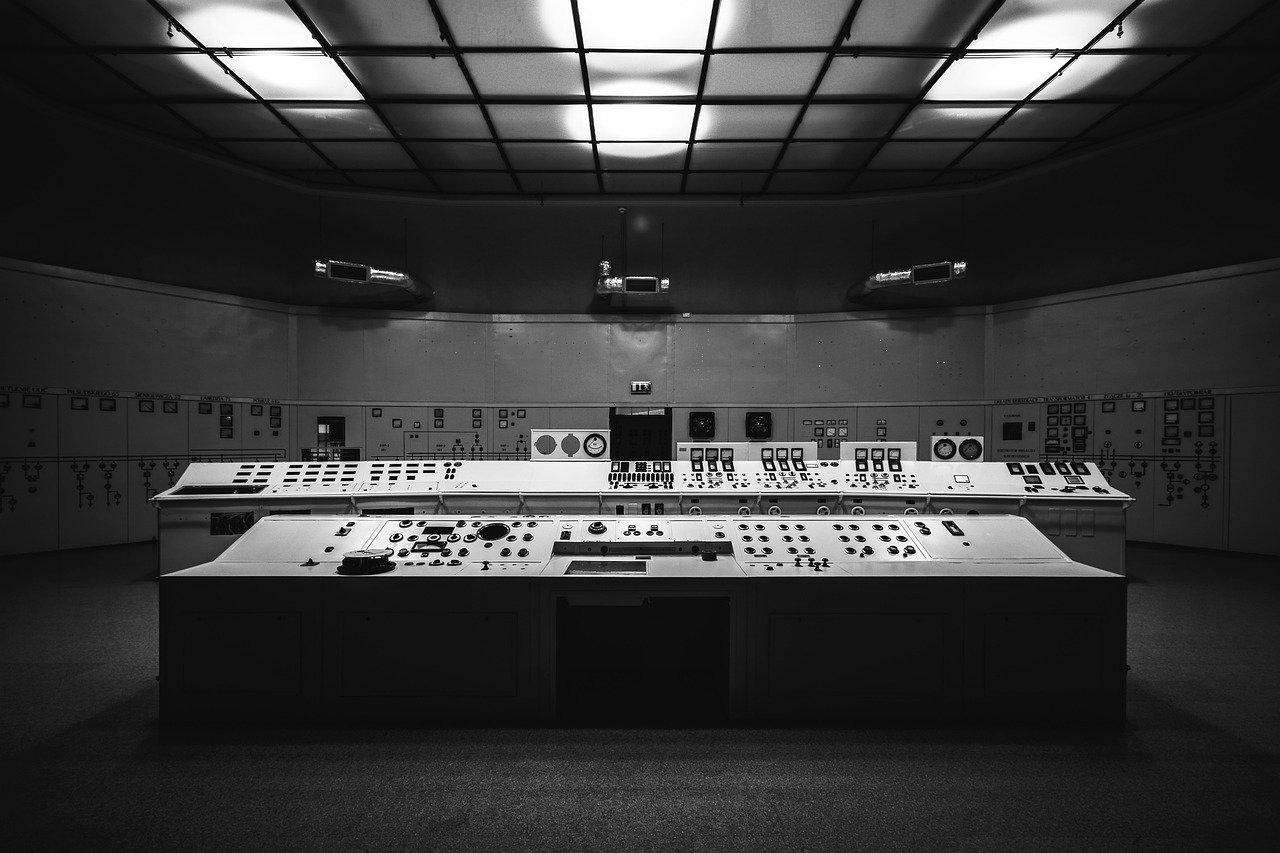 Apparat
© Mat-nat.dk
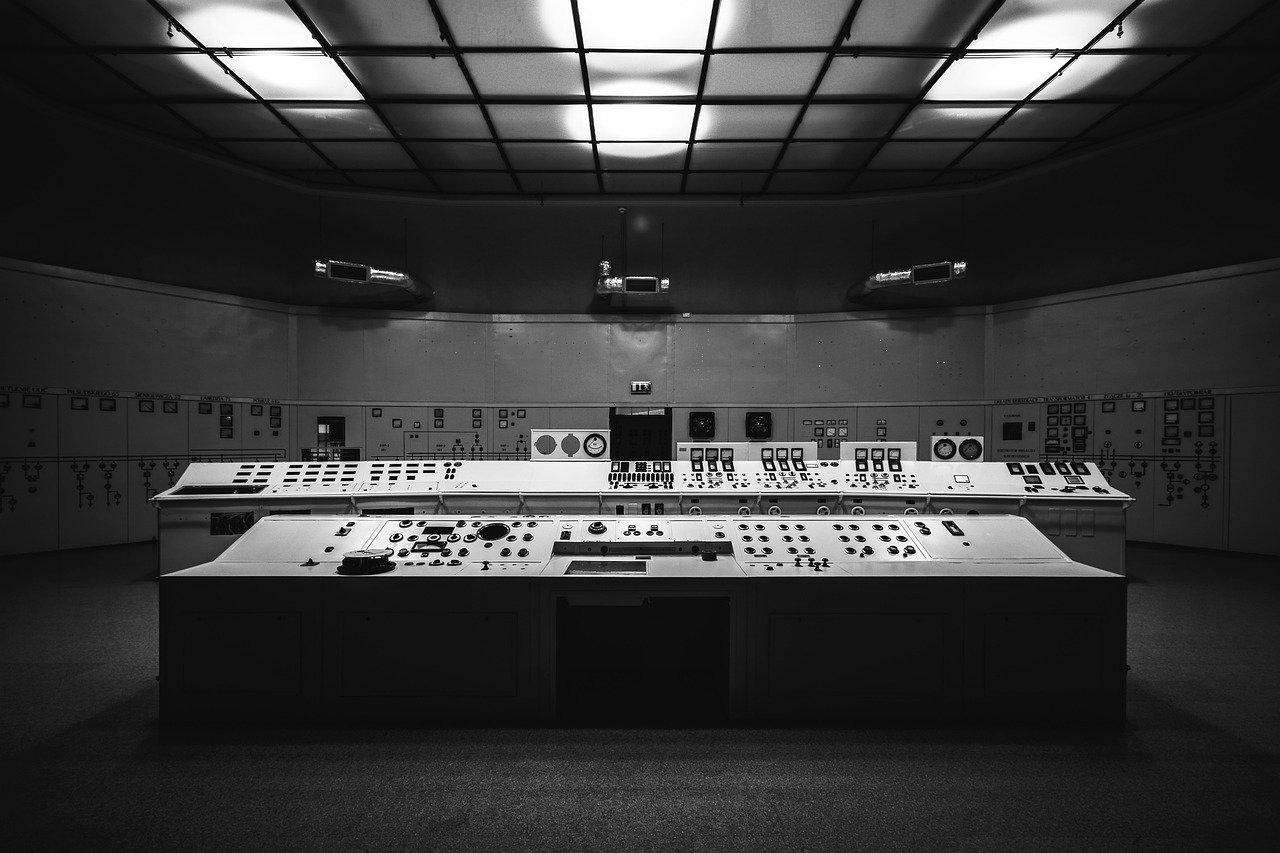 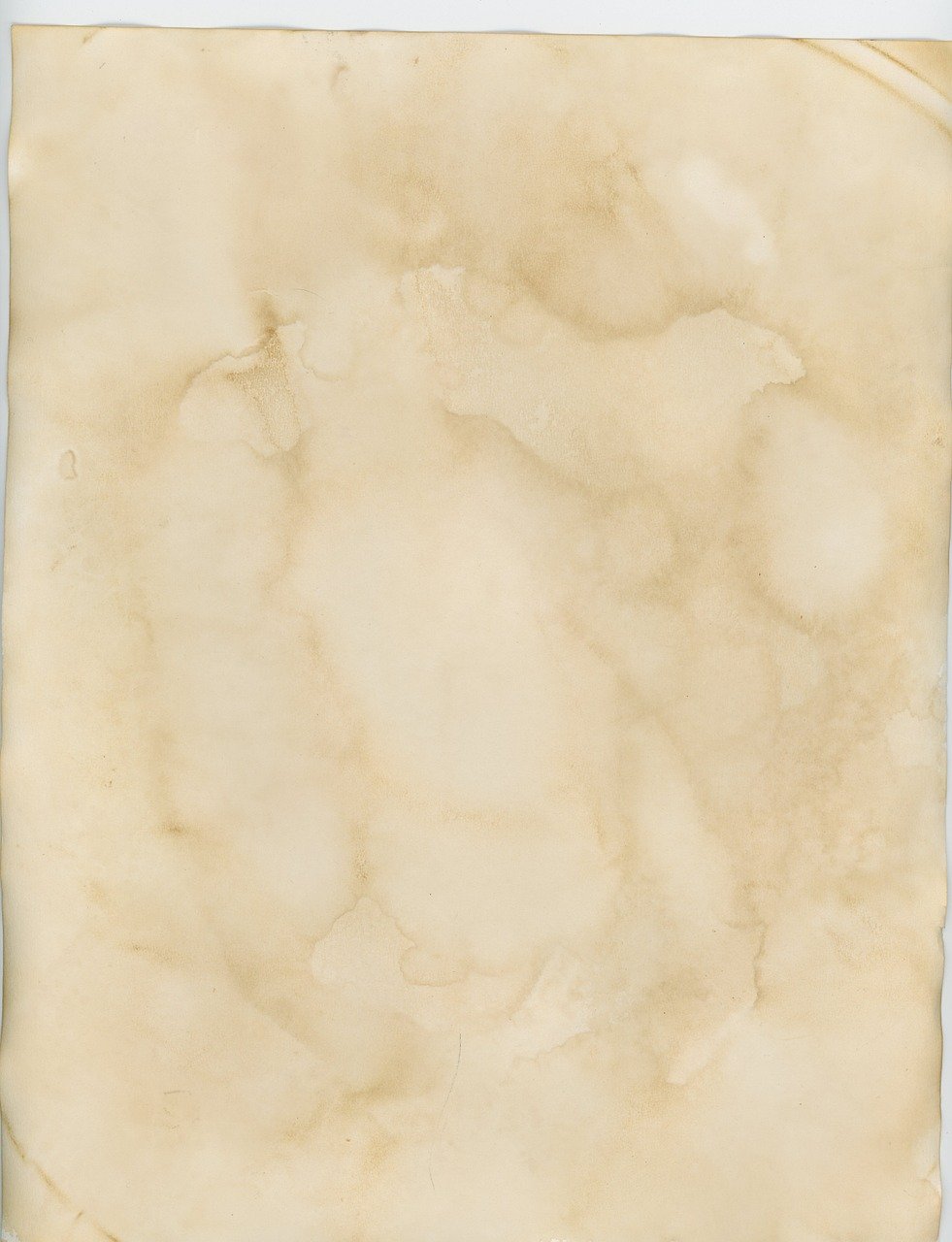 Overgang 3
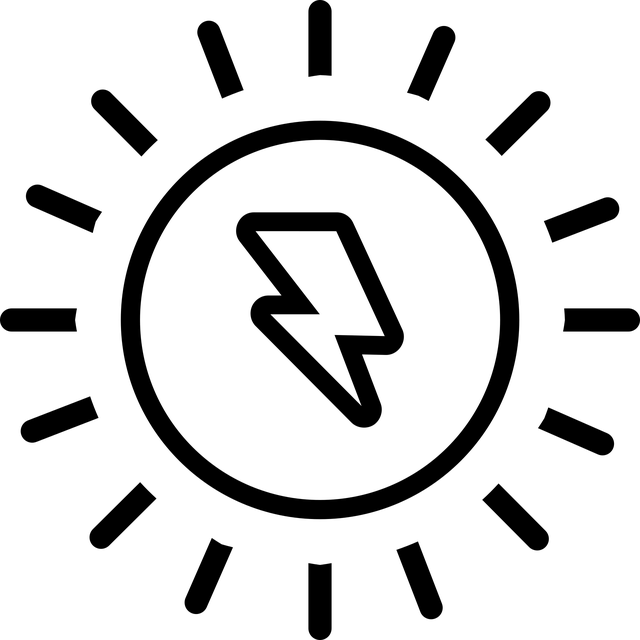 VoltCorp
Kære udforskere
Det glæder mig, at I er nået så langt! 

Her i laboratoriet efterlod jeg en samling af mine mest komplekse eksperimenter. 
Jeres næste udfordring er at finde det rigtige diagram til hvert kredsløb. Systemerne er skjulte, men jeg har stor tiltro til, at I kan afsløre deres hemmeligheder. 

Hvis I gør dette, er I tættere på at finde mig.
Professor Lysstrøm
Professor Lysstrøm
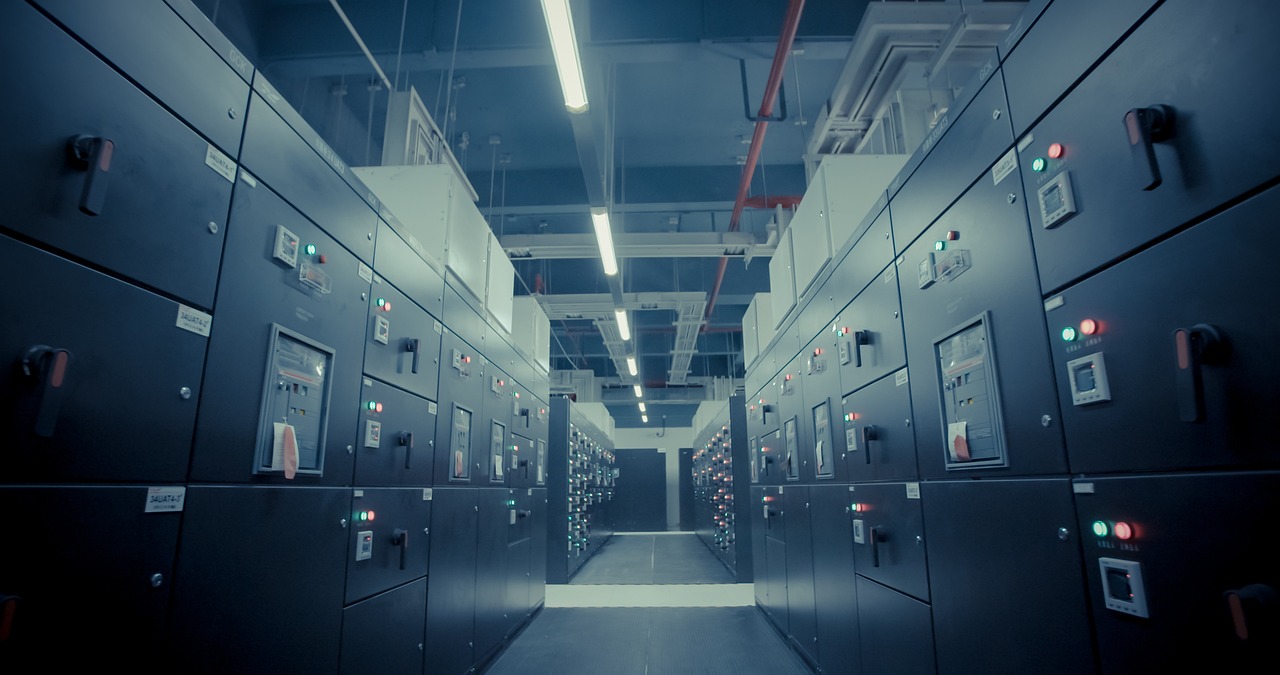 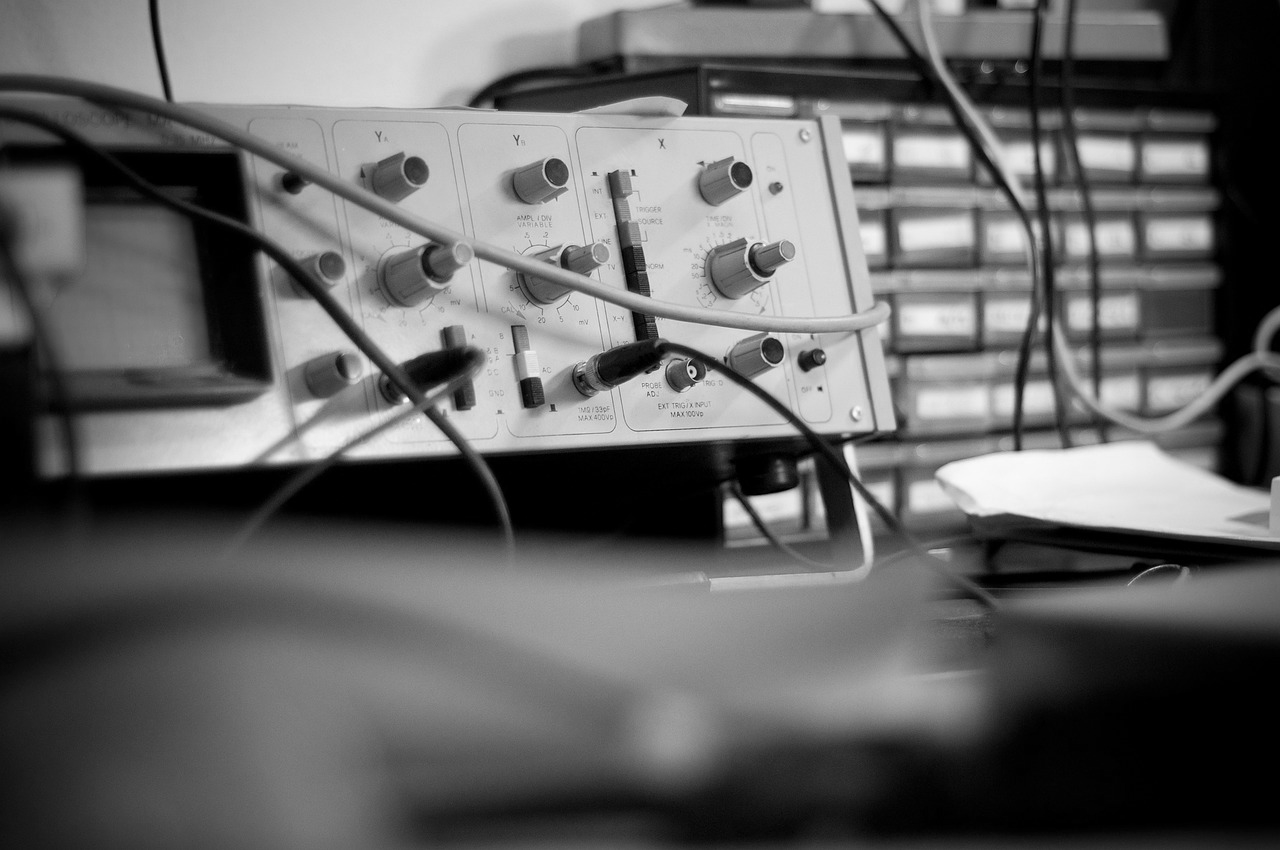 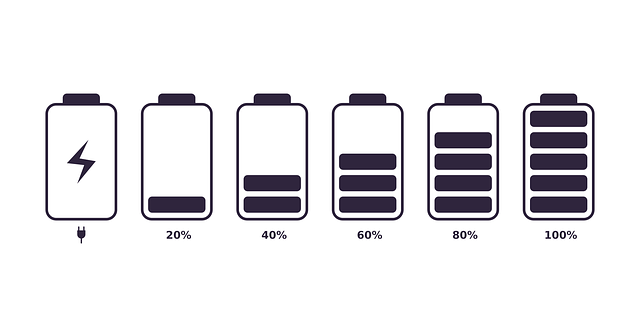 Videre
© Mat-nat.dk
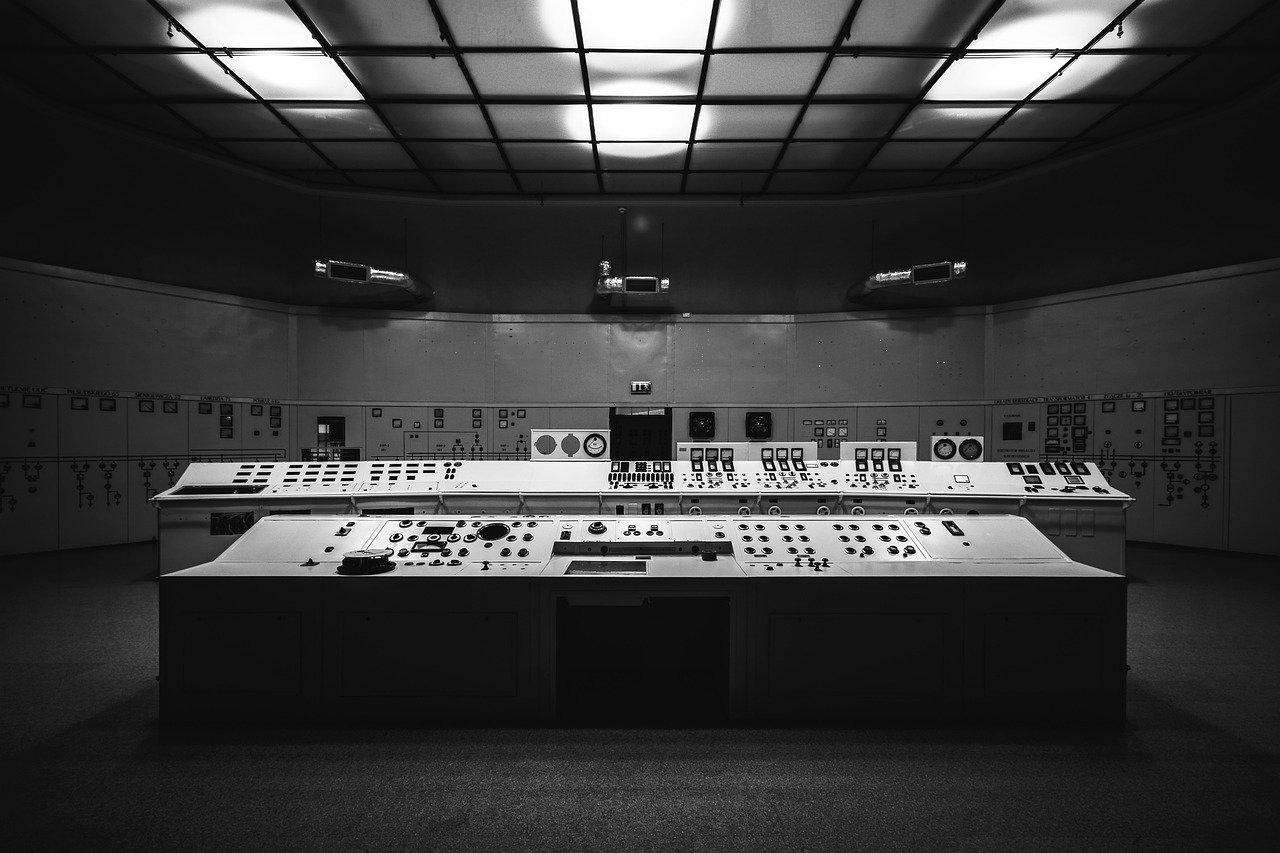 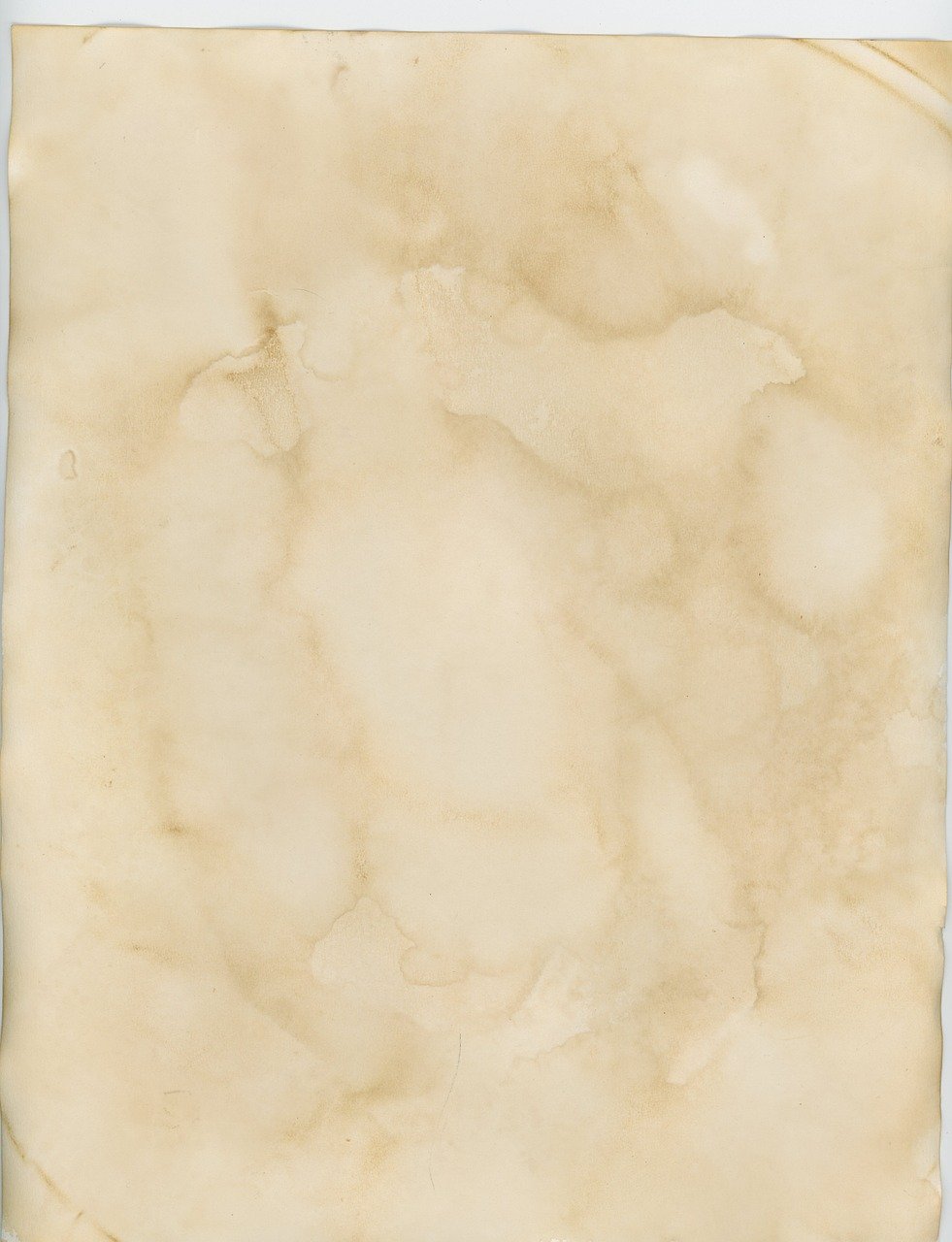 Overgang 3
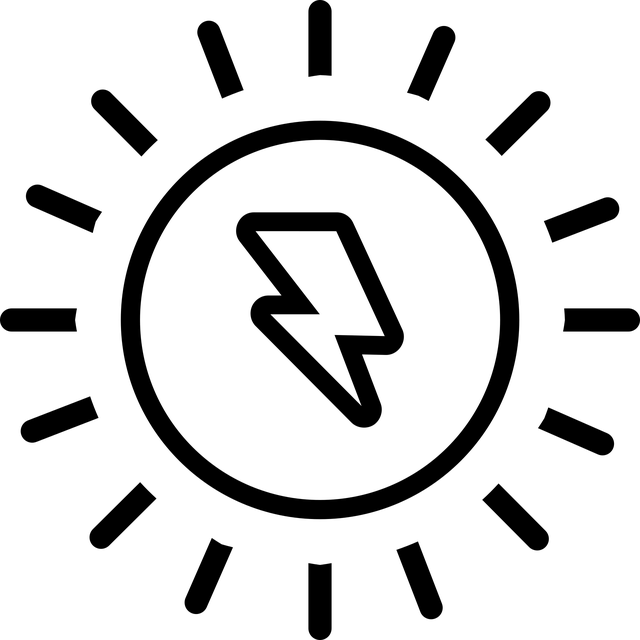 VoltCorp
Kære udforskere
Det glæder mig, at I er nået så langt! 

Her i laboratoriet efterlod jeg en samling af mine mest komplekse eksperimenter. 
Jeres næste udfordring er at finde det rigtige diagram til hvert kredsløb. Systemerne er skjulte, men jeg har stor tiltro til, at I kan afsløre deres hemmeligheder. 

Hvis I gør dette, er I tættere på at finde mig.
Professor Lysstrøm
Professor Lysstrøm
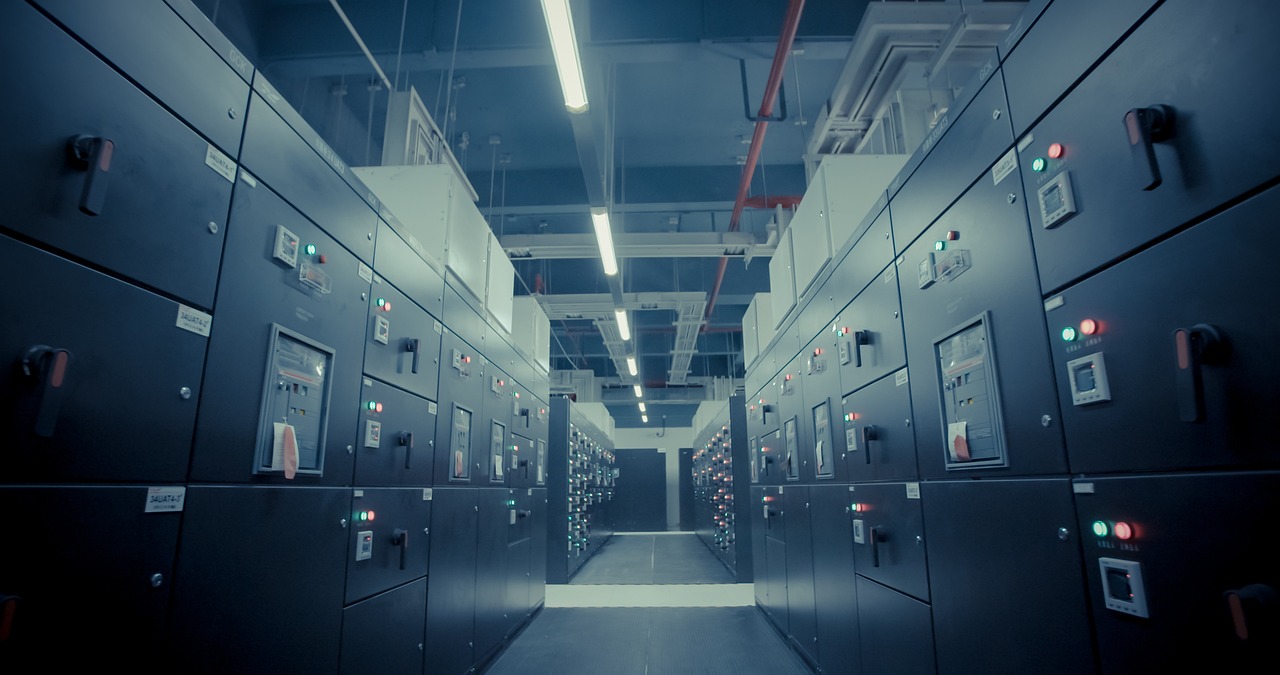 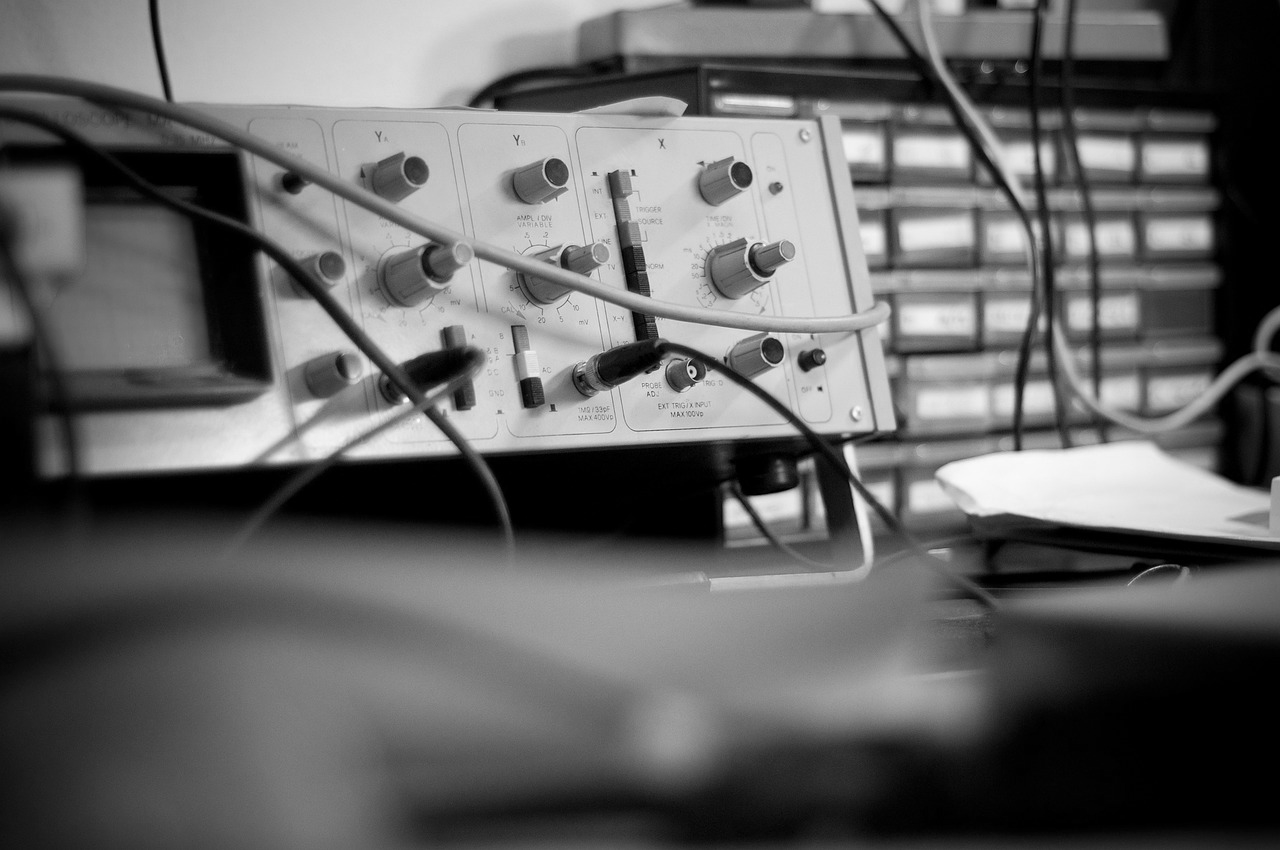 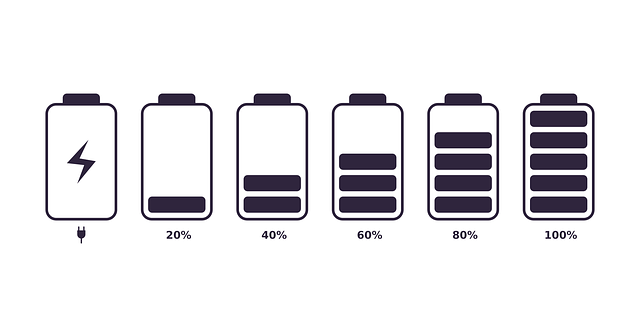 Videre
© Mat-nat.dk
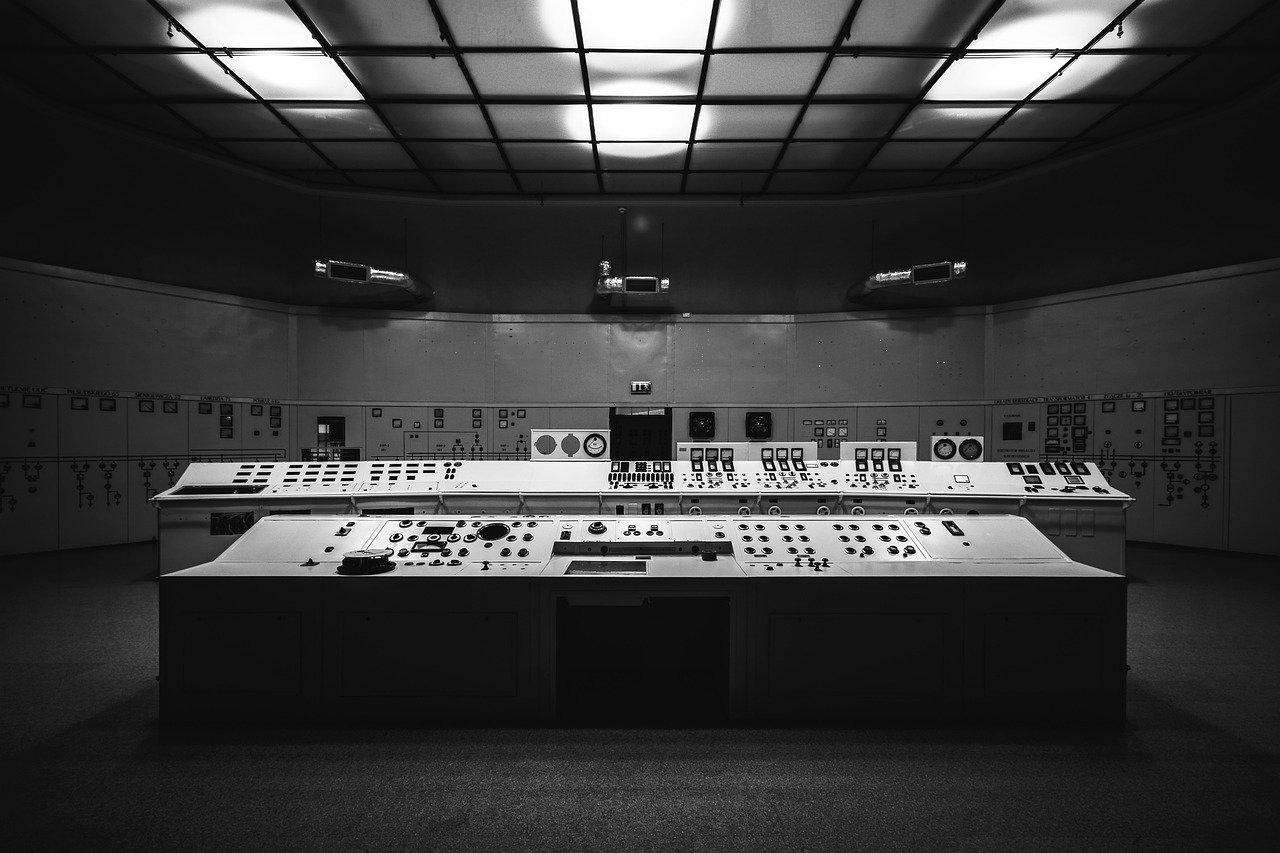 Overgang 3
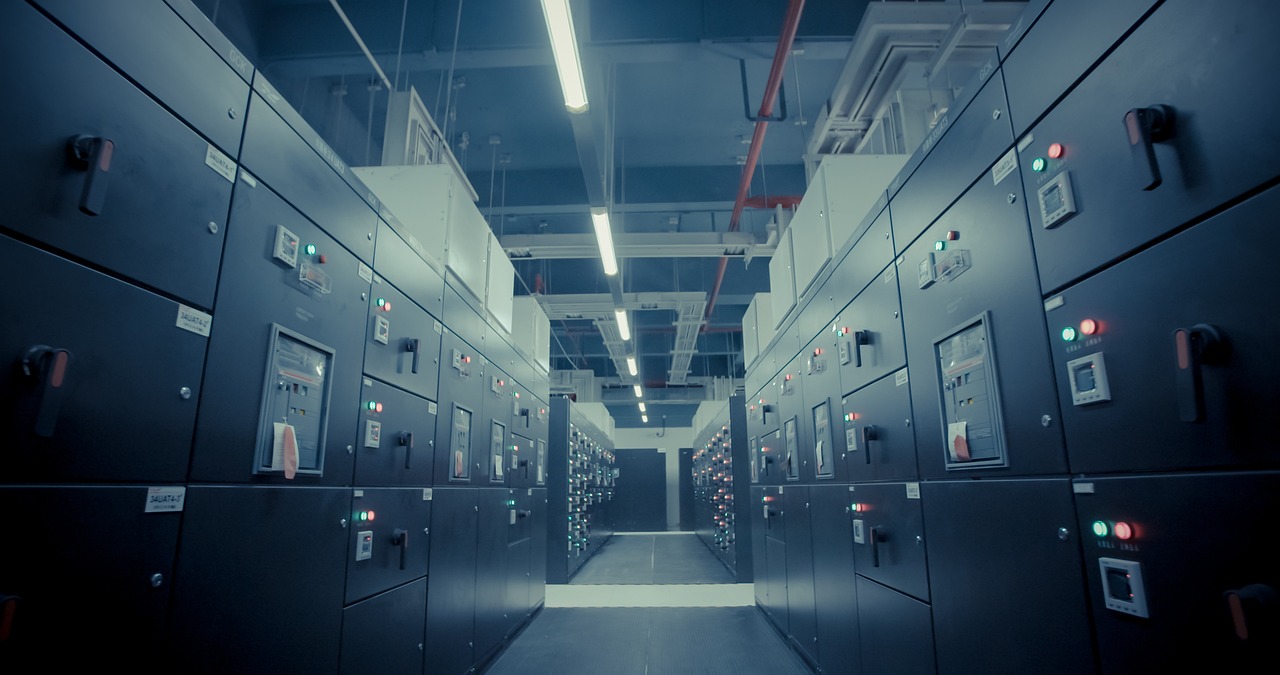 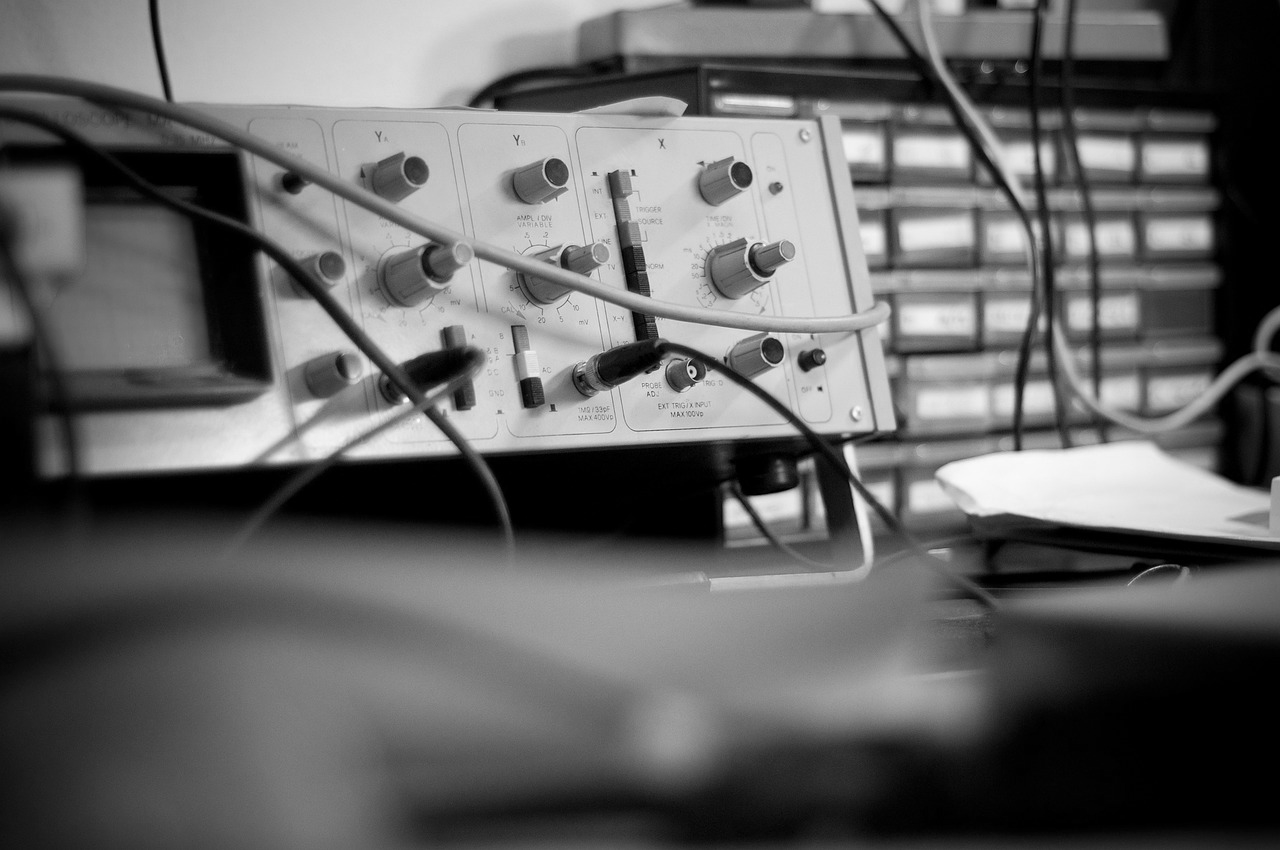 © Mat-nat.dk
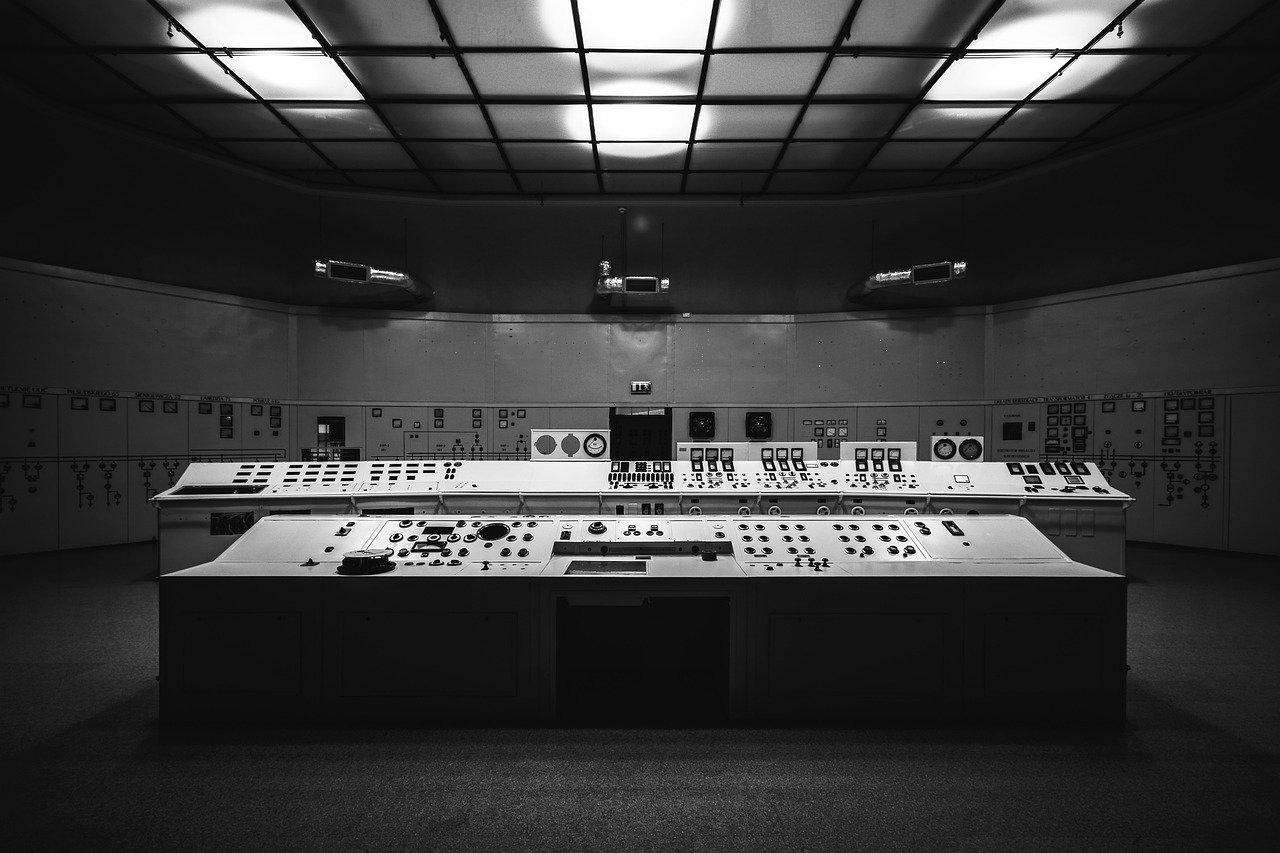 Gang
© Mat-nat.dk
Gang 1
Se på kredsløbet til venstre. Find det diagram til højre, der svarer til den pågældende kredsløbsopstilling.
4
1
7
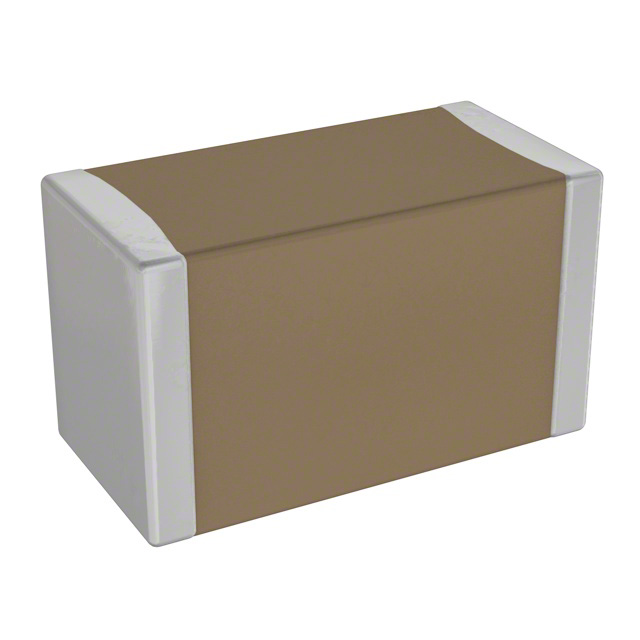 A
5
2
10
8
A
V
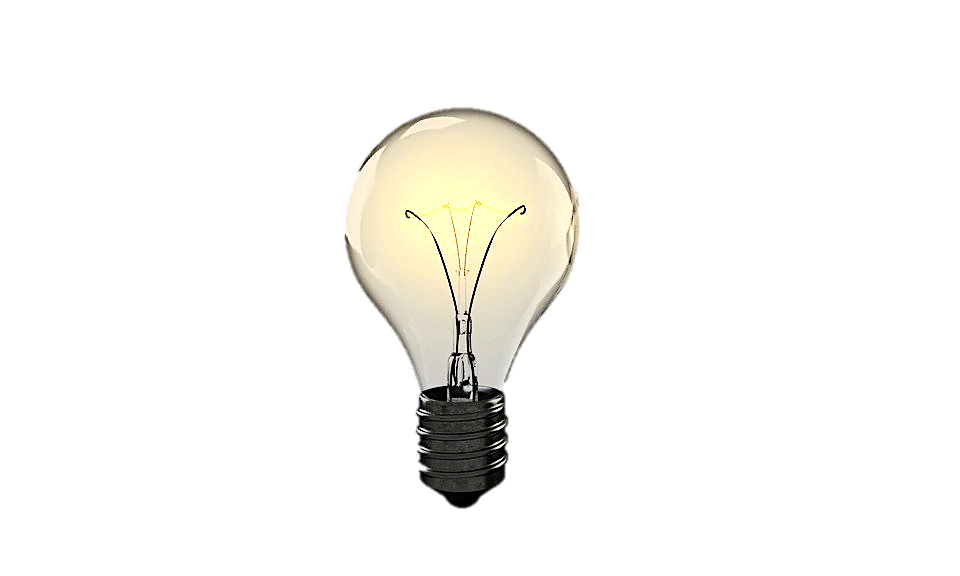 9
3
6
A
A
2
3
4
5
1
7
8
9
10
6
© Mat-nat.dk
Gang 2
Se på kredsløbet til venstre. Find det diagram til højre, der svarer til den pågældende kredsløbsopstilling.
4
1
7
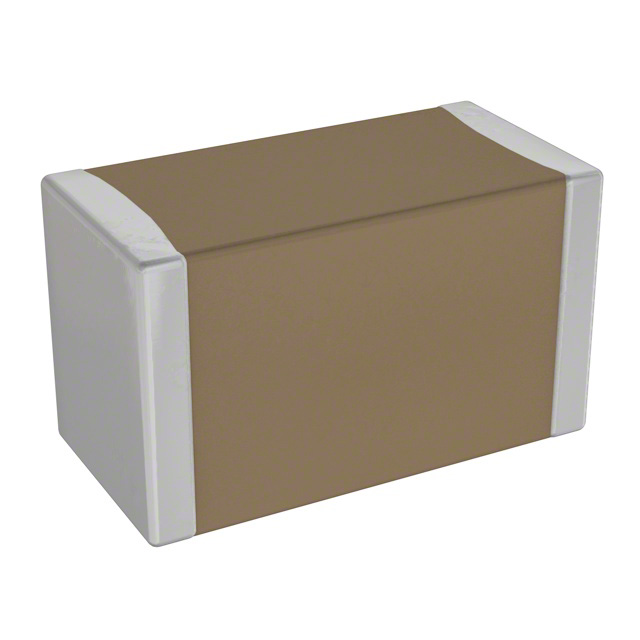 A
5
2
10
8
A
V
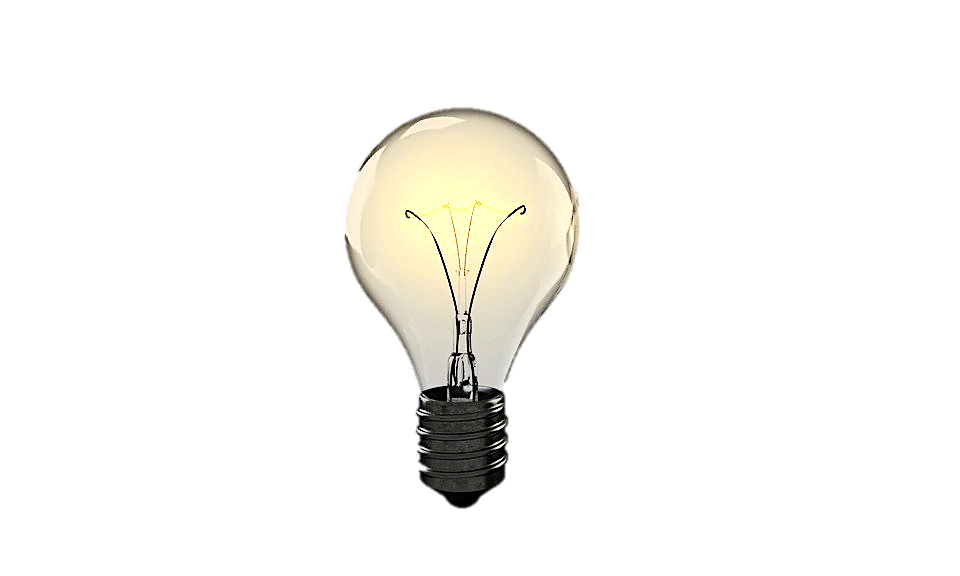 9
3
6
A
A
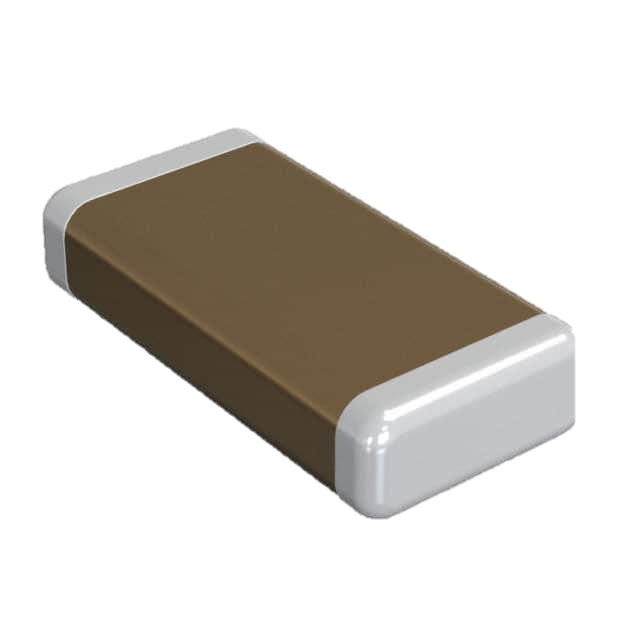 A
A
A
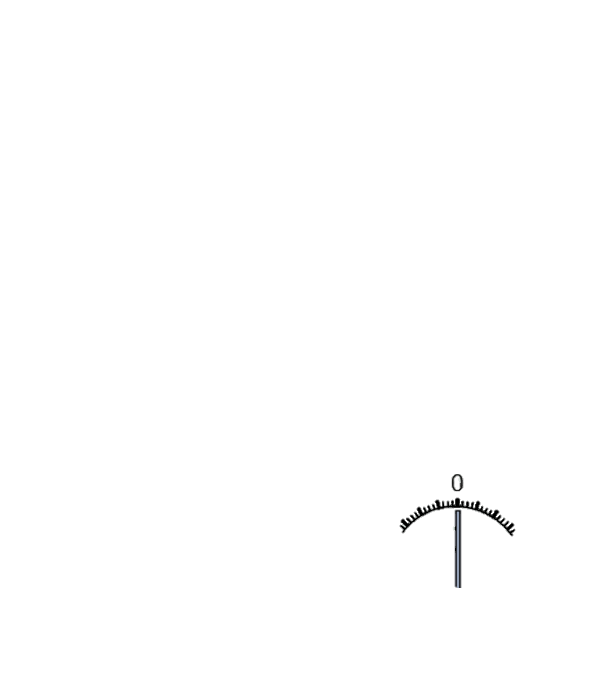 2
3
4
5
1
7
8
9
10
6
© Mat-nat.dk
Gang 3
Se på kredsløbet til venstre. Find det diagram til højre, der svarer til den pågældende kredsløbsopstilling.
4
1
A
7
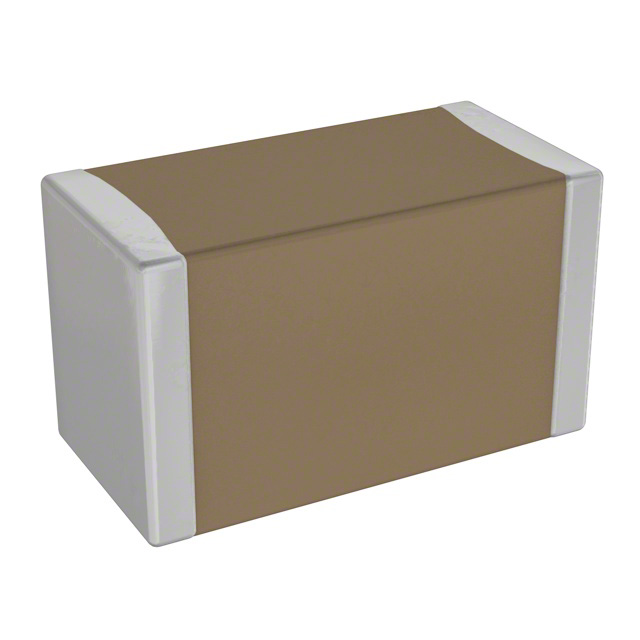 A
5
2
10
8
A
A
V
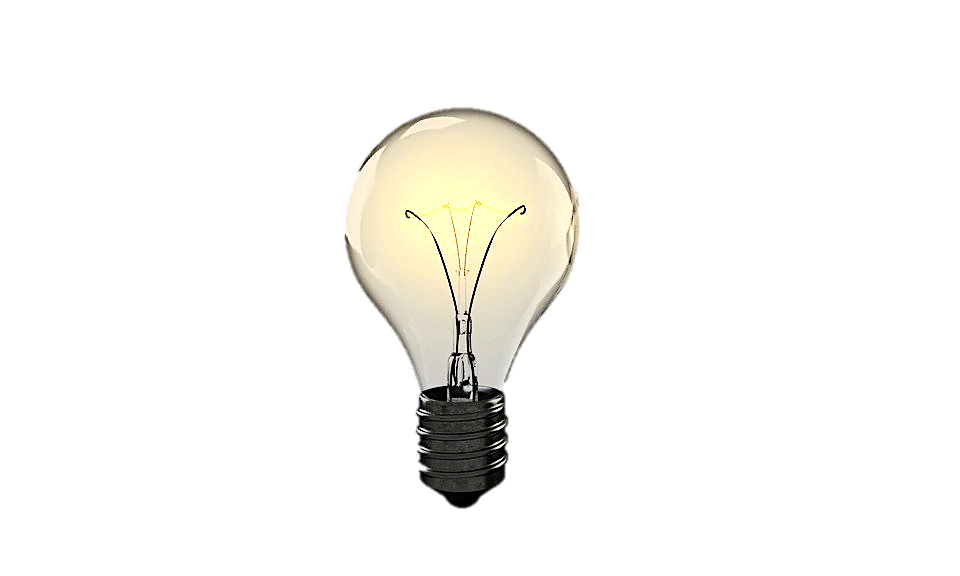 9
3
6
A
A
A
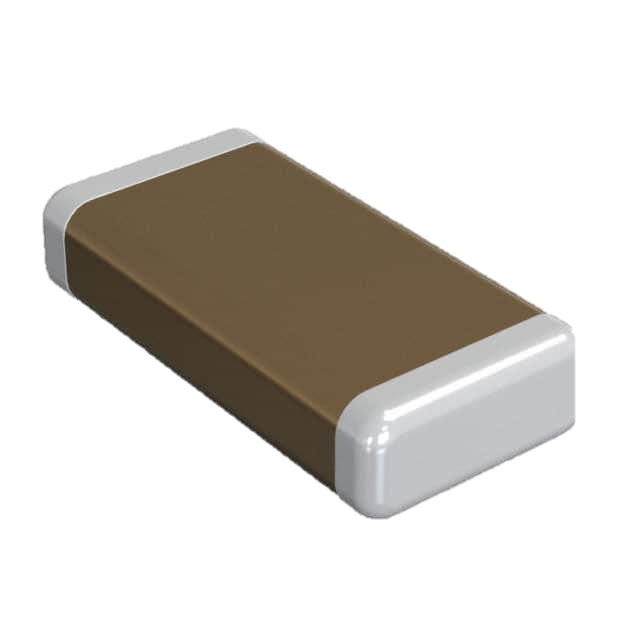 A
A
A
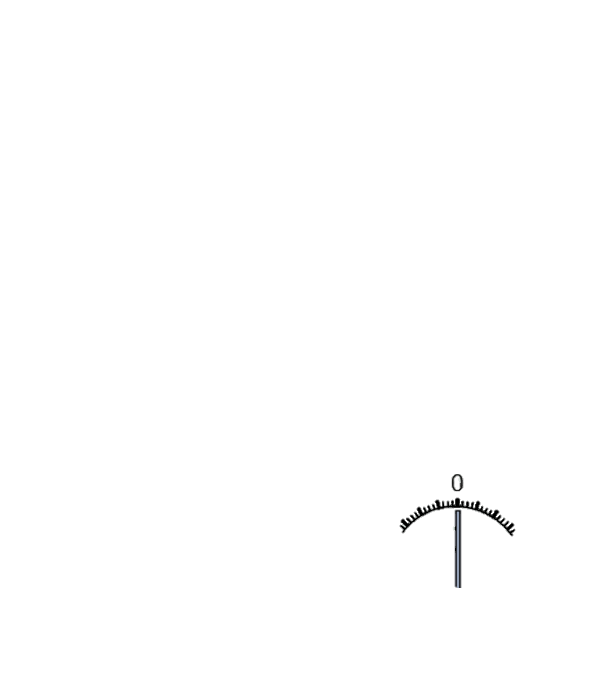 2
3
4
5
1
7
8
9
10
6
© Mat-nat.dk
Gang 4
Se på kredsløbet til venstre. Find det diagram til højre, der svarer til den pågældende kredsløbsopstilling.
4
1
7
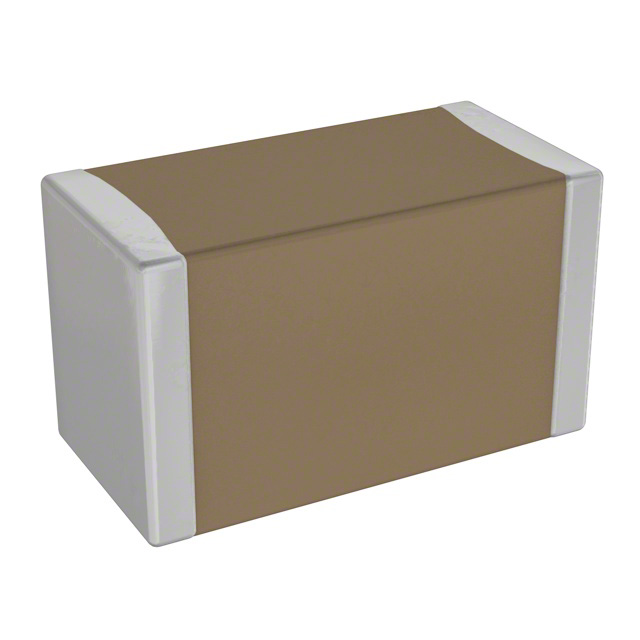 5
10
2
8
V
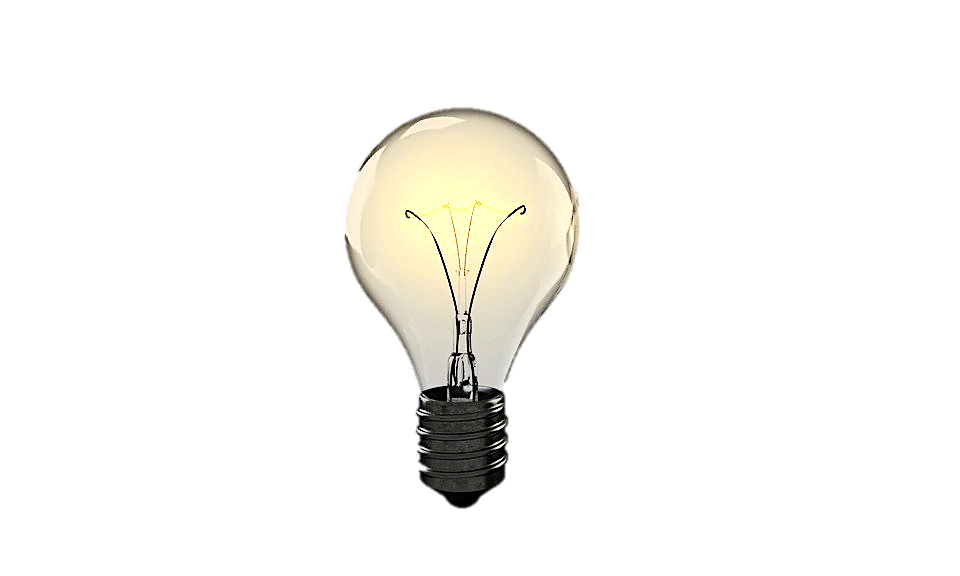 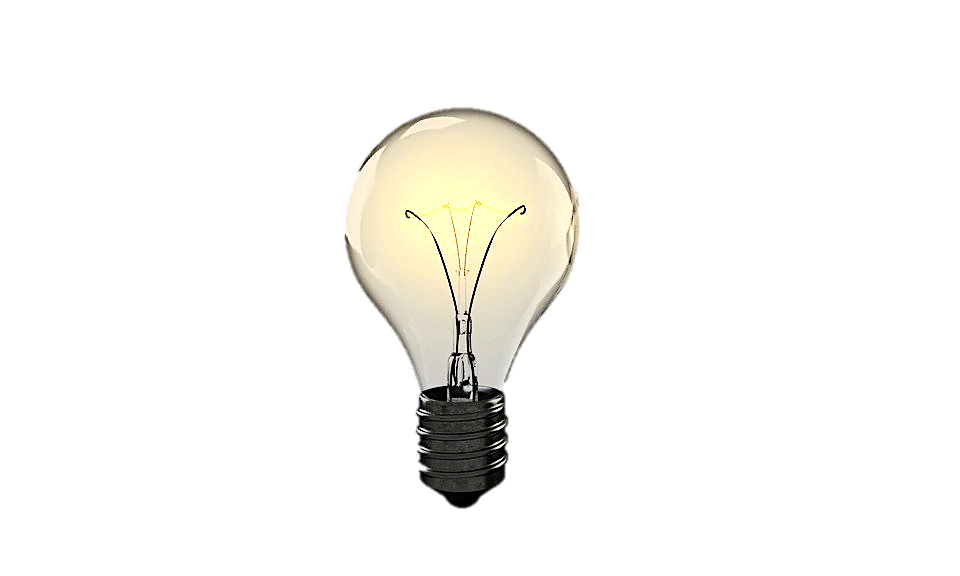 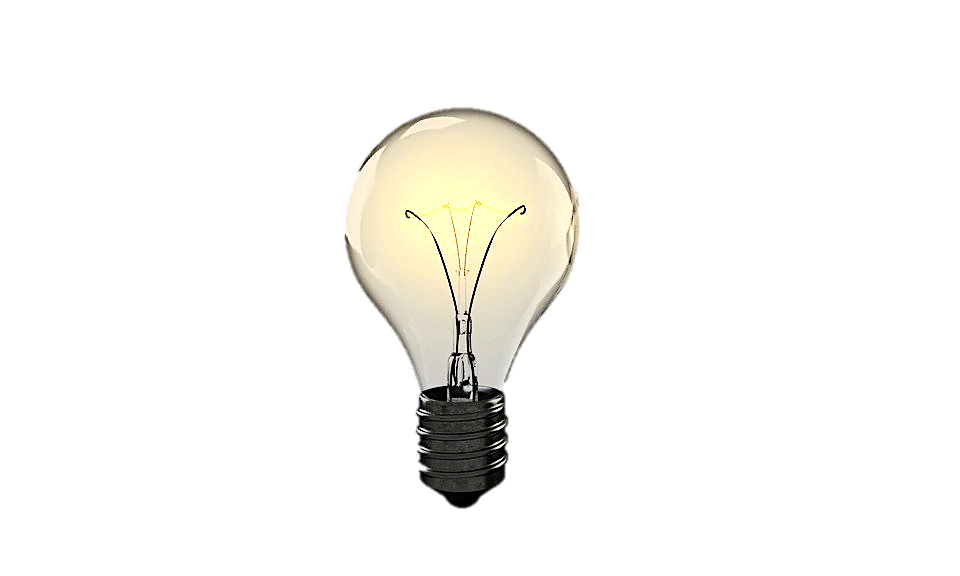 9
3
6
2
3
4
5
1
7
8
9
10
6
© Mat-nat.dk
Gang 5
Se på kredsløbet til venstre. Find det diagram til højre, der svarer til den pågældende kredsløbsopstilling.
1
4
7
A
A
A
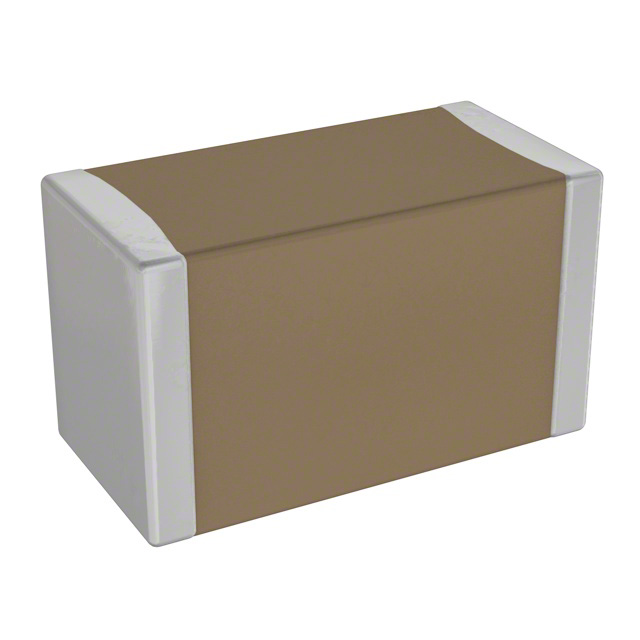 5
10
2
8
A
A
A
A
V
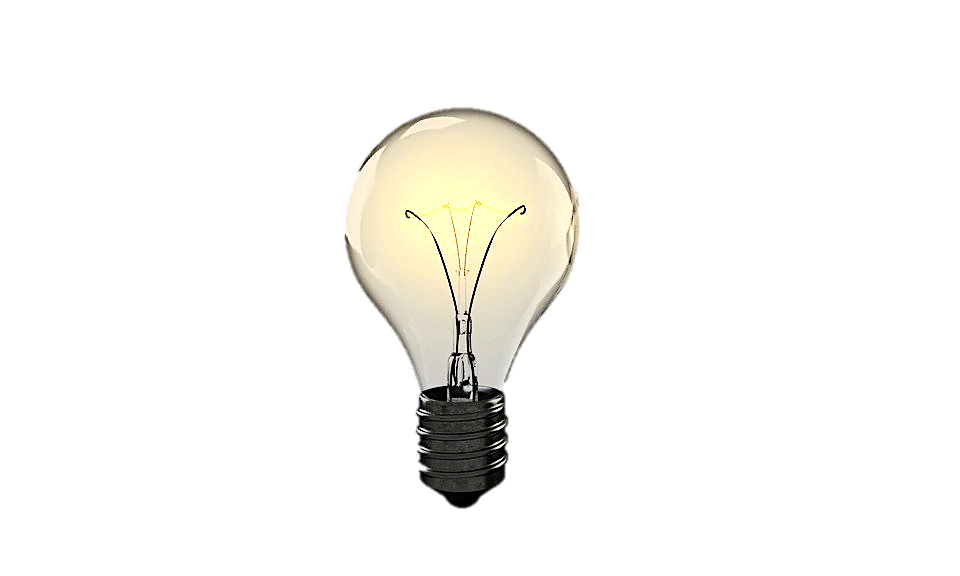 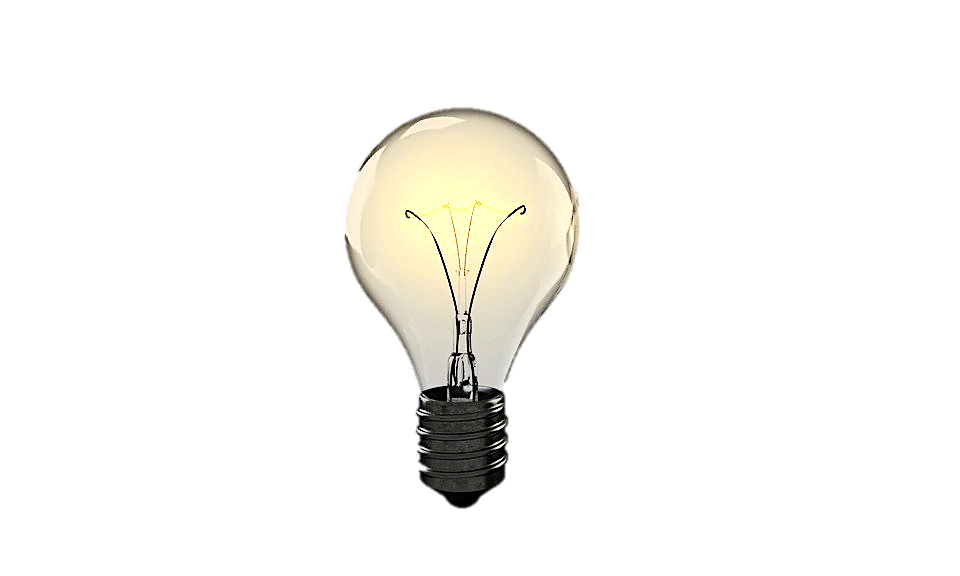 9
3
6
A
A
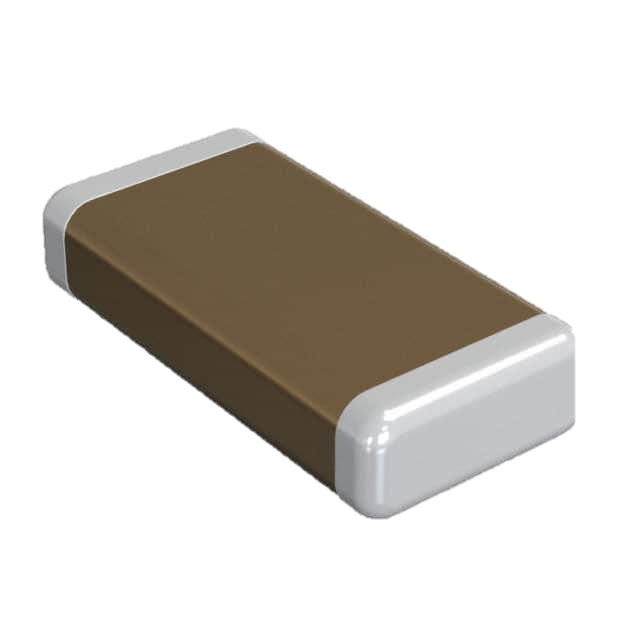 A
A
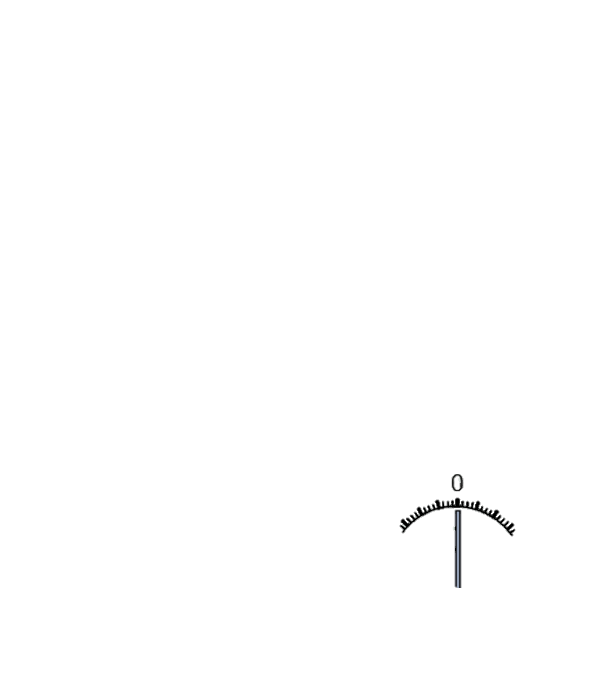 2
3
4
5
1
7
8
9
10
6
© Mat-nat.dk
Gang 6
Se på kredsløbet til venstre. Find det diagram til højre, der svarer til den pågældende kredsløbsopstilling.
1
4
7
A
A
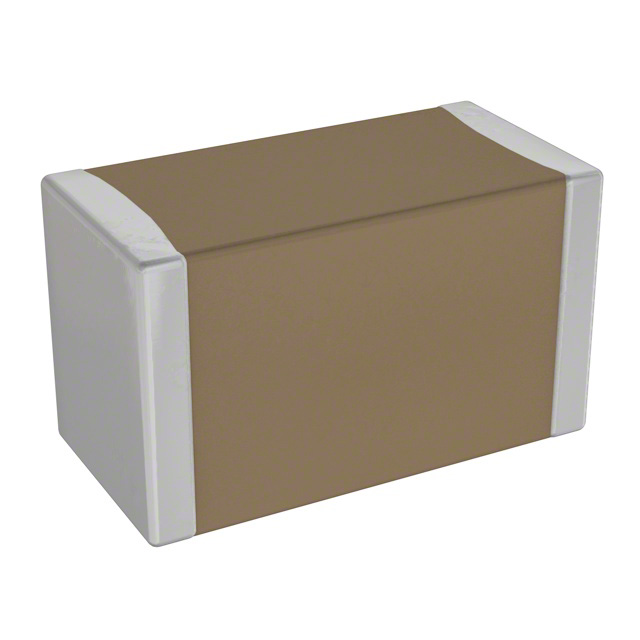 A
A
10
5
A
A
A
A
2
8
A
V
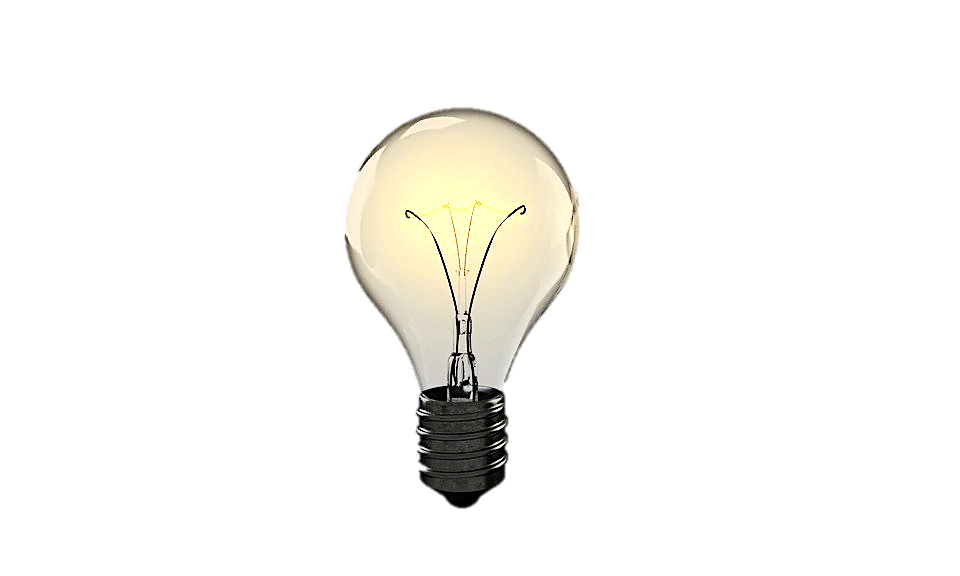 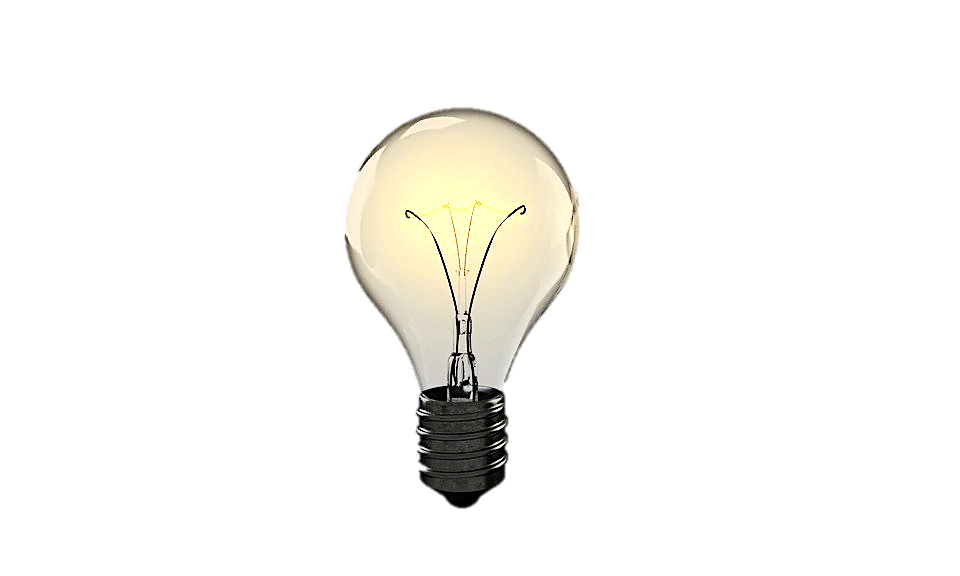 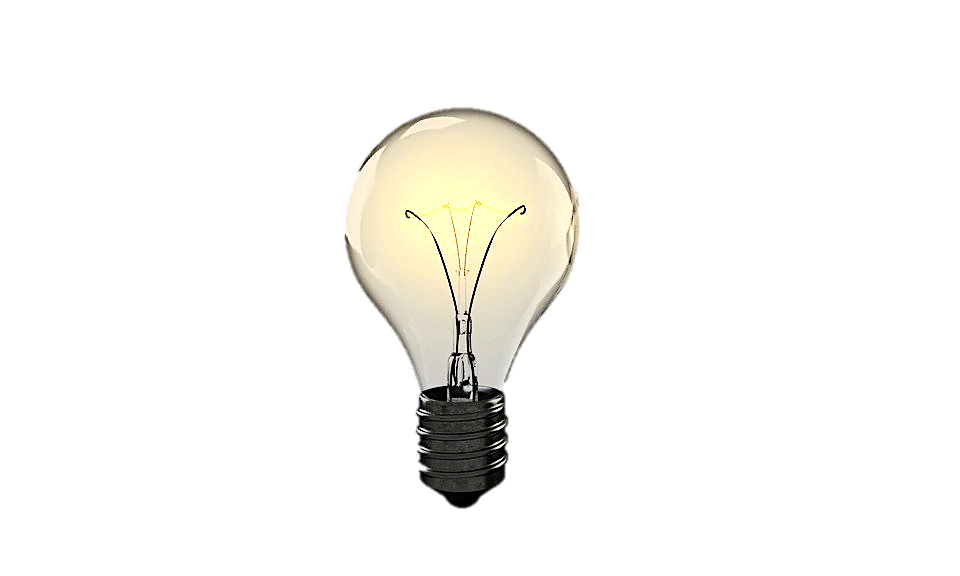 9
3
6
A
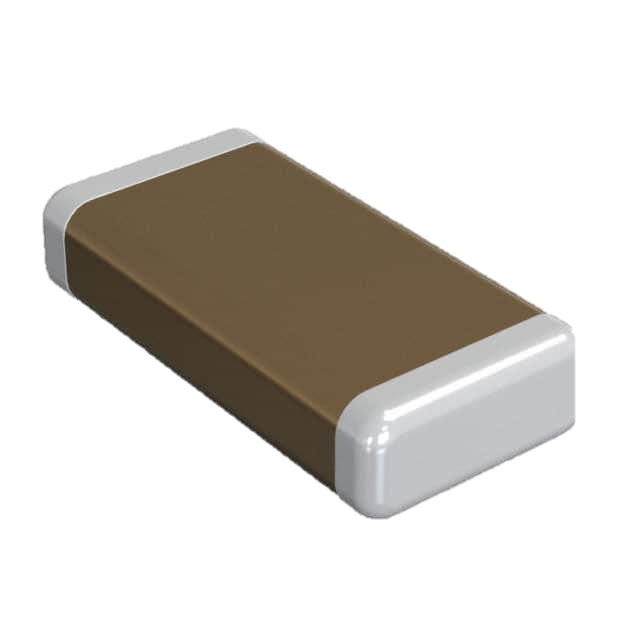 A
A
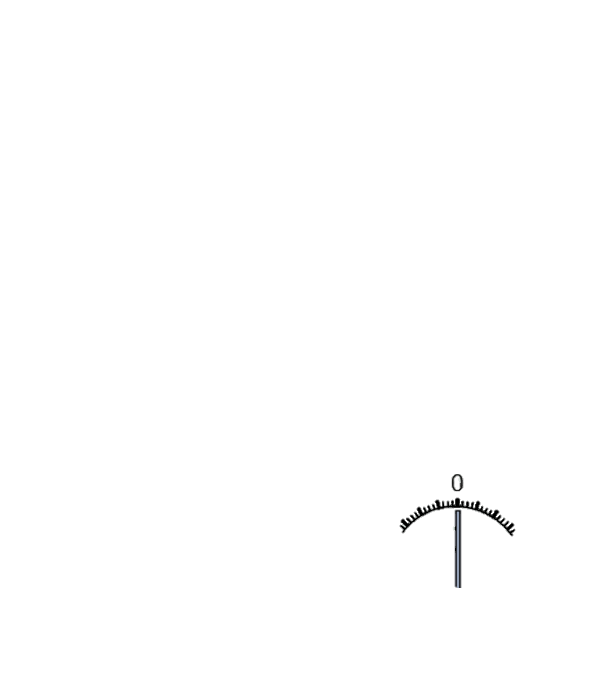 2
3
4
5
1
7
8
9
10
6
© Mat-nat.dk
Gang 7
Se på kredsløbet til venstre. Find det diagram til højre, der svarer til den pågældende kredsløbsopstilling.
1
4
7
A
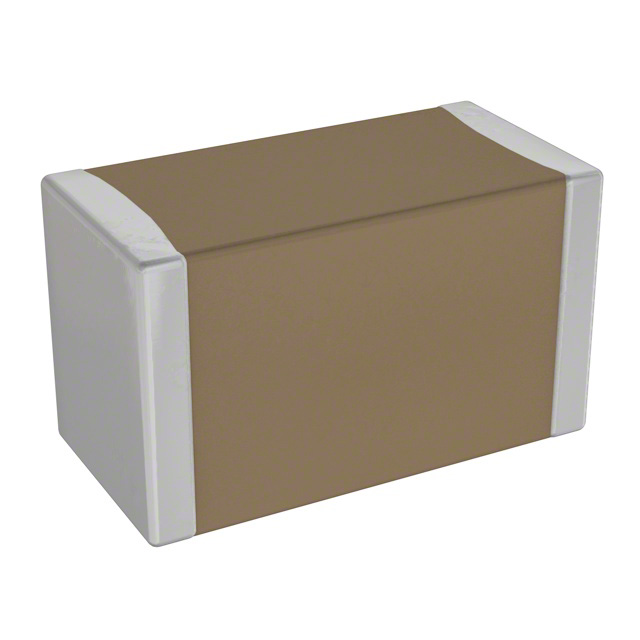 A
A
10
A
A
A
A
5
2
8
A
V
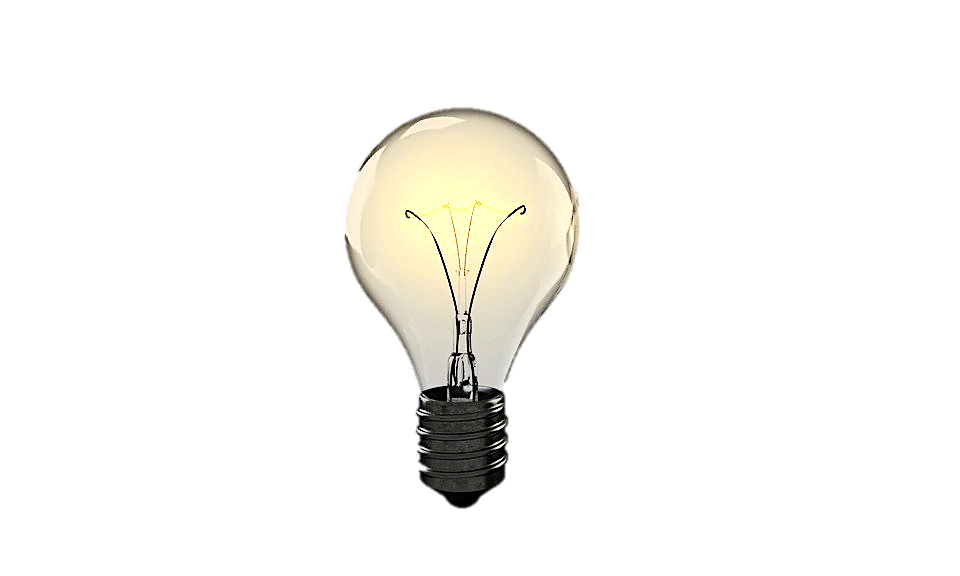 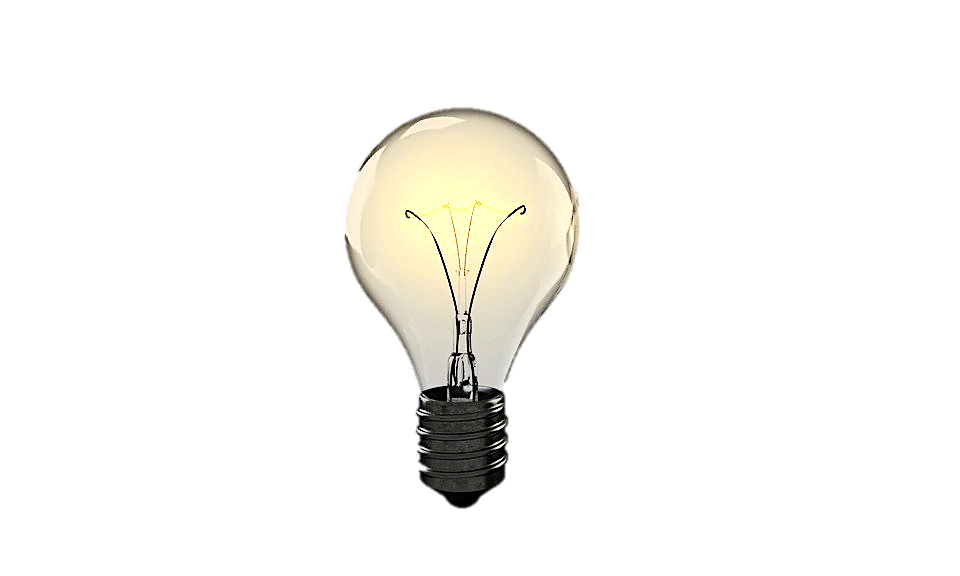 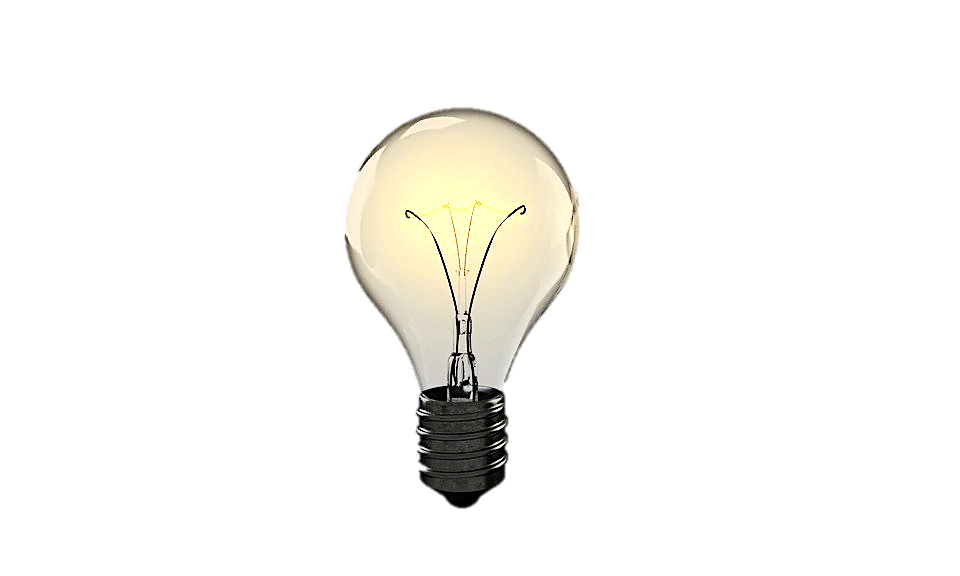 6
9
3
A
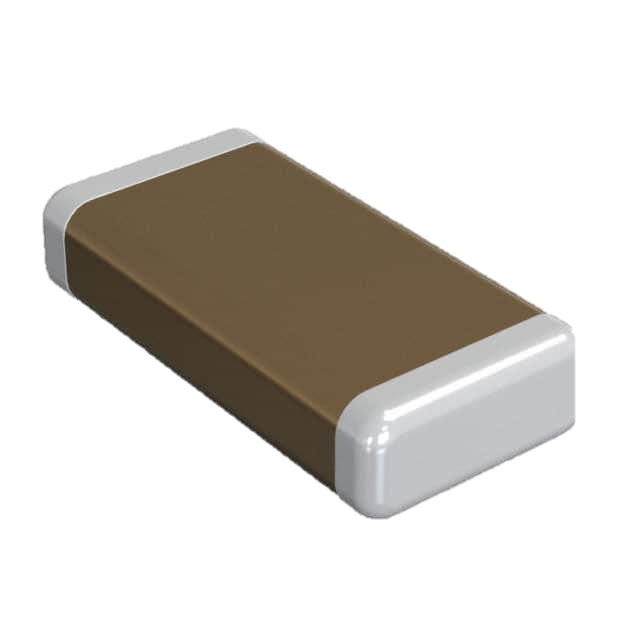 A
A
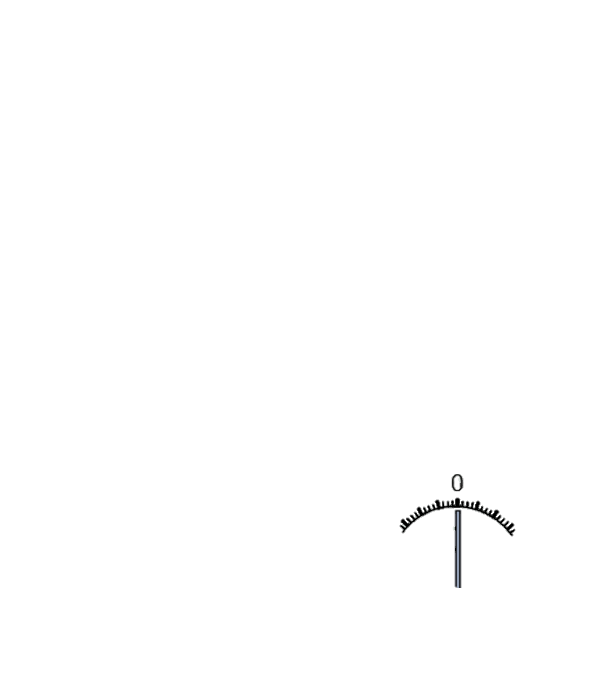 2
3
4
5
1
7
8
9
10
6
© Mat-nat.dk
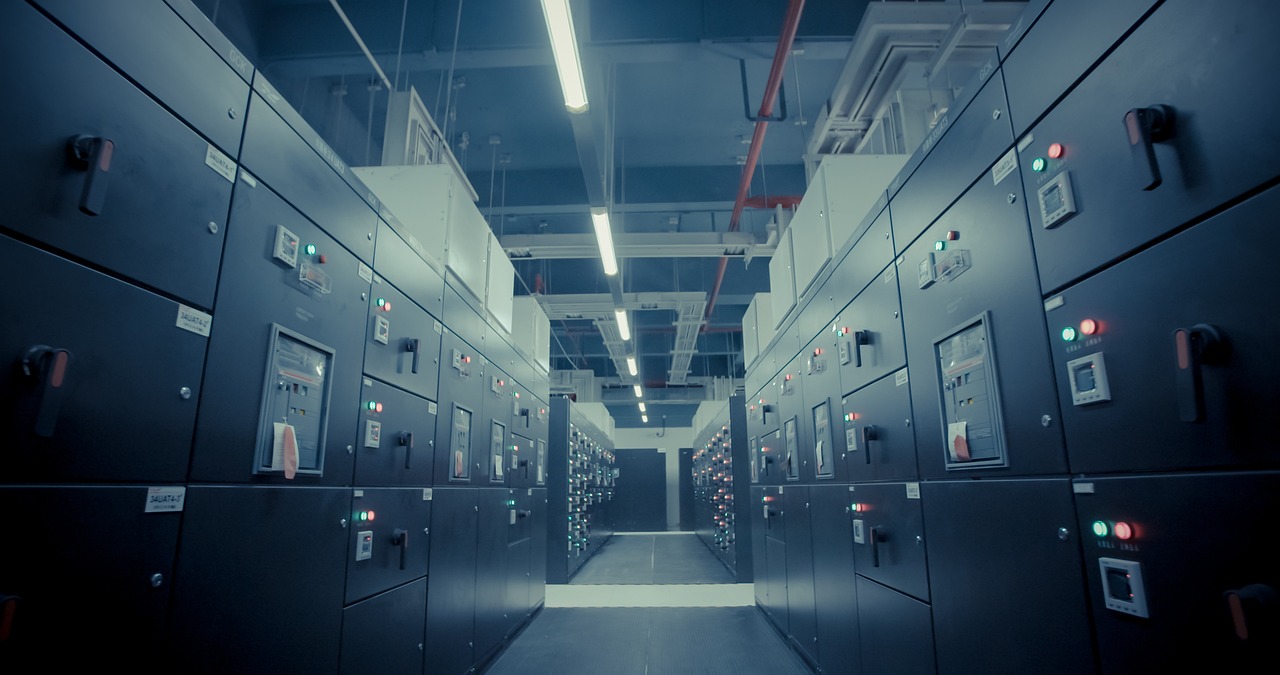 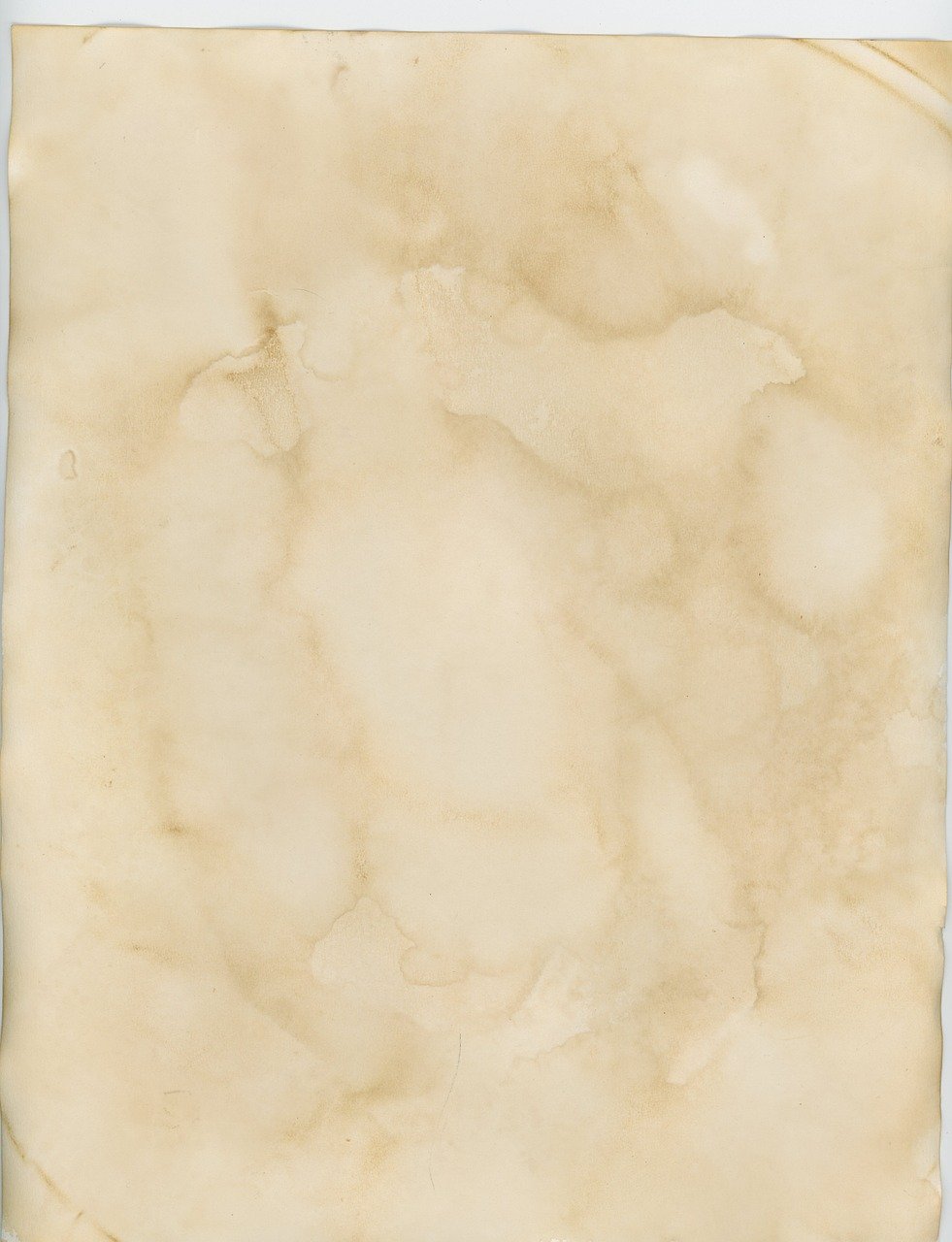 Overgang 4
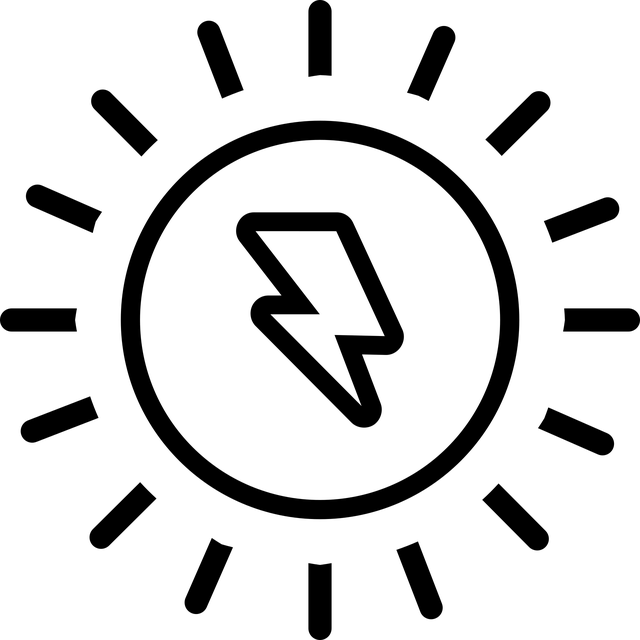 VoltCorp
Kære udforskere
Dette er det sidste trin. 

Reaktoren, som I står foran, er selve hjertet af mit laboratorium. Men den har været inaktiv i mange år, og kredsløbene omkring den skal beregnes nøje for at undgå katastrofer. 

Hvis I løser denne opgave, vil I endelig låse op for laboratoriets sidste hemmelighed.

Professor Lysstrøm
Professor Lysstrøm
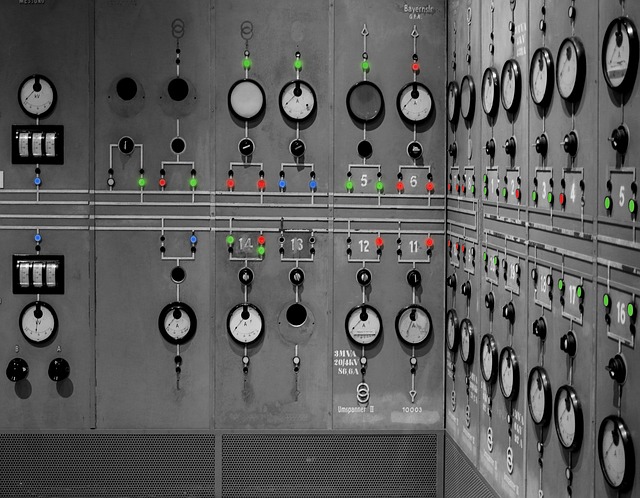 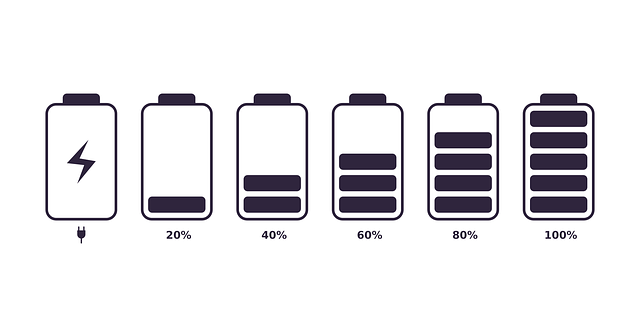 Videre
© Mat-nat.dk
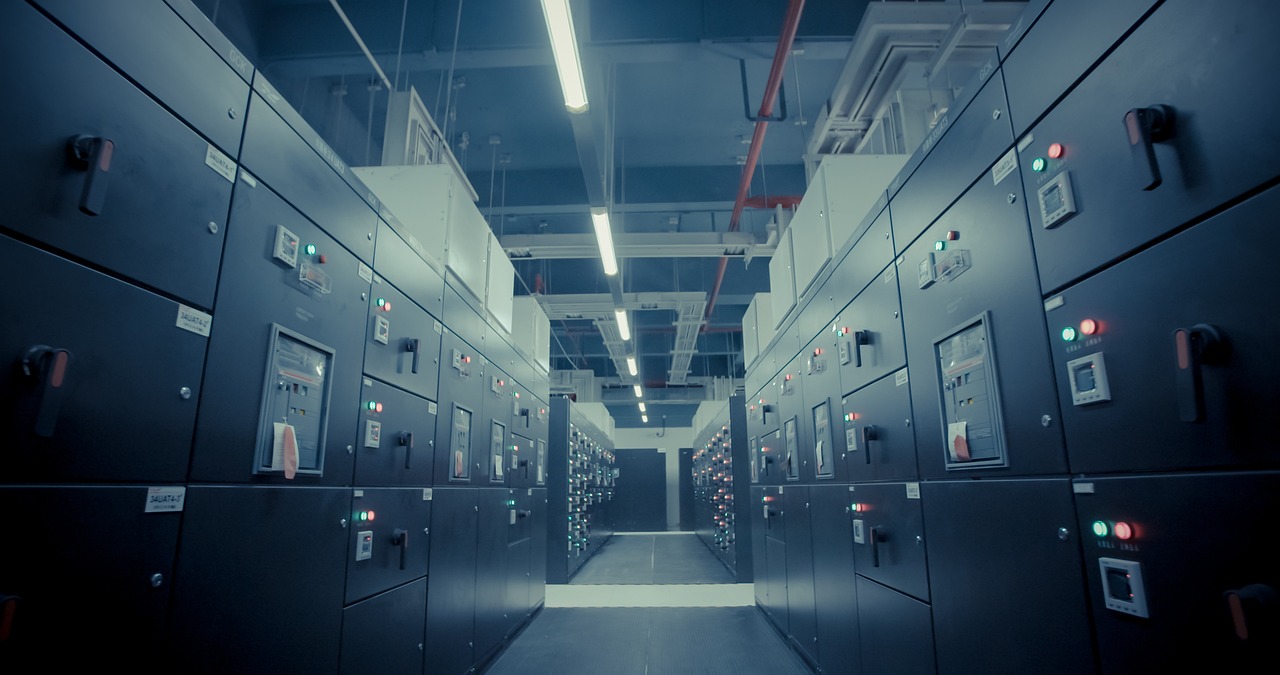 © Mat-nat.dk
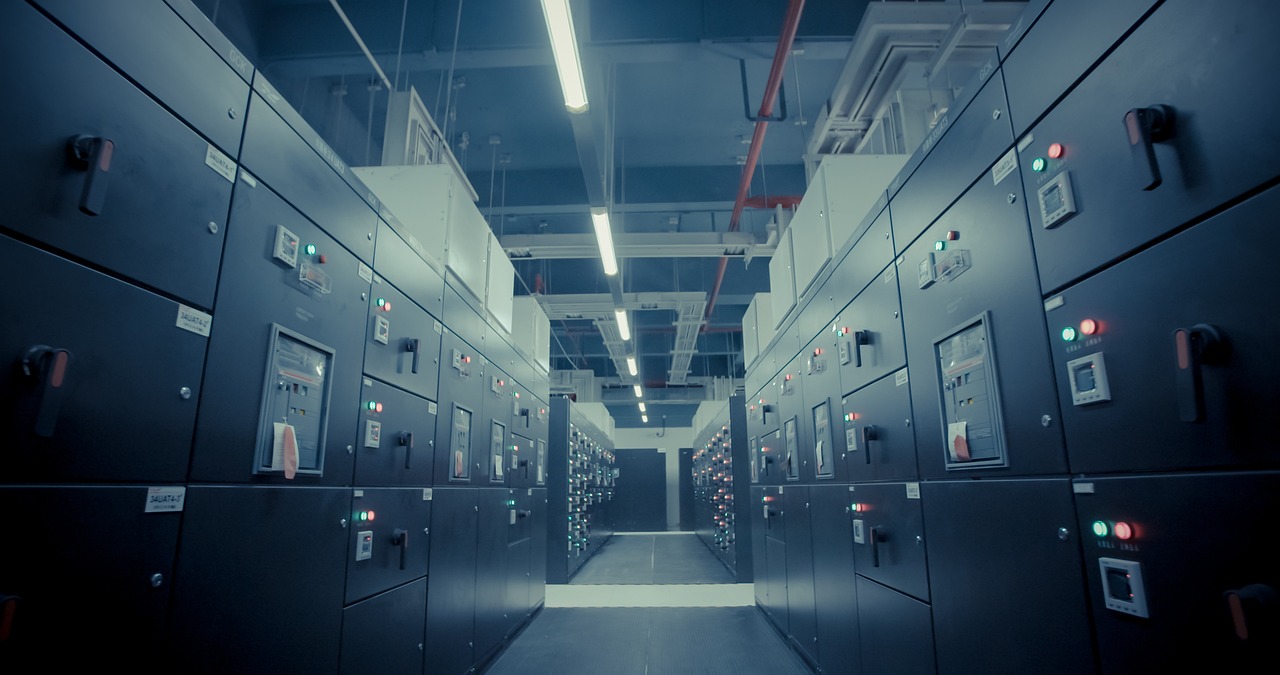 Kontrolrum
© Mat-nat.dk
Kontrolrum 1
Der er en sammenhæng mellem modstanden i en given pære, spændingsforskellen over den og den strømstyrke.
der går gennem den. Sammenhængen er givet ved Ohms Lov.
U = R ・ I
U
A
R
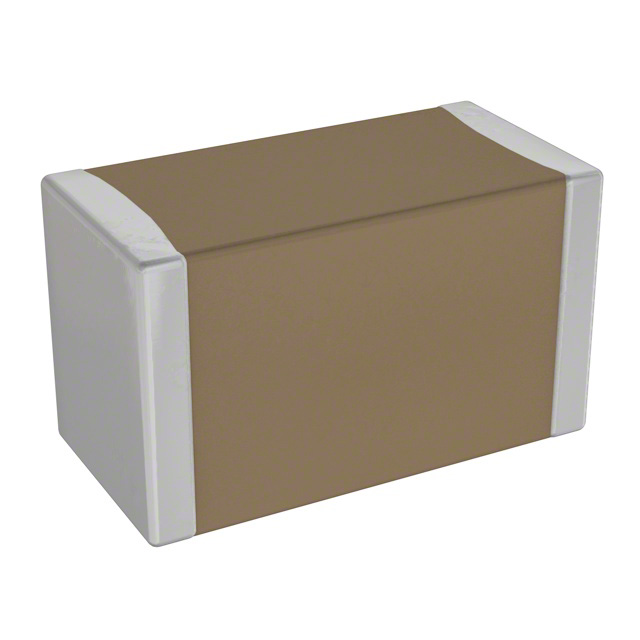 6 V
I
Spænding
0,5 A
U
V
Strømstyrke
Modstand
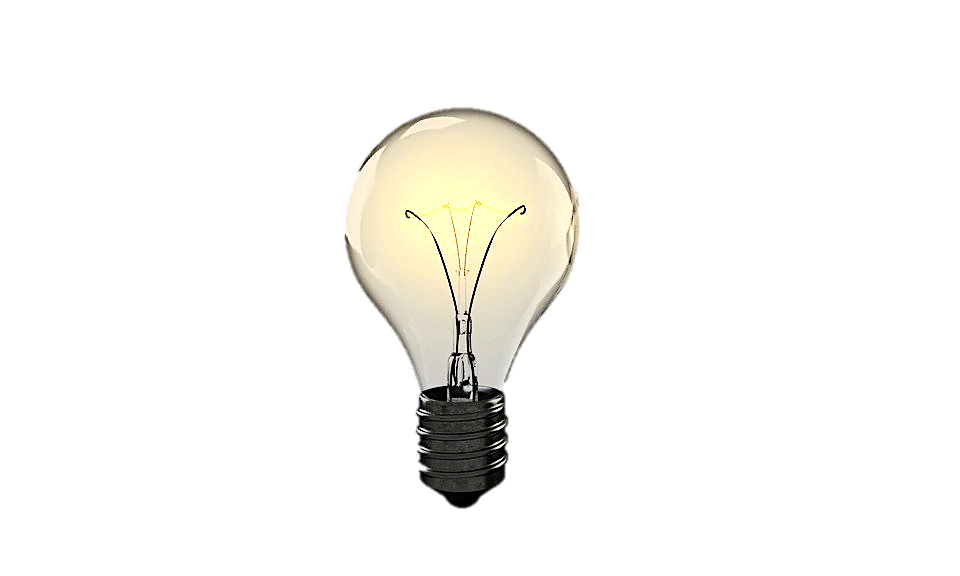 R
I
R = ? Ω
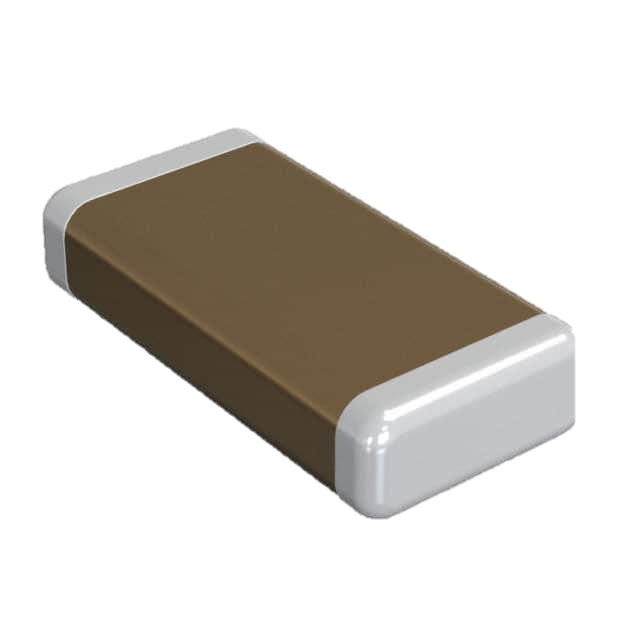 A
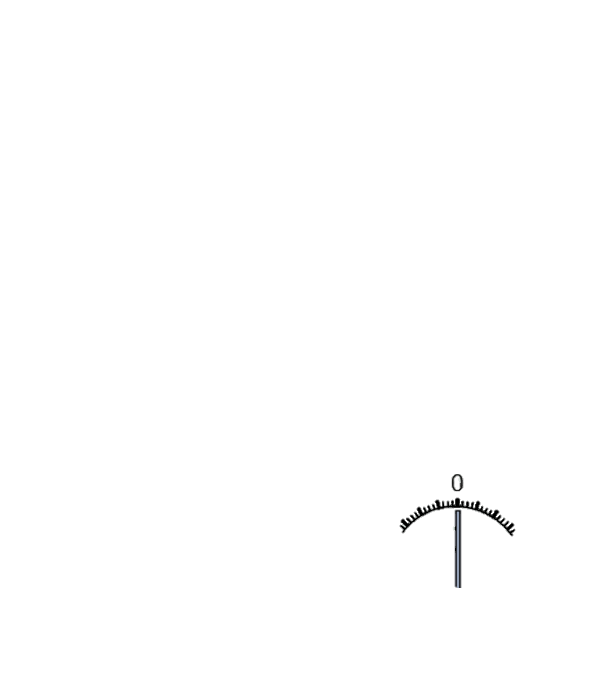 3 Ω
4 Ω
4,5 Ω
5,5 Ω
2,5 Ω
6,5 Ω
8,5 Ω
10 Ω
12 Ω
6 Ω
© Mat-nat.dk
Kontrolrum 2
Når 2 pærer sidder i serieforbindelse i et kredsløb, vil den samlede modstand i kredsløbet være R = R1 + R2.
På samme måde vil spændingsforskellen være givet ved summen af spændingsforskellen over
hver af de 2 pærer: U = V1 + V2
U
A
I
6 V
R1
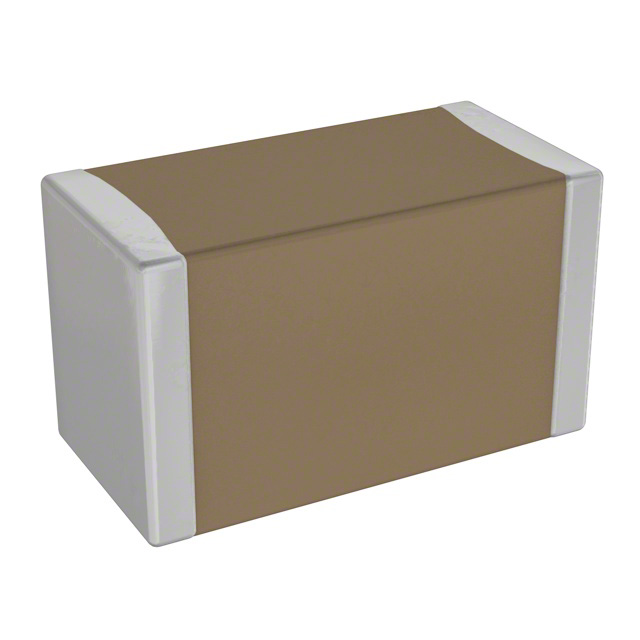 R2
Spænding
0,5 A
R1 = R2
U
V
Strømstyrke
Modstand
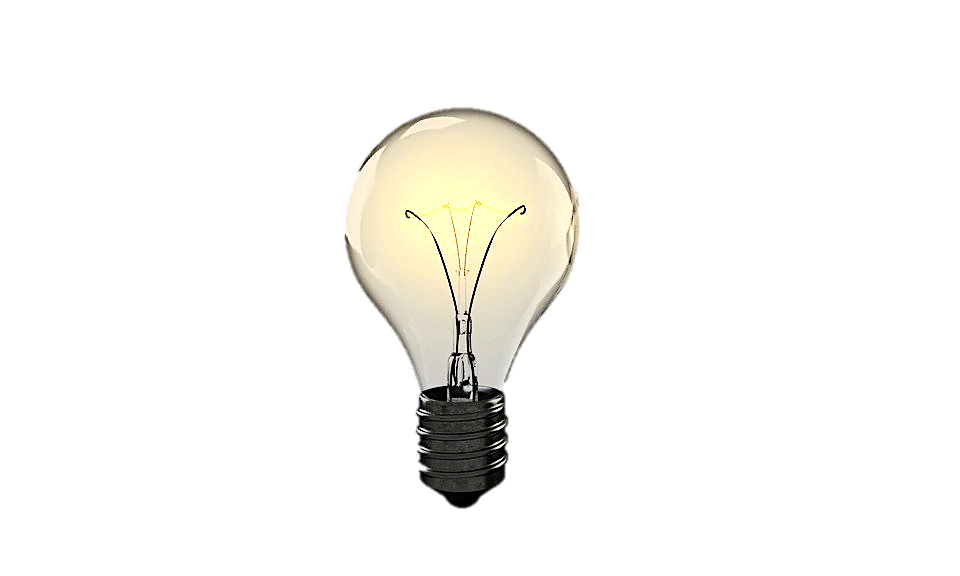 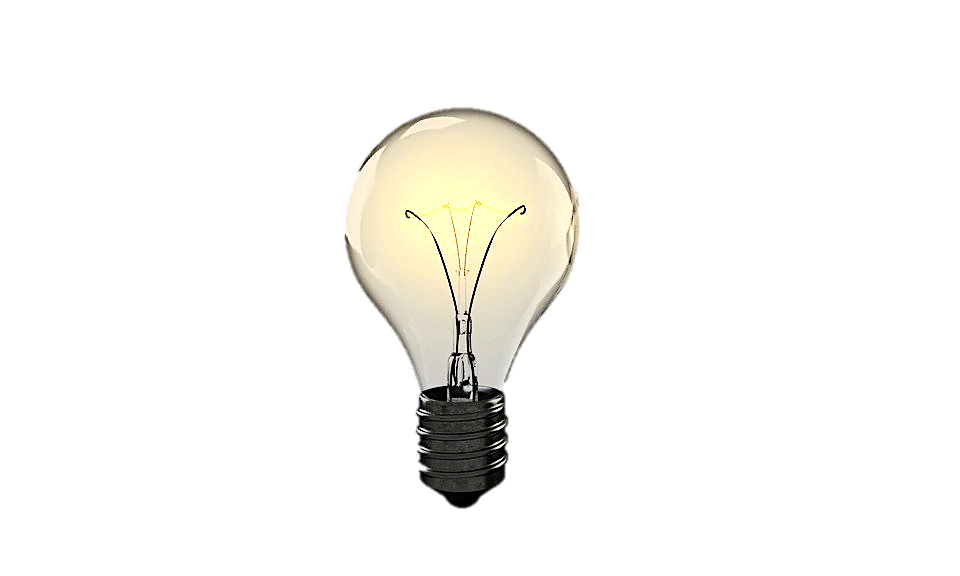 R
I
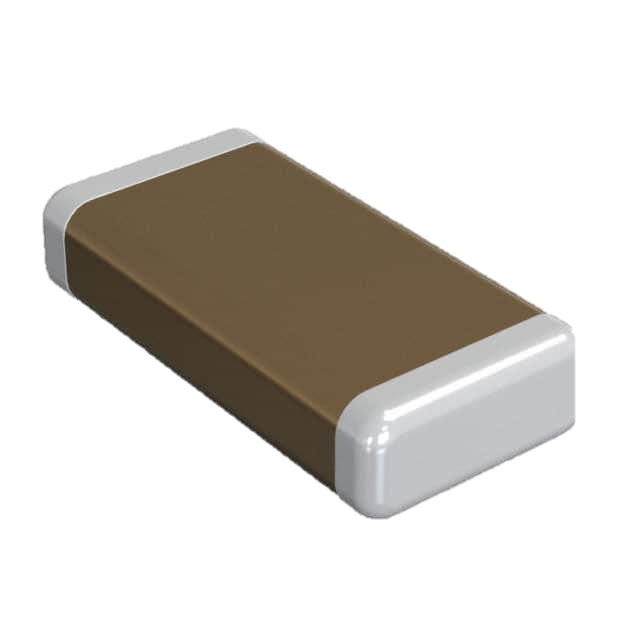 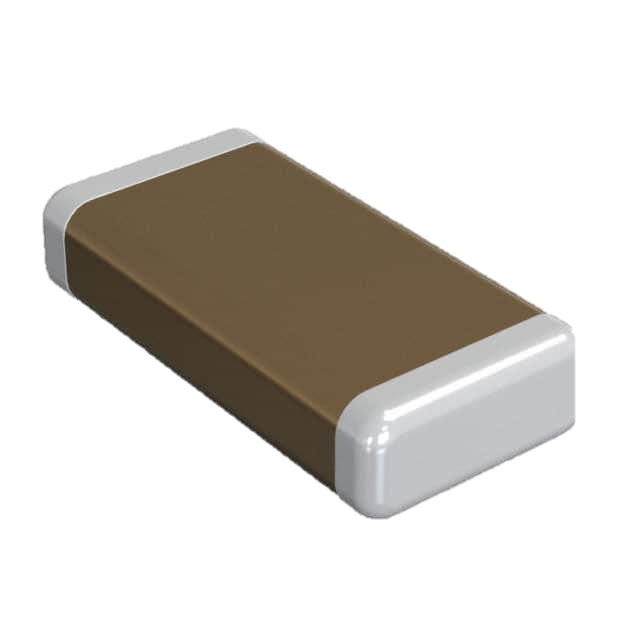 V2 = ? V
V
A
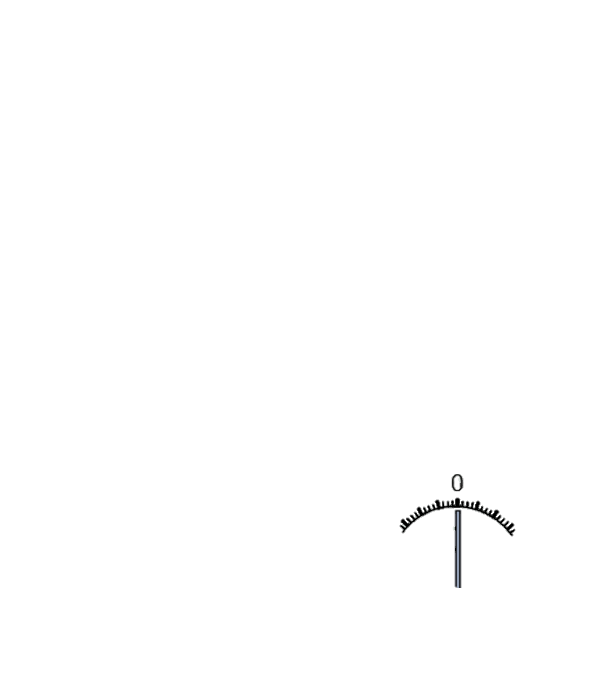 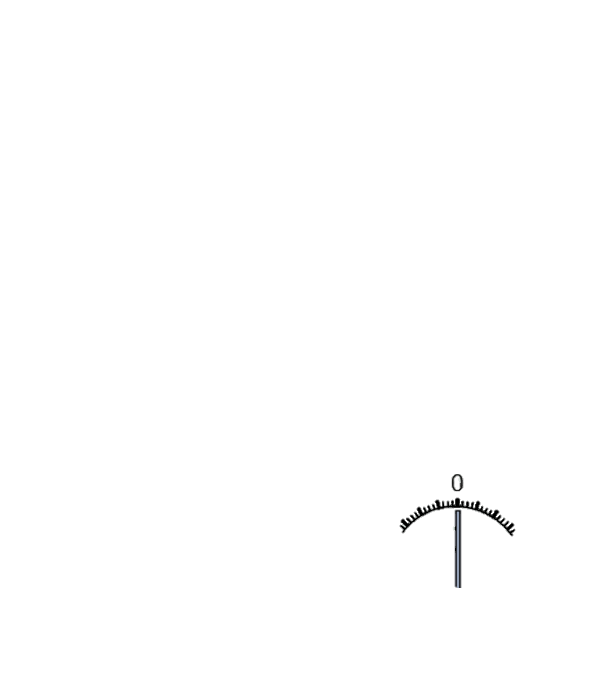 3 V
4 V
4,5 V
5,5 V
2,5 V
6,5 V
8,5 V
10 V
12 V
6 V
© Mat-nat.dk
Kontrolrum 3
Når 2 pærer sidder i parallelforbindelse i et kredsløb, vil spændingsforskellen være det samme over
begge pærer. Den strømstyrke, der løber gennem kredsløbet, vil være givet ved Ohms Lov.
Men den samlede modstand vil være givet ved:
U
6 V
I
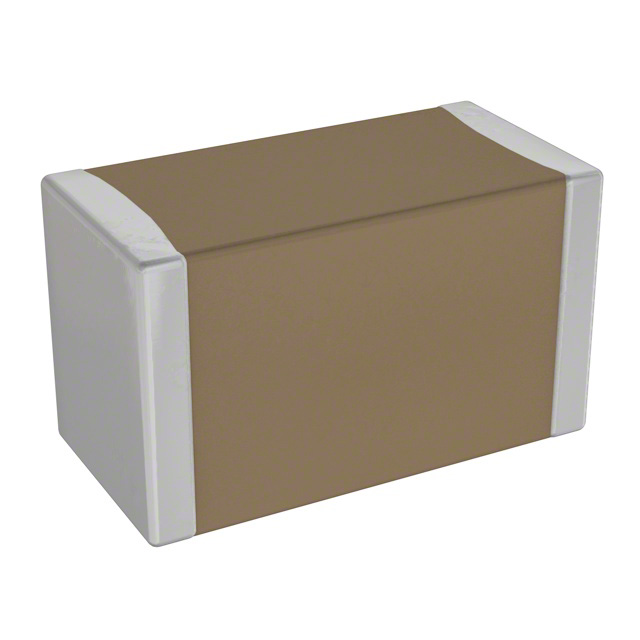 A
R1
I = ? A
Spænding
R2
U
V
R1 = R2
Strømstyrke
Modstand
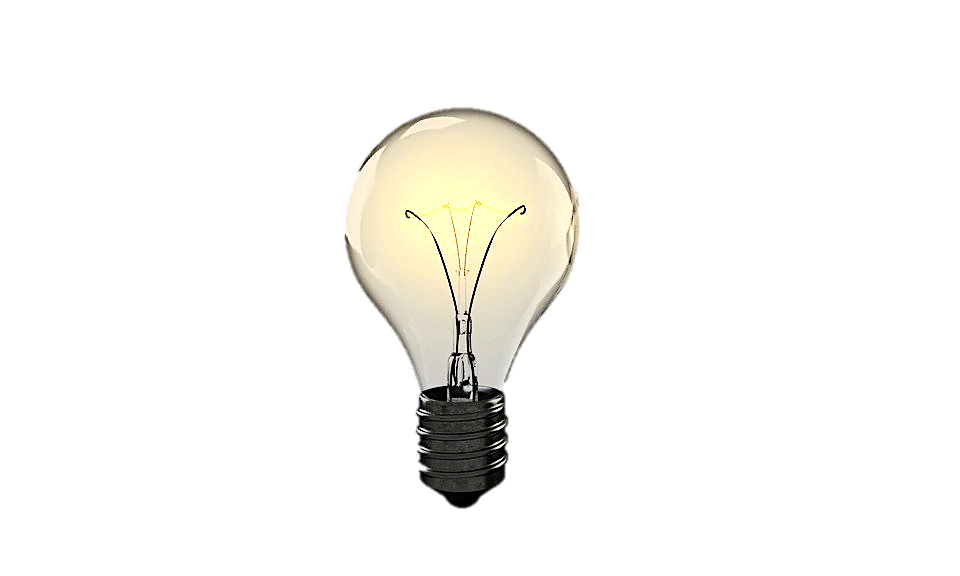 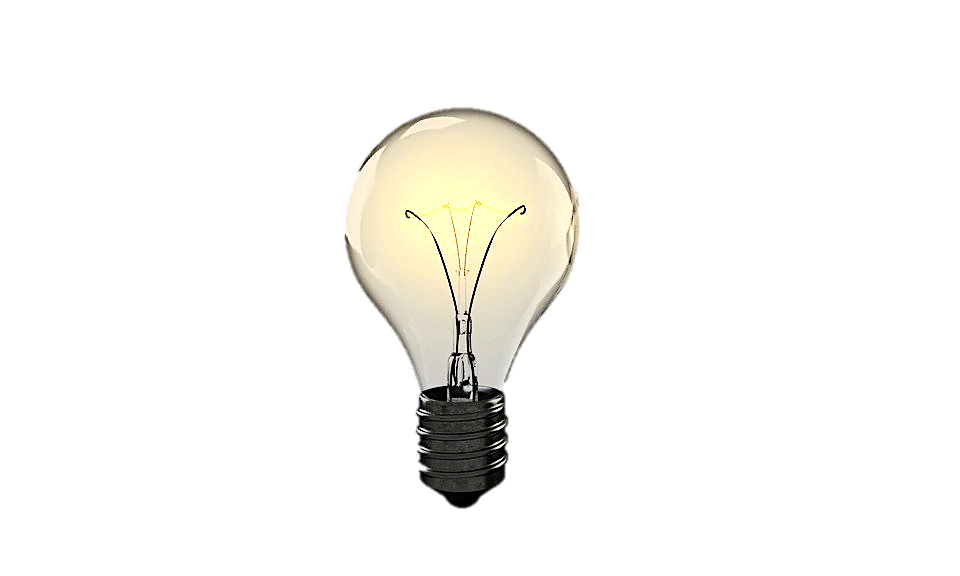 R1 = 3 Ω
R
I
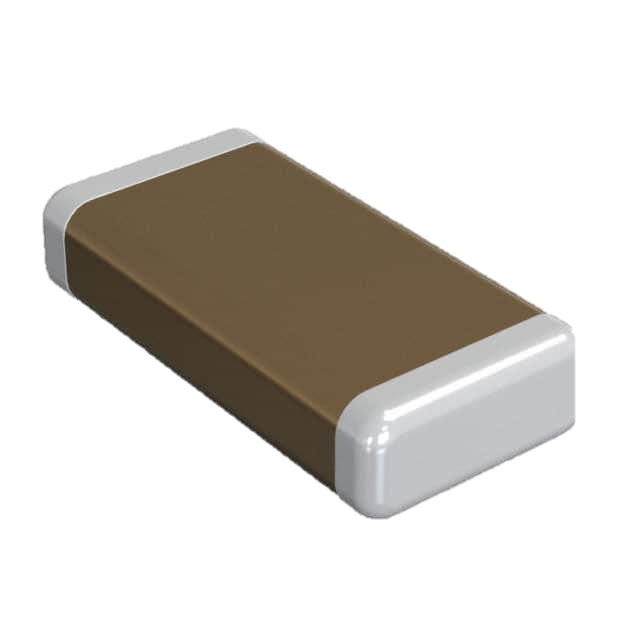 R1 = 3 Ω
I = ? A
A
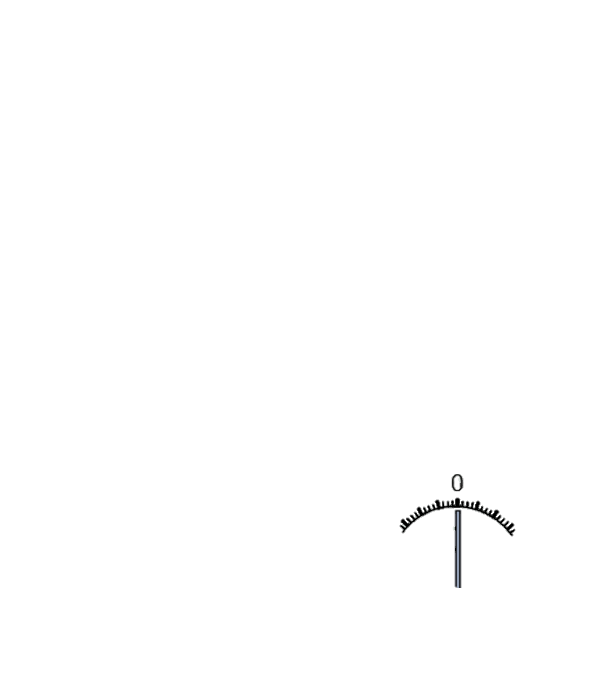 3 A
4 A
4,5 A
5,5 A
2,5 A
6,5 A
8,5 A
10 A
12 A
6 A
© Mat-nat.dk
Kontrolrum 4
Når 2 pærer sidder i parallelforbindelse i et kredsløb, vil spændingsforskellen være det samme over
begge pærer. Den strømstyrke, der løber gennem kredsløbet, vil være givet ved Ohms Lov.
Men den samlede modstand vil være givet ved:
6 V
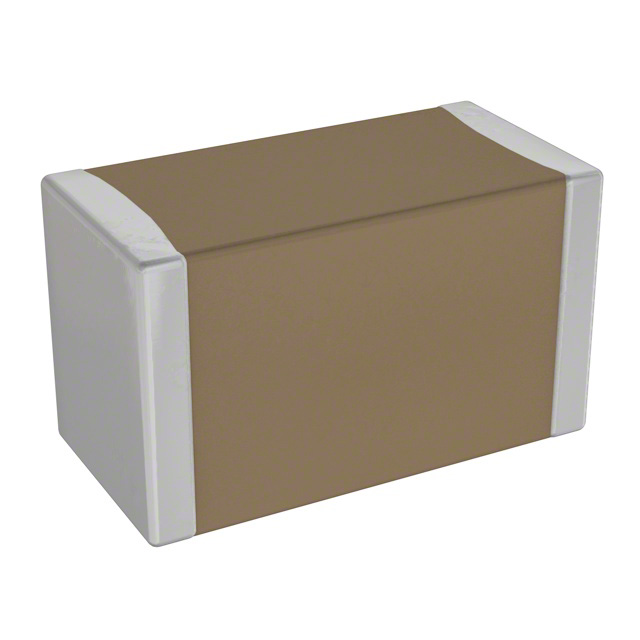 U
I
I = ? A
A
Spænding
R1
U
V
Strømstyrke
Modstand
R2
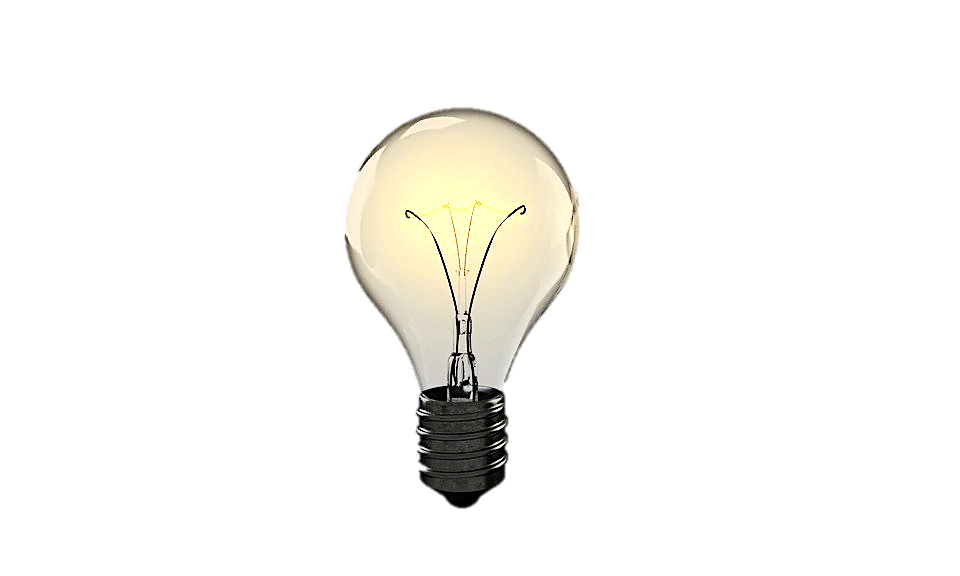 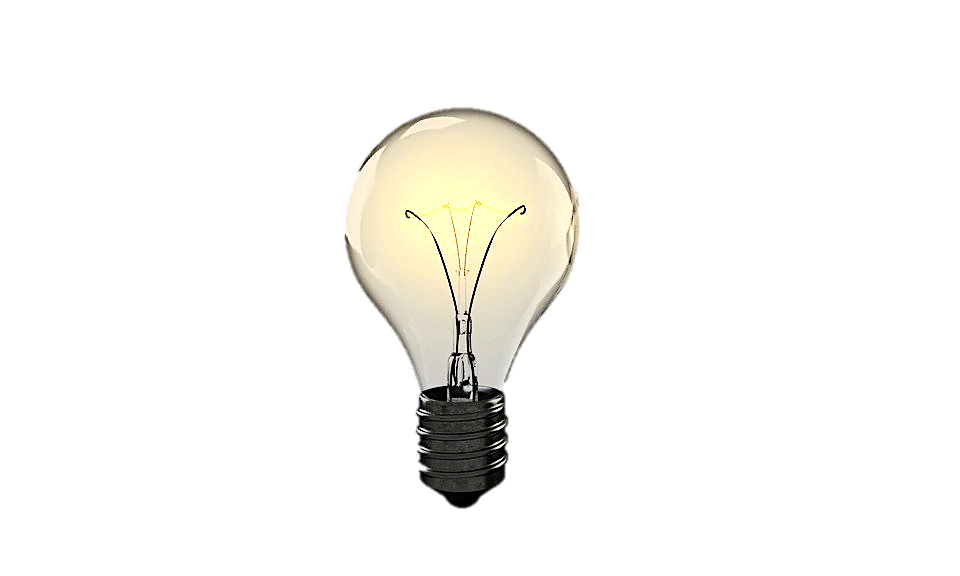 R
I
R2 = 2 ・ R1

R2 = 1,5 Ω
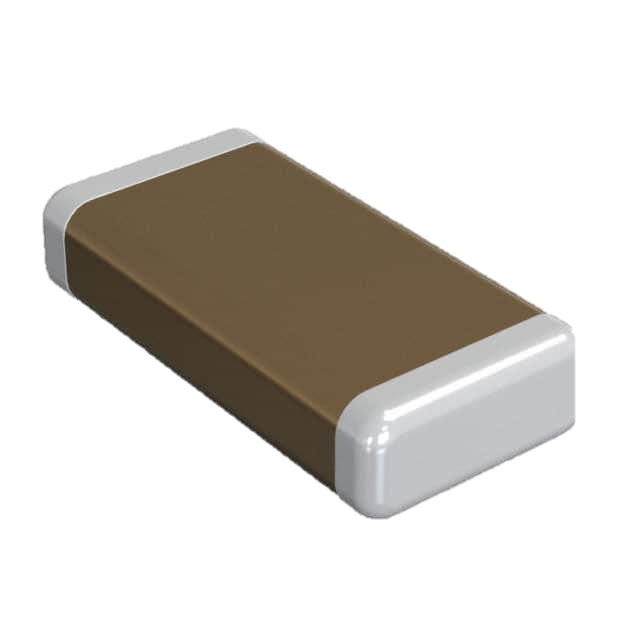 A
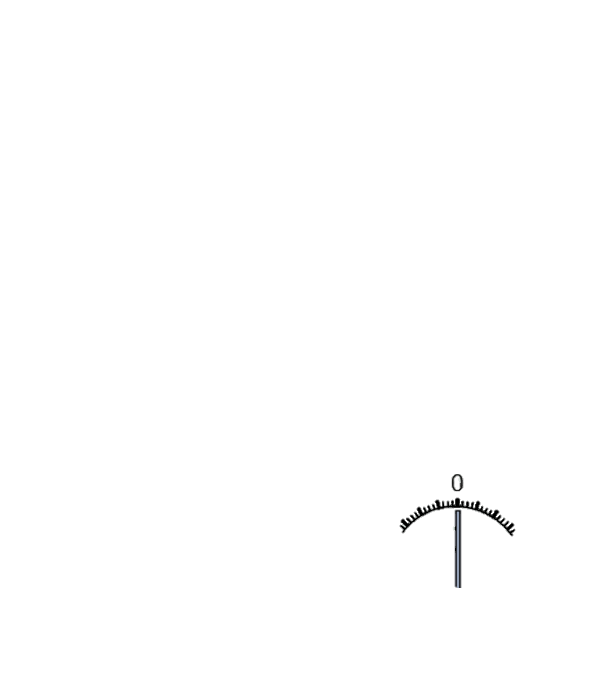 3 A
4 A
4,5 A
5,5 A
2,5 A
6,5 A
8,5 A
10 A
12 A
6 A
© Mat-nat.dk
Kontrolrum 5
Når 2 pærer sidder i parallelforbindelse i et kredsløb, vil spændingsforskellen være det samme over
begge pærer. Den strømstyrke, der løber gennem kredsløbet, vil være givet ved Ohms Lov.
Men den samlede modstand vil være givet ved:
U
12 V
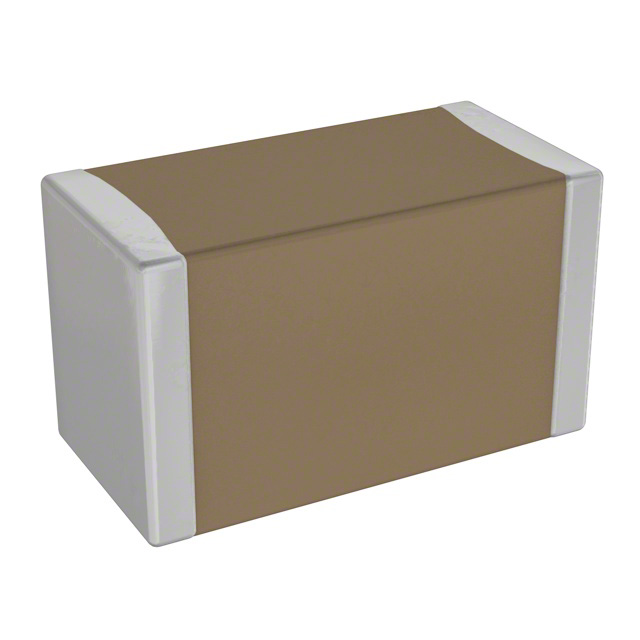 I = ? A
I
A
R1
Spænding
U
R3
R2
V
Strømstyrke
Modstand
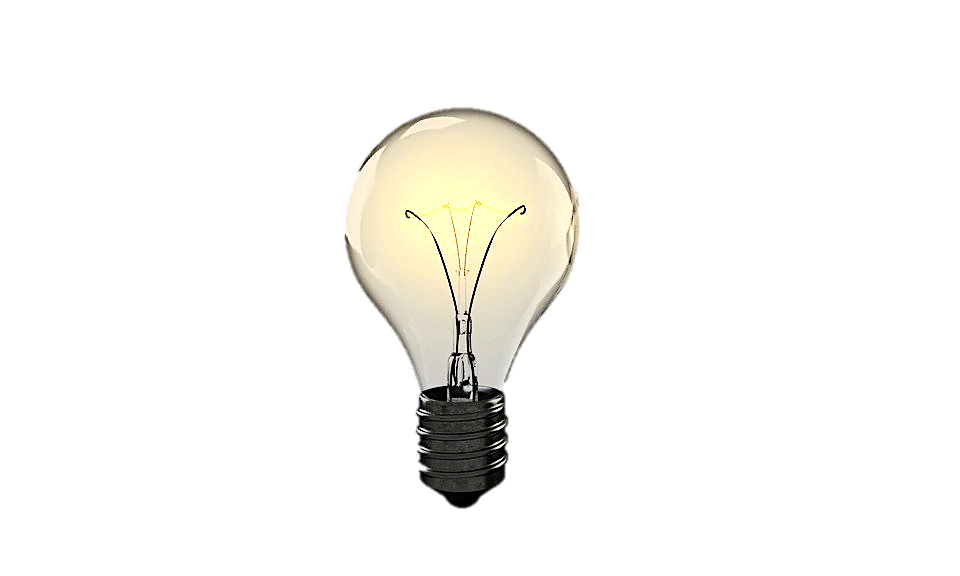 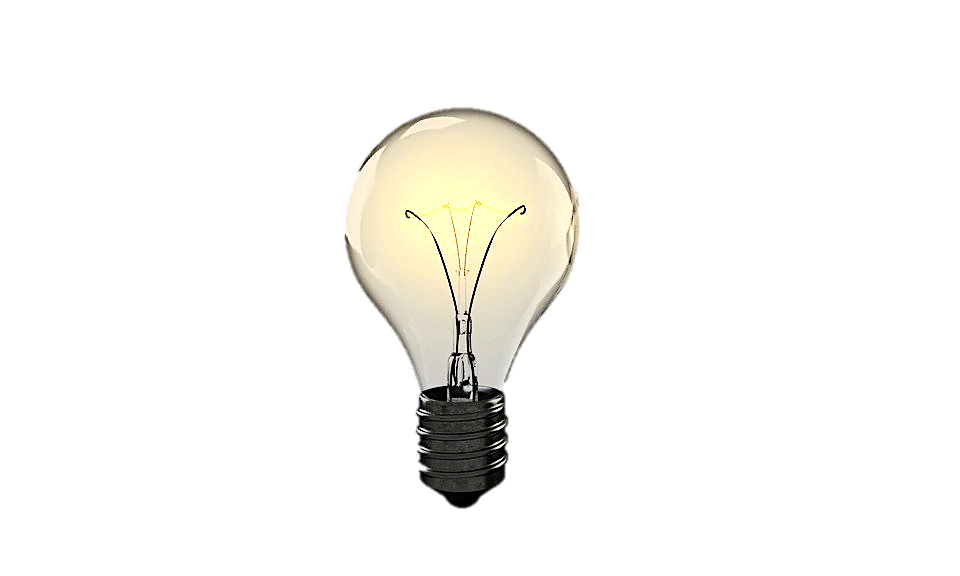 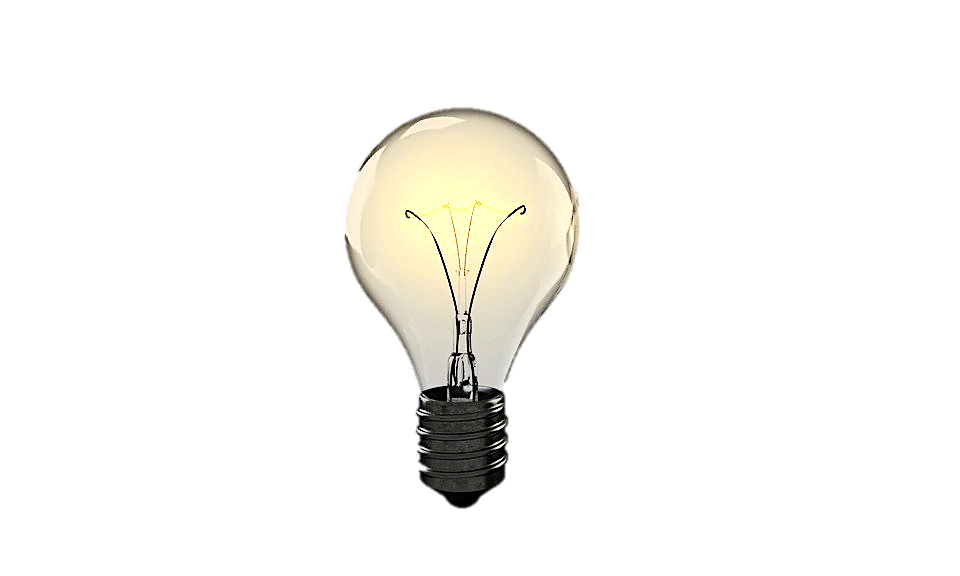 R1 =  R2 = R3 = 6 Ω
R
I
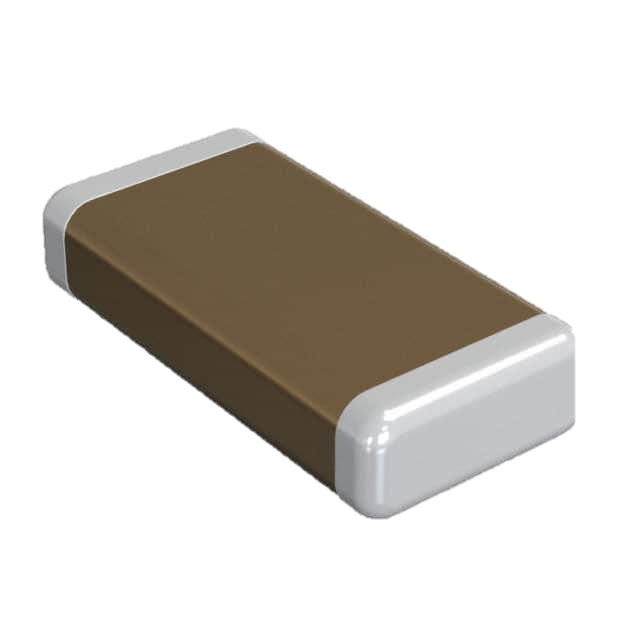 A
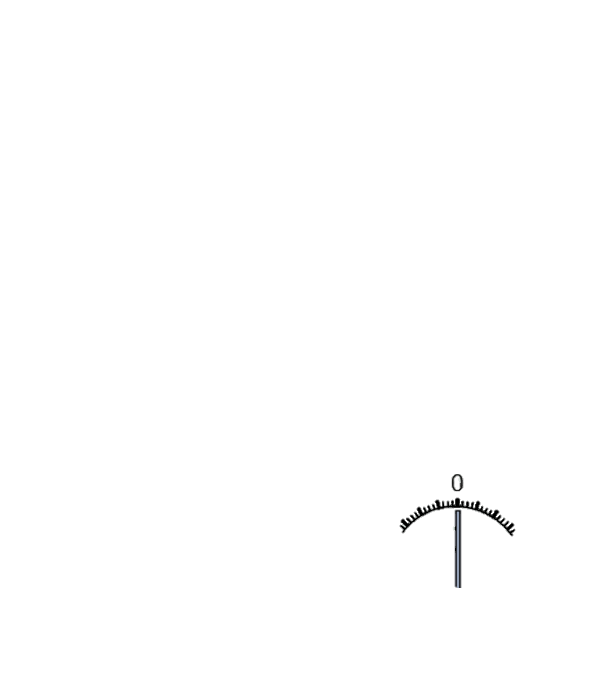 3 A
4 A
4,5 A
5,5 A
2,5 A
6,5 A
8,5 A
10 A
12 A
6 A
© Mat-nat.dk
Kontrolrum 6
Når 2 pærer sidder i parallelforbindelse i et kredsløb, vil spændingsforskellen være det samme over
begge pærer. Den strømstyrke, der løber gennem kredsløbet, vil være givet ved Ohms Lov.
Men den samlede modstand vil være givet ved:
U
V = ? V
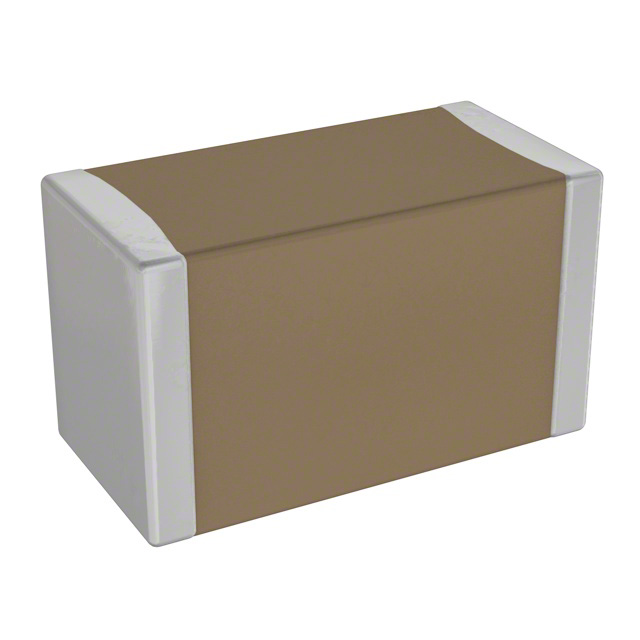 I = 8 A
I
A
R1
Spænding
U
R3
R2
V
Strømstyrke
Modstand
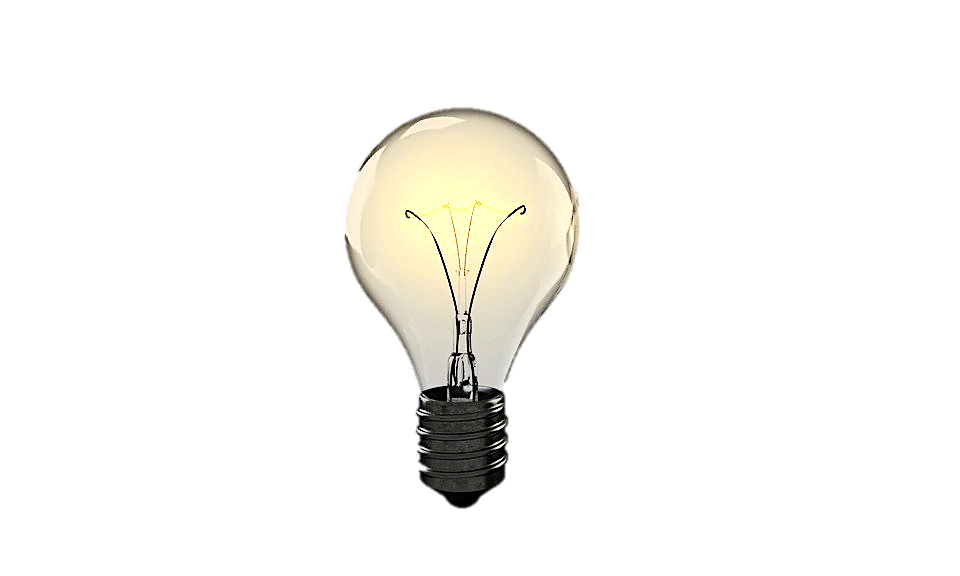 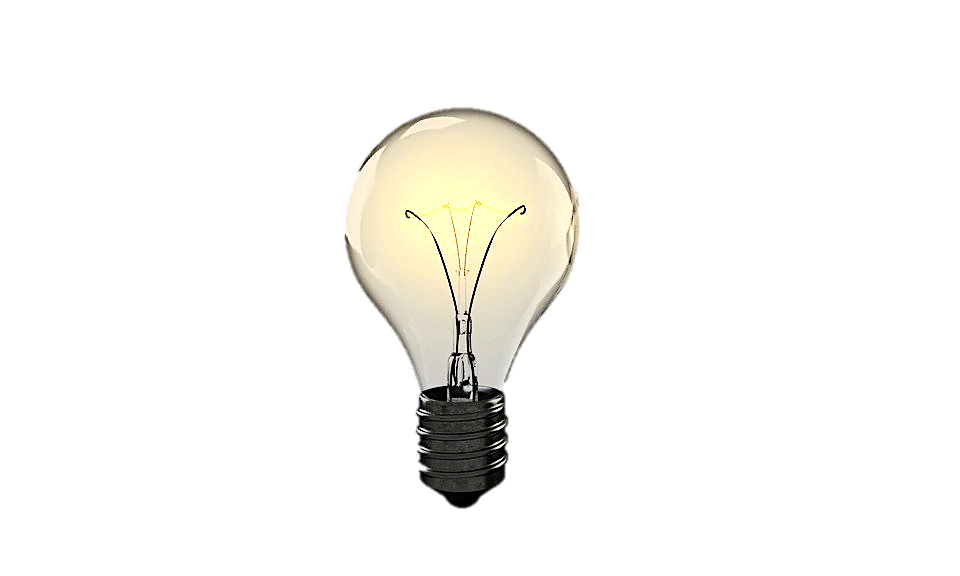 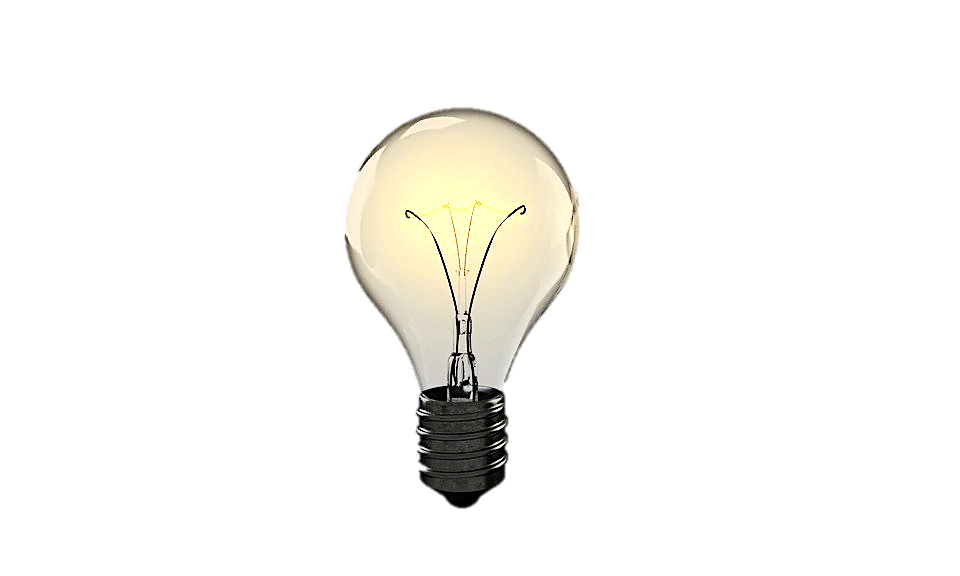 R1 = R2 

R3 = 2 ・ R2 

R1 = 2 Ω
R
I
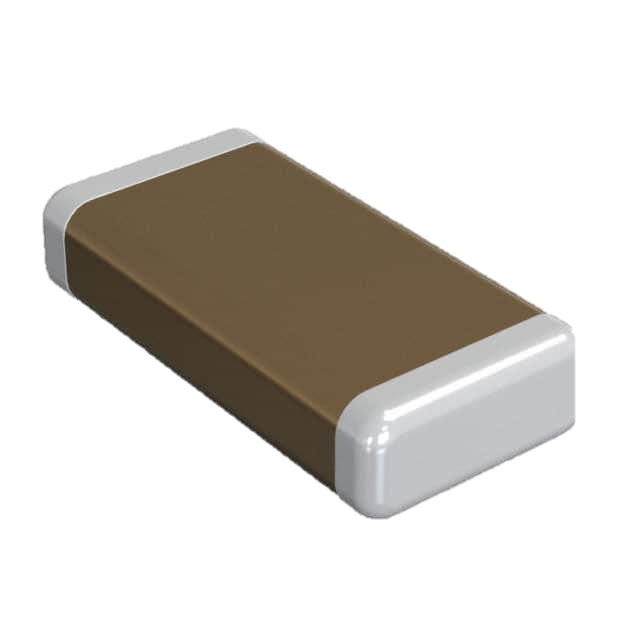 V = ? V
A
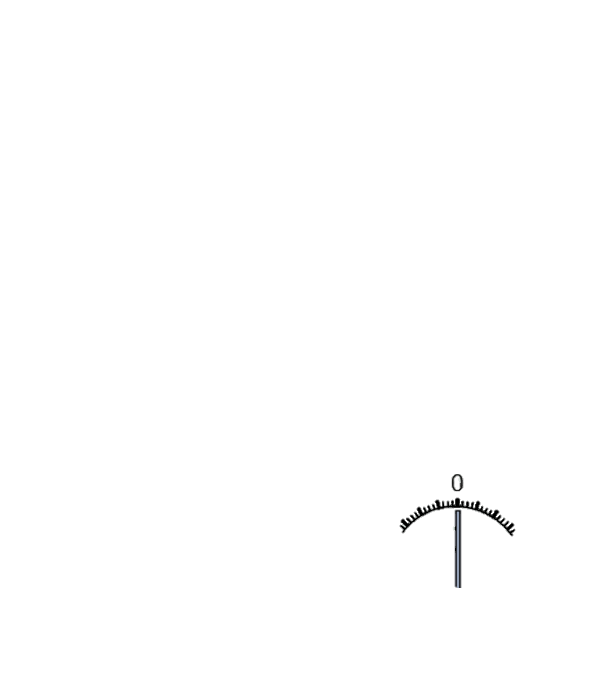 3 V
4 V
4,5 V
5,5 V
2,5 V
6,5 V
8,5 V
10 V
12 V
6 V
© Mat-nat.dk
Kontrolrum 7
Når 2 pærer sidder i parallelforbindelse i et kredsløb, vil spændingsforskellen være det samme over
begge pærer. Den strømstyrke, der løber gennem kredsløbet, vil være givet ved Ohms Lov.
Men den samlede modstand vil være givet ved:
U
12 V
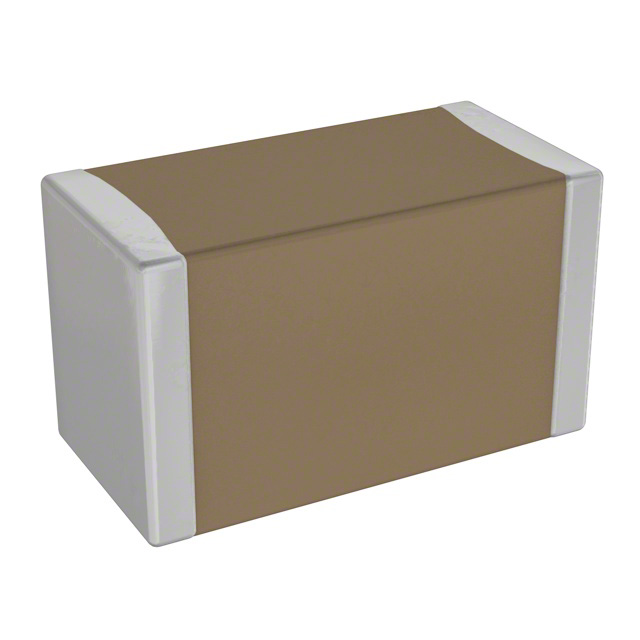 I
A
R2
Spænding
R1
U
R3
R4
V
Strømstyrke
Modstand
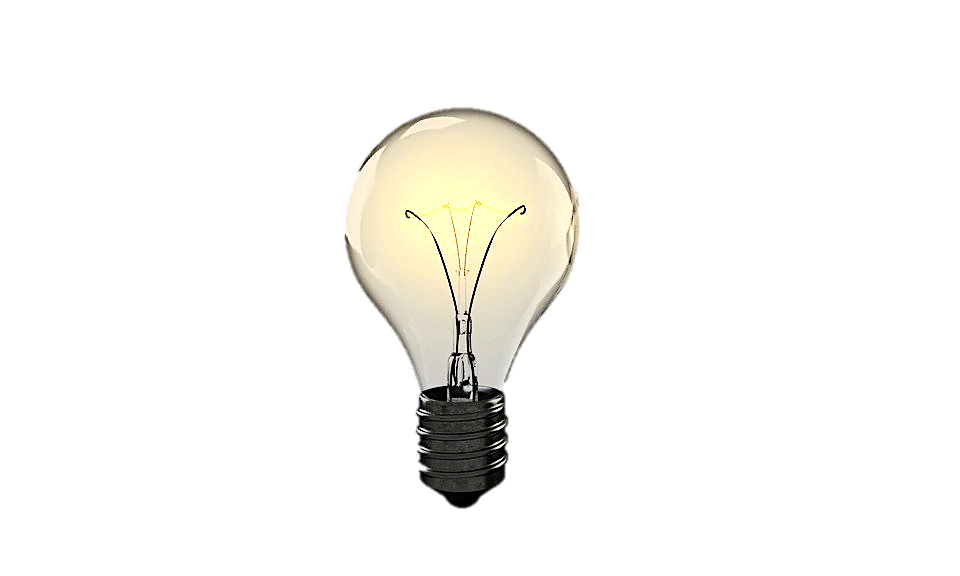 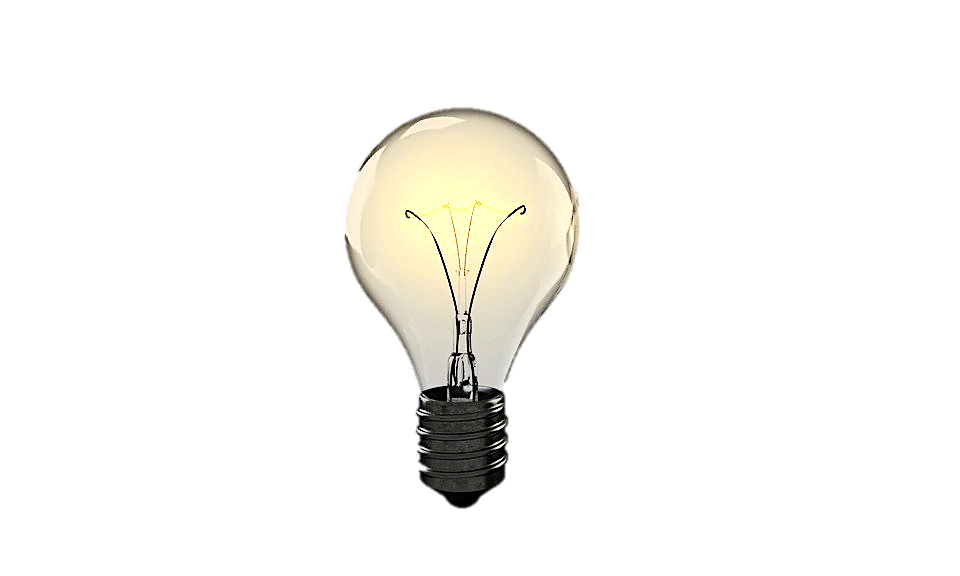 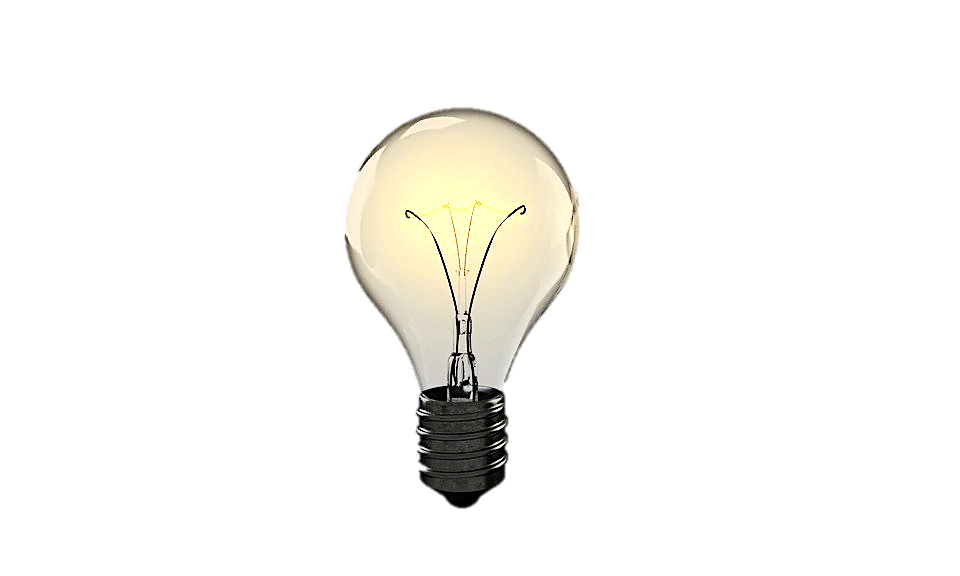 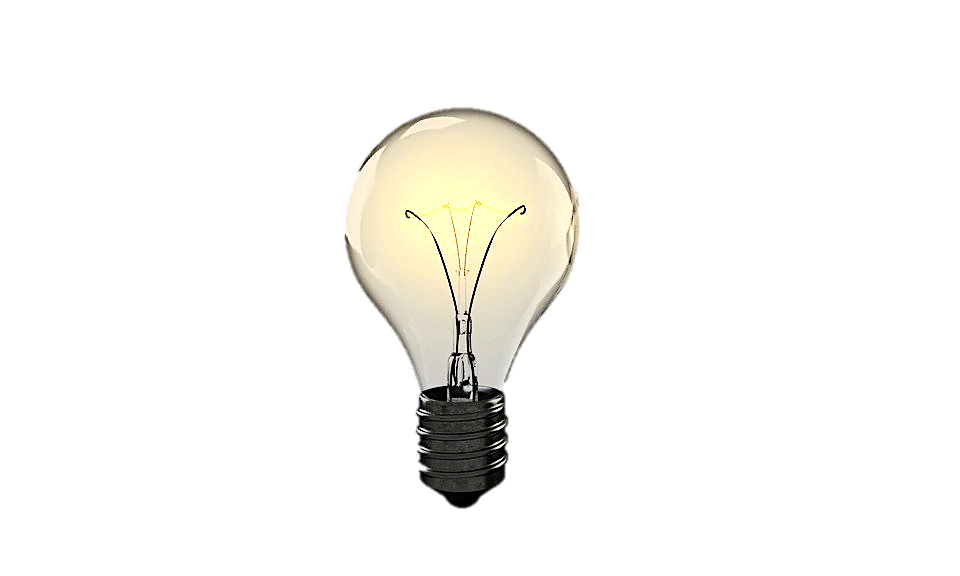 R1 = R2 = 4 ・ R3
R4 = 3 ・ R3

R3 = 1 Ω
I = ? A
R
I
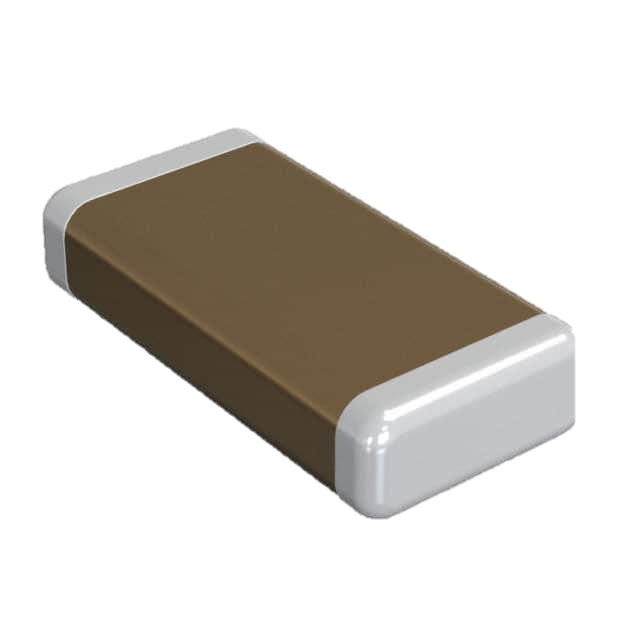 A
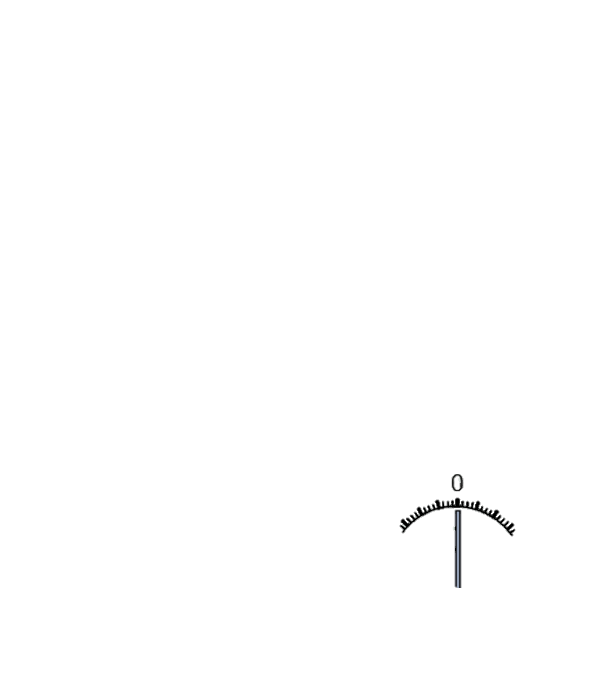 3 A
4 A
5 A
5,5 A
2 A
7 A
8 A
10 A
12 A
6 A
© Mat-nat.dk
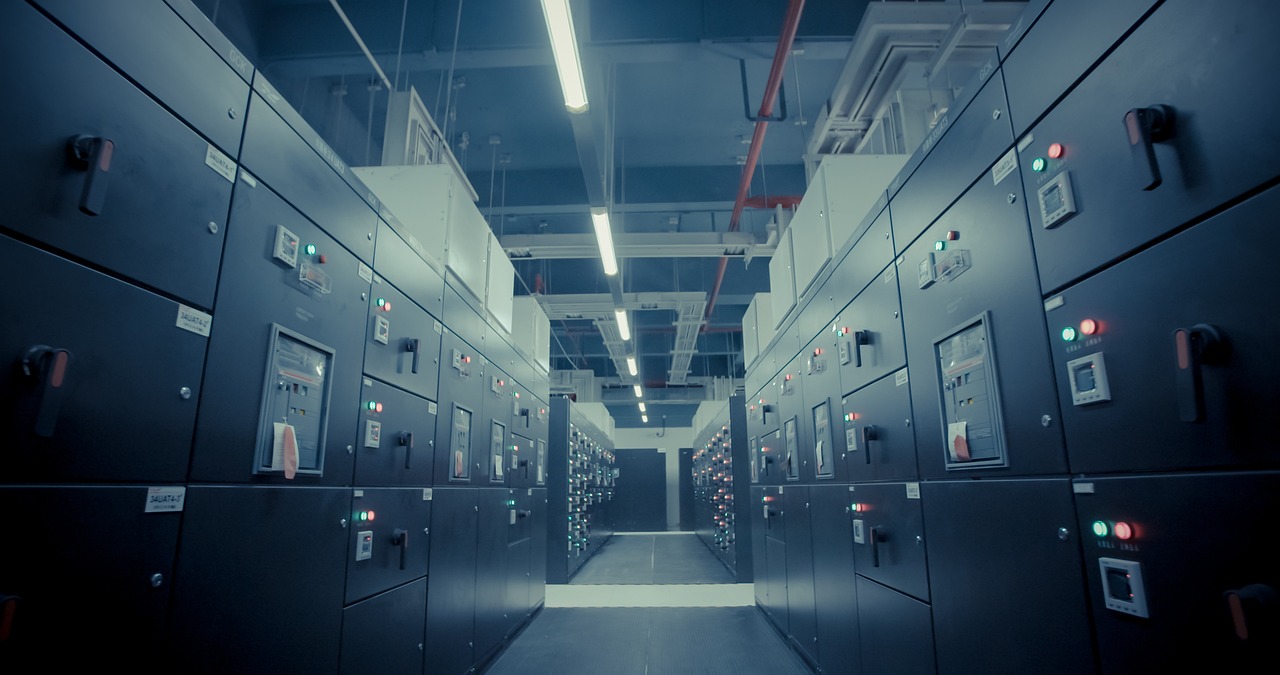 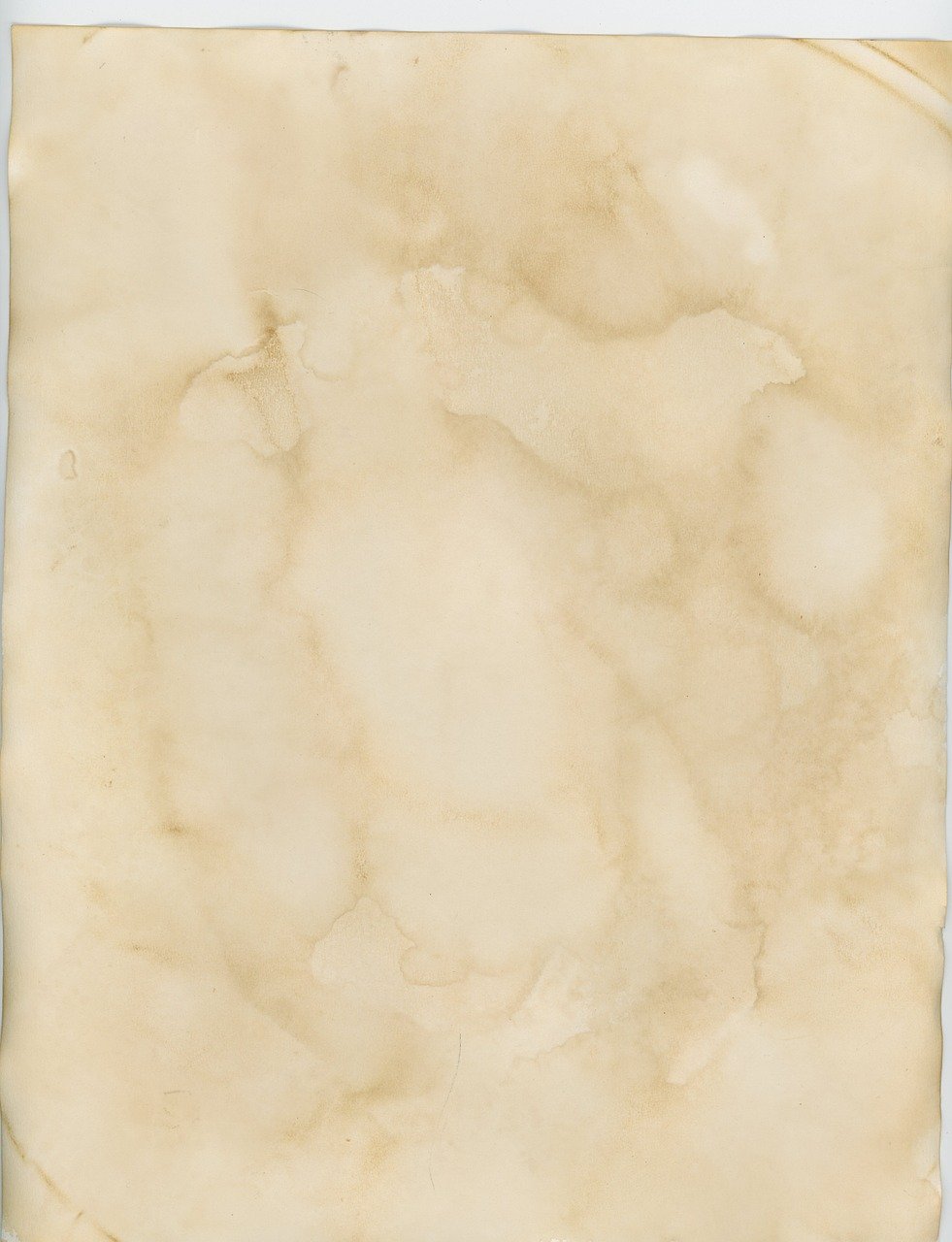 Kontrolrum
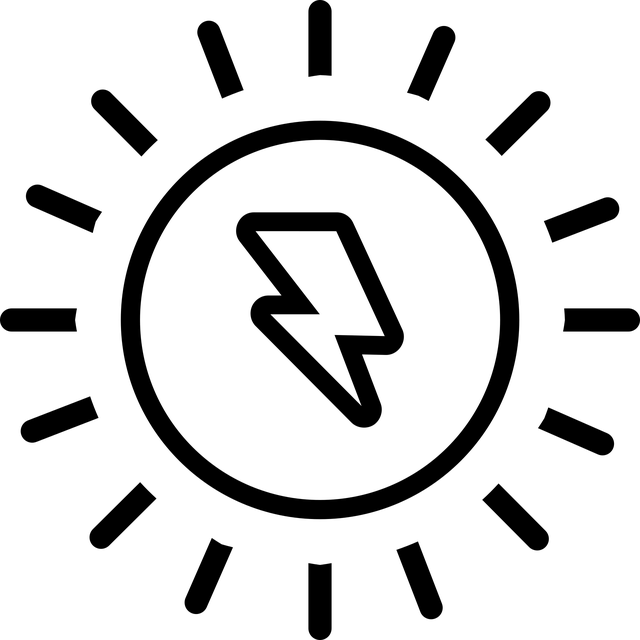 VoltCorp
Kære udforskere
Jeg vidste, at nogen ville finde vej til mit laboratorium en dag. I har vist jer værdige. 

Årsagen til min forsvinden var enkel: Jeg ønskede at sikre, at mine opfindelser kun blev forstået af dem, der kunne bruge dem med omhu. Jeres indsats har bevist, at I har den nødvendige dygtighed og dedikation. 

Tak for at genoplive mit arbejde og holde laboratoriet i live.
Professor Lysstrøm
Professor Lysstrøm
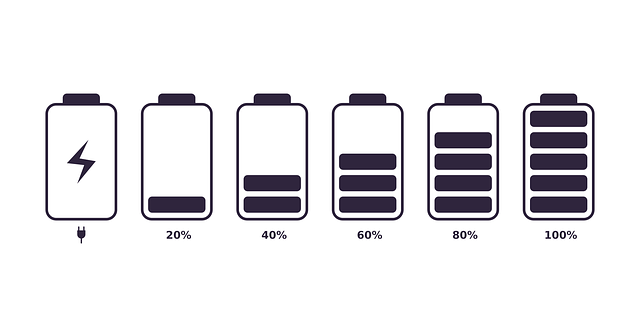 Videre
© Mat-nat.dk
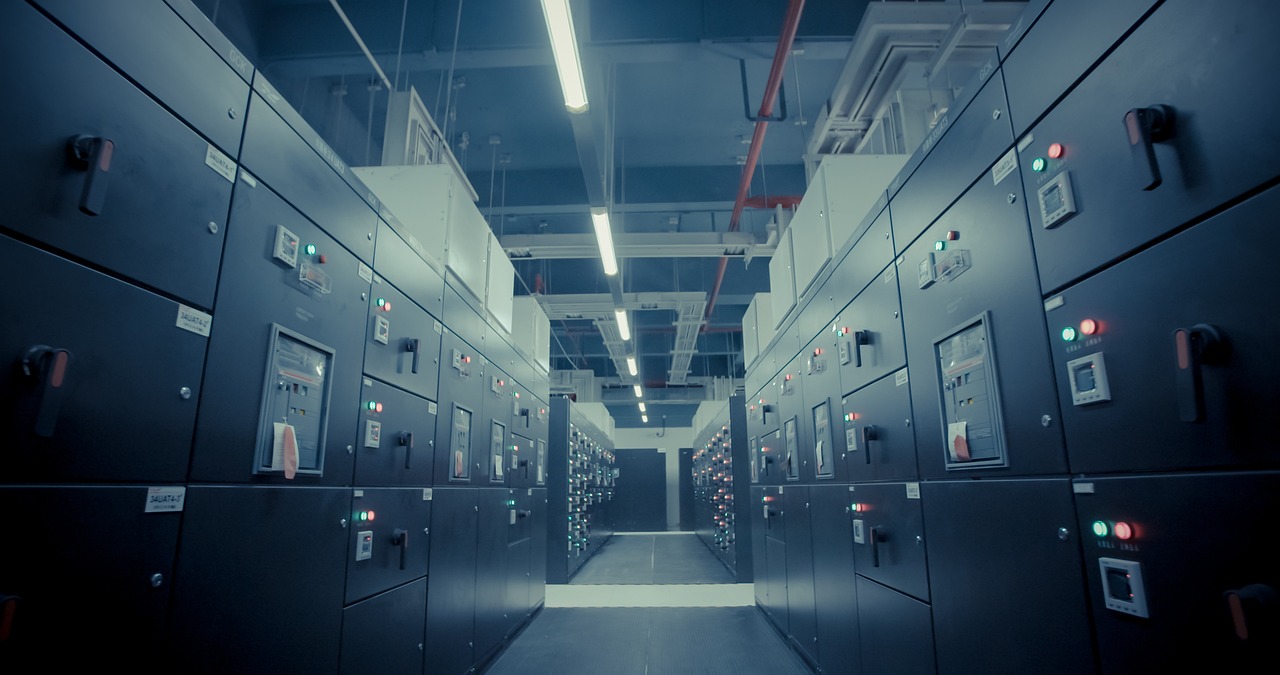 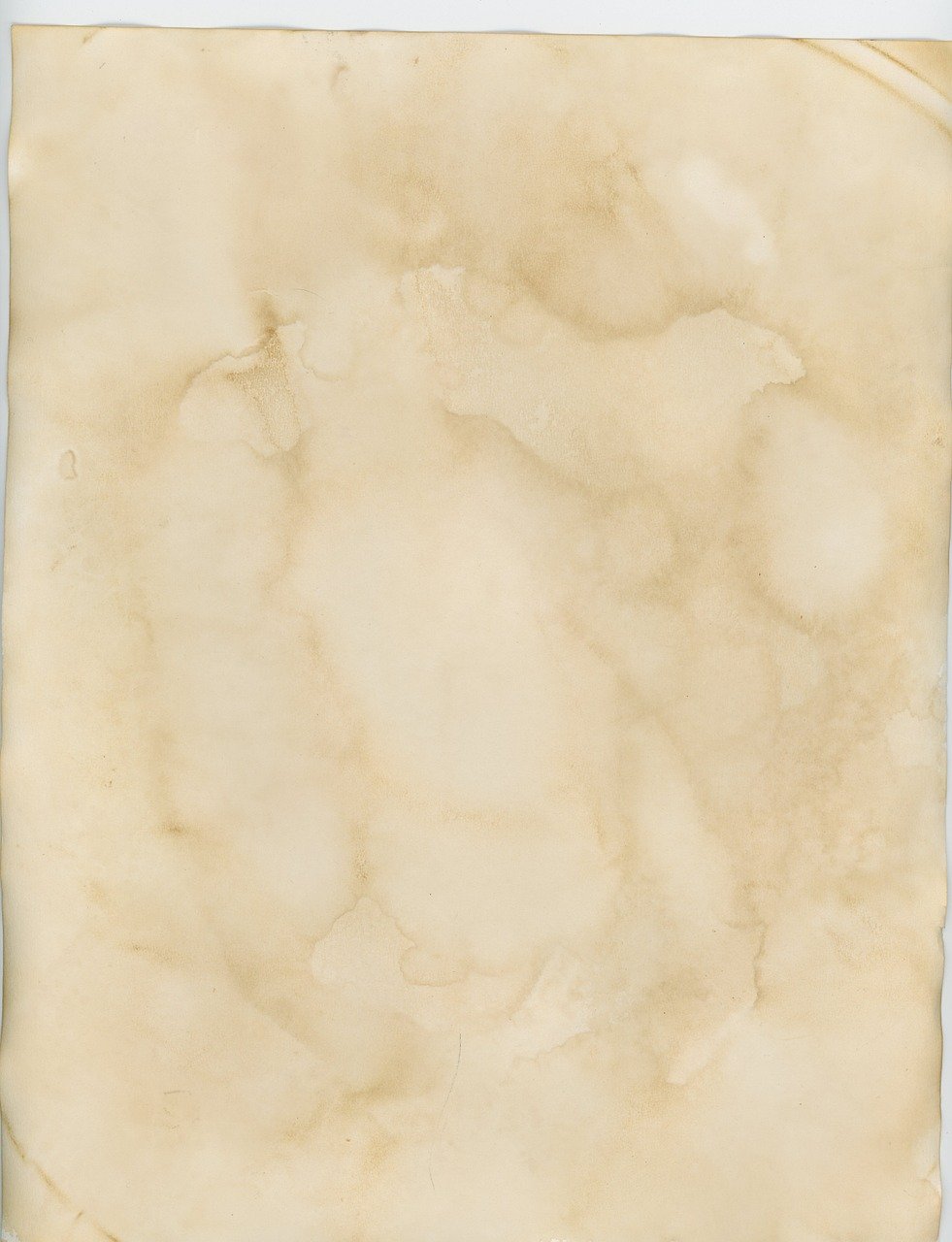 Kontrolrum
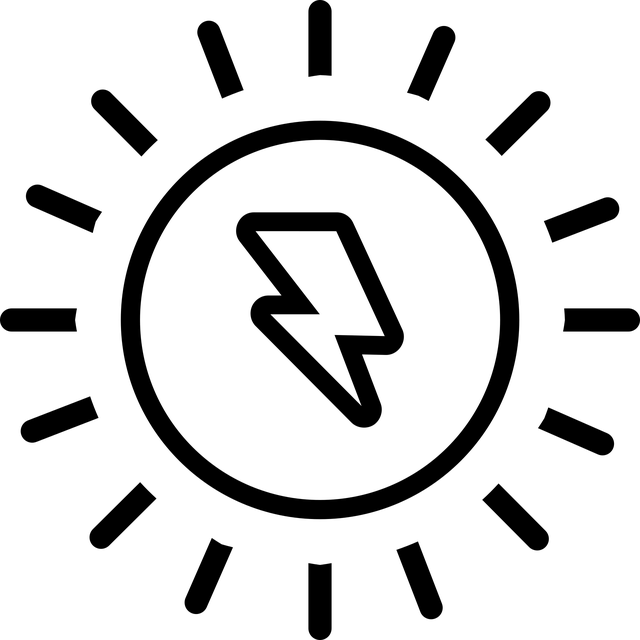 VoltCorp
Kære udforskere
Jeg vidste, at nogen ville finde vej til mit laboratorium en dag. I har vist jer værdige. 

Årsagen til min forsvinden var enkel: Jeg ønskede at sikre, at mine opfindelser kun blev forstået af dem, der kunne bruge dem med omhu. Jeres indsats har bevist, at I har den nødvendige dygtighed og dedikation. 

Tak for at genoplive mit arbejde og holde laboratoriet i live.
Professor Lysstrøm
Professor Lysstrøm
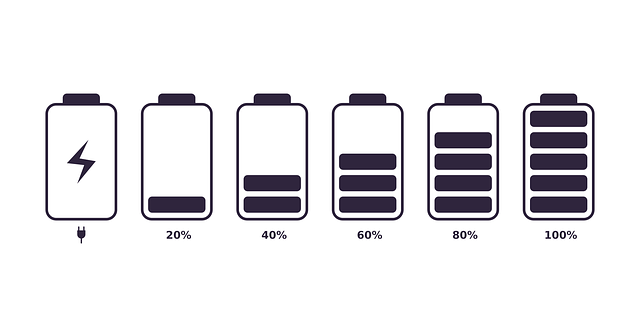 © Mat-nat.dk
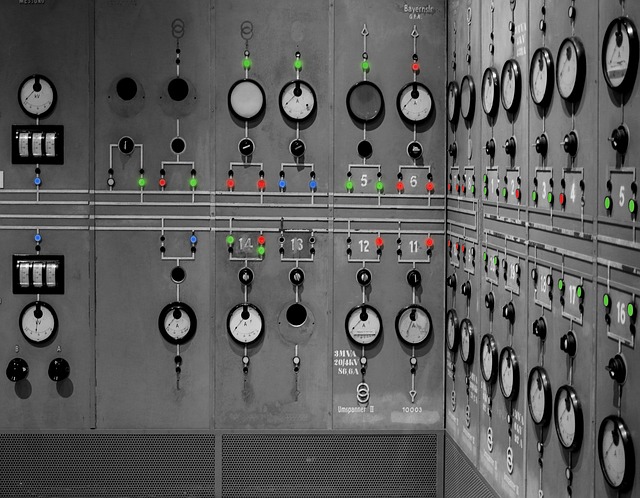 Gang
© Mat-nat.dk
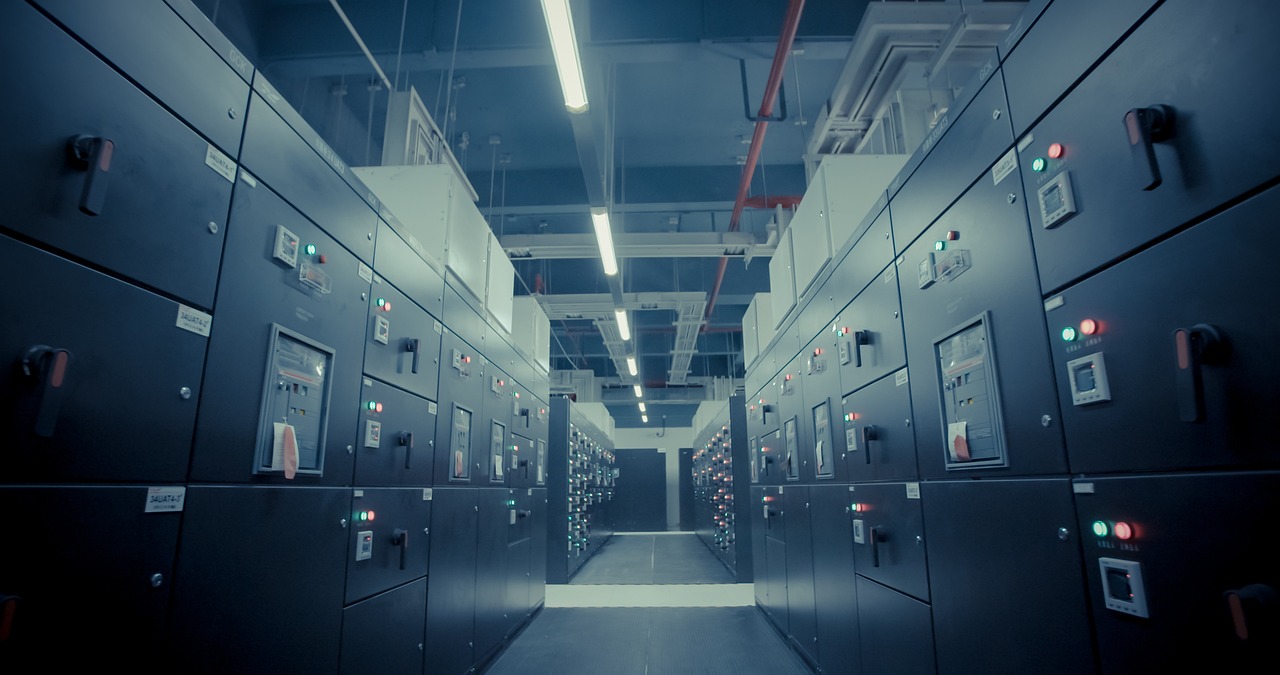 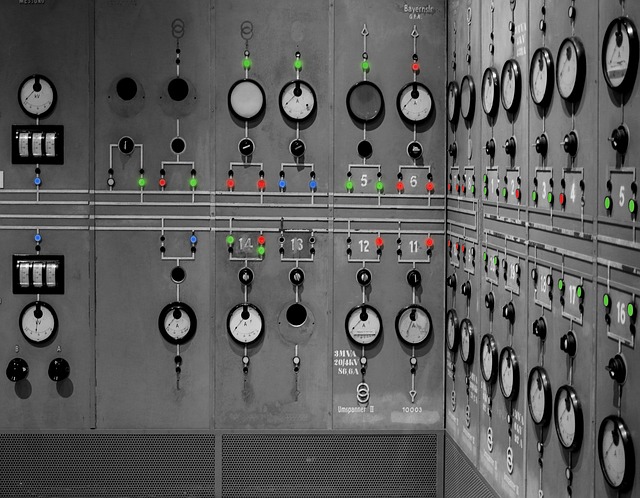 Gang
© Mat-nat.dk
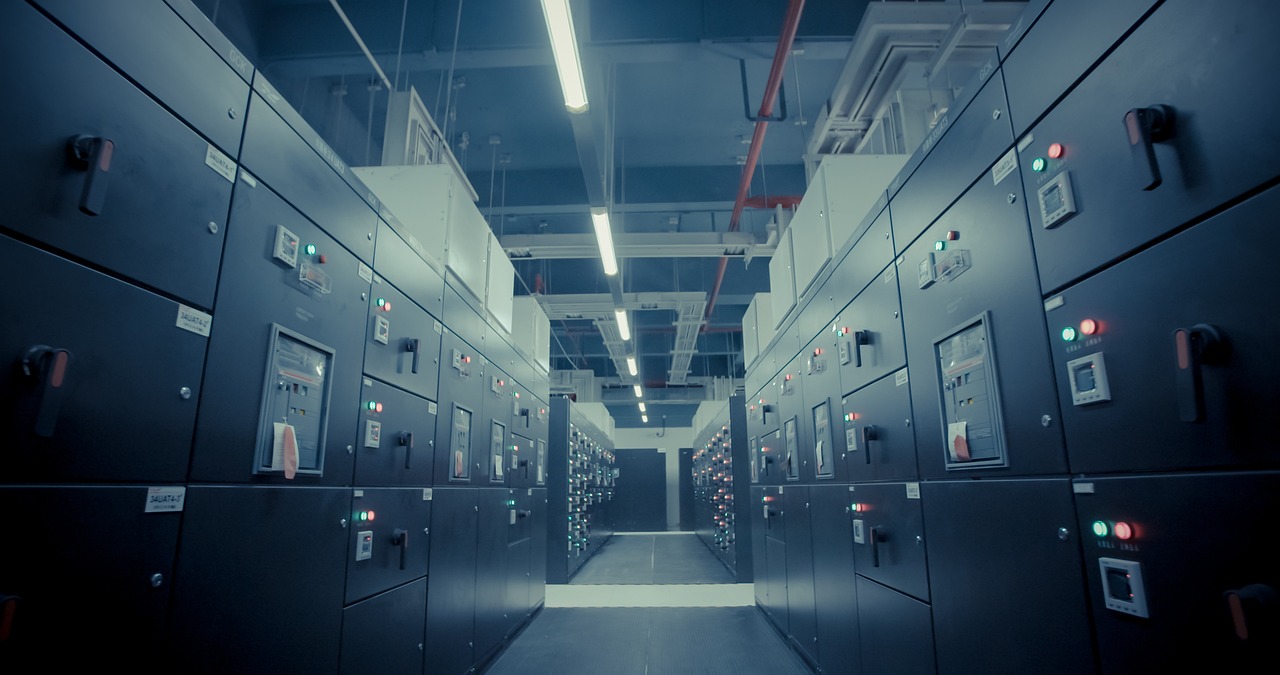 Gang
© Mat-nat.dk
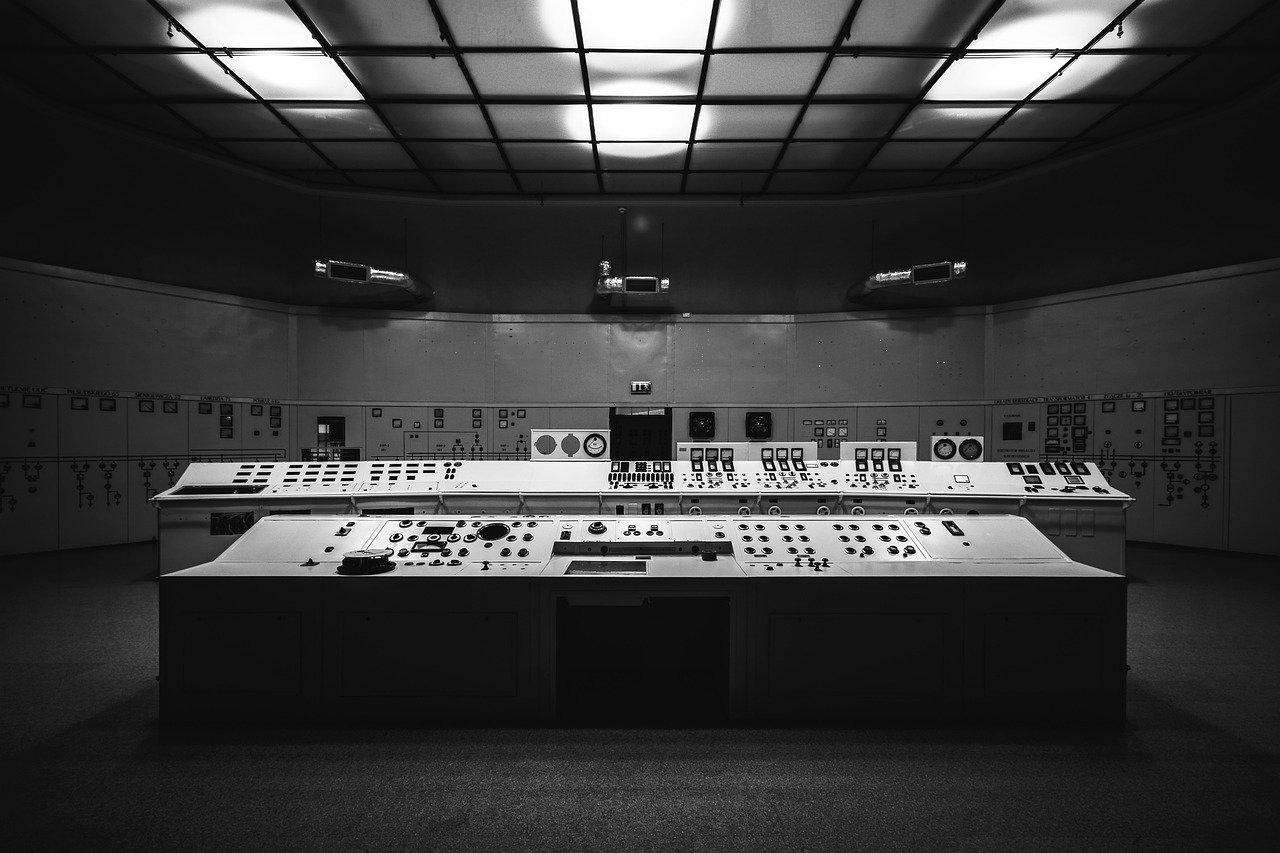 Gang
© Mat-nat.dk
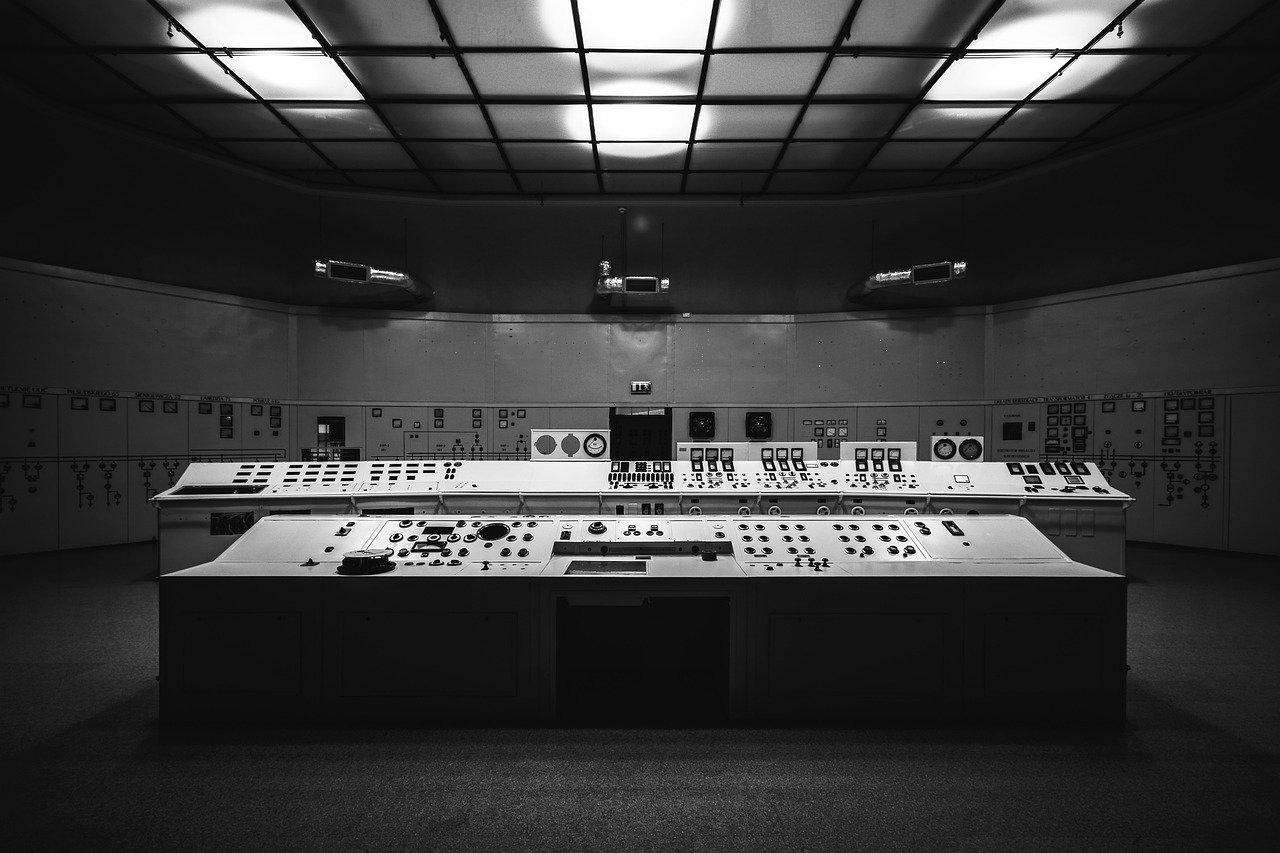 Gang
© Mat-nat.dk
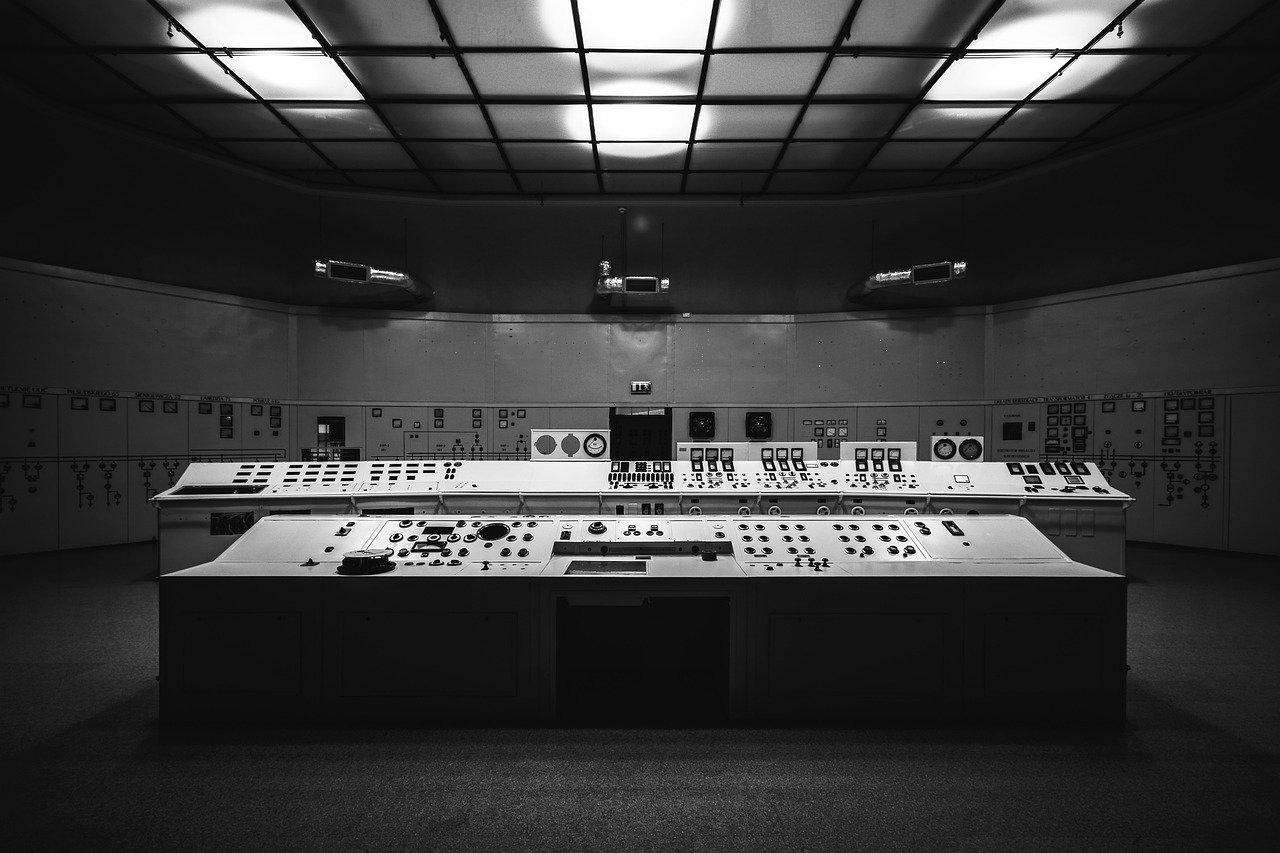 Overgang 3
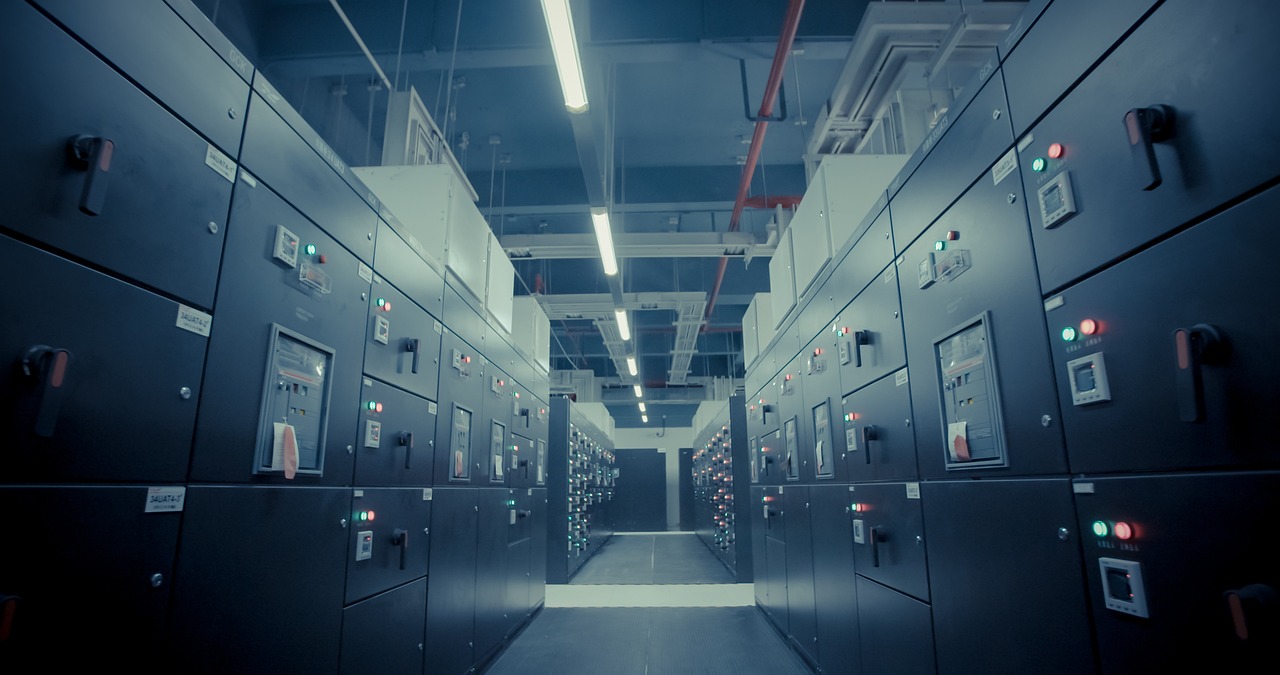 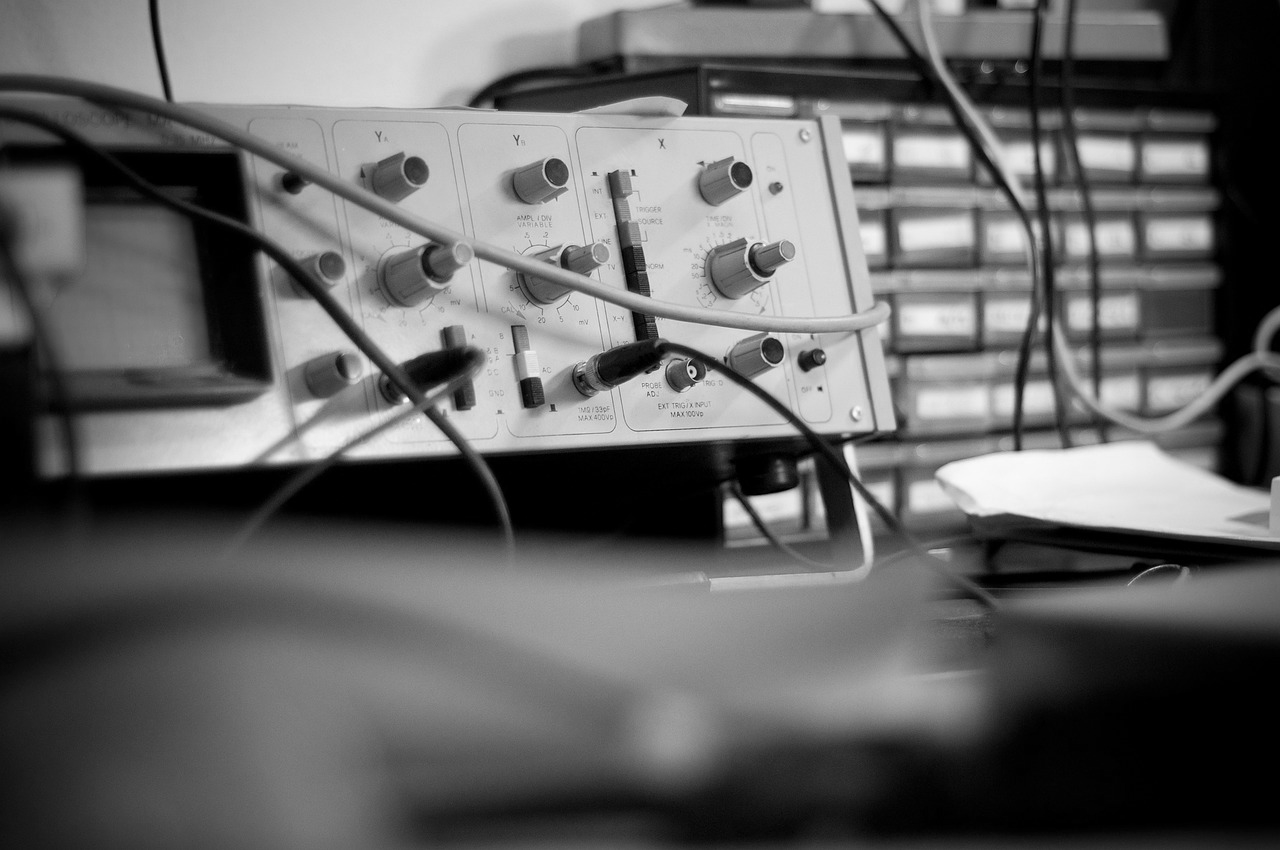 © Mat-nat.dk
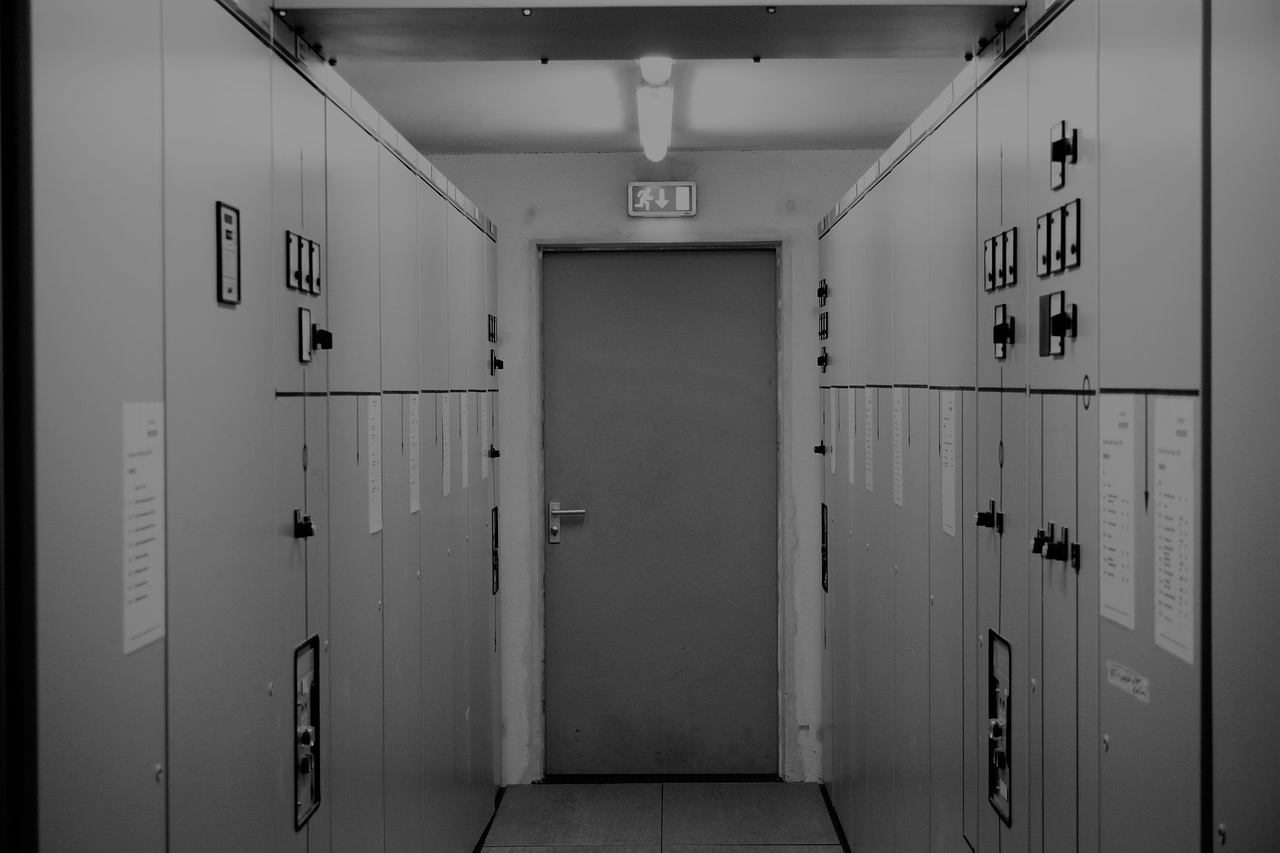 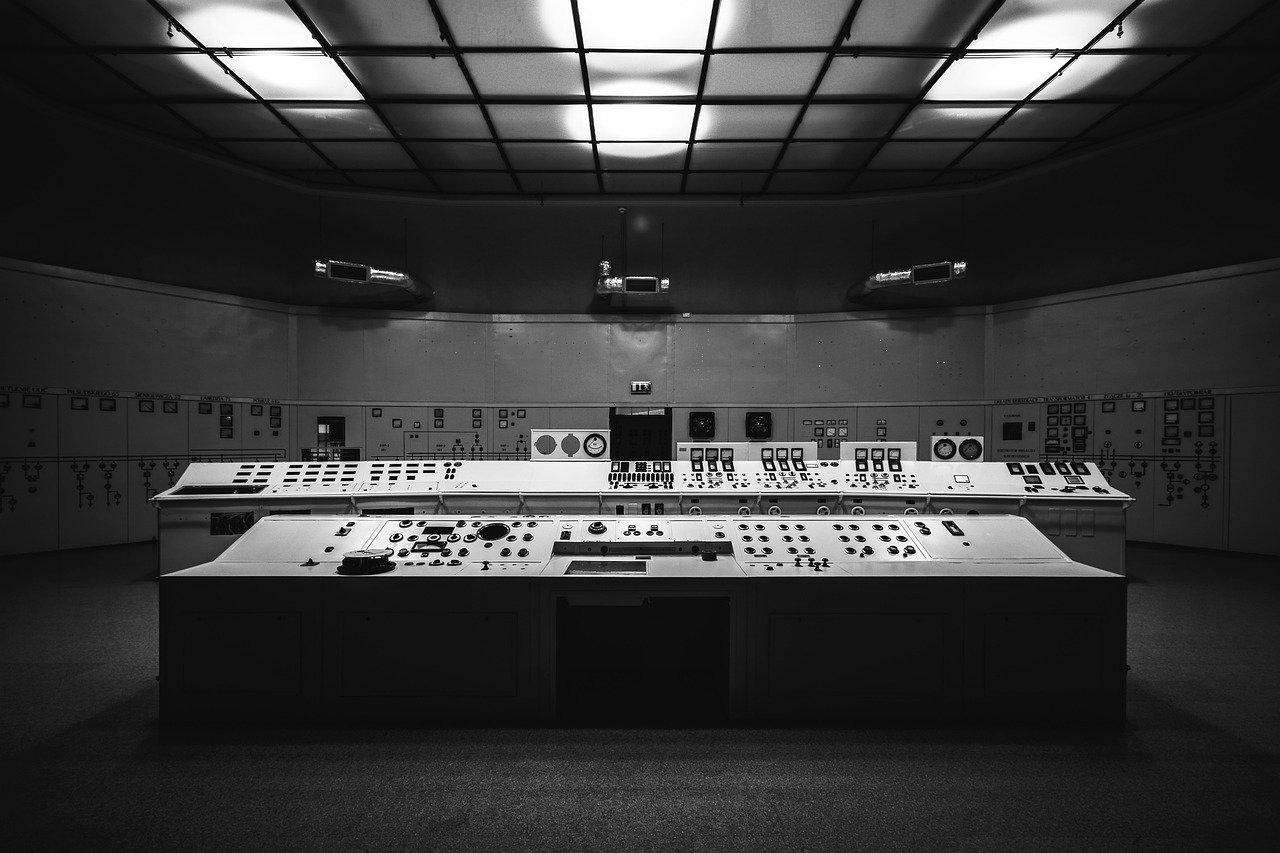 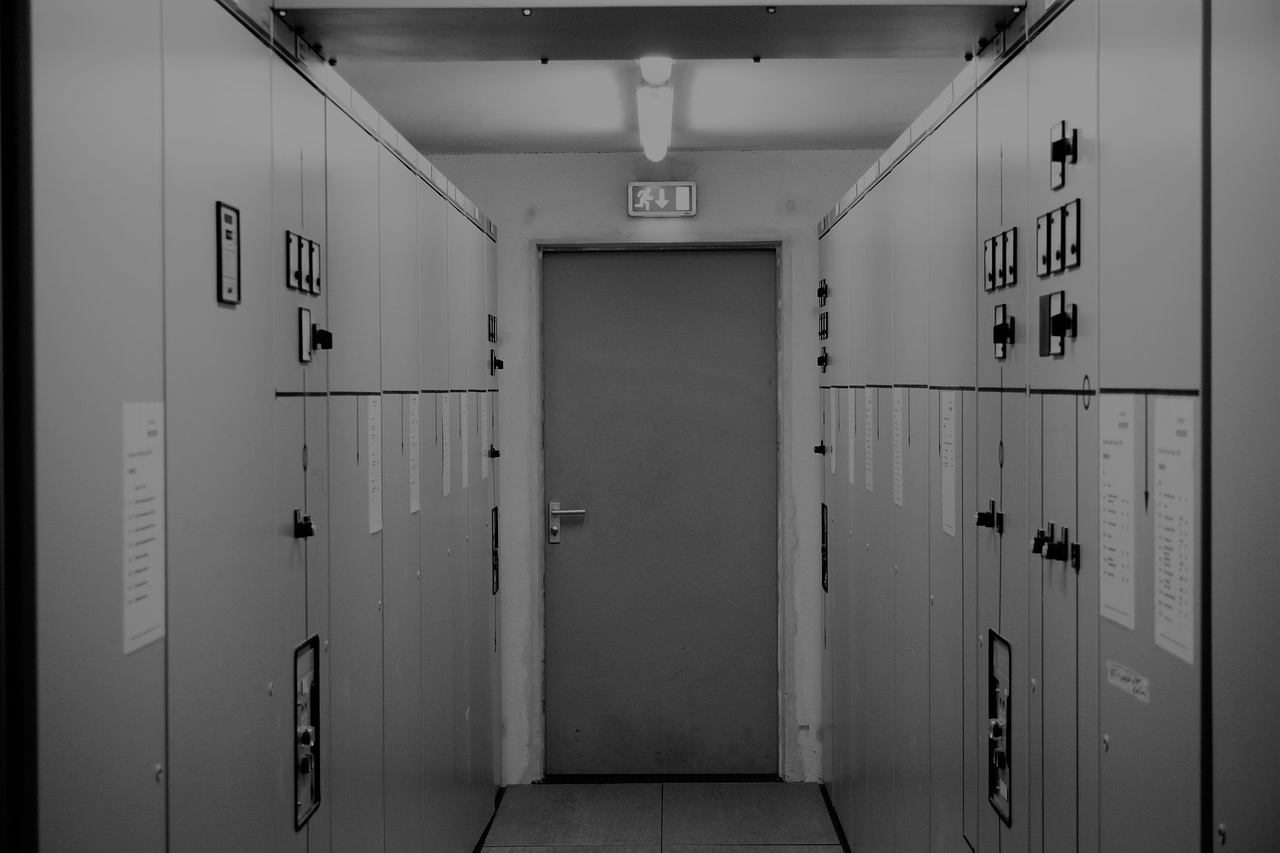 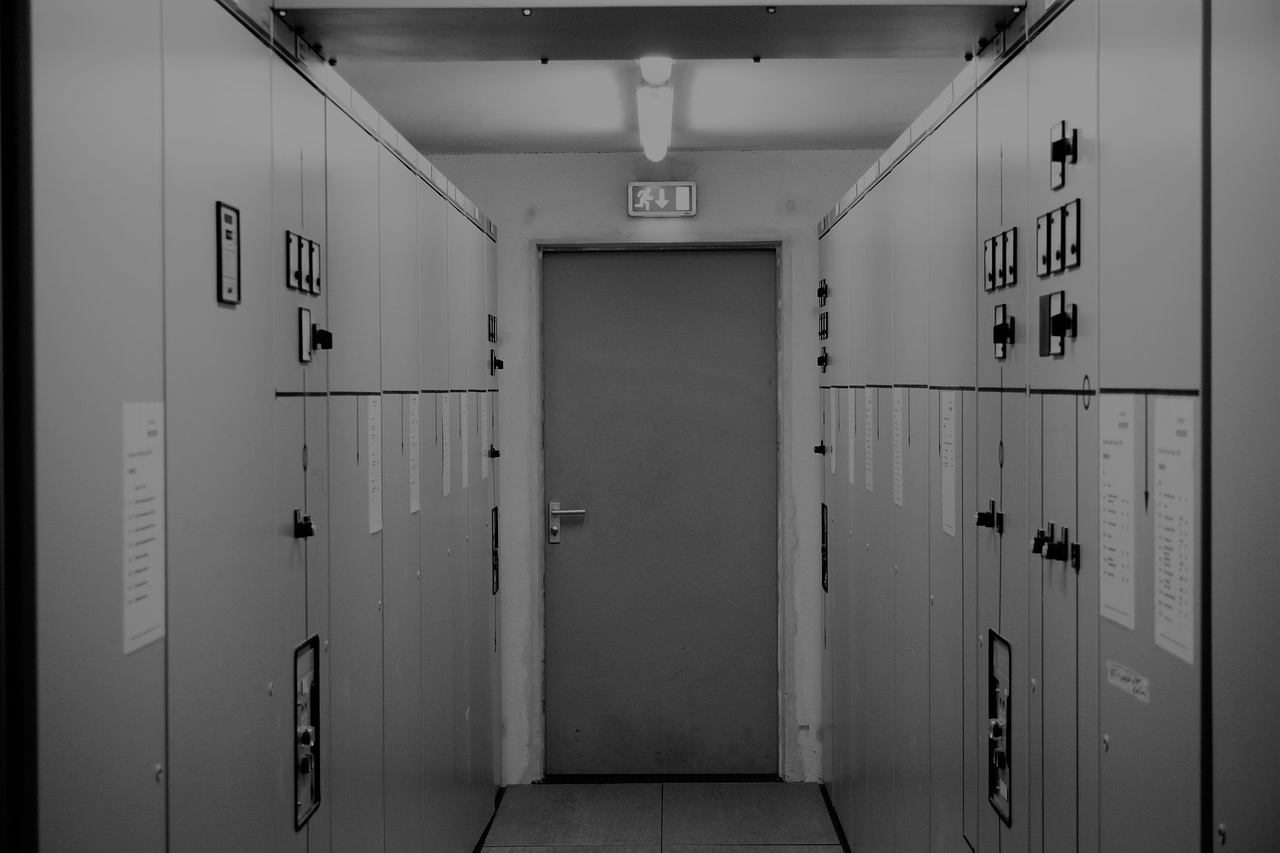 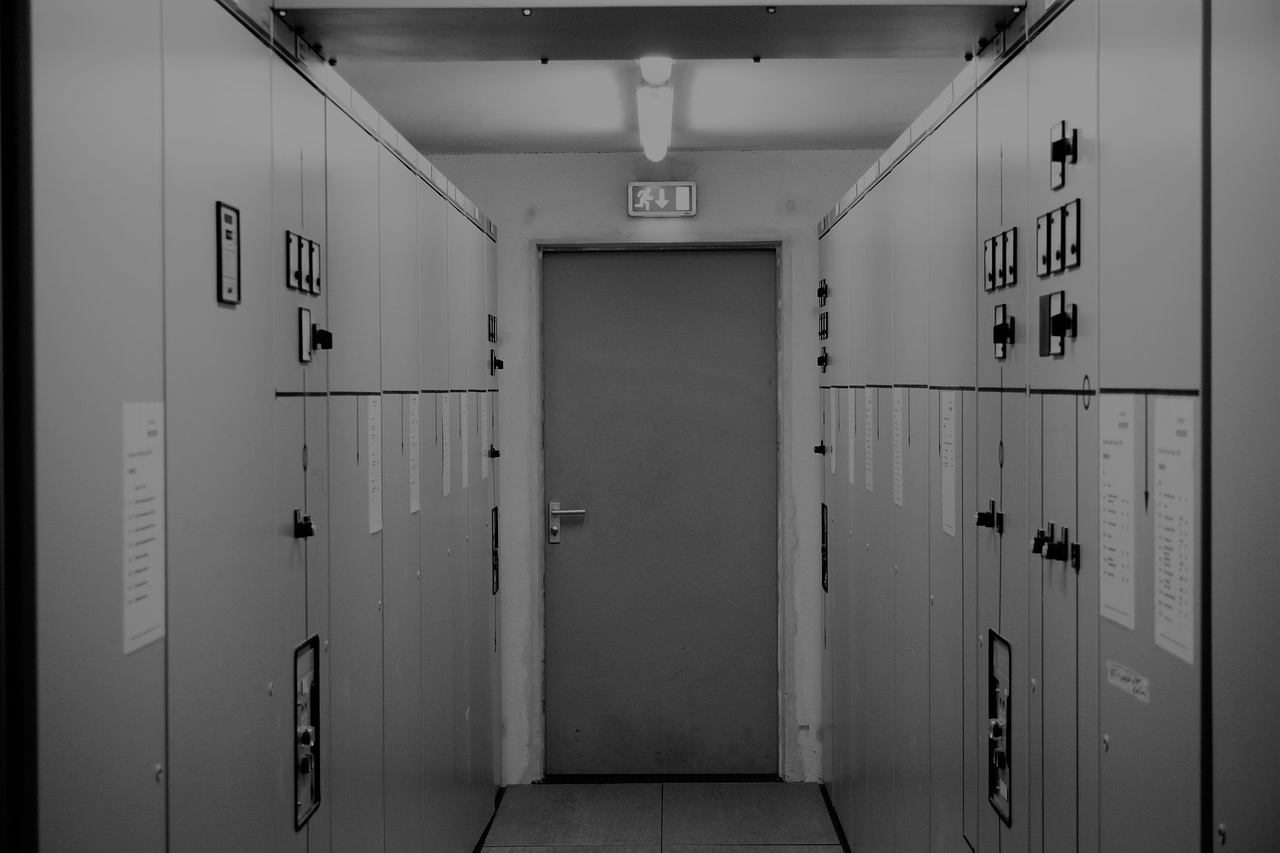 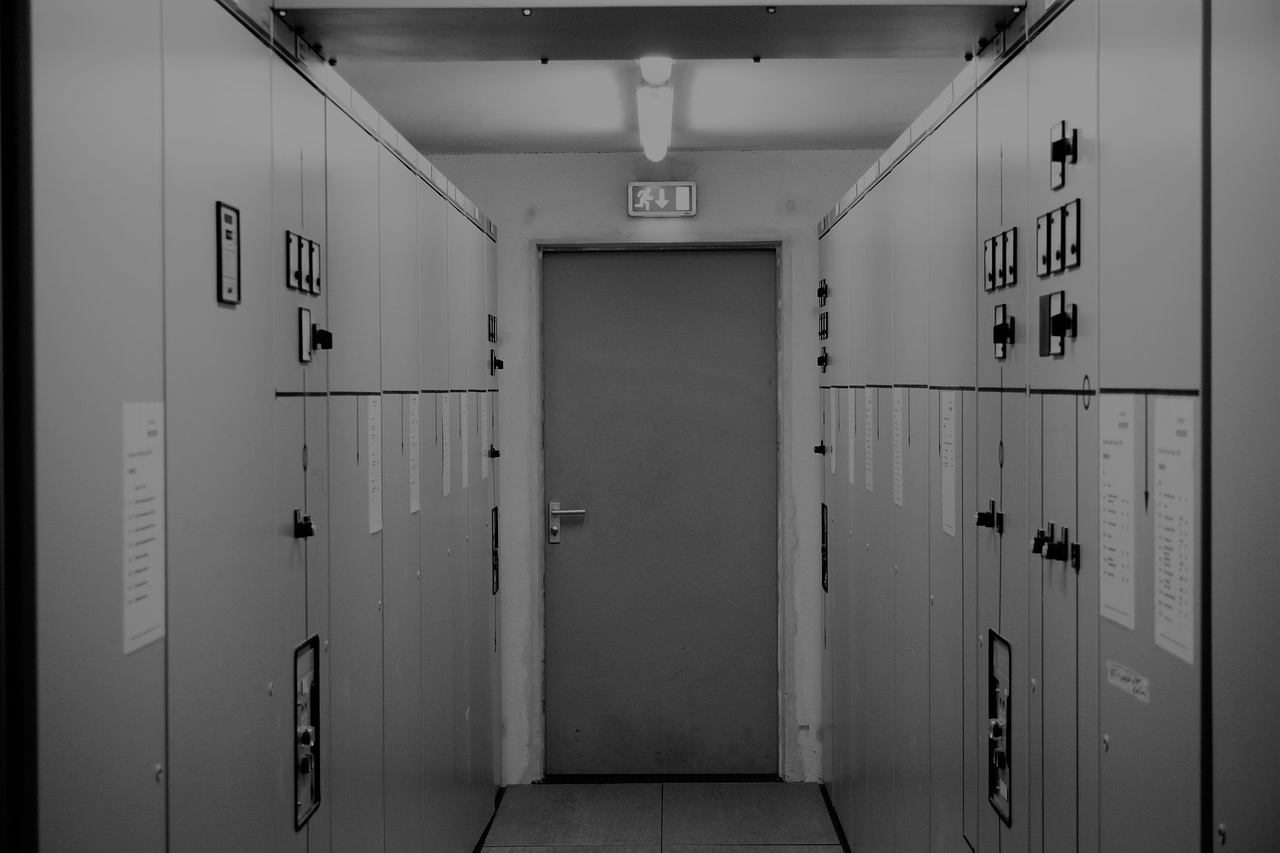 © Mat-nat.dk
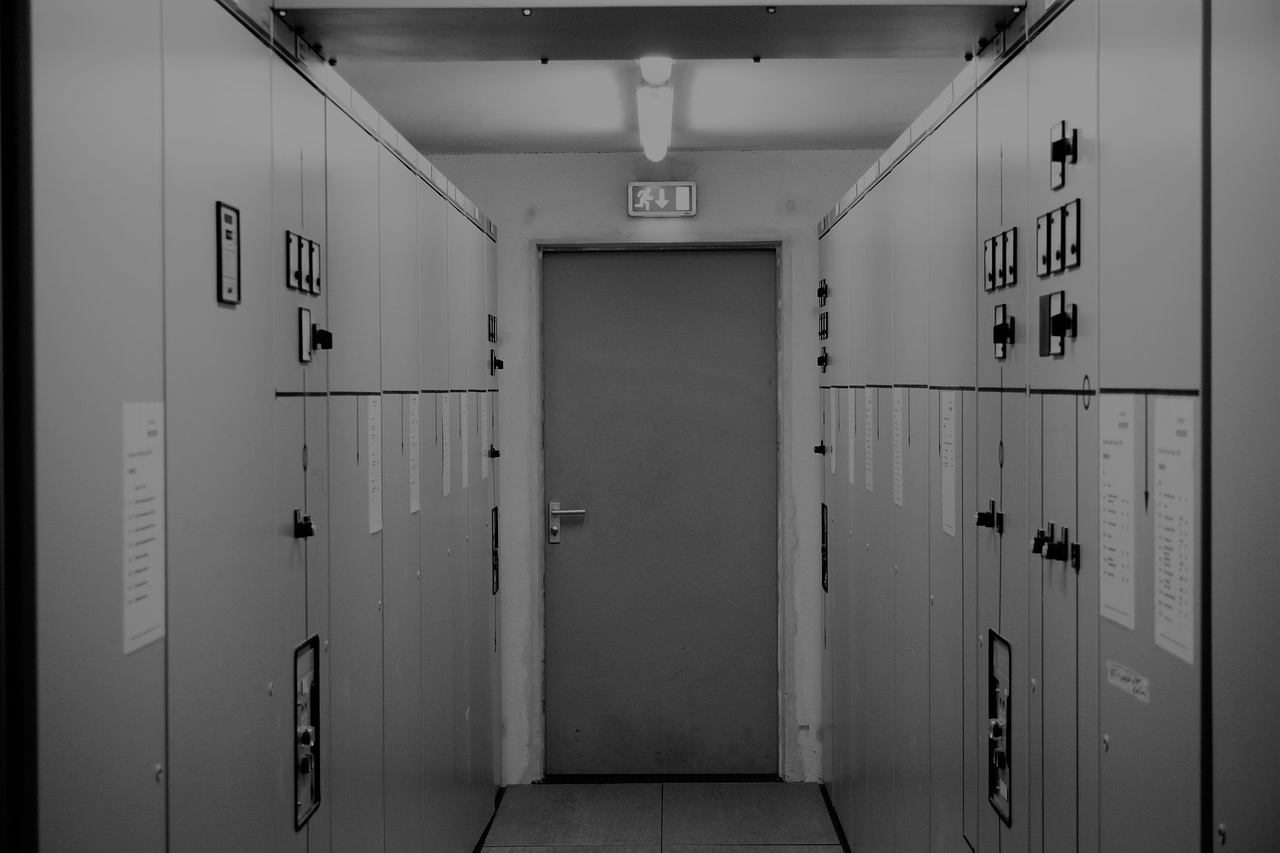 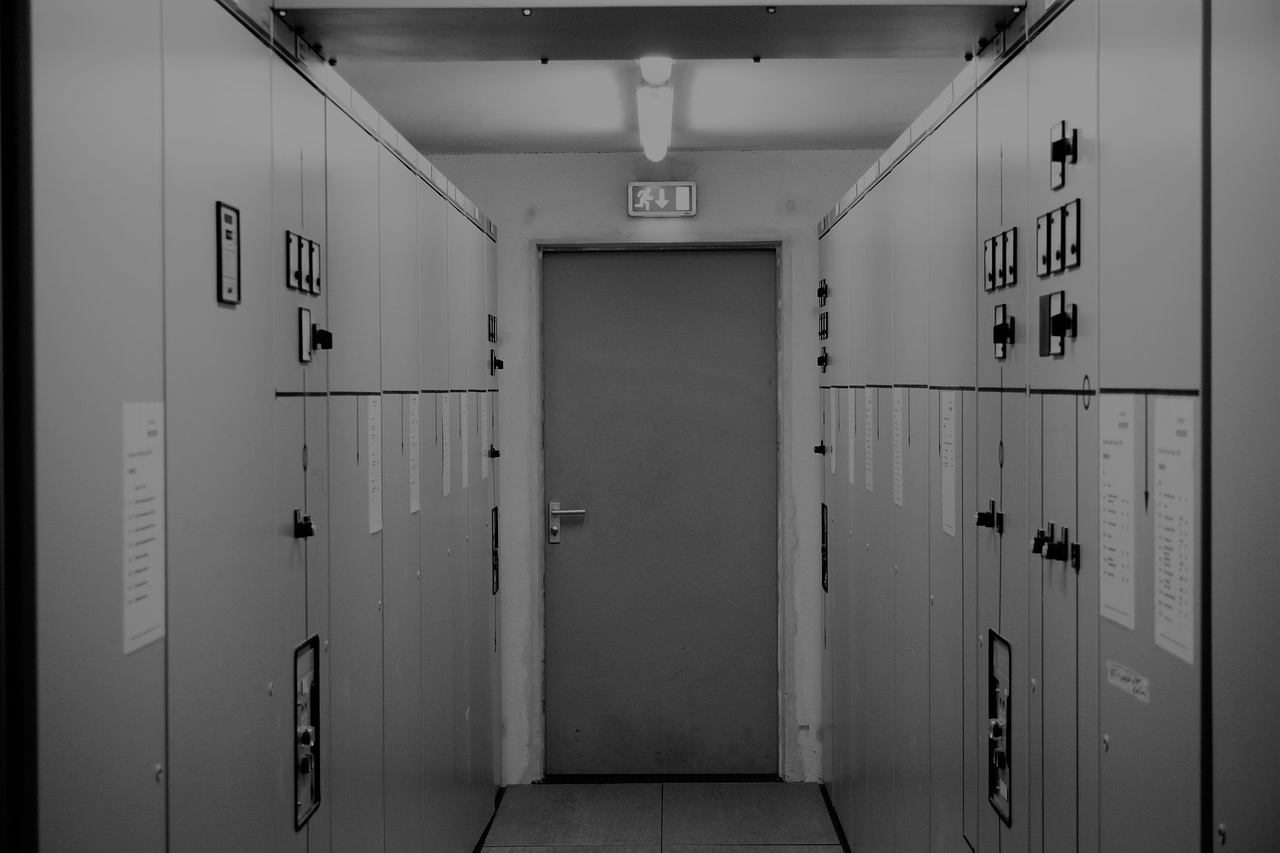 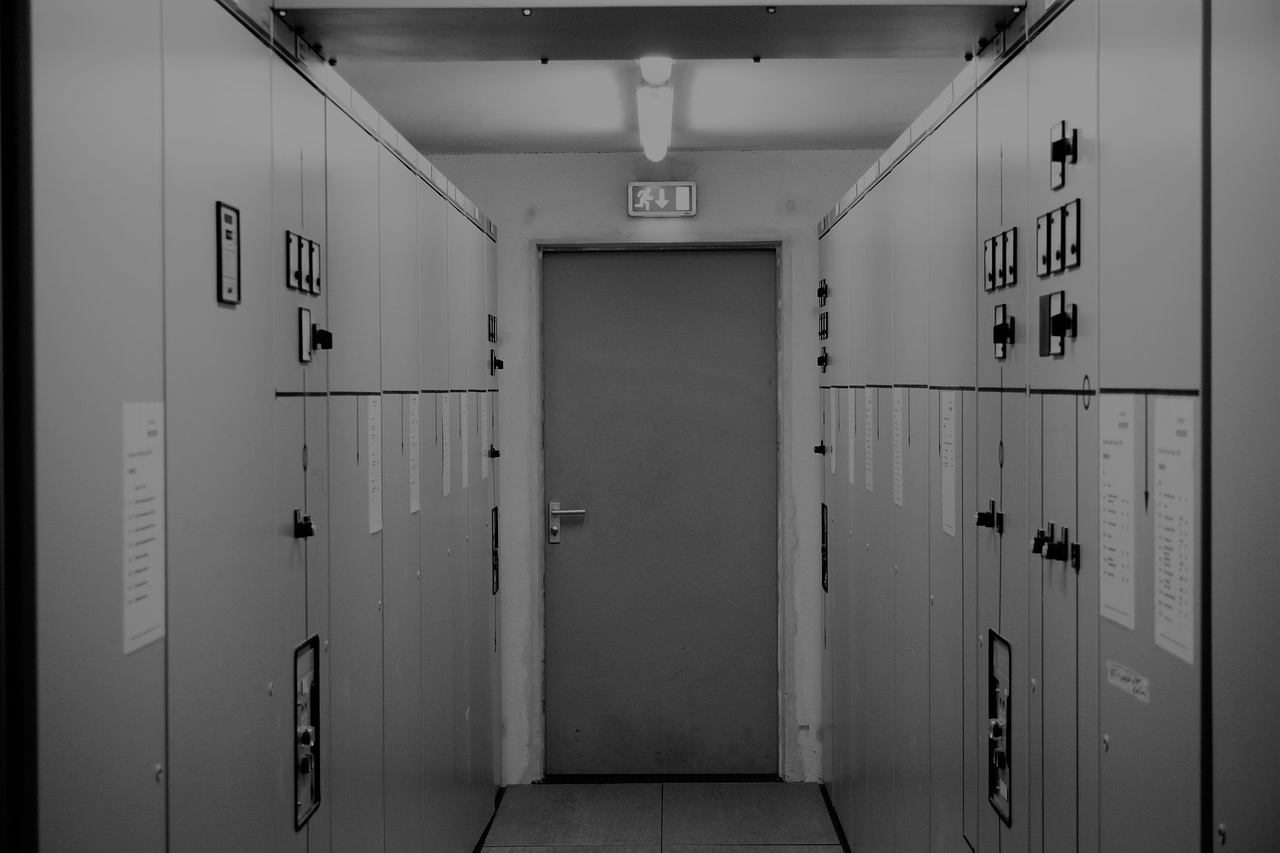 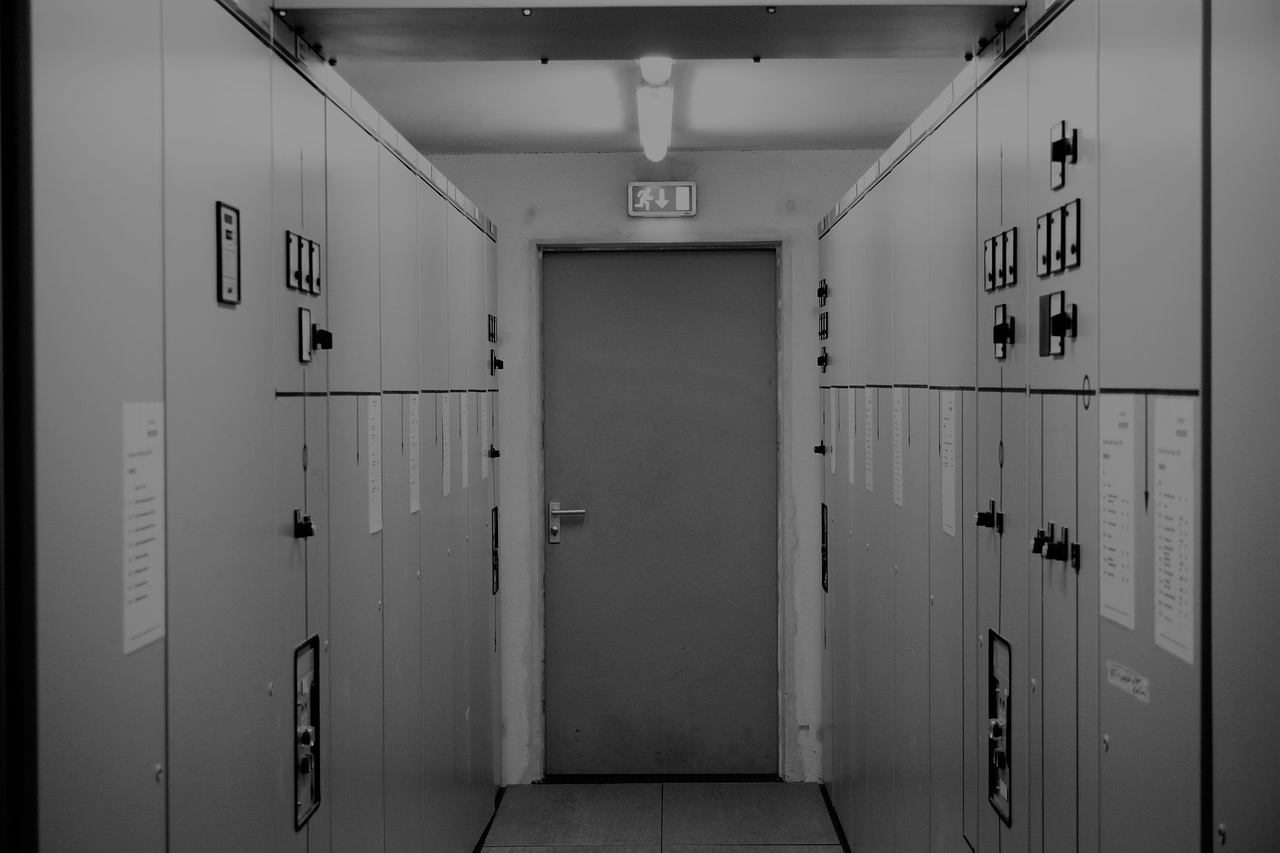 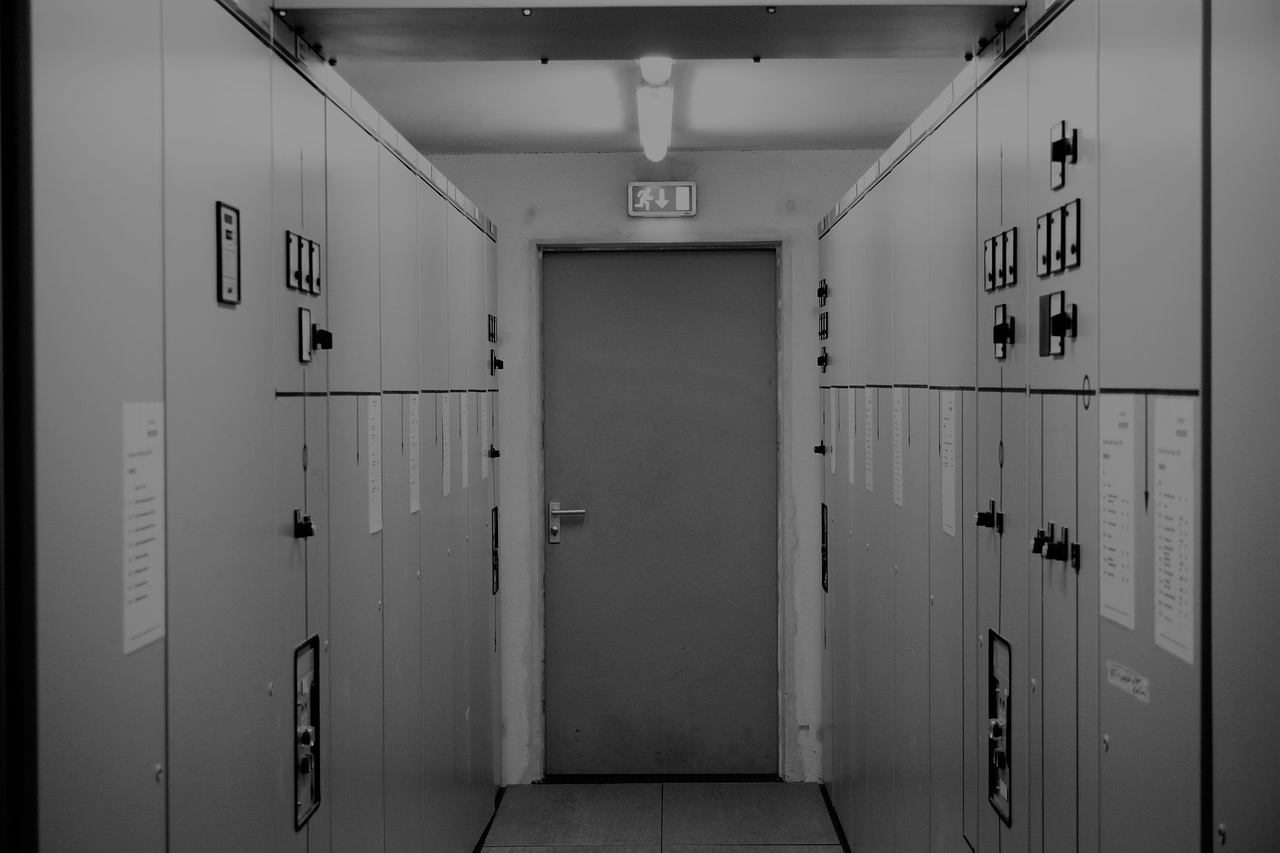 © Mat-nat.dk
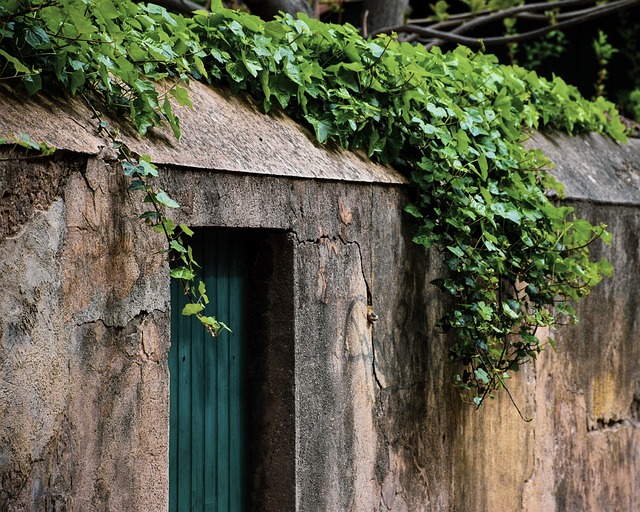 © Mat-nat.dk
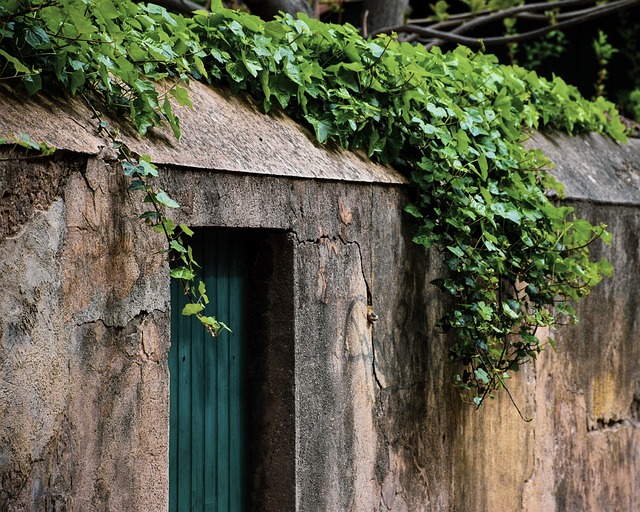 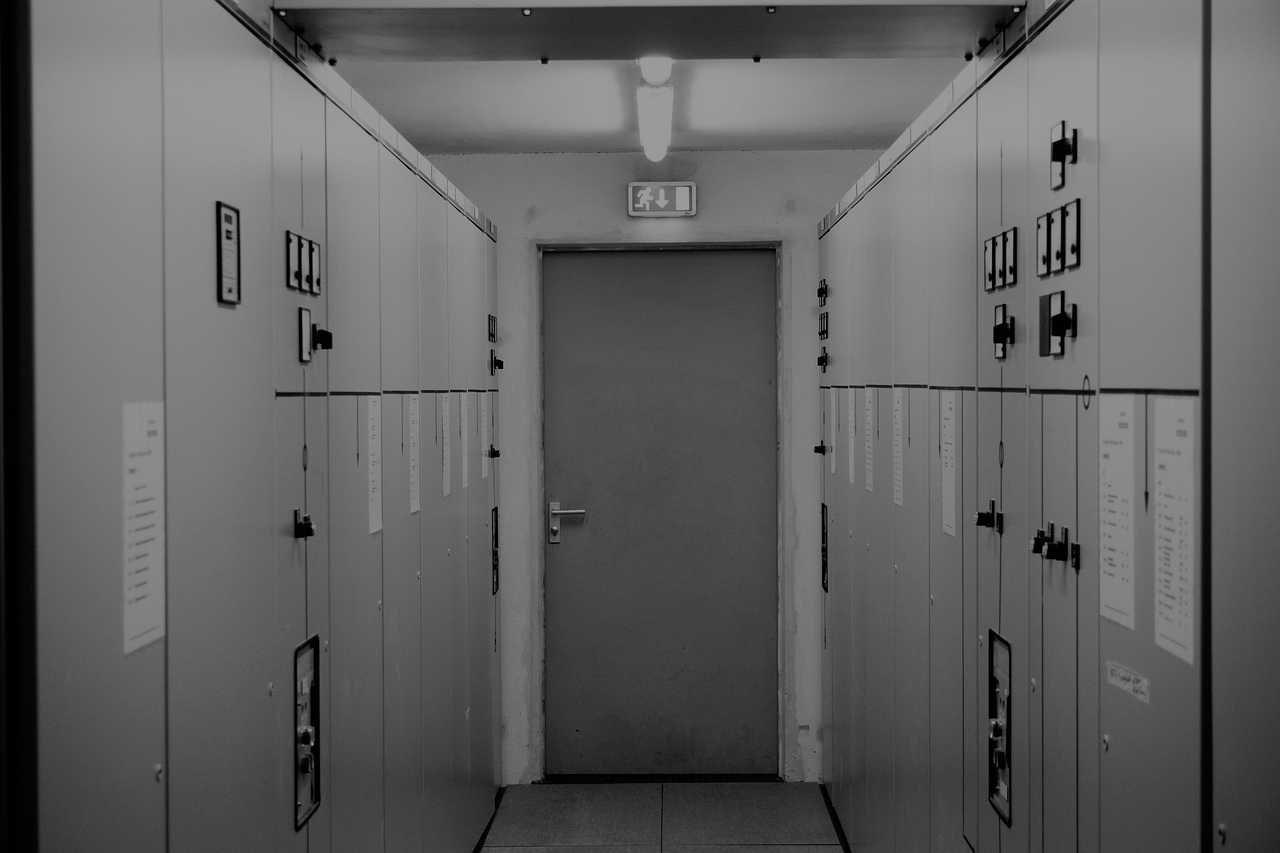 © Mat-nat.dk
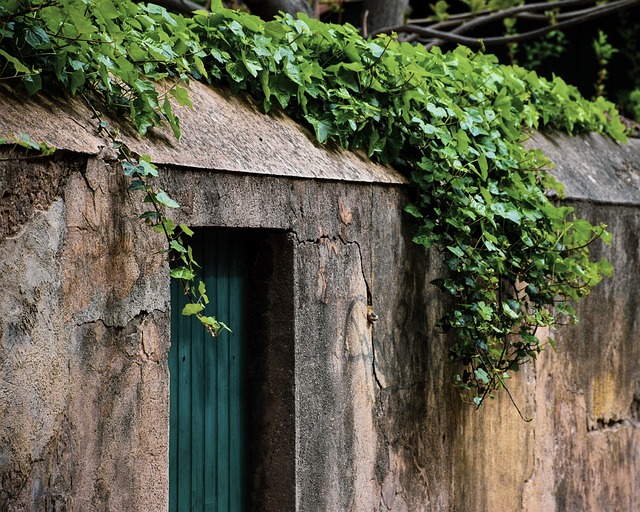 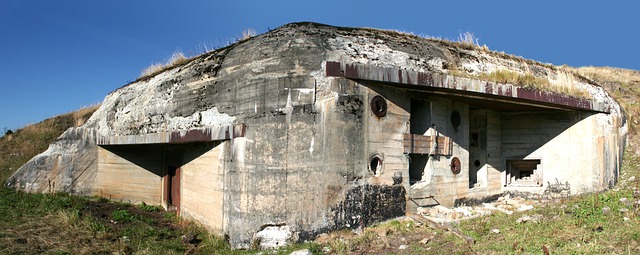 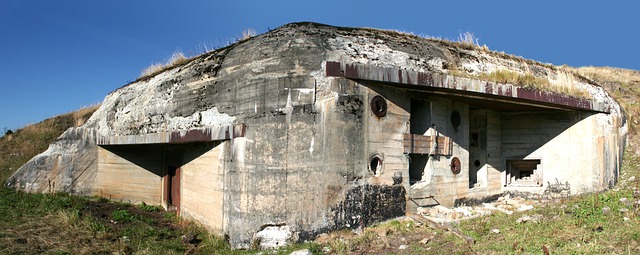 © Mat-nat.dk
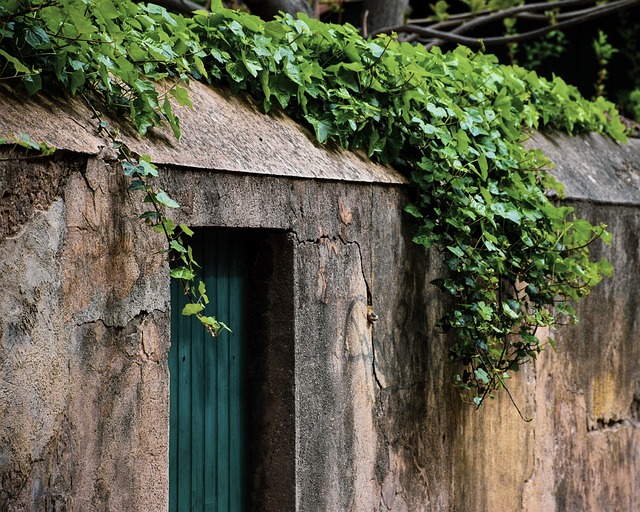 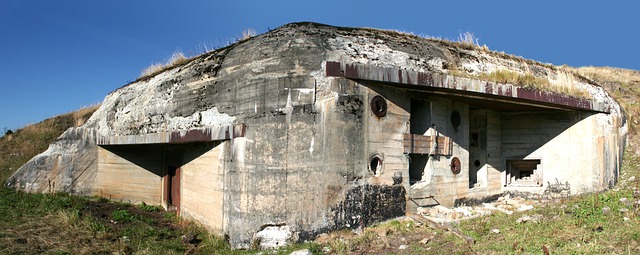 © Mat-nat.dk
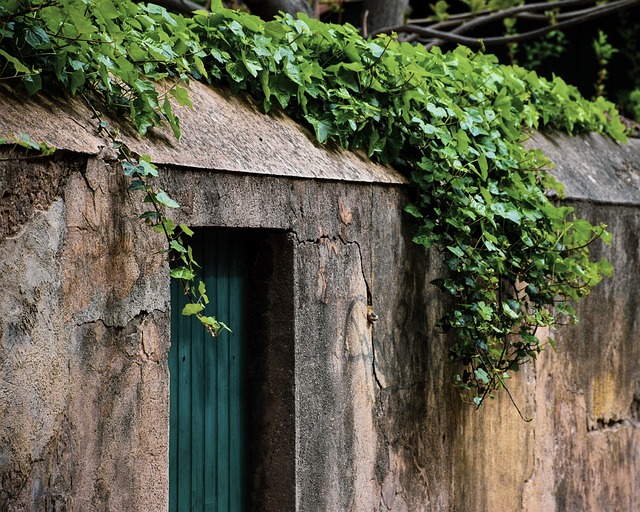 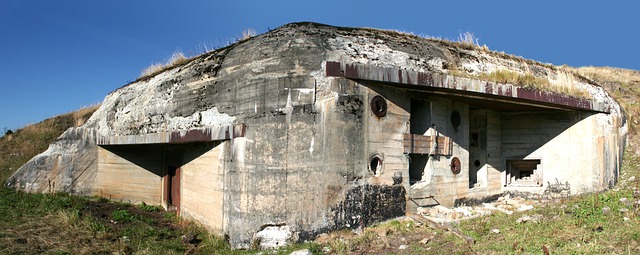 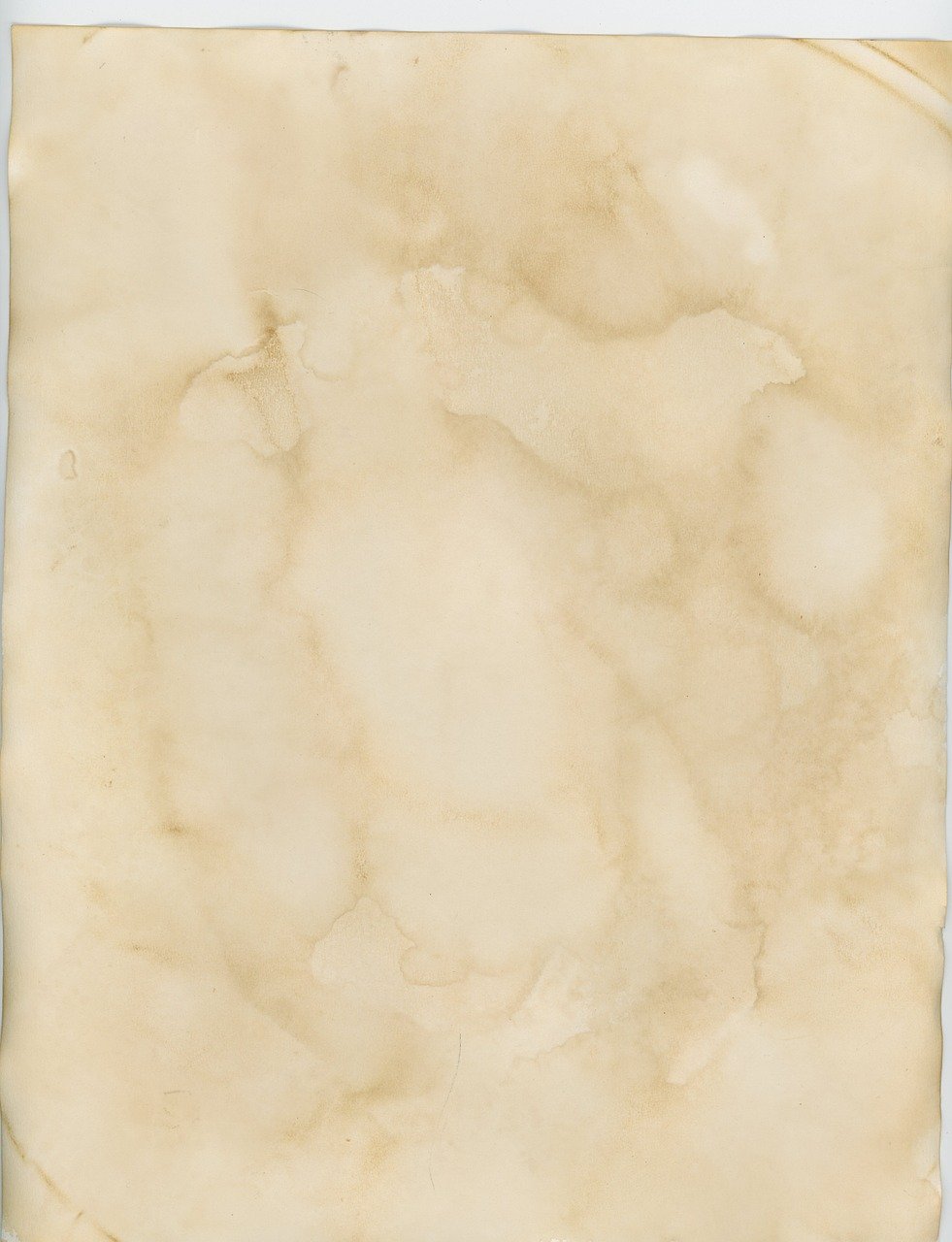 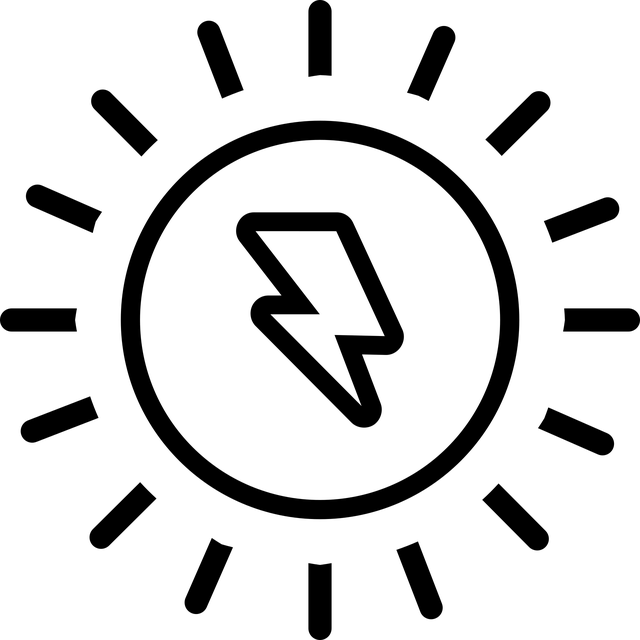 VoltCorp
Kære venner 


I har gjort det godt, men I er kun ved begyndelsen.

Min assistent og jeg arbejdede på noget, der strakte sig langt ud over dette laboratorie. 

I skal finde sporene i fremtiden – er I klar til flere eventyr?

Professor Lysstrøm
Professor Lysstrøm
© Mat-nat.dk